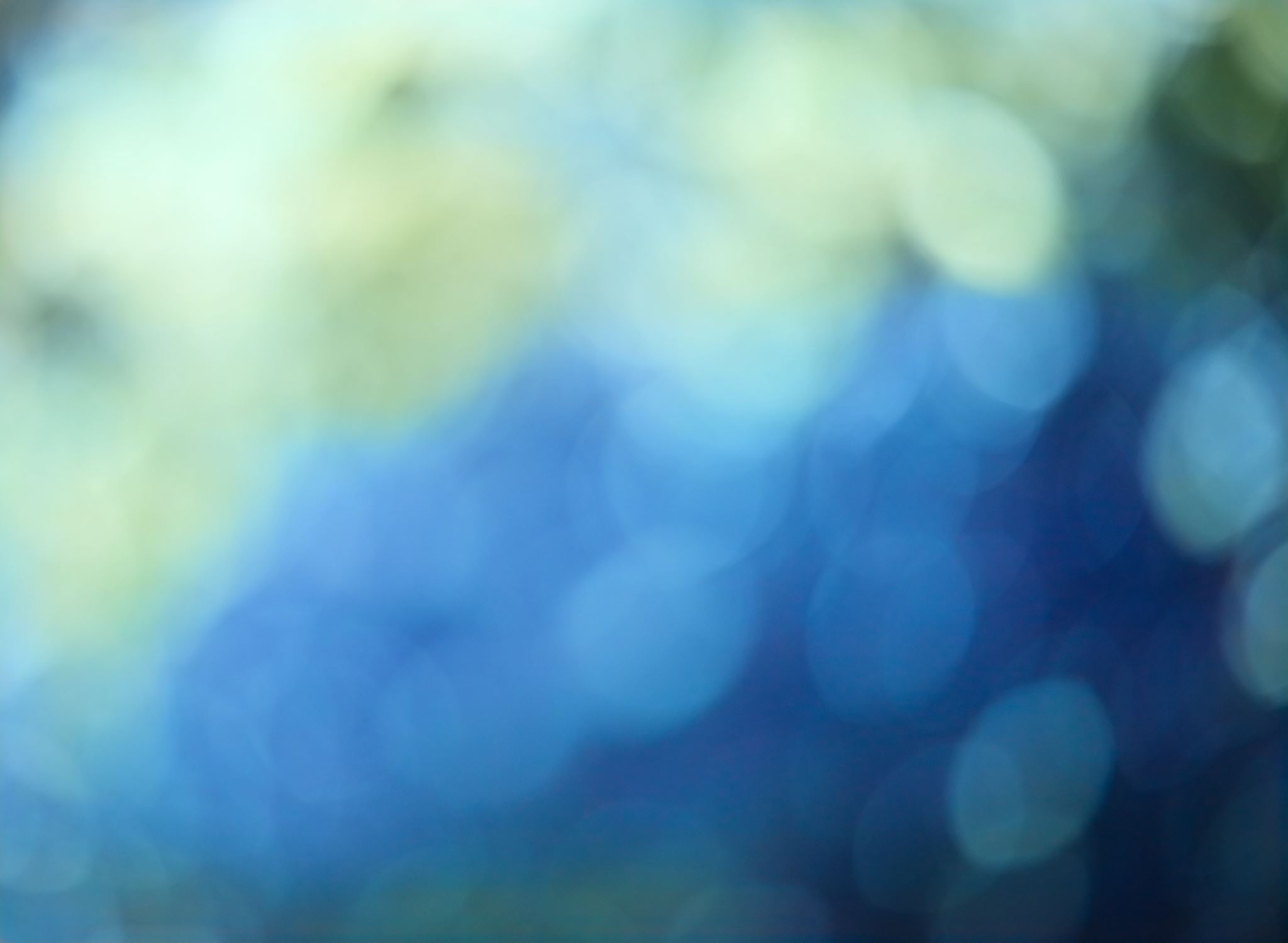 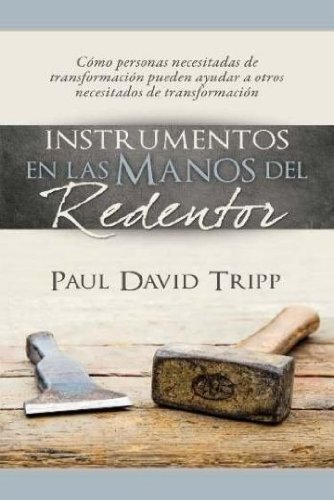 Instrumentos en las Manos del Redentor
Bibliografía
Tripp, Paul David. Instrumentos en Las Manos del Redentor.  Faro de Gracia (January 1, 2013) ASIN : 1928980821
Quizás nos aliviáramos si Dios hubiera puesto nuestra santificaión sólo en las manos de los "profesionales" preparados, pero así no fue su plan. Al contraste, por medio del ministerio de cada miembro del cuerpo de Cristo, llegamos (la iglesia) a la madurez en Cristo.
Descripción del Libro
Paul David Tripp nos ayuda a investigar y encontrar las áreas en donde se necesita el cambio en nuestras vidas y en las vidas de otros. Siguiendo el ejemplo de Jesús, el autor nos enseña cómo llegar a conocer más a fondo a las personas y cómo hablarles la verdad con amor.
Descripción del Libro
¿Cuál es su razón para levantarse en la mañana? ¿Qué es lo que lo mueve y motiva durante el día? ¿Qué es suficientemente importante como para que usted esté dispuesto a dar su tiempo, talentos y energía? ¿Qué es tan importante como para que usted centre su vida alrededor de ello?
 Tripp, P. D. (2012). Instrumentos en las Manos del Redentor.
No había lucha con la identidad, ansiedad, depresión o adicción. No había una historia personal dolorosa que superar. No había miedo de lo que podría suceder en el futuro, ni motivos mezclados, ni lucha con deseos desordenados. No existía la tentación al pecado.
PARA “CAPTAR” LA NOTICIA USTED TIENE QUE COMPRENDER LA HISTORIA
Con Dios, también, había una unión perfecta. La gente amaba, adoraba, y obedecía de la forma que fueron creados para hacerlo. Incluso, en la frescura del día ellos caminaban con Dios en el jardín, gozando de perfecta comunión con su Creador. Eran los administradores permanentes de Dios, puestos allí para gobernar lo que Él había hecho; e hicieron bien su trabajo. Dios no tenía ninguna razón para confrontarlos, y ellos no tenían nada que confesar. Todo estaba bien, día tras día. La vida era mejor que cualquier cosa que podamos imaginar, desde nuestra perspectiva dañada por el pecado.
PARA “CAPTAR” LA NOTICIA USTED TIENE QUE COMPRENDER LA HISTORIA
En el acto de rebeldía más significativo que jamás se haya cometido, el hombre y la mujer se apartaron del plan ordenado por Dios. En un segundo todo se vino abajo. Toda la asombrosa belleza de ese mundo se dañó profunda y permanentemente.
Las personas que una vez vivieron en perfecta armonía, ahora acusaban, engañaban y luchaban por tener el control. Las malas hierbas y las enfermedades se convirtieron en preocupaciones diarias. La gente empezó a desear lo malo y a hacer lo que estaba mal. En lugar de someterse a la autoridad de Dios, vivían como sus propios dioses. El mundo que una vez cantó la canción de la perfección, ahora gemía bajo el peso de la Caída.
El pecado alteró cada pensamiento, deseo, palabra y obra. Creó un mundo de doble ánimo y motivos mixtos, auto-adoración y egoísmo. La gente deseaba ser servida, pero odiaba servir, anhelaba el control y alimentaba falsas ilusiones de autosuficiencia. Se olvidó de su Creador, pero adoraba Su creación. En lugar de amar a la gente y usar cosas para expresarlo, la gente amaba las cosas y utilizaba a las personas para conseguirlas.
El pecado alteró cada pensamiento, deseo, palabra y obra. Creó un mundo de doble ánimo y motivos mixtos, auto-adoración y egoísmo. La gente deseaba ser servida, pero odiaba servir, anhelaba el control y alimentaba falsas ilusiones de autosuficiencia. Se olvidó de su Creador, pero adoraba Su creación. En lugar de amar a la gente y usar cosas para expresarlo, la gente amaba las cosas y utilizaba a las personas para conseguirlas.
Marcos registra las palabras de Jesús de esta manera: “El tiempo se ha cumplido, y el reino de Dios se ha acercado; arrepentíos, y creed en el evangelio” (Marcos 1:15).
AHORA, LA MEJOR DE LAS NOTICIAS
Piense en esto: todo lo bueno y lo malo de las historias del Antiguo Testamento tenía un propósito. Todas las batallas, viajes, pruebas, reinos, revelaciones y milagros, todas las intrigas políticas y personales, fueron parte de un cuidadoso plan para llevar al mundo a este punto. Mucho antes que las palabras de Marcos se pronunciaran, Dios había estado diciendo a Su pueblo que iba a restaurar lo que se había quebrantado.
Jesus comienza su ministerio diciendo:
Lucas 4:17-19
Isaias 61:1-2Jesús está anunciando la cercanía del reino de Dios. Es una manera tranquila de decir, “Yo soy el Rey de Reyes, y he traído conmigo el poder de mi reino”. Cristo en otras partes deja en claro que este reino no es un gobierno político o terrenal. Él lo llama un reino “entre vosotros” (ver Lucas 17:20–21)
El Rey no ha venido para que se cumplan nuestras agendas, sino para involucrarnos en algo más asombroso, glorioso y maravilloso de lo que jamás podríamos imaginar. Tal vez la mejor manera de entender estos grandes propósitos es escuchar a escondidas en la eternidadApocalipsis 19:6-8
Apocalipsis19:6-8
Piense en lo que están cantando. No es: “¡Me dieron aquel trabajo! ¡Mi matrimonio fue fantástico! Estuve rodeado de grandes amigos y mis hijos salieron buenos”. No se trata de: “Vencí la depresión y dominé mis temores.” Dos cosas cautivan los corazones de la multitud allí reunida.
1.Cristo ha ganado la victoria final. Su voluntad se ha cumplido, Su plan se ha llevado a cabo, y reina inobjetablemente para siempre. Dios ha reunido a un pueblo que siente pasión por Su gloria y encuentra su principal consuelo en Su gobierno. Son personas que siguieron por fe y obedecieron a un gran costo, que se sacrificaron y sufrieron, y jamás se arrepintieron de ello. Estos han encontrado una satisfacción duradera en la persona y el gobierno del Redentor
2. las bodas del Cordero
La segunda cosa gloriosa es que la gran celebración ha llegado finalmente: las bodas del Cordero. Un grito ensordecedor se escucha cuando la multitud se da cuenta de que no solo ha sido invitada a la boda; ¡la multitud es la novia! Está vestida con el lino más fino. Todas las cicatrices y las manchas del pecado se han ido. Todos los trapos de iniquidad han desaparecido. Está finalmente y para siempre limpia. Está de pie ante el novio, pura y santa.
Cuando escuchamos la eternidad, nos damos cuenta que la esencia del reino es que Dios cambia radicalmente a la gente
¡El cambio es posible! Usted puede estar parado en medio de las duras realidades del pecado y tener una esperanza que nunca le defraude (Ro. 5:1–5). Ese matrimonio puede cambiar. Ese adolescente puede cambiar. Esa iglesia puede cambiar. Esa amistad puede cambiar. Esa amargura puede ser eliminada. Esa compulsión puede romperse. Ese miedo puede ser vencido. Ese corazón de piedra puede ponerse suave y palabras dulces pueden salir de una lengua que antes era ácida. Un servicio de amor puede brotar de una persona que una vez estuvo totalmente absorta en sí misma. La gente puede tener poder sin corromperse. Las casas pueden ser lugares de seguridad, amor y sanidad. ¡El cambio es posible, porque el Rey ha venido!
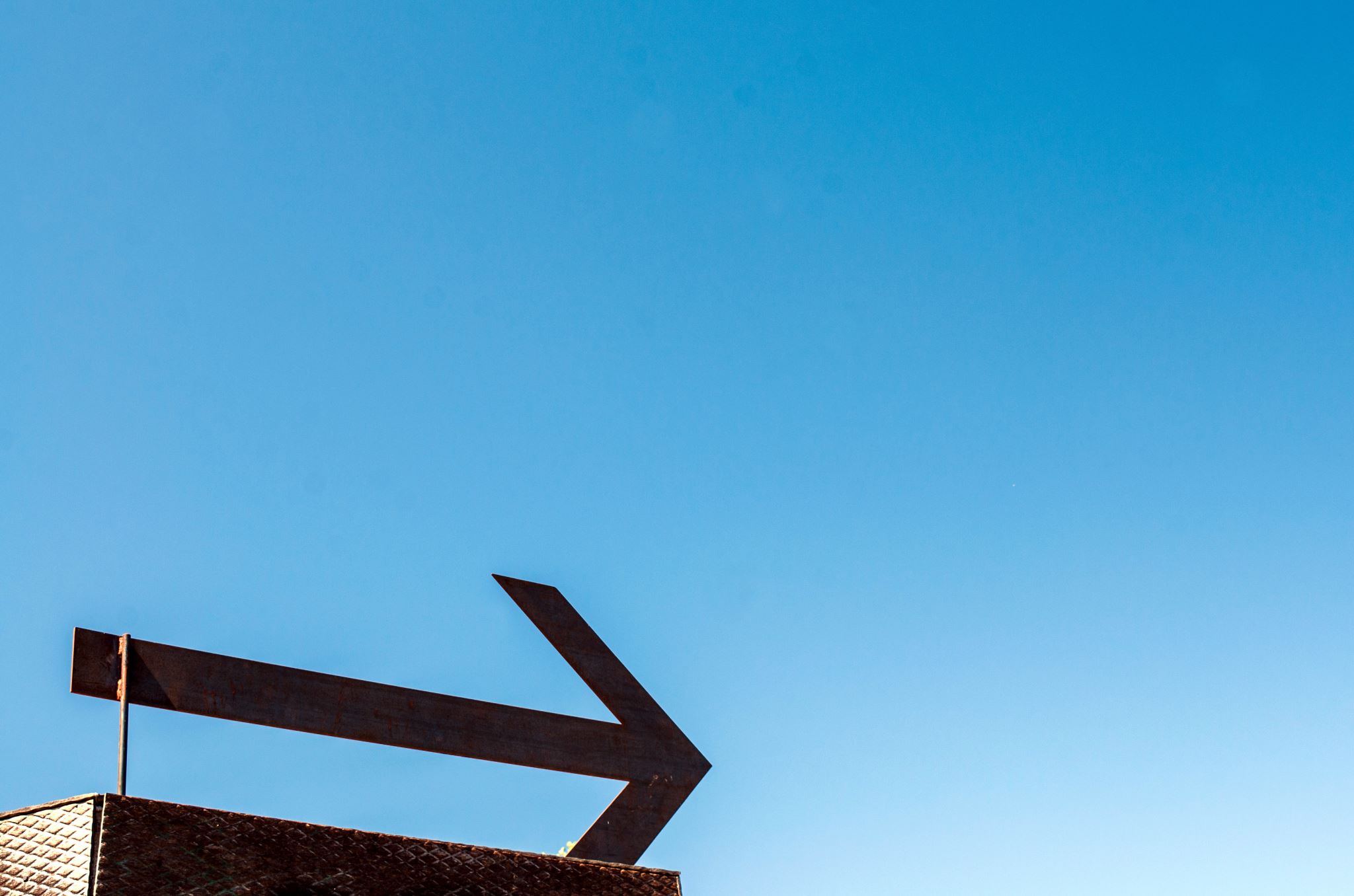 el objetivo final de Dios es Su propia gloria.Cristo vino a restaurar a las personas al propósito para el que fueron creadas: vivir todos los aspectos de la vida en obediente y devota sumisión a Él.
LO QUE EL PECADO NOS HACE
1. Lo primero que el pecado produce es la rebelión. Esto es más que romper unas pocas reglas, es un defecto fundamental en mi carácter. No es algo que aprendo, nací con ello.La rebelión es la tendencia innata a ceder ante las mentiras de autonomía, autosuficiencia y auto-enfoque. Trae como resultado una violación habitual de los límites dados por Dios.
2. La necedad nos convence de que estamos bien, y que nuestras decisiones rebeldes e irracionales son correctas y son lo mejor.
La necedad nos convence de que estamos bien, y que nuestras decisiones rebeldes e irracionales son correctas y son lo mejor. La necedad es un rechazo de nuestra naturaleza básica como seres humanos. Nunca fuimos creados para ser nuestra propia fuente de sabiduría. Fuimos diseñados para ser receptores de la revelación, dependientes de las verdades que Dios nos enseña, y para aplicar esas verdades en nuestras vidas. Fuimos creados para basar nuestras interpretaciones, opciones, y comportamientos en Su sabiduría. Vivir fuera de esto nunca va a funcionar. (Sal. 14:1)
3. el pecado nos hace incapaces de hacer lo que Dios ha dispuesto que hagamos.
Esta incapacidad matiza cada situación y relación de nuestras vidas. No es sólo que no quiera hacer la voluntad de Dios, o que yo crea que mi forma es mejor, es que incluso cuando tengo las intenciones correctas, no puedo llevarlas a cabo. Siempre quedo lejos de los estándares de Dios.
Todos los hombres tiene que lidiar con tres clases de pecados:
1. Pecado imputado. Es el pecado de Adán puesto en la cuenta de cada uno de sus descendientes (Ro. 5:12). Por causa del pecado imputado, todo miembro de la raza humana nace espiritualmente muerto y bajo condenación (Jn. 3:17).
Todos los hombres tiene que lidiar con tres clases de pecados:
2. Pecado inherente. Es la naturaleza pecadora que todo ser humano hereda de sus padres (Jn. 3:6; Gá. 5:17). Nuestras áreas de debilidad y puntos fuertes naturales, así como nuestras características físicas, son combinaciones de las tendencias de nuestros padres. Nuestra naturaleza de pecado es tan individual como una huella digital: no hay dos idénticas. 3. Pecado personal. Es el resultado de las decisiones que tomamos y es la evidencia externa de que toda persona tiene una naturaleza de pecado (Ro. 3:23). El pecado personal es a lo que en general se refiere la Biblia cuando menciona la palabra pecados. Los pecados se agrupan dentro de tres categorías:
Todos los hombres tiene que lidiar con tres clases de pecados:
3. Pecado personal. Es el resultado de las decisiones que tomamos y es la evidencia externa de que toda persona tiene una naturaleza de pecado (Ro. 3:23). El pecado personal es a lo que en general se refiere la Biblia cuando menciona la palabra pecados. Los pecados se agrupan dentro de tres categorías: mentales (pensamientos), verbales (palabras) y manifiestos (acciones).
No es solo que somos rebeldes y tontos. El pecado nos hace moralmente cuadripléjicos. Somos intrínsecamente incapaces de hacer lo correcto. ¿Quién de nosotros podría decir que nuestra ira hacia nuestros amigos siempre ha sido justa? ¿Qué esposo podría decir que siempre ha amado a su esposa como Cristo amó a la iglesia? ¿Qué persona ama consistentemente a su prójimo como a sí mismo? Fallamos en estas cosas, incluso cuando queremos hacer el bien, porque el pecado ha atrofiado nuestros músculos morales. Simplemente no podemos hacer el bien para el cual fuimos creados. Este es uno de los resultados más trágicos de la enfermedad más grave, el pecado.
En la cruz se encuentra la solución a los tres tipos de pecado:
1. El pecado imputado. Se soluciona por el hecho de que somos puestos en Cristo en el momento de ser salvos. Mientras que en Adán éramos culpables, ahora somos considerados inocentes en Cristo. Porque así como en Adán todos mueren, también en Cristo todos serán vivificados (1 Co. 1:30; 15:21- 22; Ro. 4:22-24; Fil. 3:9).
2. El pecado inherente. Se soluciona por el hecho de que cuando creemos en Jesucristo, nos es dada una nueva naturaleza. De modo que si alguno está en Cristo, nueva criatura es (2 Co. 5:17).
3. El pecado personal. Se soluciona por el hecho de que Jesucristo pagó por todos los pecados que han sido o serán cometidos (2 Co. 5:21; 1 P. 2:24; Is. 53:6). Debido a que él pagó el castigo de todos los pecados, cuando pecamos y quebrantamos la comunión con Dios, podemos confesárselo y ser perdonados (1 Jn. 1:9; Ef. 5:18).
El apóstol Pablo captura poderosamente esta experiencia en Romanos 7: “Porque no hago el bien que quiero, sino el mal que no quiero, esto hago”. ¿No ha pasado usted por esto también? Pablo continúa, “Así que, queriendo yo hacer el bien, hallo esta ley: que el mal está en mí. Porque según el hombre interior, me deleito en la ley de Dios, pero veo otra ley en mis miembros, que se rebela contra la ley de mi mente, y que me lleva cautivo a la ley del pecado que está en mis miembros” (vers. 19, 21–23). Pablo dice en efecto: “Aun cuando deseo someterme a la autoridad de Dios y escuchar Su sabiduría, ¡termino haciendo lo que está mal! ¡Fracaso a pesar de mis buenas intenciones!”.
Capitulo 2-EN LAS MANOS DEL REDENTOR
Un instrumento es una herramienta que se utiliza activamente para cambiar algo, y Dios ha llamado a todo Su pueblo a ser instrumentos de cambio en Sus manos redentoras.
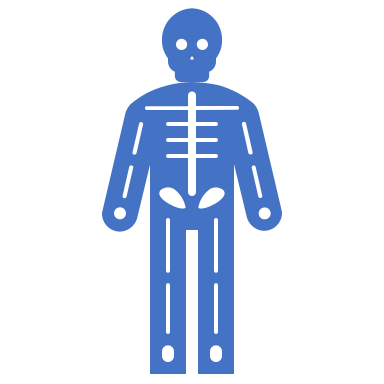 Hay un principio muy arraigado a la gran historia de la redención que no debemos pasar por alto: Dios usa gente ordinaria para hacer cosas extraordinarias en las vidas de los demás.
Qué junta de misiones, qué ministerio, qué iglesia local utilizaría la gente que Dios usó en las Escrituras?
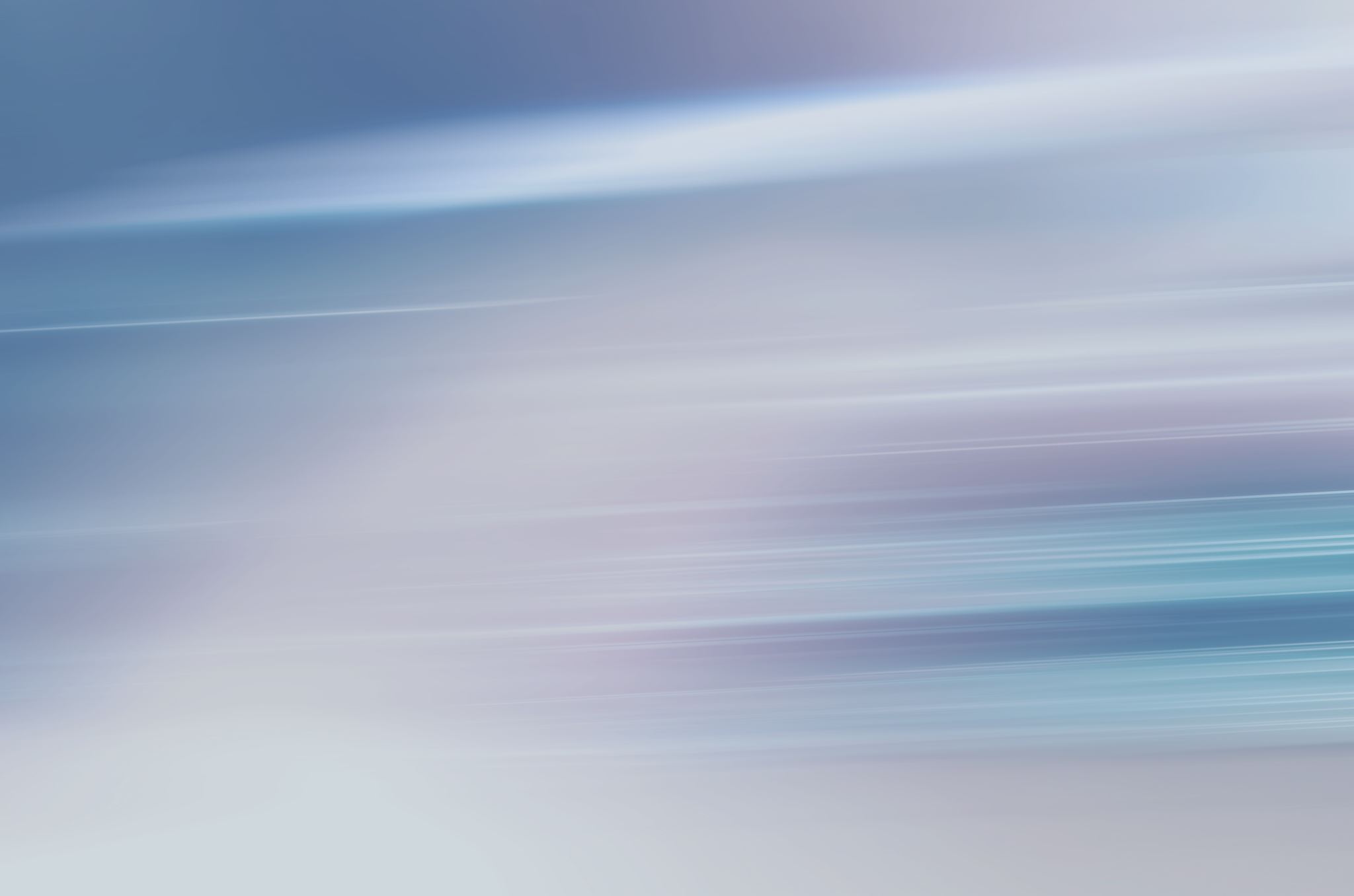 Moisés (un asesino exiliado), 
Gedeón (temeroso y escondido), 
David (el niño pastor sin entrenamiento militar), 
Pedro (que negó públicamente a Cristo), 
 Pablo (perseguidor de la iglesia)
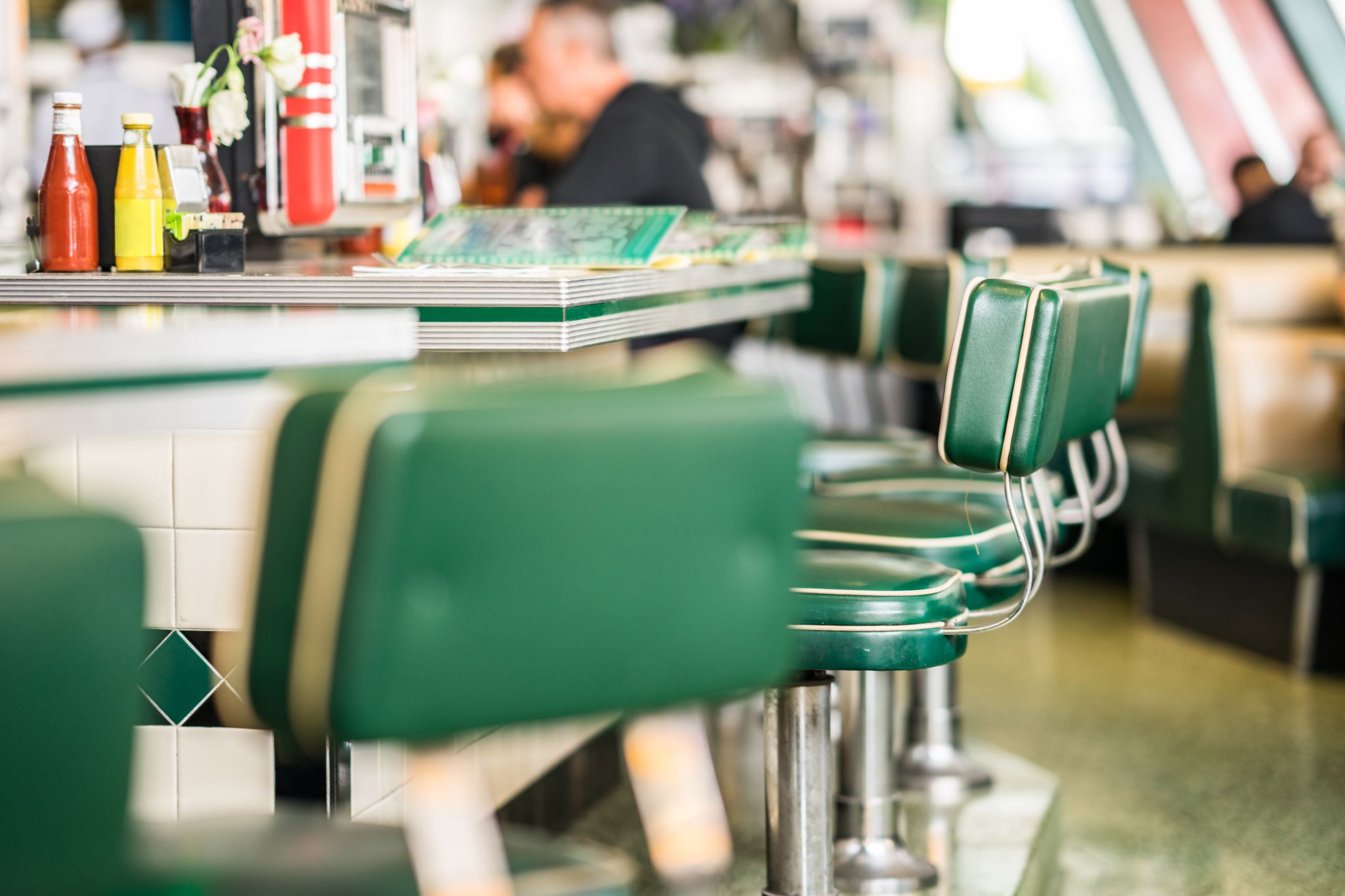 Dios nunca nos destinó a ser simplemente objetos de Su amor. También estamos llamados a ser instrumentos de ese amor en las vidas de los demás.
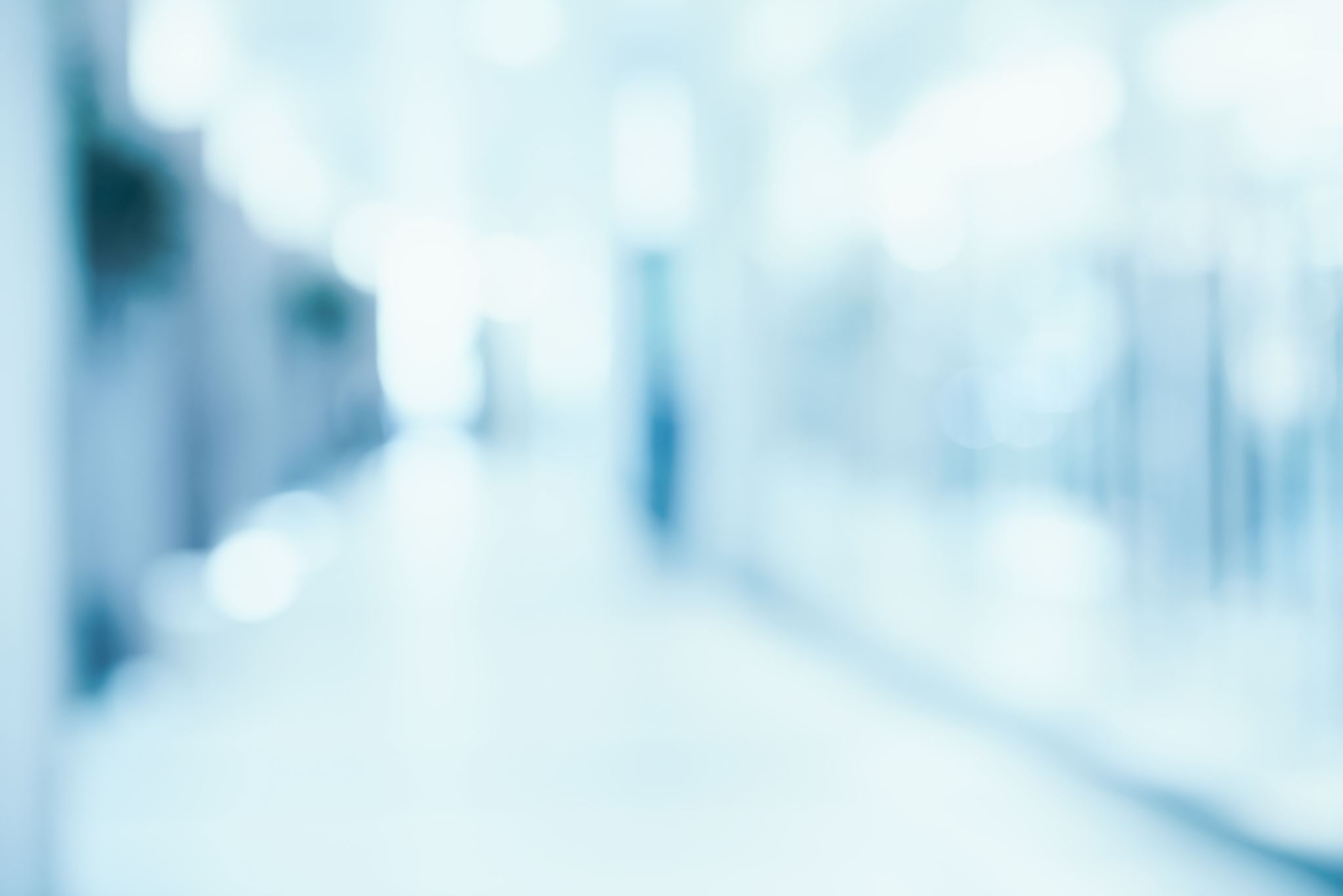 MUCHAS HERRAMIENTAS EN LA CAJA DE HERRAMIENTAS
Es evidente que Dios levanta personas en particular para las funciones formales del ministerio, pero en la Biblia, el grupo de los ayudantes incluye a todo el pueblo de Dios.
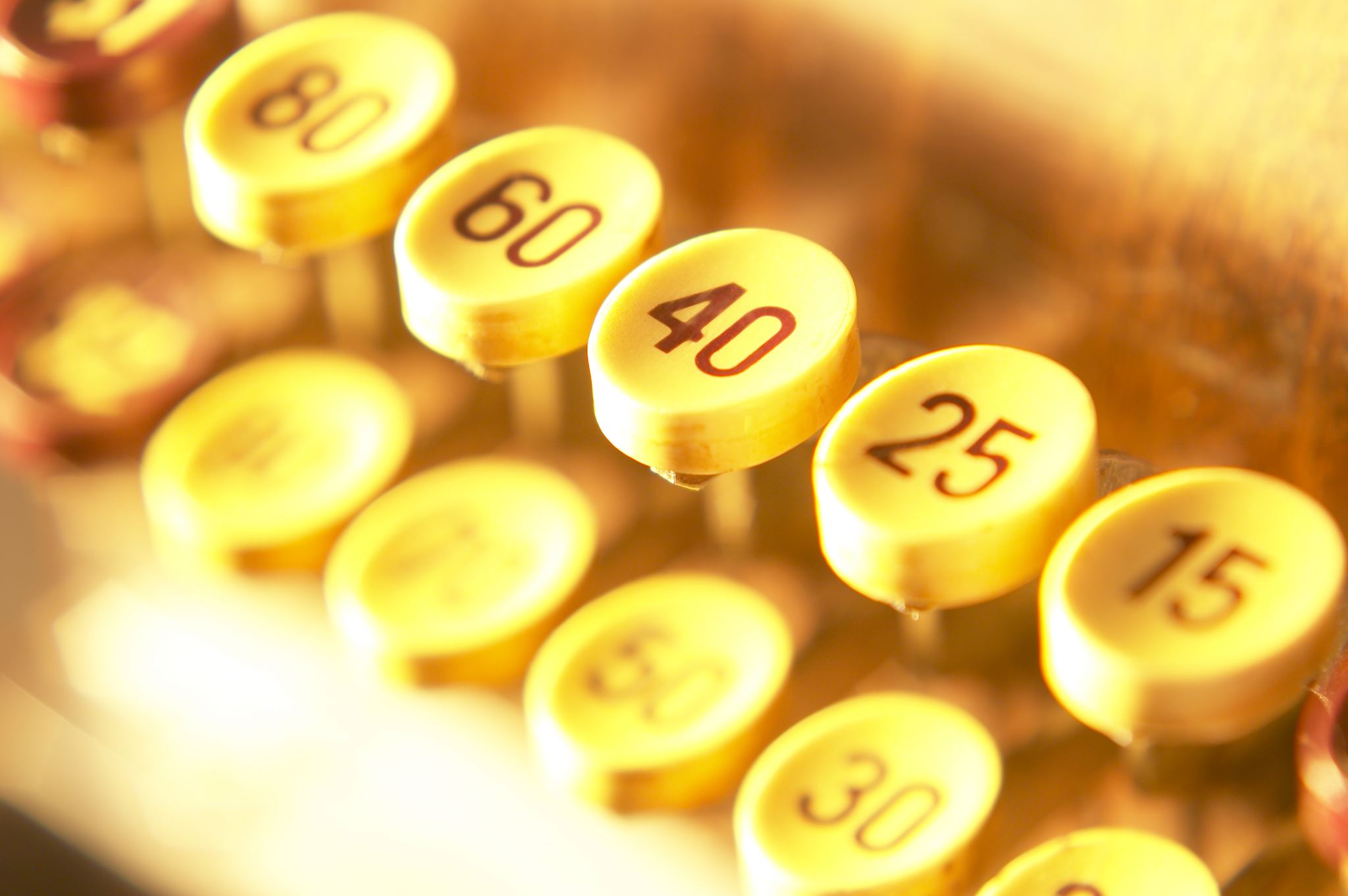 La Escritura declara que la transformación personal se lleva a cabo a medida que nuestros corazones son transformados por la gracia de Dios y nuestras mentes son renovadas por el Espíritu Santo. Nosotros no cambiamos a nadie, ese es trabajo del Redentor. Nosotros somos simplemente Sus instrumentos.
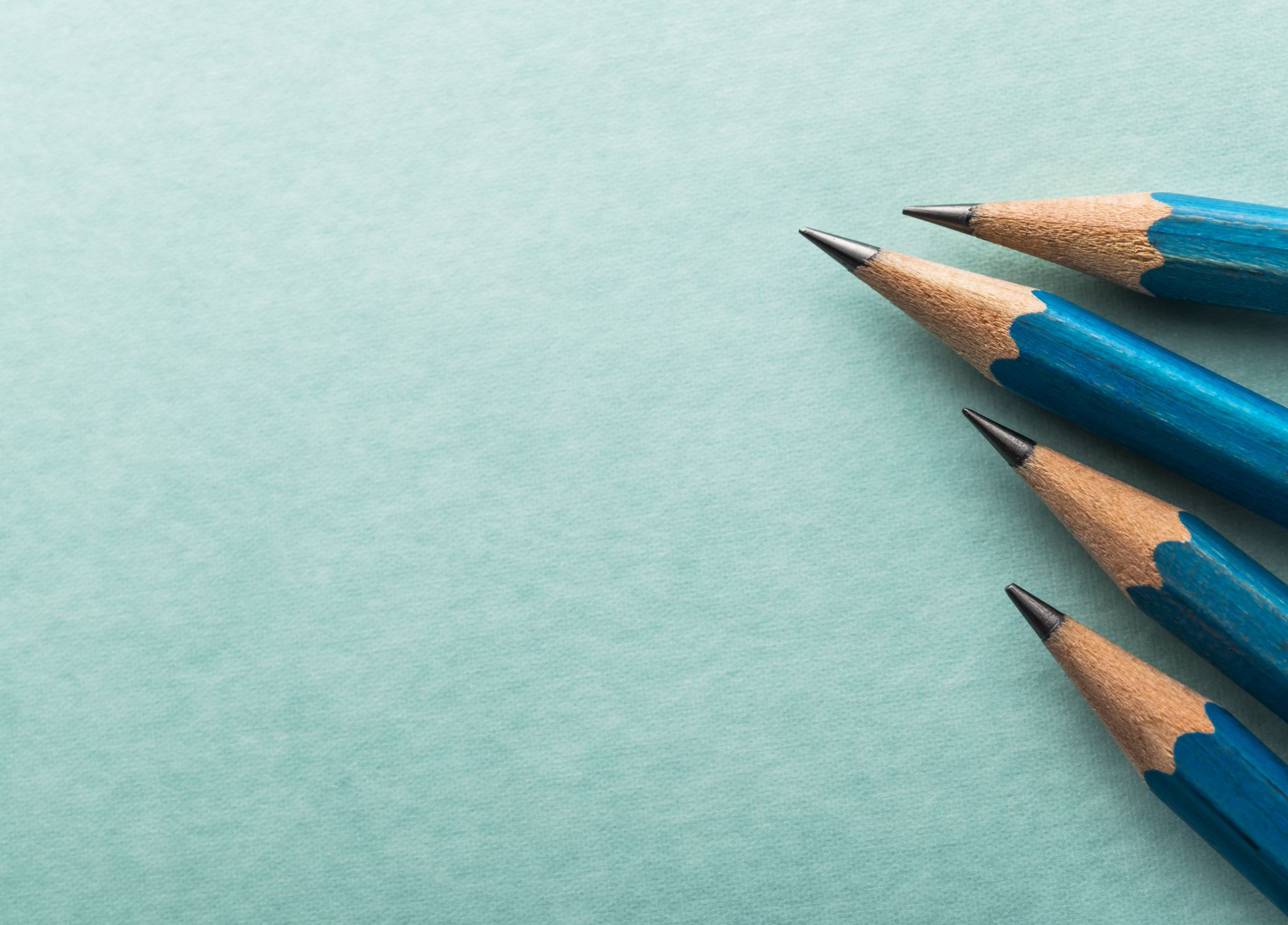 ¡El problema es que la mayoría de nosotros piensa que Dios lleva consigo una caja de herramientas muy pequeña! Un buen carpintero utiliza muchas herramientas, cada una diseñada para un trabajo en específico. Dios tiene una gran caja de herramientas, y Sus herramientas principales son Sus hijos.
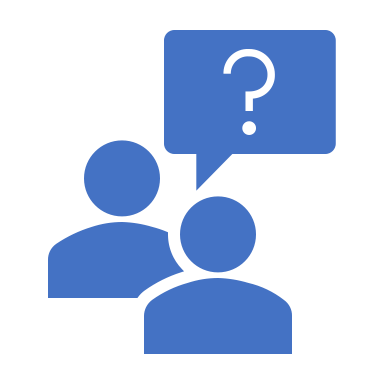 Lamentablemente, muchas personas en la iglesia no se ven a sí mismas de esta manera. Piensan en el ministerio como algo para profesionales con un sueldo. Cuando piensan en su propia participación, no imaginan otra cosa que no sea orar o hacer una comida.
[Speaker Notes: Sin embargo, su adopción en la familia de Dios fue también un llamado al ministerio, un llamado a formar parte de la buena obra del reino.
 Tripp, P. D. (2012). Instrumentos en las Manos del Redentor. (A. Escarra & L. Kehlenbrink, Trans.) (p. 21). Graham, NC: Publicaciones Faro de Gracia.]
El modelo bíblico general es este: Dios transforma la vida de las personas a medida que estas llevan Su Palabra a los demás.
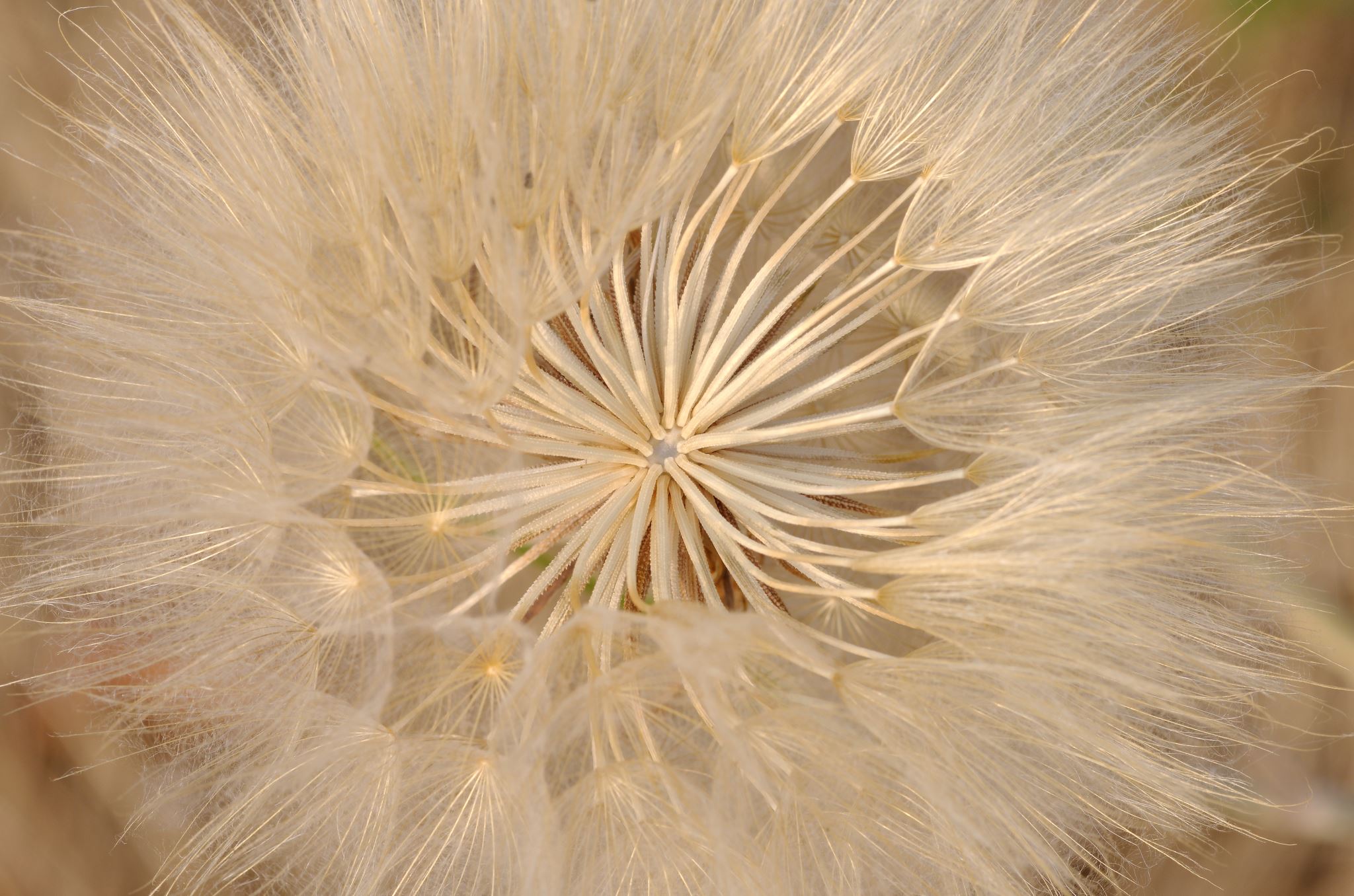 ¿Quienes son las personas que Dios usa y cuáles son sus requisitos? ¿Dios sólo utiliza a ciertas personas? ¿Por qué unos y otros no? ¿Soy uno de ellos?” Las respuestas a estas preguntas se encuentran en Efesios 4:11–16
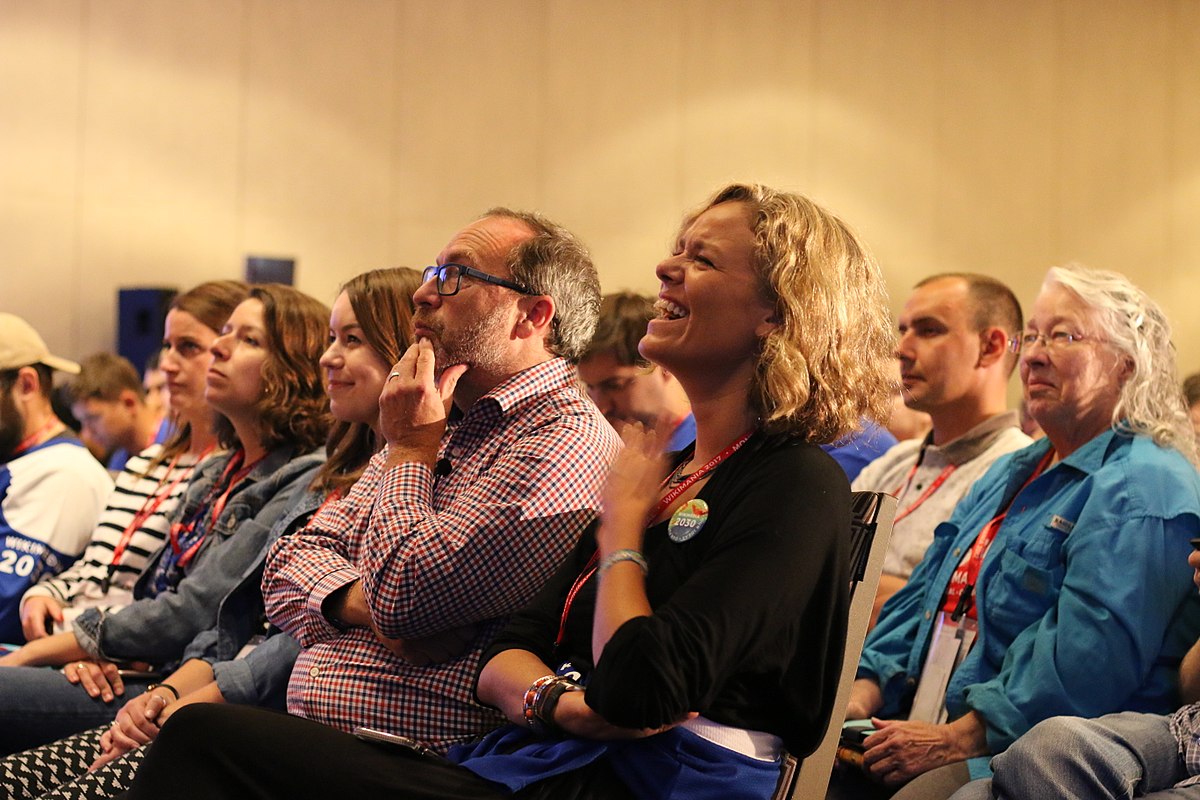 La única metáfora que capta el plan de Dios para la iglesia es la metáfora del cuerpo. Cristo ha puesto líderes en Su iglesia, no para llevar toda la carga del ministerio del cuerpo de Cristo, sino para preparar a cada miembro con vistas a su participación en la obra de Dios de transformación personal.
This Photo by Unknown Author is licensed under CC BY-SA
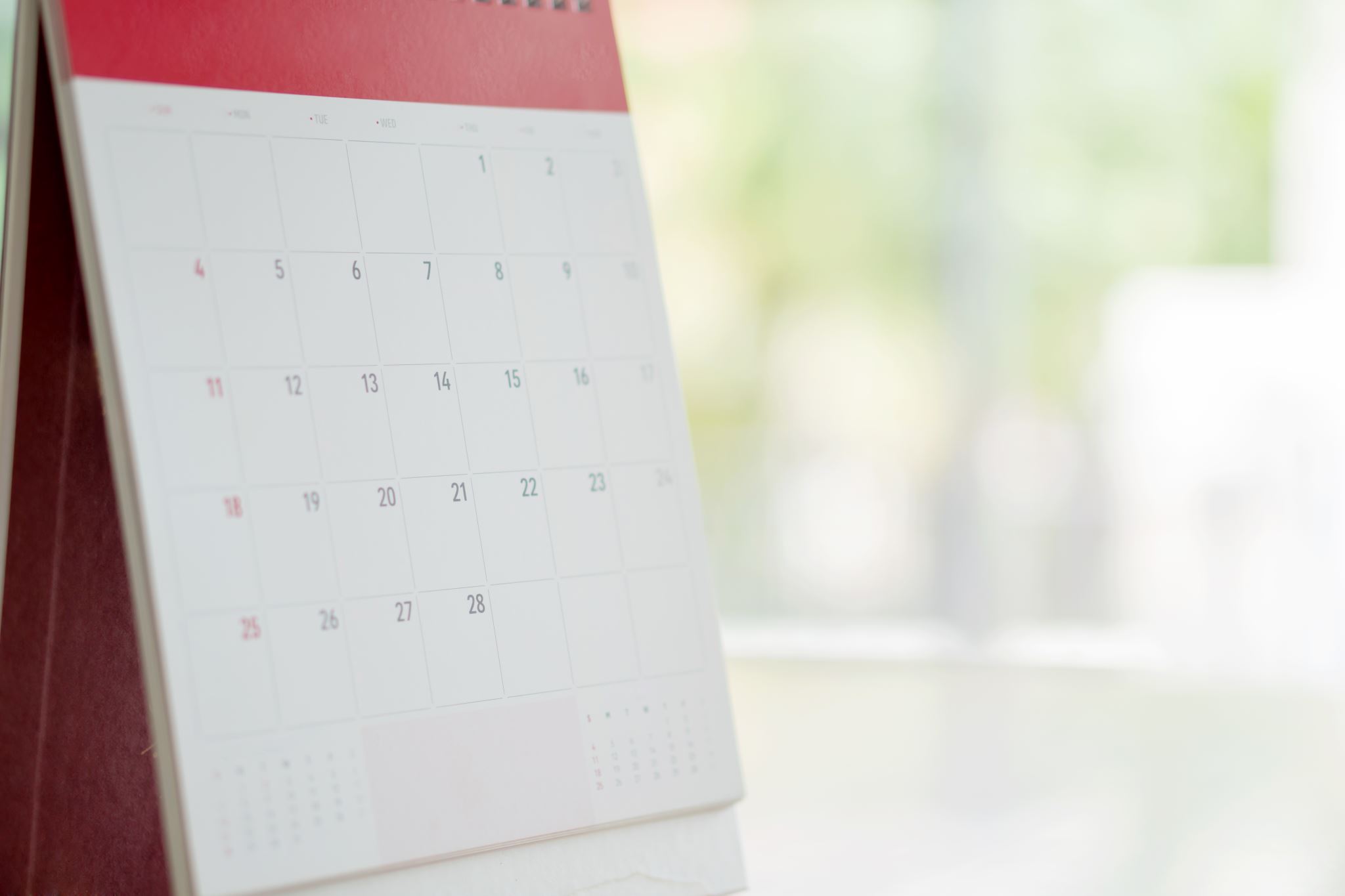 Recuerde: ¡no hay iglesia local que pueda contratar el personal suficiente para atender todas las necesidades del ministerio que se presentan en una semana cualquiera! En el modelo bíblico, el personal informal realiza mucho más trabajo que el ministerio formal. Los momentos de ministerio formal y público están destinados a formar al pueblo de Dios para el ministerio personal que es el estilo de vida del cuerpo de Cristo.
Un cuerpo sólo crece a medida que cada parte hace su trabajo.La metáfora del cuerpo también resalta un diseño cuidadoso
[Speaker Notes: En usted no puede llevarse a cabo ningún cambio que involucre solo una parte del cuerpo
 Tripp, P. D. (2012). Instrumentos en las Manos del Redentor. (A. Escarra & L. Kehlenbrink, Trans.) (p. 22). Graham, NC: Publicaciones Faro de Gracia.]
Cada parte ha sido cuidadosamente hecha y colocada para hacer su trabajo. Así es el cuerpo de Cristo. No todo el pueblo de Dios es igual. Cada uno de nosotros ha sido dotado, llamado, y colocado para hacer nuestra parte en la obra del reino de Dios.
Nuestras historias, personalidades, habilidades, y niveles de madurez son diferentes, y esta es la intención del Redentor. Él es soberano sobre todo esto.
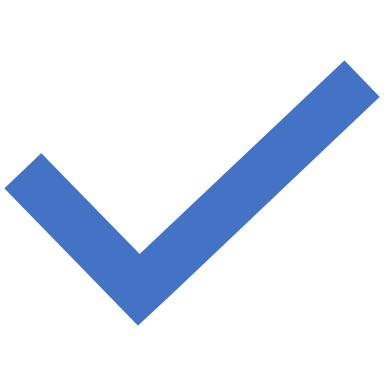 Nuestros egocéntricos y pequeños mundos nos cautivan muy fácilmente.
"De hecho, si consideramos las claras promesas de recompensa y la asombrosa naturaleza de las recompensas prometidas en los Evangelios, parecería que nuestro Señor encuentra nuestros deseos no demasiado fuertes, sino demasiado débiles."
Somos criaturas asustadizas que pierden el tiempo con la bebida, el sexo y la ambición cuando se nos está ofreciendo una alegría infinita, como un niño ignorante que quiere seguir jugando con el barro en los suburbios porque no se puede imaginar lo que significa el ofrecimiento de unas vacaciones junto al mar. Nos quedamos contentos con demasiada facilidad".
- C. S. Lewis, El Peso de la Gloria.
Su vida es mucho más grande que un buen trabajo, un cónyuge comprensible, y niños no delincuentes. Es más grande que jardines hermosos, vacaciones agradables y ropa de moda
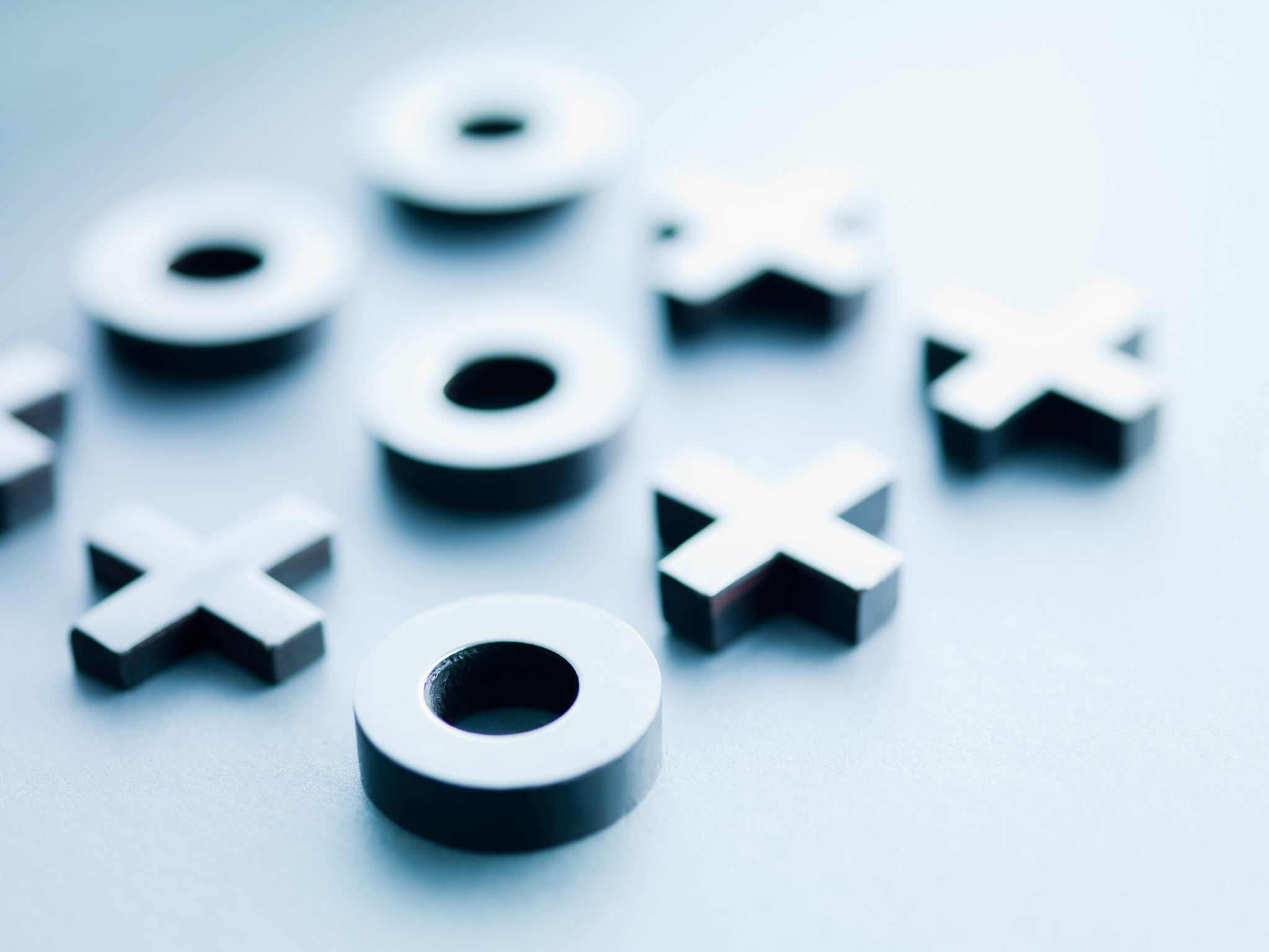 En realidad, usted es parte de algo inmenso, algo que comenzó antes de que naciera y continuará después de su muerte. Dios está rescatando a la humanidad caída, llevándola a Su reino, y moldeándola progresivamente a Su imagen, y Él quiere que usted sea parte de esto.
Centrémonos ahora en la segunda mitad de la frase: Dios transforma las vidas de las personas, a medida que estas llevan Su Palabra a otros.
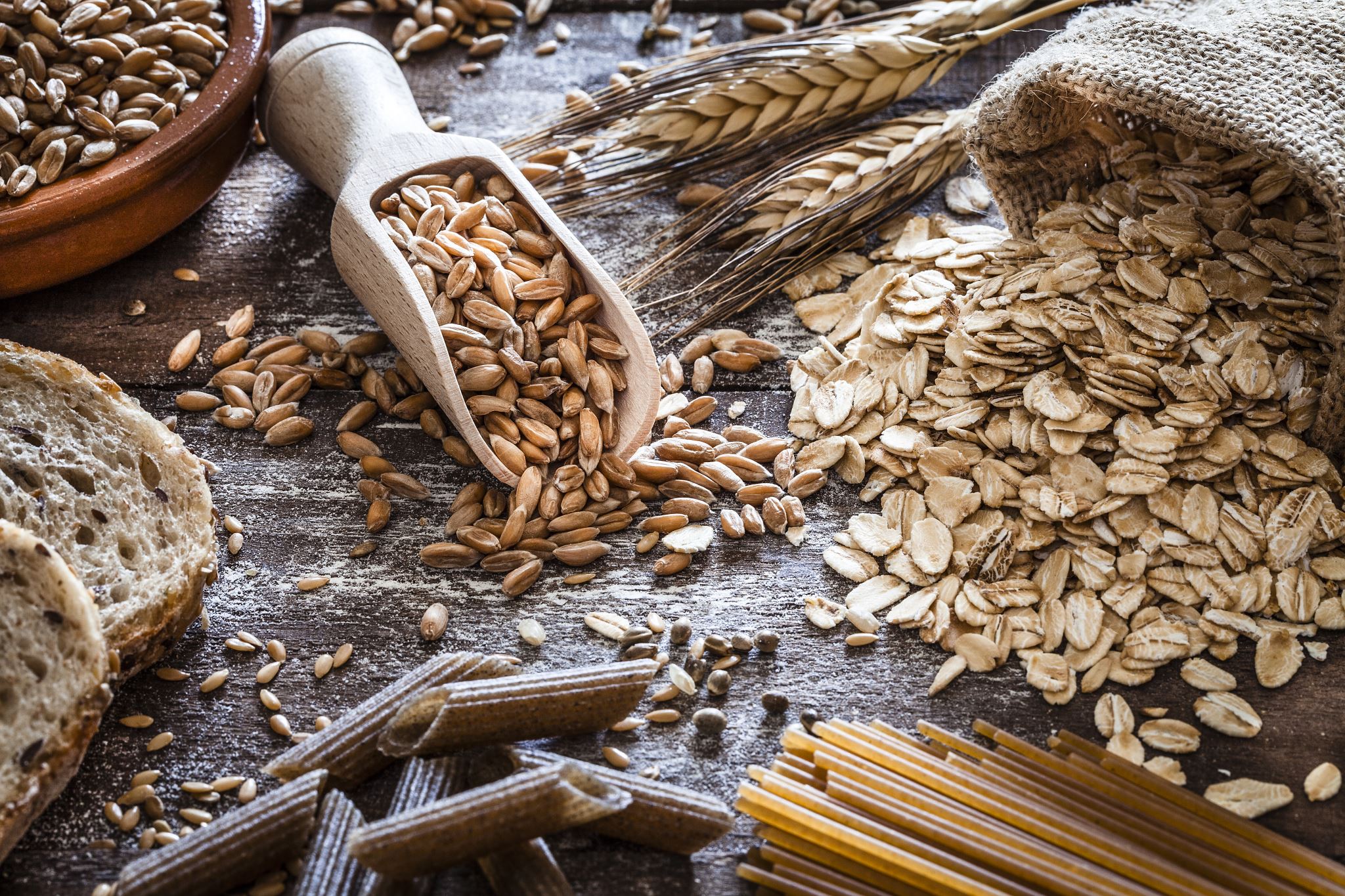 Los cambios que Dios produce en Su pueblo están conectados directamente con el ministerio de la Palabra.
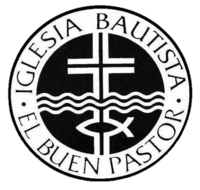 La importancia de la Palabra de Dios en el Discipulado
59
Es alimento para nuestras almas (Mateo 4:2-4)
Nos hace crecer en Cristo (2 Ped. 3:18; 1 Ped. 2:2)
Renueva nuestras mentes y cambia nuestra manera de pensar (Rom. 12:2)
Fortalece nuestra fe (Rom. 10:17)
Nos da vida (Juan 6:63; Sal. 19:8)
Add a footer
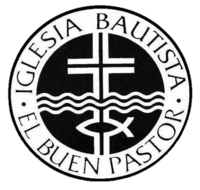 19% leen sus Biblias diariamente o        con regularidad
26% leen sus Biblias un par de veces         a la semana14% leen la Biblia una vez por semana
22% leen sus Biblias una vez al mes
18% rara vez o nunca leen sus Biblias
60
Como resultado, muchos cristianos son bebes o bebes mayores en su madurez espiritual y no son serios acerca del discipulado  y de ser como Cristo (Heb. 5:11-14)
Add a footer
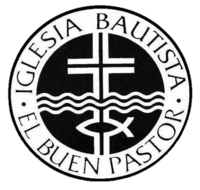 La necesidad de la responsabilidad
Chuck Swindoll describió a la responsabilidad como “abrir la vida de uno a confidentes leales, de confianza y cuidadosamente seleccionados que hablan la verdad – que tienen derecho a examinar, a preguntar, a aprobar y a dar consejos.” Cada creyente es responsable ante Dios (Hebreos 9:27), a líderes espirituales (Hebreos 13:17), y a otros creyentes (Proverbios 27:17). A medida que el Espíritu Santo te permite ir en pos de la santidad, las relaciones de responsabilidad se convierten en un elemento vital para el crecimiento personal.
61
Add a footer
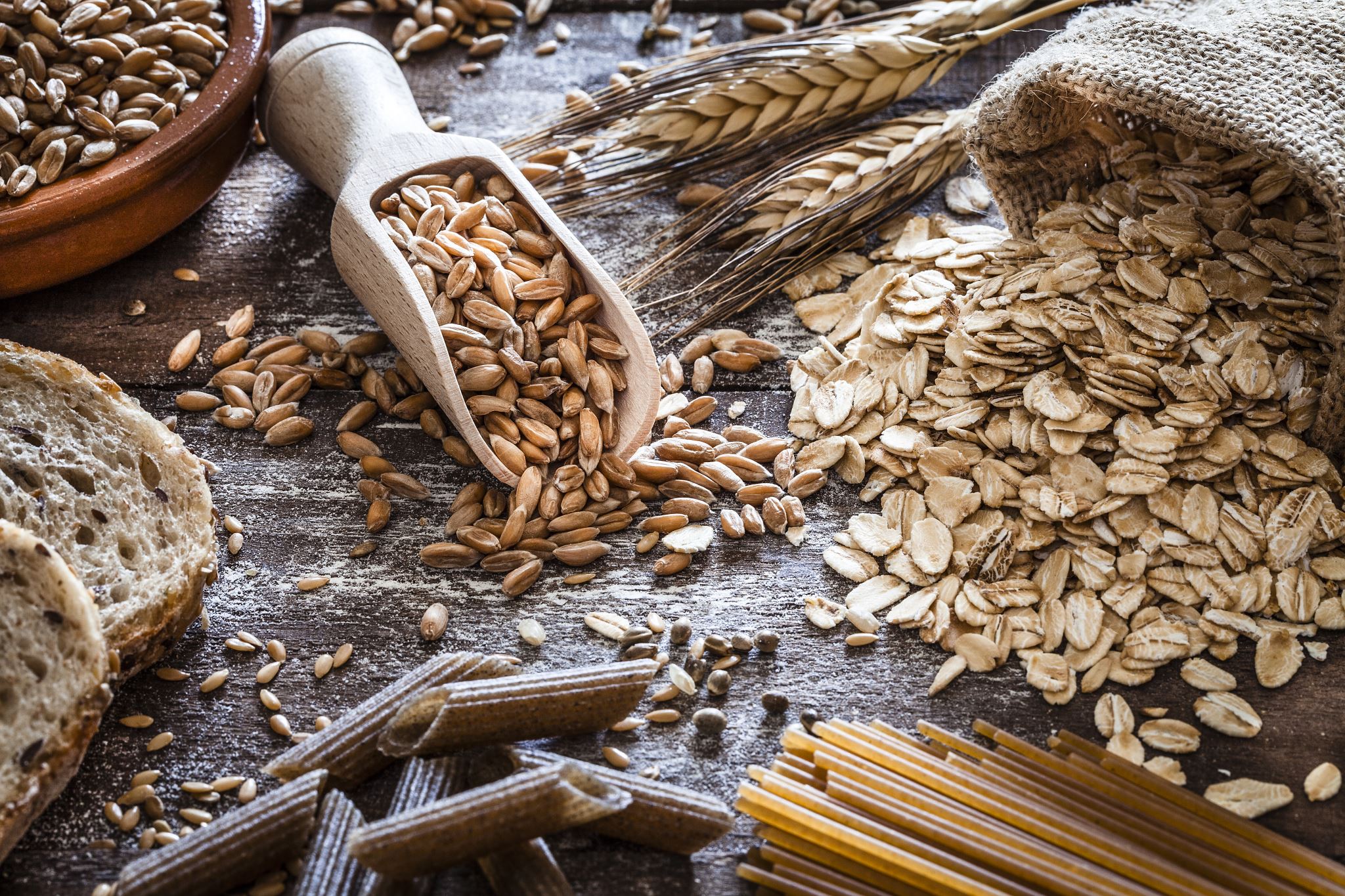 Los cambios que Dios produce en Su pueblo están conectados directamente con el ministerio de la Palabra.
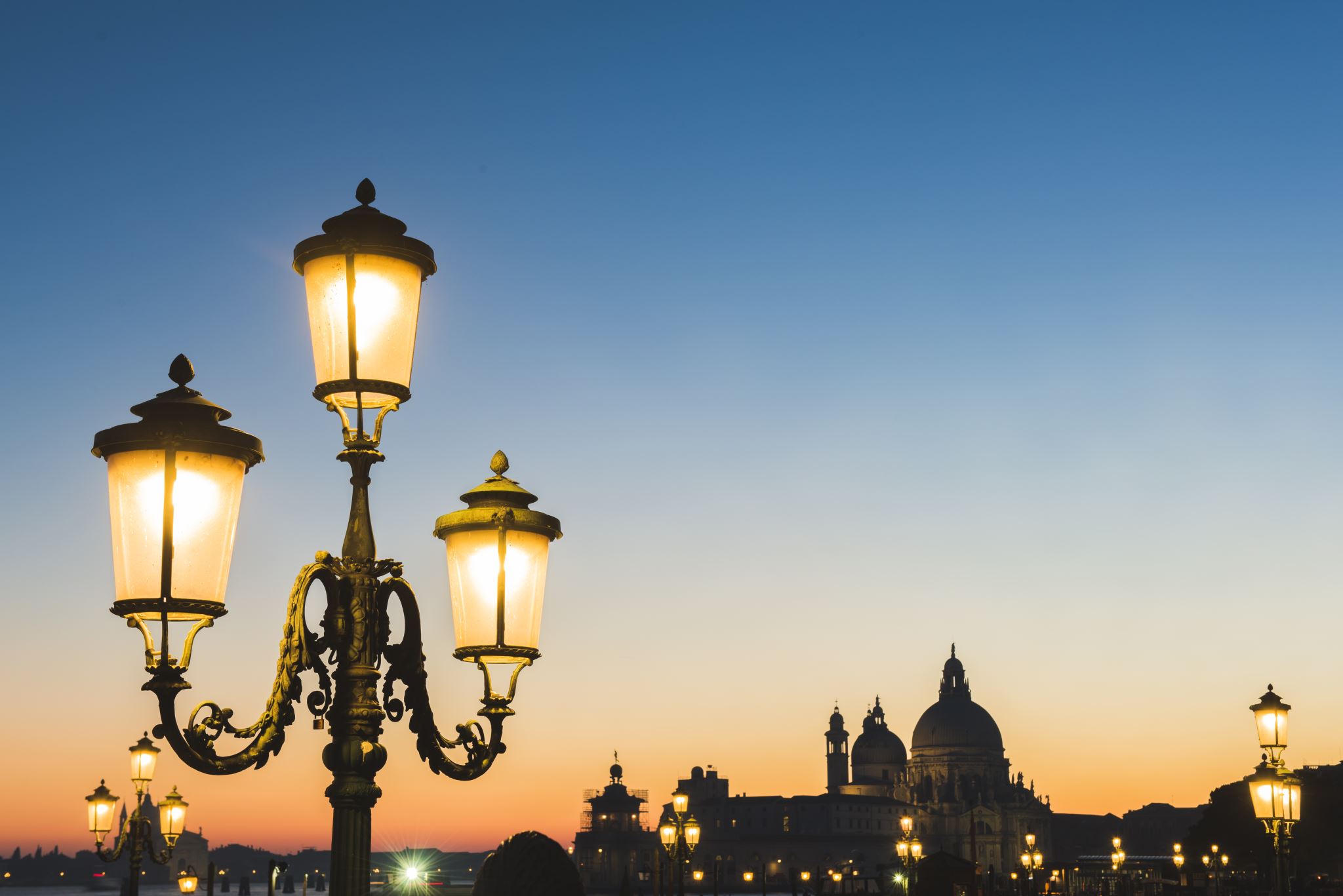 Por ejemplo, ¿por qué parece correcto decir “prediquen la Palabra”, pero extraño decir “aconsejen la Palabra”? Desde una perspectiva bíblica, tanto el ministerio público como el personal basan su esperanza de cambio en la Palabra de Dios.
[Speaker Notes: Predicar y aconsejar simplemente métodos diferentes de llevar la Palabra a las personas en diferentes contextos.]
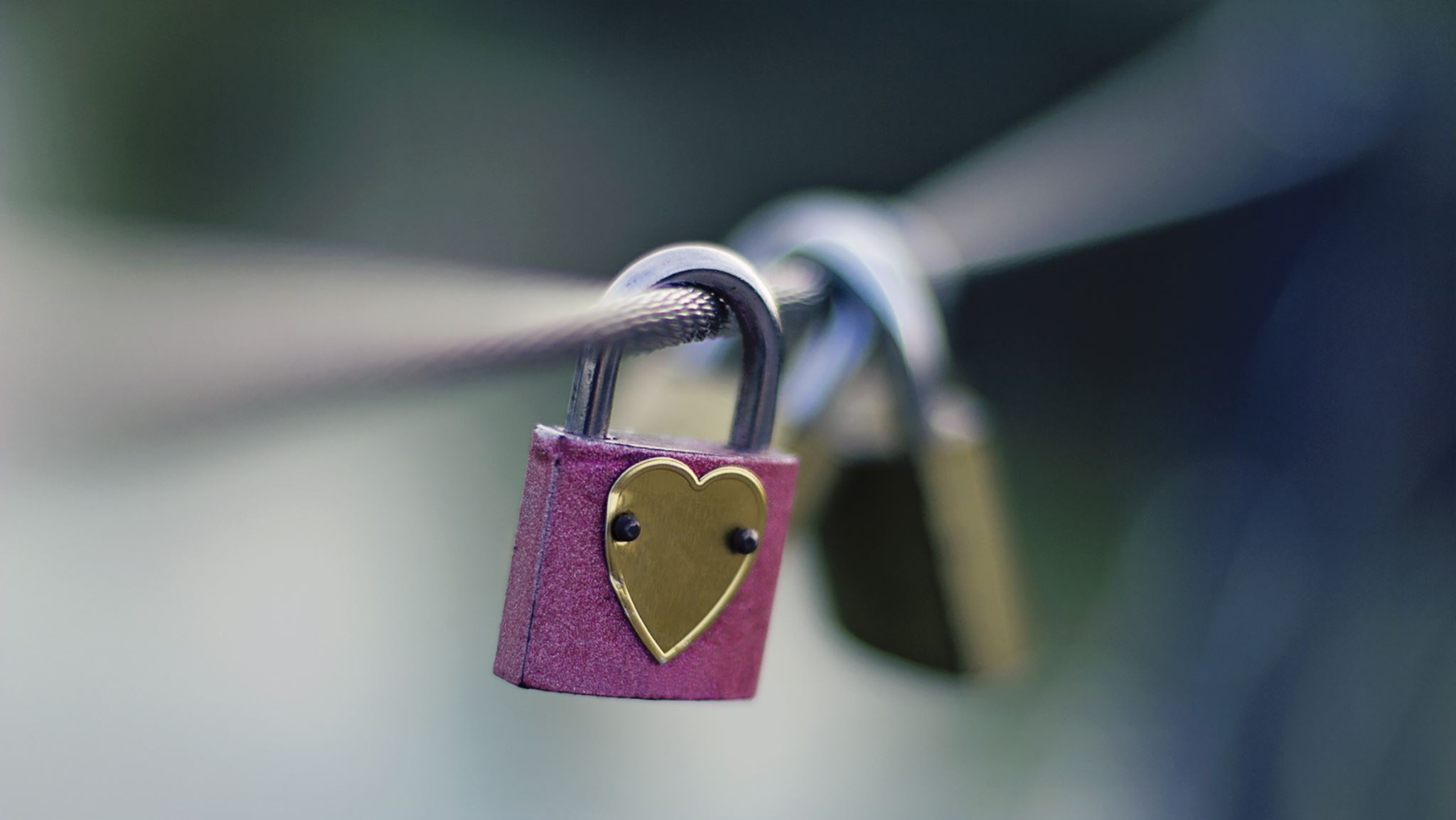 El ministerio personal se trata de personas que manifiestan su amor a otras personas, pero de una manera que incluye el llevarles la Palabra de Dios. Este es el modelo de “la verdad en amor” que Pablo describe en Efesios 4.
El ministerio personal se trata de personas que manifiestan su amor a otras personas, pero de una manera que incluye el llevarles la Palabra de Dios. Este es el modelo de “la verdad en amor” que Pablo describe en Efesios 4.
[Speaker Notes: La combinación de la verdad poderosa envuelta en amor abnegado es lo que Dios usa para transformar a la gente.]
Si bien es cierto que durante cualquier semana se llevan a cabo más ministerios informales que formales, entonces seguramente tenemos que evaluar la calidad de nuestros consejos en esos momentos informales
[Speaker Notes: Si bien es cierto que durante cualquier semana se llevan a cabo más ministerios informales que formales, entonces seguramente tenemos que evaluar la calidad de nuestros consejos en esos momentos informales. Suponga que su vecina le dice llorando que se encontró una revista pornográfica en la mochila de su hijo. Tal vez su compañero de golf le dice que ha estado pensando en dejar a su esposa. Tal vez usted observe a uno de sus líderes del grupo de jóvenes comportándose inadecuadamente con las muchachas. Independientemente de lo que usted haga ahora, su respuesta será ministerio personal o consejería. Sin embargo, por lo general nos acercamos a tales situaciones de una manera mucho más informal que en el ministerio público formal.
Si le pidiesen que imparta una lección de escuela dominical, predique un sermón, o dirija un estudio bíblico, usted de inmediato se preguntaría, “¿Tengo el tiempo que necesito para prepararme?” Sin embargo, a menudo le respondemos a nuestro vecino, compañero de golf, o líder de la iglesia con poca preparación, reflexión, u oración. ¿Por qué pasamos horas preparándonos para enseñar y sin embargo ofrecemos instrucciones personales importantes sin pensarlo dos veces? Nos olvidamos de que Dios usa esas interacciones para aplicar el poder transformador de la Escritura a los corazones de la gente. Nos olvidamos de que la Palabra de Dios es nuestra principal herramienta de cambio. En su lugar, nos presentamos con poca sabiduría y experiencia personal, y dejamos que las palabras vuelen.
Es por esto que la segunda parte de nuestro modelo es tan vital. Dios pone personas junto a otras personas para crear un sistema de complejas interdependencias, pero Él también ha ordenado lo que debemos darnos unos a otros en esas relaciones.

 Tripp, P. D. (2012). Instrumentos en las Manos del Redentor. (A. Escarra & L. Kehlenbrink, Trans.) (p. 24). Graham, NC: Publicaciones Faro de Gracia.]
El monzón de DiosDurante la estación seca, el norte de la India se ve seco y estéril, pero los indios saben que el cambio viene en camino. La esperanza viene del sur, a medida que las lluvias torrenciales de temporada llamadas monzones se dirigen hacia el continente. Cuando las lluvias llegan finalmente al norte de la India y sacian su tierra seca, es como si alguien encendiera un interruptor: la tierra se llena de flores. En cuestión de días, el norte de la India se llena de hojas y flores exóticas.
[Speaker Notes: Si bien es cierto que durante cualquier semana se llevan a cabo más ministerios informales que formales, entonces seguramente tenemos que evaluar la calidad de nuestros consejos en esos momentos informales. Suponga que su vecina le dice llorando que se encontró una revista pornográfica en la mochila de su hijo. Tal vez su compañero de golf le dice que ha estado pensando en dejar a su esposa. Tal vez usted observe a uno de sus líderes del grupo de jóvenes comportándose inadecuadamente con las muchachas. Independientemente de lo que usted haga ahora, su respuesta será ministerio personal o consejería. Sin embargo, por lo general nos acercamos a tales situaciones de una manera mucho más informal que en el ministerio público formal.
Si le pidiesen que imparta una lección de escuela dominical, predique un sermón, o dirija un estudio bíblico, usted de inmediato se preguntaría, “¿Tengo el tiempo que necesito para prepararme?” Sin embargo, a menudo le respondemos a nuestro vecino, compañero de golf, o líder de la iglesia con poca preparación, reflexión, u oración. ¿Por qué pasamos horas preparándonos para enseñar y sin embargo ofrecemos instrucciones personales importantes sin pensarlo dos veces? Nos olvidamos de que Dios usa esas interacciones para aplicar el poder transformador de la Escritura a los corazones de la gente. Nos olvidamos de que la Palabra de Dios es nuestra principal herramienta de cambio. En su lugar, nos presentamos con poca sabiduría y experiencia personal, y dejamos que las palabras vuelen.
Es por esto que la segunda parte de nuestro modelo es tan vital. Dios pone personas junto a otras personas para crear un sistema de complejas interdependencias, pero Él también ha ordenado lo que debemos darnos unos a otros en esas relaciones.

 Tripp, P. D. (2012). Instrumentos en las Manos del Redentor. (A. Escarra & L. Kehlenbrink, Trans.) (p. 24). Graham, NC: Publicaciones Faro de Gracia.]
El poder transformador de la Palabra de Dios no es menos espectacular. El ministerio personal trae el monzón de la Palabra de Dios al terreno árido del corazón.

Isaías 55:10–13
[Speaker Notes: Si bien es cierto que durante cualquier semana se llevan a cabo más ministerios informales que formales, entonces seguramente tenemos que evaluar la calidad de nuestros consejos en esos momentos informales. Suponga que su vecina le dice llorando que se encontró una revista pornográfica en la mochila de su hijo. Tal vez su compañero de golf le dice que ha estado pensando en dejar a su esposa. Tal vez usted observe a uno de sus líderes del grupo de jóvenes comportándose inadecuadamente con las muchachas. Independientemente de lo que usted haga ahora, su respuesta será ministerio personal o consejería. Sin embargo, por lo general nos acercamos a tales situaciones de una manera mucho más informal que en el ministerio público formal.
Si le pidiesen que imparta una lección de escuela dominical, predique un sermón, o dirija un estudio bíblico, usted de inmediato se preguntaría, “¿Tengo el tiempo que necesito para prepararme?” Sin embargo, a menudo le respondemos a nuestro vecino, compañero de golf, o líder de la iglesia con poca preparación, reflexión, u oración. ¿Por qué pasamos horas preparándonos para enseñar y sin embargo ofrecemos instrucciones personales importantes sin pensarlo dos veces? Nos olvidamos de que Dios usa esas interacciones para aplicar el poder transformador de la Escritura a los corazones de la gente. Nos olvidamos de que la Palabra de Dios es nuestra principal herramienta de cambio. En su lugar, nos presentamos con poca sabiduría y experiencia personal, y dejamos que las palabras vuelen.
Es por esto que la segunda parte de nuestro modelo es tan vital. Dios pone personas junto a otras personas para crear un sistema de complejas interdependencias, pero Él también ha ordenado lo que debemos darnos unos a otros en esas relaciones.

 Tripp, P. D. (2012). Instrumentos en las Manos del Redentor. (A. Escarra & L. Kehlenbrink, Trans.) (p. 24). Graham, NC: Publicaciones Faro de Gracia.]
La Palabra de Dios cambia a la gente de esta forma espectacular. La lluvia que empapa la tierra seca, siempre tiene un efecto. Esta baña el suelo, el cual alimenta las raíces, las cuales alimentan las plantas que a su vez producen flores. Lo mismo sucede con la Palabra de Dios. Cambia lo que toca, produciendo belleza y fecundidad en las vidas de las personas.
[Speaker Notes: Si bien es cierto que durante cualquier semana se llevan a cabo más ministerios informales que formales, entonces seguramente tenemos que evaluar la calidad de nuestros consejos en esos momentos informales. Suponga que su vecina le dice llorando que se encontró una revista pornográfica en la mochila de su hijo. Tal vez su compañero de golf le dice que ha estado pensando en dejar a su esposa. Tal vez usted observe a uno de sus líderes del grupo de jóvenes comportándose inadecuadamente con las muchachas. Independientemente de lo que usted haga ahora, su respuesta será ministerio personal o consejería. Sin embargo, por lo general nos acercamos a tales situaciones de una manera mucho más informal que en el ministerio público formal.
Si le pidiesen que imparta una lección de escuela dominical, predique un sermón, o dirija un estudio bíblico, usted de inmediato se preguntaría, “¿Tengo el tiempo que necesito para prepararme?” Sin embargo, a menudo le respondemos a nuestro vecino, compañero de golf, o líder de la iglesia con poca preparación, reflexión, u oración. ¿Por qué pasamos horas preparándonos para enseñar y sin embargo ofrecemos instrucciones personales importantes sin pensarlo dos veces? Nos olvidamos de que Dios usa esas interacciones para aplicar el poder transformador de la Escritura a los corazones de la gente. Nos olvidamos de que la Palabra de Dios es nuestra principal herramienta de cambio. En su lugar, nos presentamos con poca sabiduría y experiencia personal, y dejamos que las palabras vuelen.
Es por esto que la segunda parte de nuestro modelo es tan vital. Dios pone personas junto a otras personas para crear un sistema de complejas interdependencias, pero Él también ha ordenado lo que debemos darnos unos a otros en esas relaciones.

 Tripp, P. D. (2012). Instrumentos en las Manos del Redentor. (A. Escarra & L. Kehlenbrink, Trans.) (p. 24). Graham, NC: Publicaciones Faro de Gracia.]
Estos cambios apuntan a dos realidades maravillosas. En primer lugar, somos, de hecho, los hijos del pacto de Dios. Él ha prometido ser nuestro Dios, estar con nosotros y bendecirnos. En segundo lugar, estos cambios nos indican Su gloria. Las flores y los frutos que la lluvia produce dan gloria a Aquel que la envió. Al compartir la Palabra de Dios los unos con los otros, nos convertimos en señales que apuntan a Su gloria.
[Speaker Notes: Si bien es cierto que durante cualquier semana se llevan a cabo más ministerios informales que formales, entonces seguramente tenemos que evaluar la calidad de nuestros consejos en esos momentos informales. Suponga que su vecina le dice llorando que se encontró una revista pornográfica en la mochila de su hijo. Tal vez su compañero de golf le dice que ha estado pensando en dejar a su esposa. Tal vez usted observe a uno de sus líderes del grupo de jóvenes comportándose inadecuadamente con las muchachas. Independientemente de lo que usted haga ahora, su respuesta será ministerio personal o consejería. Sin embargo, por lo general nos acercamos a tales situaciones de una manera mucho más informal que en el ministerio público formal.
Si le pidiesen que imparta una lección de escuela dominical, predique un sermón, o dirija un estudio bíblico, usted de inmediato se preguntaría, “¿Tengo el tiempo que necesito para prepararme?” Sin embargo, a menudo le respondemos a nuestro vecino, compañero de golf, o líder de la iglesia con poca preparación, reflexión, u oración. ¿Por qué pasamos horas preparándonos para enseñar y sin embargo ofrecemos instrucciones personales importantes sin pensarlo dos veces? Nos olvidamos de que Dios usa esas interacciones para aplicar el poder transformador de la Escritura a los corazones de la gente. Nos olvidamos de que la Palabra de Dios es nuestra principal herramienta de cambio. En su lugar, nos presentamos con poca sabiduría y experiencia personal, y dejamos que las palabras vuelen.
Es por esto que la segunda parte de nuestro modelo es tan vital. Dios pone personas junto a otras personas para crear un sistema de complejas interdependencias, pero Él también ha ordenado lo que debemos darnos unos a otros en esas relaciones.

 Tripp, P. D. (2012). Instrumentos en las Manos del Redentor. (A. Escarra & L. Kehlenbrink, Trans.) (p. 24). Graham, NC: Publicaciones Faro de Gracia.]
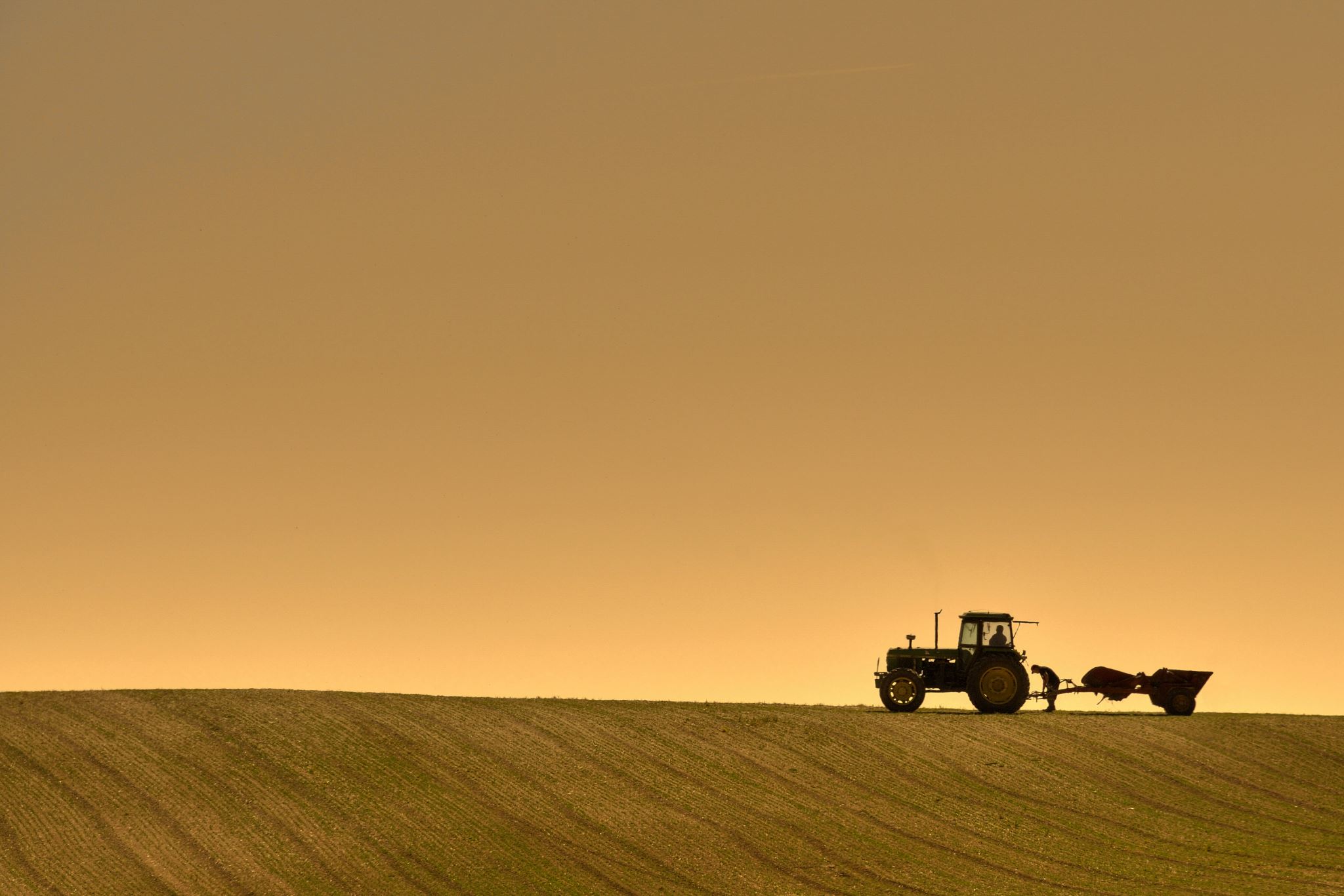 Muchos cristianos simplemente no entienden qué es la Biblia
Muchos la ven como una enciclopedia espiritual: el catálogo completo de Dios de los problemas humanos, junto con una lista completa de respuestas divinas. Si usted va a la página correcta, podrá encontrar respuestas para cualquier problema. Una variante más sofisticada ve la Biblia como un libro de texto de teología sistemática, un resumen de los temas esenciales que se deben dominar para pensar y vivir a la manera de Dios.
En los dos casos, solemos ofrecernos mutuamente partes aisladas de las Escrituras (un mandamiento, un principio, una promesa) que parecen encajar en la necesidad del momento. Consideramos el ministerio de la Palabra como poco más que un sistema espiritual de corte y pega.
Resultado
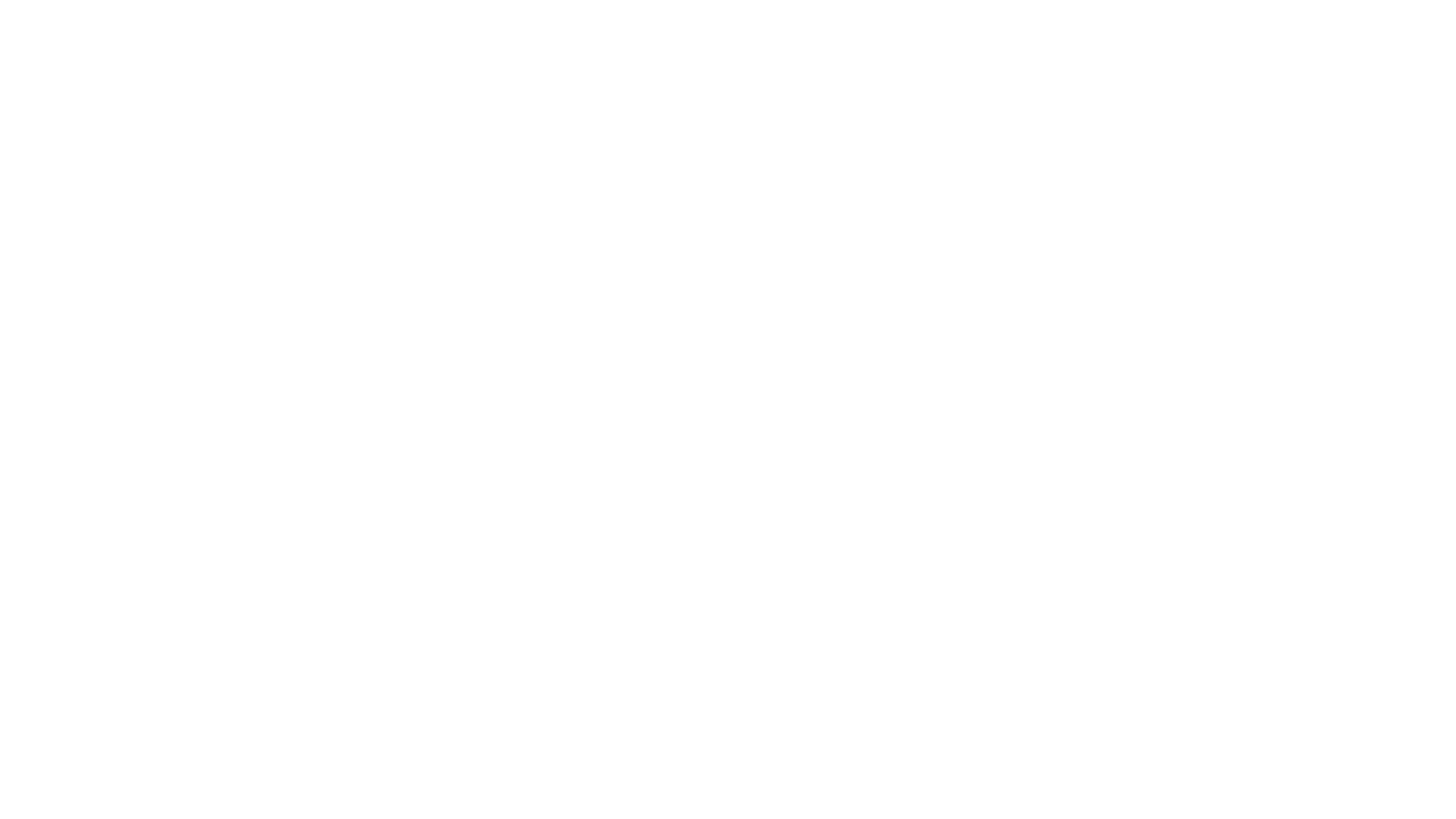 Este tipo de ministerio rara vez conduce a un cambio duradero, ya que no lleva el poder de la Palabra a los lugares donde el cambio es realmente necesario. En este tipo de ministerio, el yo se encuentra todavía en el centro, la necesidad personal es el enfoque, y la felicidad personal sigue siendo el objetivo.
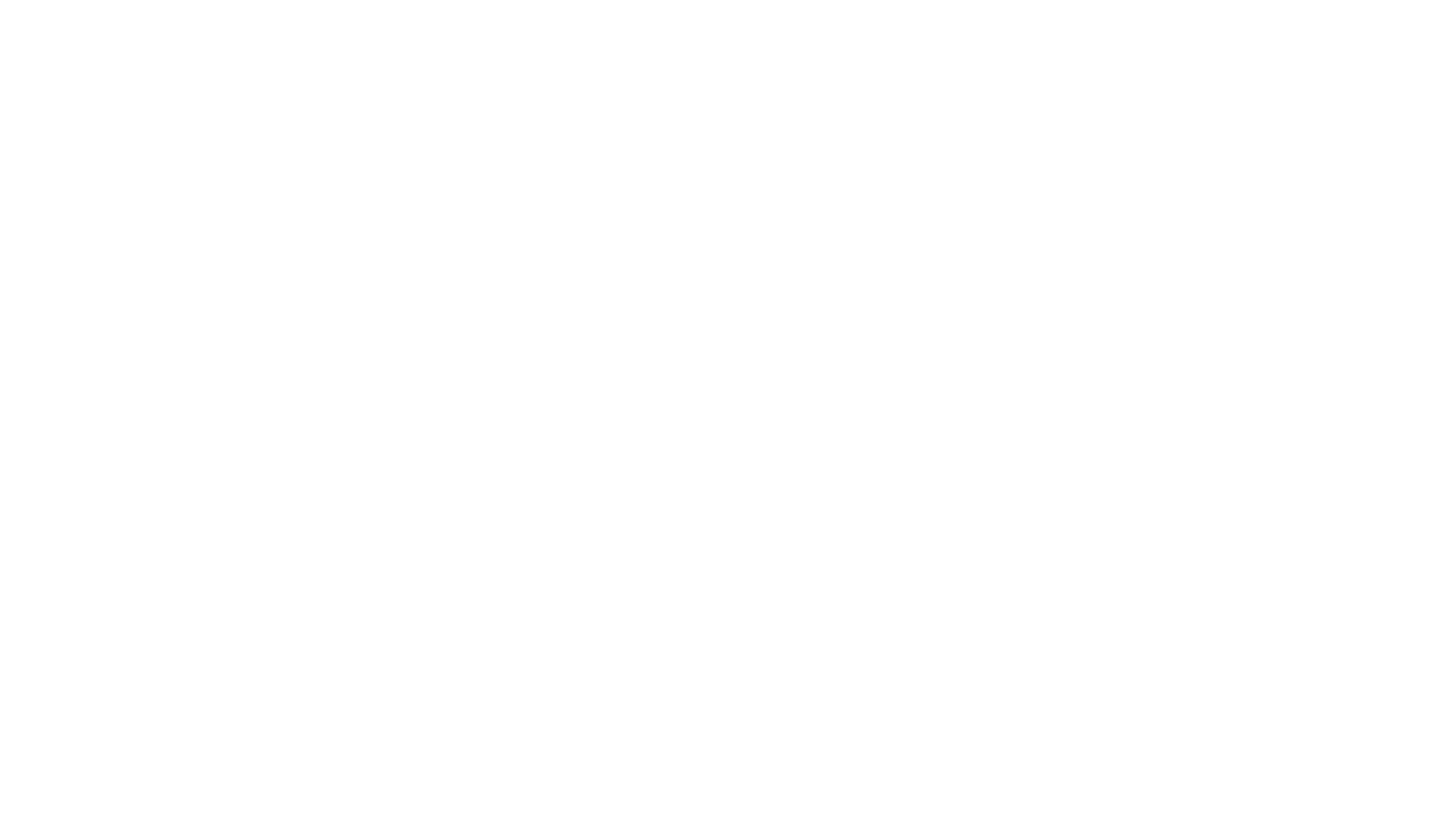 El ministerio verdaderamente eficaz de la Palabra debe enfrentar nuestro egocentrismo y ensimismamiento en sus raíces, abriéndonos a la inmensidad de un mundo centrado en Dios y definido por Él.
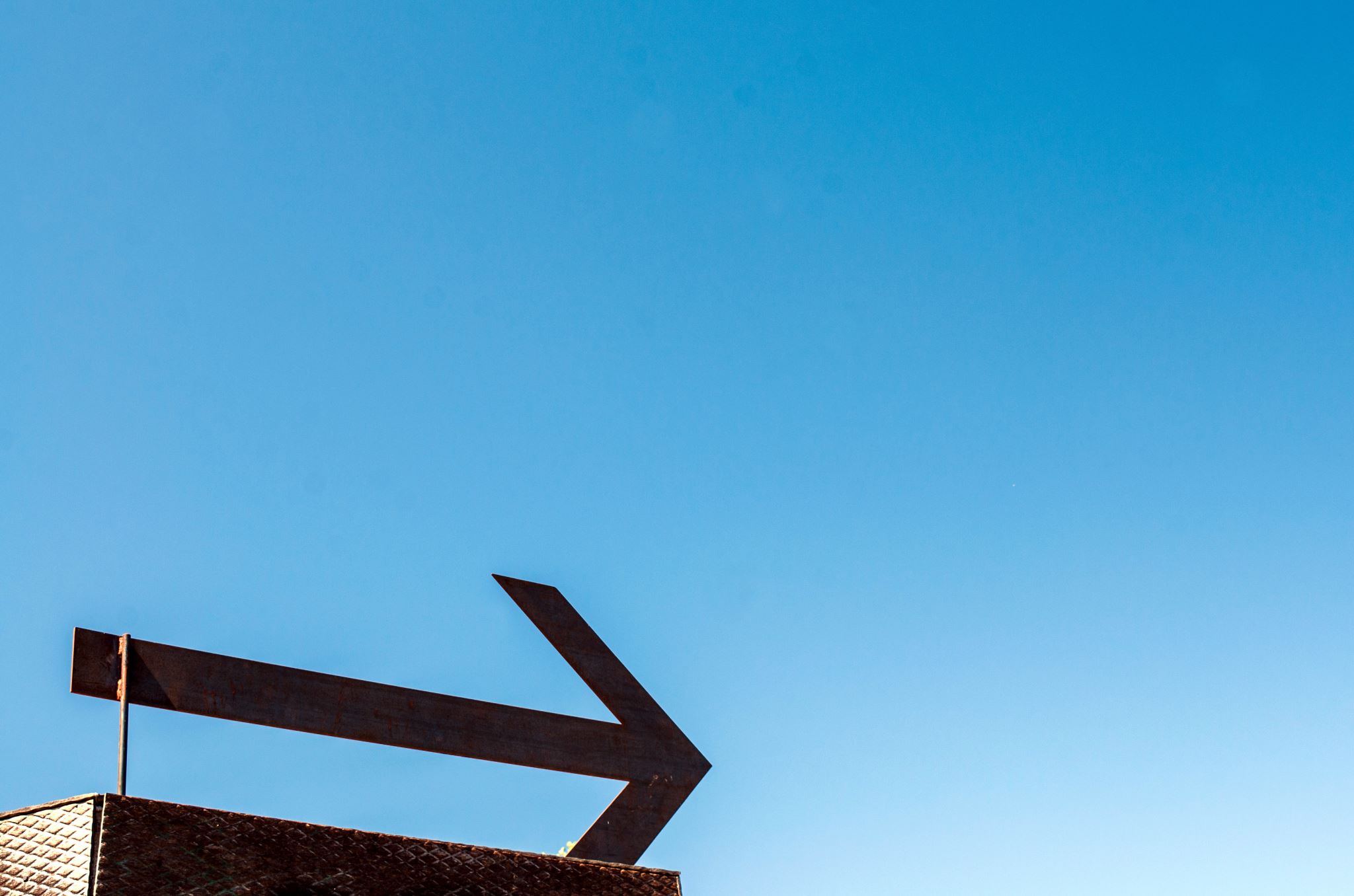 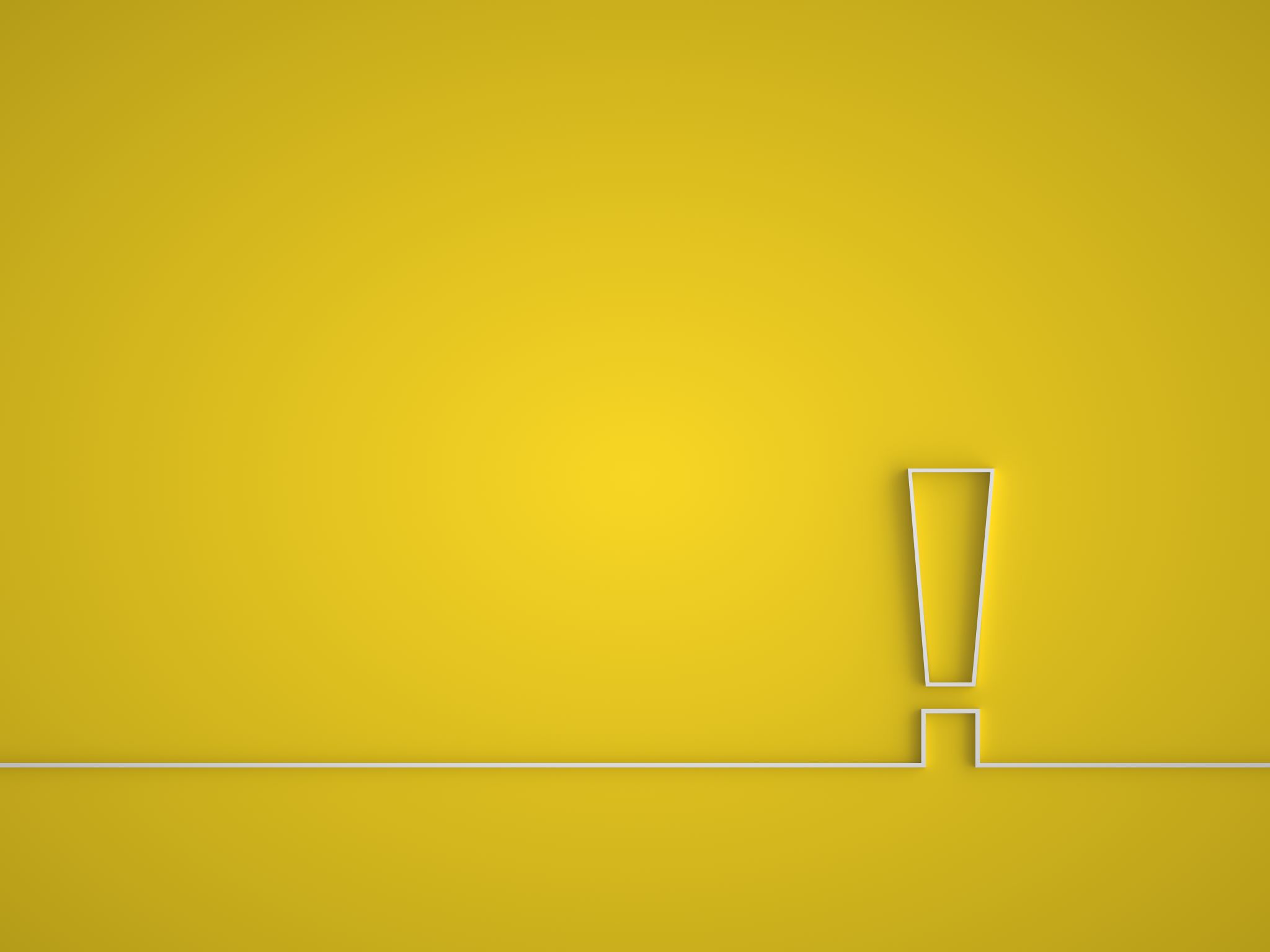 En el ministerio personal, a menudo hay mucha presión por enfocar la Escritura según los temas. Por lo general, si usted está hablando con alguien que enfrenta alguna dificultad personal, situacional o de relaciones, usted querrá encontrar lo que la Biblia dice sobre el tema y aplicarlo a la vida de la persona. Así que usted saca su Biblia de concordancia o por temas, analiza todos los versículos sobre el tema, escoge los pasajes que parecen más relevantes, y los comparte con la persona en problemas. Por desgracia, usted está malinterpretando lo que es la Palabra y cómo se debe utilizar.
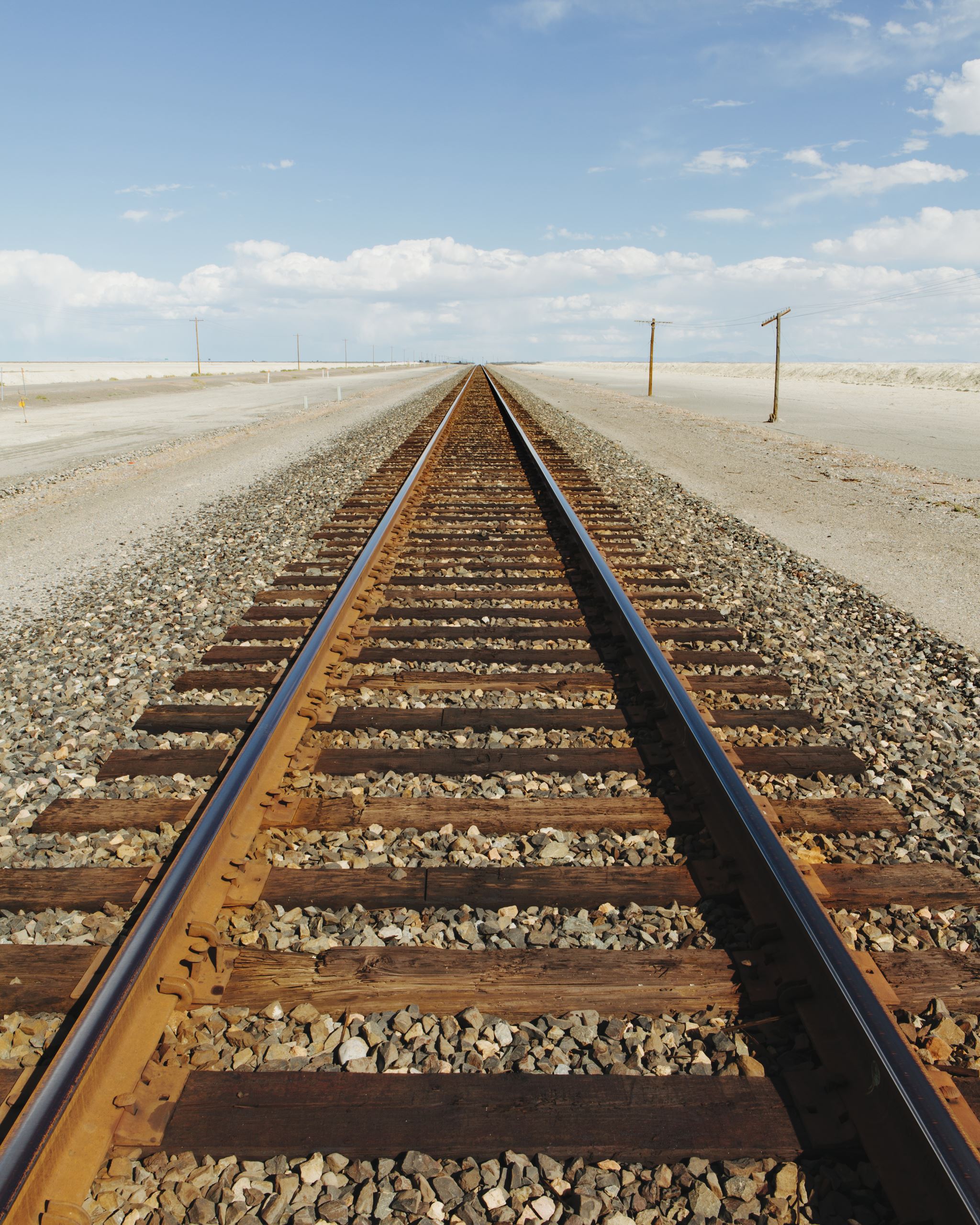 . Un ministerio movido por necesidades, centrado en la persona, y definido por las soluciones puede usar la Biblia, pero no es verdaderamente bíblico, sino que distorsiona el propósito de la Biblia.
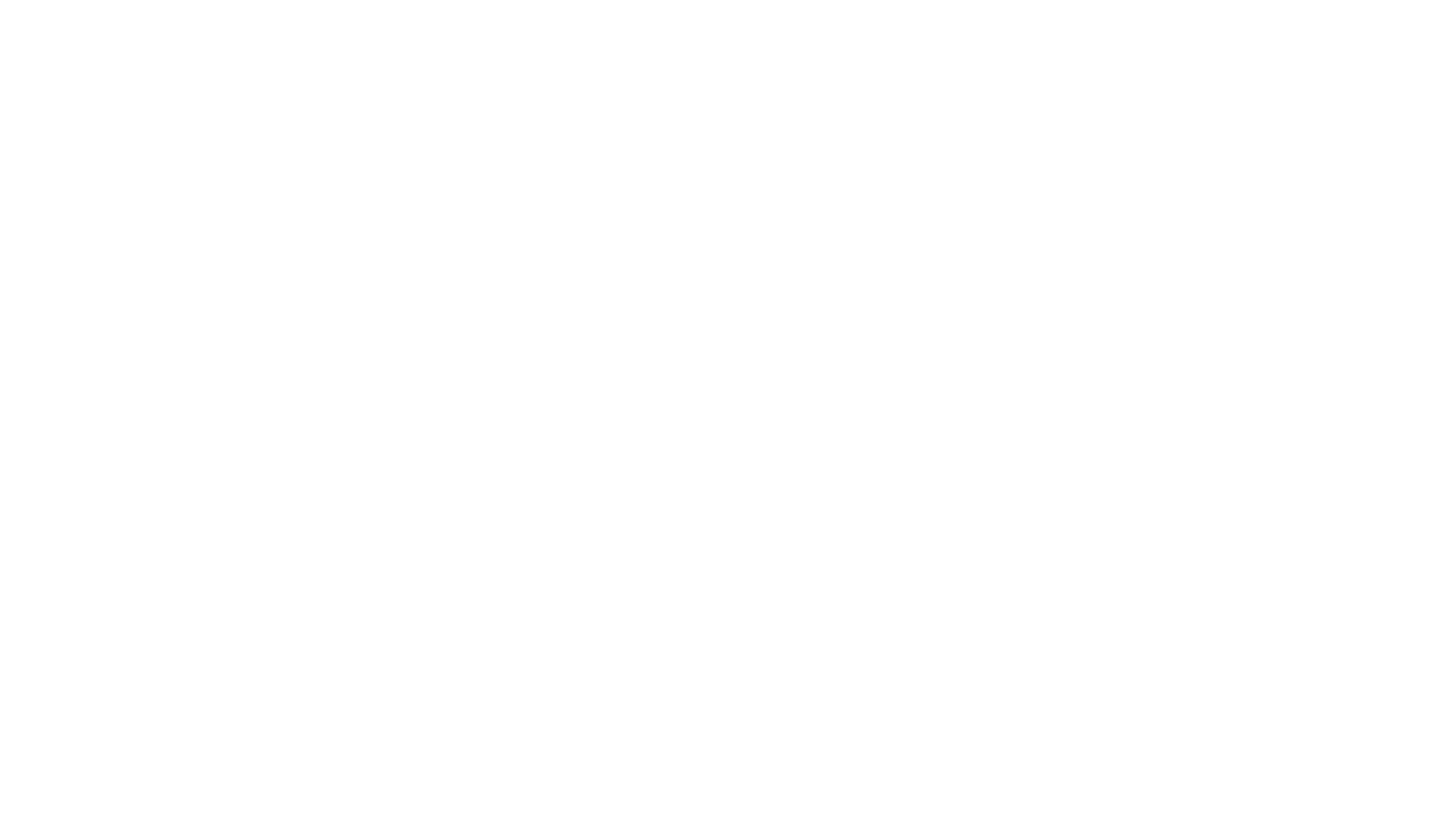 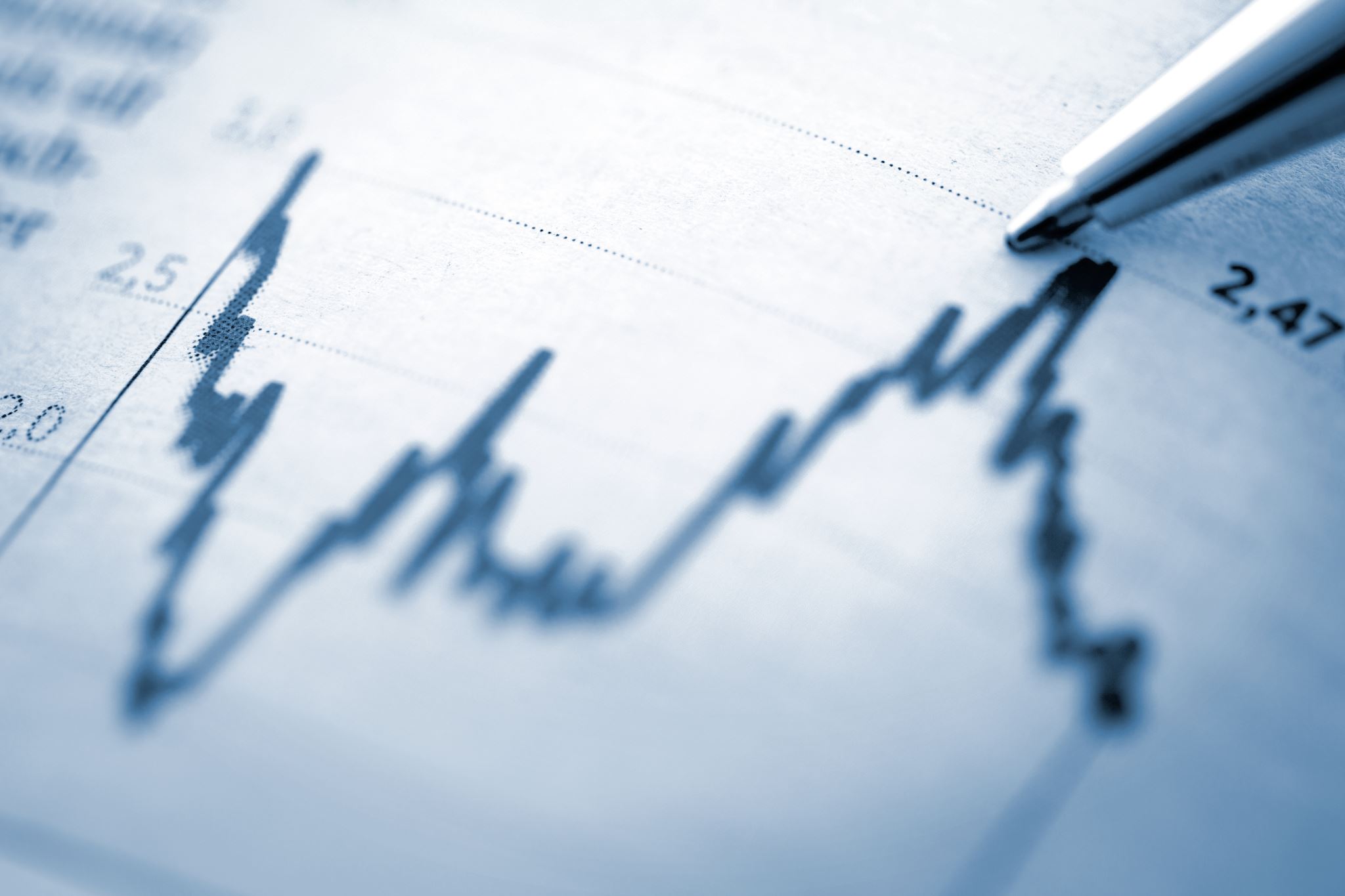 Este error puede robarle al cuerpo de Cristo su vitalidad y productividad, relegando a muchos creyentes fieles a vidas de inmadurez a largo plazo. Debemos optar por algo mejor.
CUÉNTAME, LA VIEJA, VIEJA HISTORIA
La Biblia como enciclopedia no es buena. Si eso es lo que Dios hubiese querido, La Escritura se hubiese organizado de forma diferente e incluyera muchos volúmenes. Pero en su forma real, hay muchos temas que la Biblia no aborda de manera temática.
La Biblia no tiene nada explícito que decir, por ejemplo, acerca de la esquizofrenia, del trastorno por déficit de atención (TDA), los adolescentes, de ver televisión en familia, o sobre técnicas sexuales para las parejas casadas. Si intenta utilizar la Biblia como la enciclopedia de Dios, usted llegará a la conclusión de que tiene poco que decir sobre algunos temas cruciales de la vida moderna, o usted va a supeditar, torcer y forzar pasajes para que encajen con sus propósitos.
La Biblia de hecho, sí tiene cosas poderosas e importantes que decir sobre todos los temas antes mencionados, pero lo hace de una forma muy diferente de lo que cabría esperar. Por ejemplo, la Biblia nunca usa la palabra “adolescente”, pero sí habla con sabiduría y sentido práctico acerca de las luchas de este período de la vida.
Dios en Su Palabra me da todo lo que necesito para ser quien Él quiere que yo sea y hacer lo que Él quiere que yo haga.
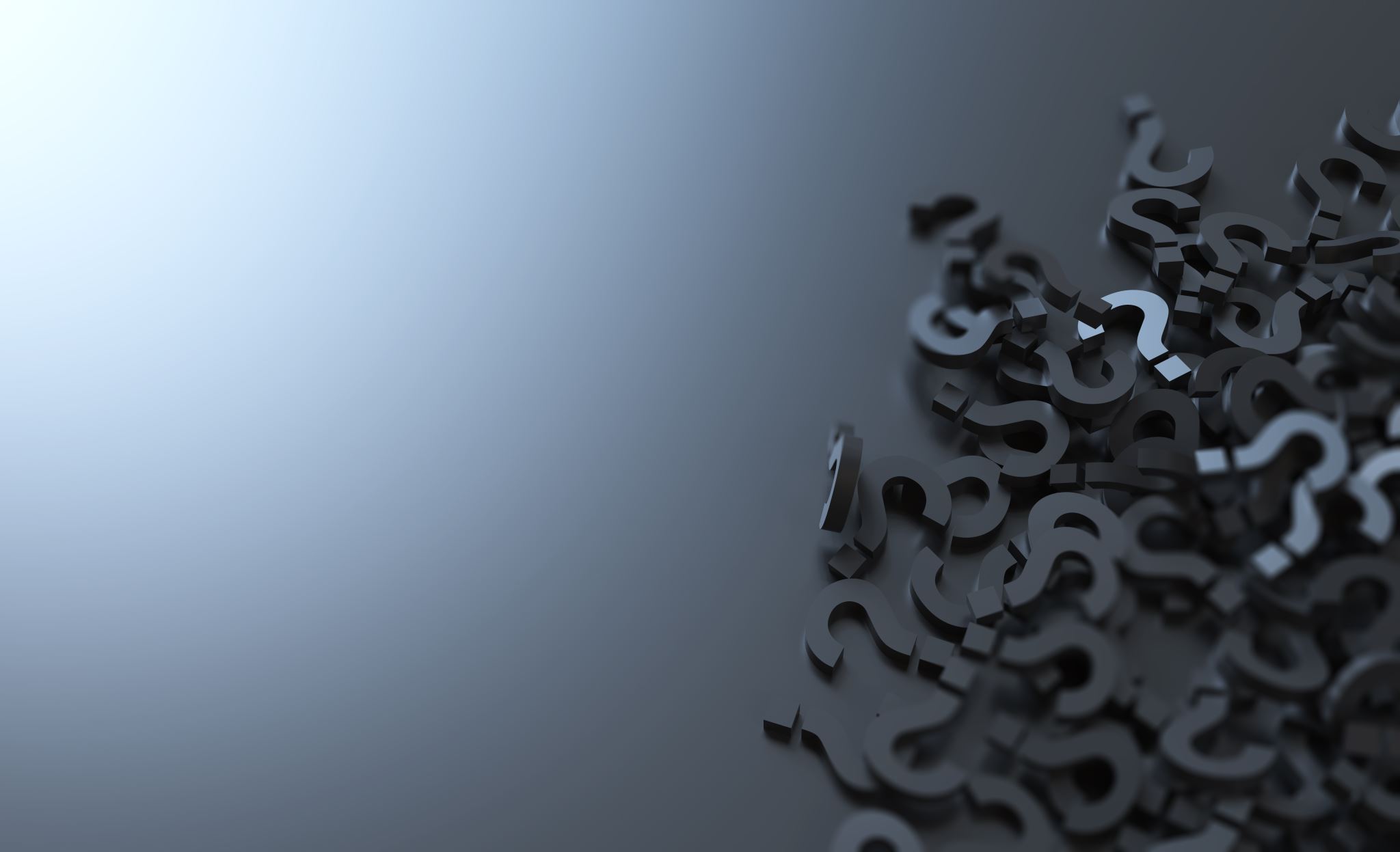 Sin embargo, si usted desea la perspectiva completa de Dios sobre un tema en particular, no puede limitarse a los pasajes de la Biblia que se centran específicamente en esto. 
Sin la perspectiva del resto de la Biblia, estos pasajes ofrecerán poca ayuda. De hecho, pueden ser utilizados con fines que respondan más a mis intereses que a lo que Dios ha ordenado.
¡El hecho triste es que muchos de nosotros simplemente no somos bíblicos en la forma que usamos la Biblia! Ser bíblico no significa simplemente citar palabras de sus páginas. Ser verdaderamente bíblico significa que mi consejo refleje el tema general de la Biblia.
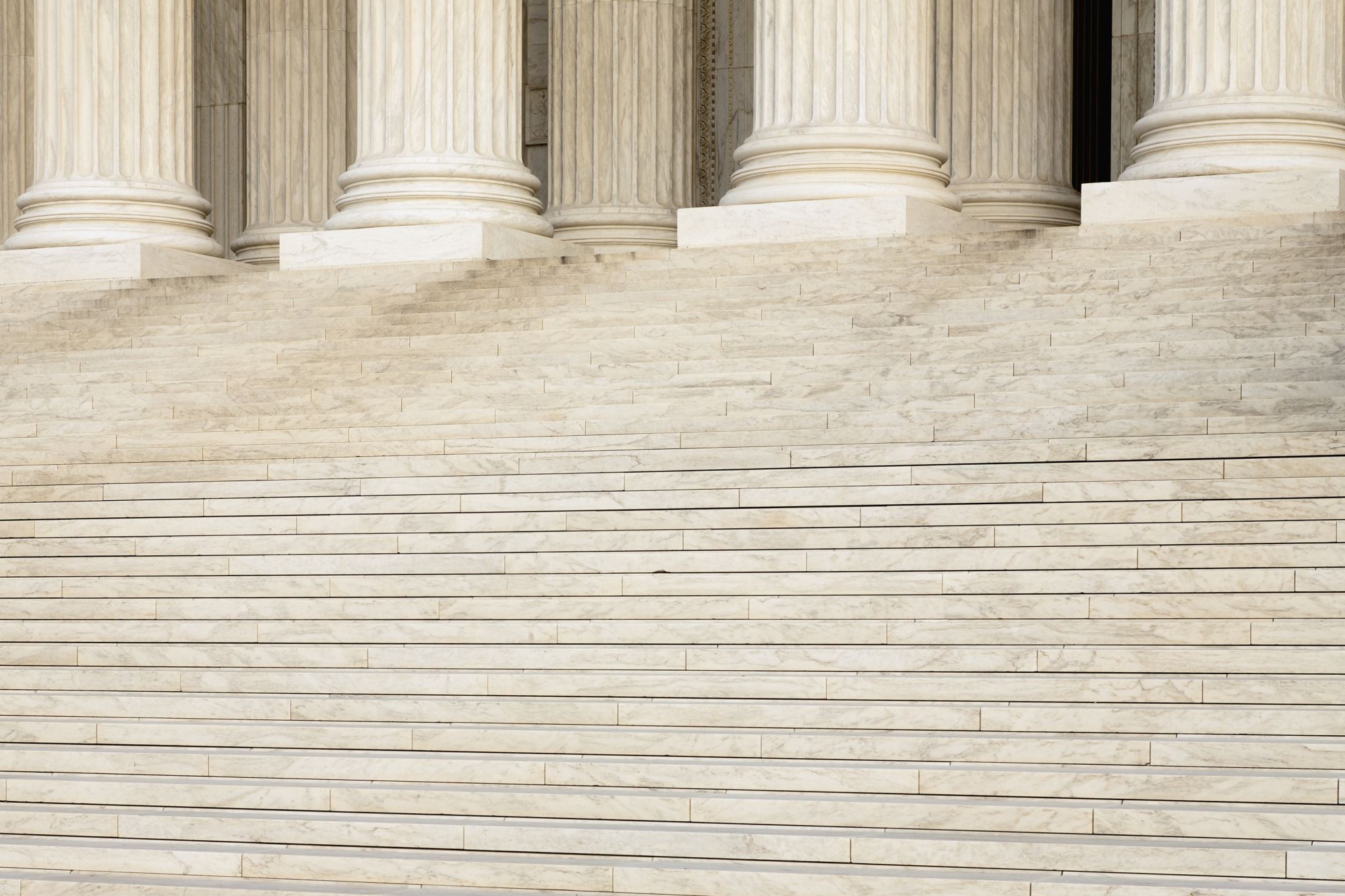 La Biblia es un relato, una historia de redención, y su personaje principal es Jesucristo. Él es el tema principal de la narración, y se revela en cada pasaje del libro. Esta historia revela cómo Dios utilizó la naturaleza y controló la historia para enviar a Su Hijo con el fin de rescatar hombres y mujeres rebeldes, necios, y egocéntricos. Él los liberó de la esclavitud de sí mismos, les posibilitó vivir para Su gloria, y les regaló una eternidad en su presencia, lejos de las duras realidades de la Caída.
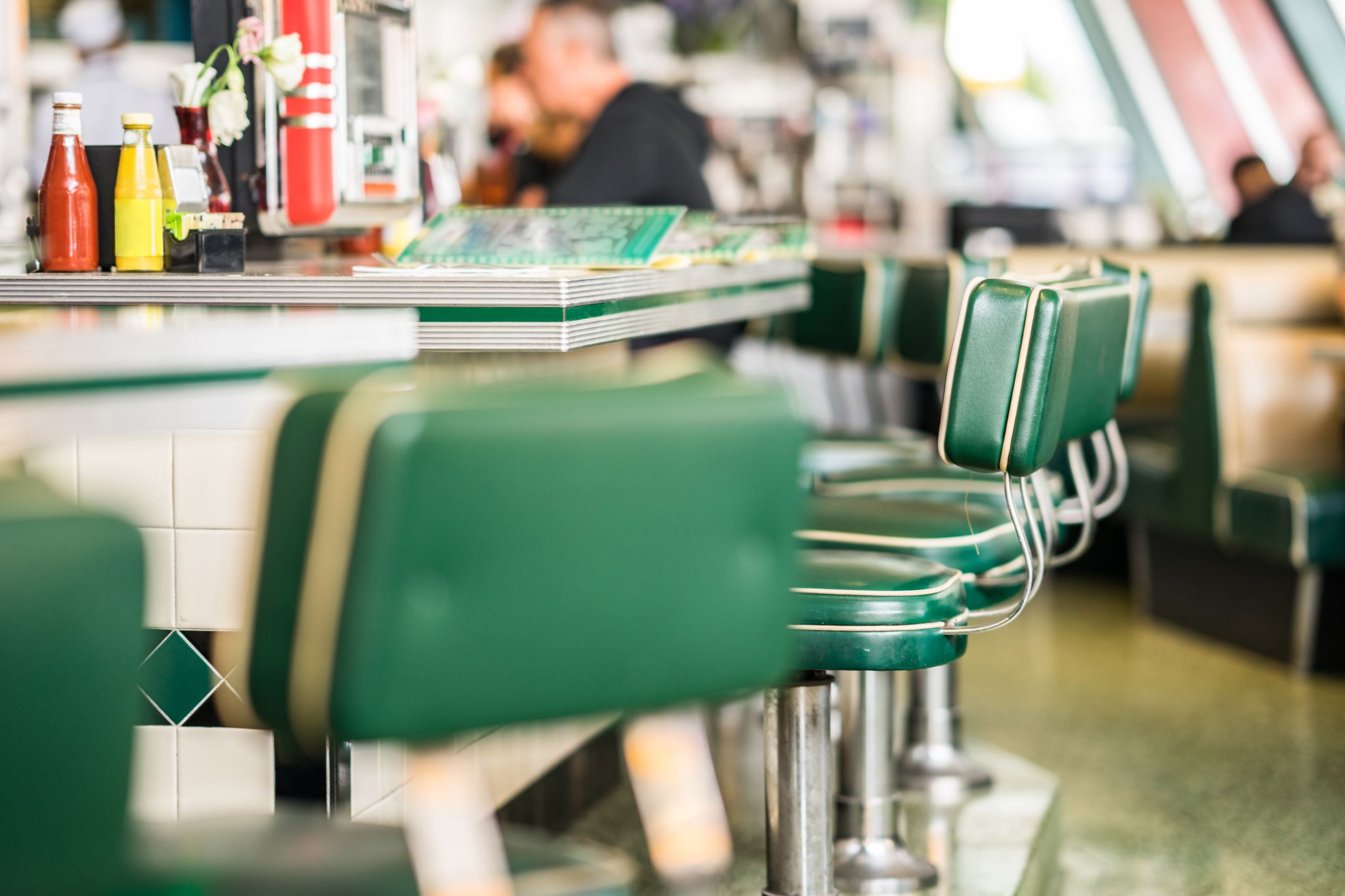 Esta historia dominante refleja el hecho de que nuestro problema como seres humanos es más profundo que los pecados individuales que cometemos cada día, causantes de los problemas específicos que complican nuestras vidas. Nuestro problema más profundo es que tratamos de encontrar nuestra identidad fuera de la historia de la redención.
Necesitamos un mensaje lo suficientemente grande como para vencer nuestro instinto natural como seres humanos de vivir para nuestra propia gloria, de buscar nuestra propia felicidad, y de olvidar que nuestras vidas son mucho, mucho más grandes que este pequeño momento de la vida. Todos los días, de alguna manera, nos tragamos las mentiras de la autonomía y la autosuficiencia, y adoramos la creación en lugar de Su Creador.
¡No podemos usar la Biblia como un libro divino de auto-ayuda! Nosotros siempre trataremos de usarla para conseguir las cosas en las que tenemos puestos nuestros corazones, aunque esto es precisamente la atadura que sabotea nuestras relaciones. El Redentor vivió, murió y resucitó para que nosotros ya no vivamos para nosotros mismos sino para Él y para Su gloria (2 Co. 5:14–15) (2)
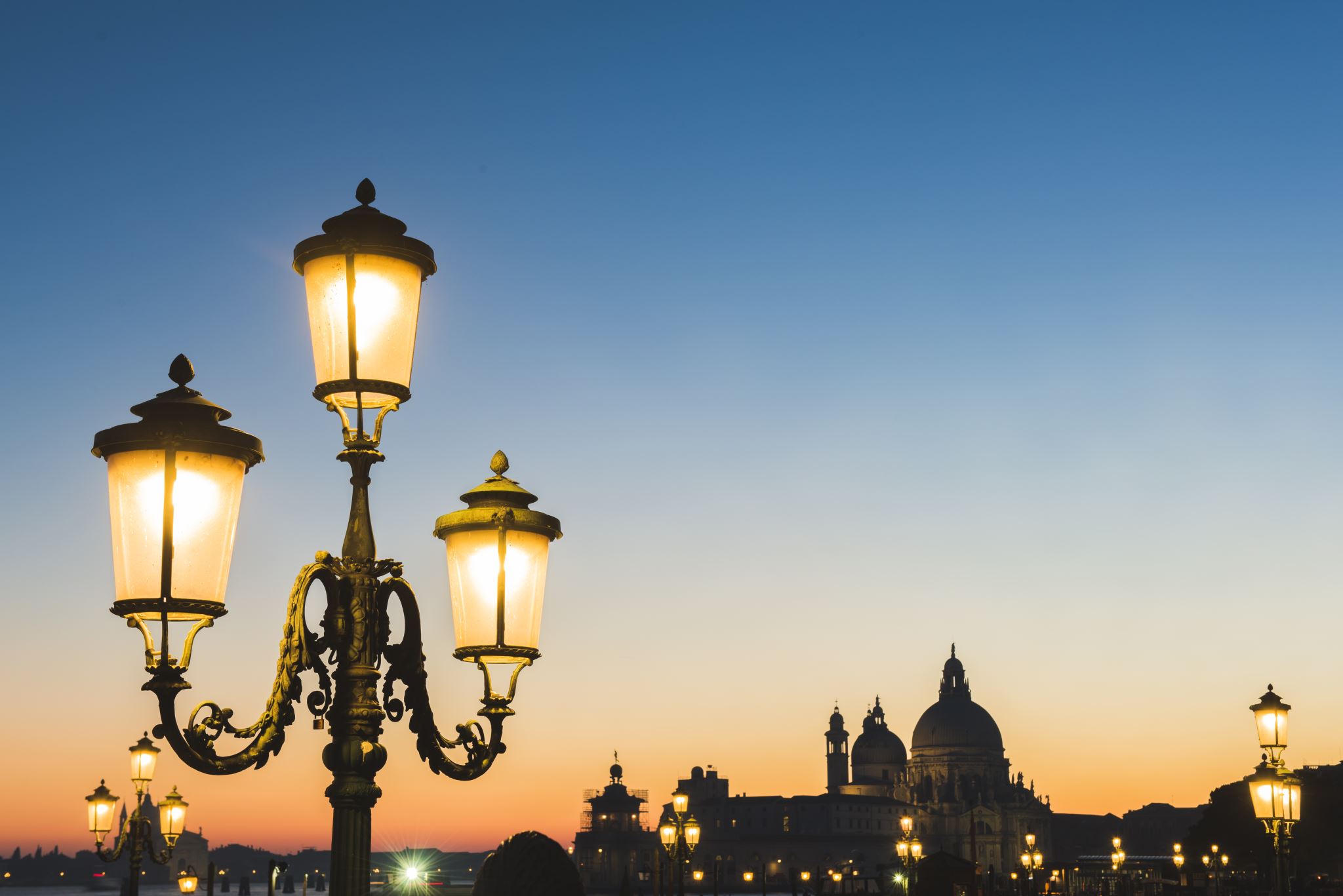 BARRAS DE REFUERZO DE DIOS
Consideremos grandes temas de la historia de la redención. En cada uno hay envuelto un consuelo práctico, así como un claro llamado a una vida sabia y piadosa. El primero es el tema de la soberanía de Dios. Nabucodonosor ofrece uno de los mejores compendios sobre este tema después de Dios haberle quitado y restaurado la cordura.
Soberania de Dios- Daniel 4:34-35
Desde el ascenso y la caída de los gobiernos hasta el estado del tiempo de mañana y la ubicación exacta de cada ser humano, el universo está bajo el control de Dios. Él tiene el poder y la autoridad para hacer exactamente lo que le agrada, en cualquier lugar que elija hacerlo. La soberanía de Dios no solo se trata de poder y posición, sino también de un plan.
SUBLIME GRACIA
El segundo gran tema es la gracia de Dios. Este tema me confronta y me alienta en el nivel personal más profundo, diagnostica los problemas que contaminan mis relaciones y me da la única razón confiable para seguir adelante.
Genesis 3:15- Él enviaría a la simiente de la mujer (Cristo) para derrotar al enemigo y ofrecerle la redención a Su pueblo (ver Génesis 3:15). ¡La respuesta de Dios a la rebelión deliberada de Sus criaturas fue la gracia! Esta gracia justifica, ofrece el perdón total y la firme aceptación de Dios.
SUBLIME GRACIA
Desde los primeros momentos de la Caída, al llamamiento de Abraham, a la liberación del Éxodo, a la provisión en el desierto, a las victorias de la Tierra Prometida, a David, Salomón, Isaías, Jeremías y Amós, a la predicación de Juan el Bautista, al embarazo milagroso de María, al ministerio terrenal del Mesías, a la cruz y la tumba vacía, al ministerio fiel de los apóstoles, a la resistencia de la iglesia bajo la persecución, a los hijos de Dios que esperan su regreso; esta historia es una historia de gracia. La gracia define la historia y le da dirección.
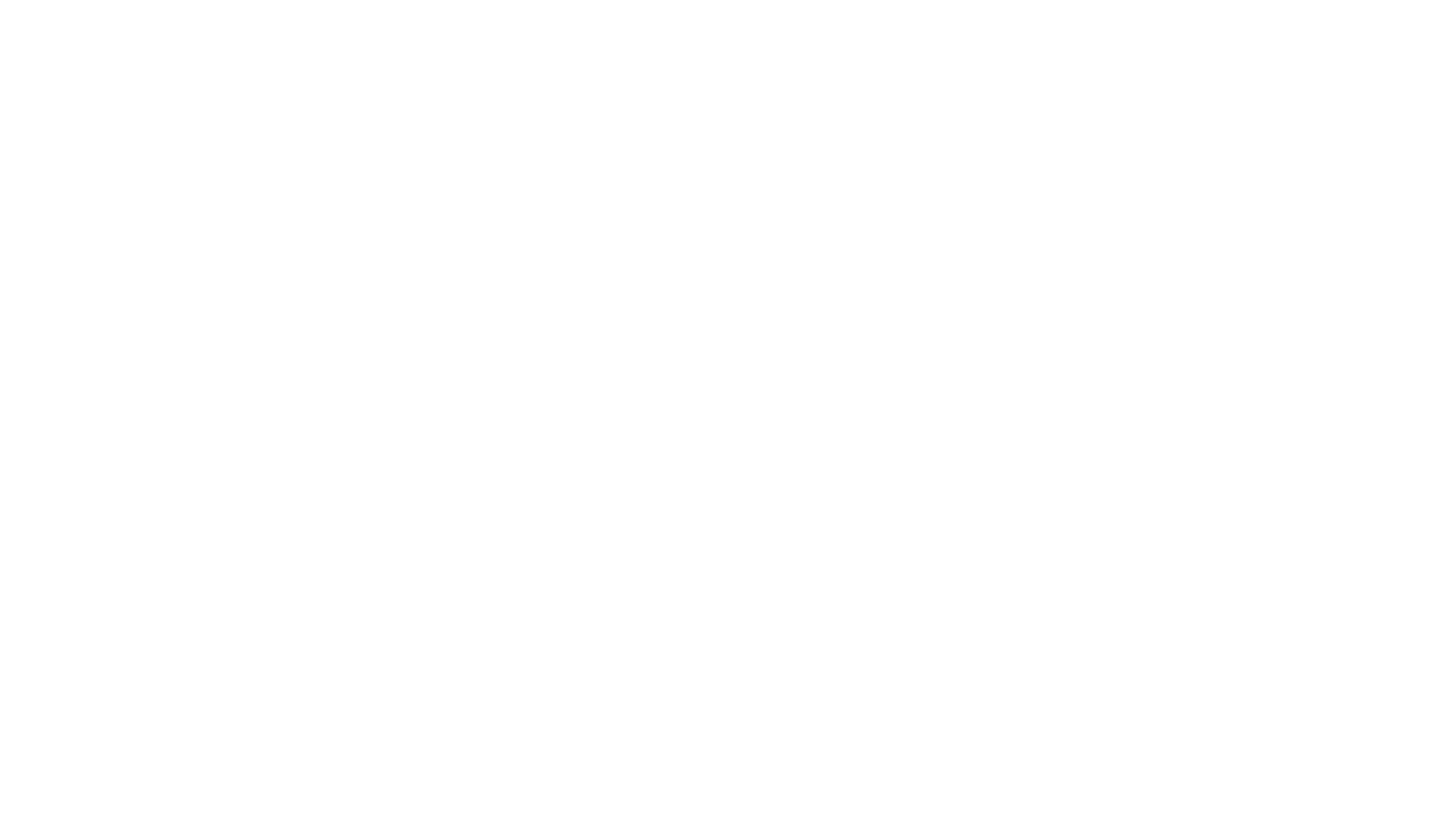 Fuimos hechos para Su gloria, y somos llamados a reflejar Su gloria en todo lo que hacemos. Este tema de la gloria es el último de nuestros tres temas dominantes. El pecado nos hace ladrones de gloria. Probablemente no hay un día en el que no planeamos robar la gloria que le pertenece legítimamente al Señor
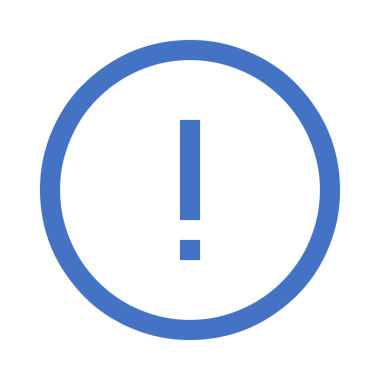 La obra central del reino de Dios es el cambio. Dios lleva a cabo esta obra a medida que el Espíritu Santo le da poder a la gente para llevar Su Palabra a los demás. Llevamos más que soluciones, estrategias, principios, y mandamientos. Llevamos la historia más grande jamás contada, la historia del Redentor. Nuestro objetivo es ayudarnos mutuamente a vivir conectados a “la historia de Dios”.
Nuestra misión es enseñarnos, amonestarnos, y animarnos unos a otros a descansar en Su soberanía, en lugar de establecer la nuestra; a confiar en Su gracia, en lugar de actuar apoyados en la nuestra; y a someternos a Su gloria en lugar de buscar la nuestra. Esta es la obra del reino de Dios: personas en manos del Redentor, funcionando diariamente como Sus herramientas de cambio duradero.
¿Cómo nos ayuda Dios, y cómo nos utiliza para ayudar a los demás?
¿Cómo es que realmente nos convertimos en herramientas que Dios puede usar?
La Escritura mira a los seres humanos desde tres ángulos: -la Creación, -la Caída  -la Redención.
necesitamos una comprensión bíblica
EL MEJOR LUGAR PARA COMENZAR ES EN EL PRINCIPIO-existe claramente un mandato bíblico para el ministerio personal.
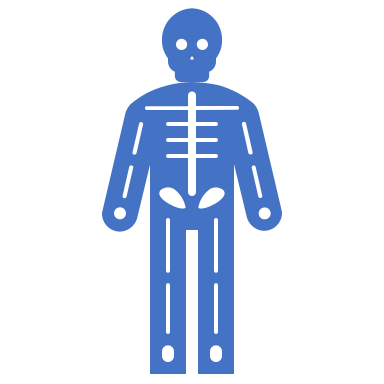 Lo que puede sorprenderle es el hecho de que la necesidad estaba presente incluso en Génesis 1:26-28.Debido a que este pasaje es tan familiar, es fácil pasar por alto su punto de vista radical acerca de las personas. Si lo comprende bien, este cambiará su vida y la forma de responder a los demás.
Dios hace algo con Adán y Eva que no ha hecho con ninguna otra cosa. Sus acciones demuestran porqué el ministerio personal es necesario para todos nosotros. Inmediatamente después de la creación de Adán y Eva, Dios habla con ellos.
Dios sabía que a pesar de que Adán y Eva eran personas perfectas que vivían en perfecta relación con Él, no podían entender la vida por su propia cuenta. Ellos fueron creados para ser dependientes. Dios tuvo que explicarles quienes eran y qué iban a hacer con sus vidas. Ellos no necesitaban esta ayuda por ser pecadores. Necesitaban ayuda porque eran humanos.
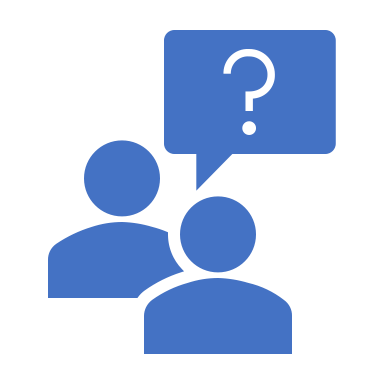 Este es el primer ejemplo de ministerio personal en la historia humana.
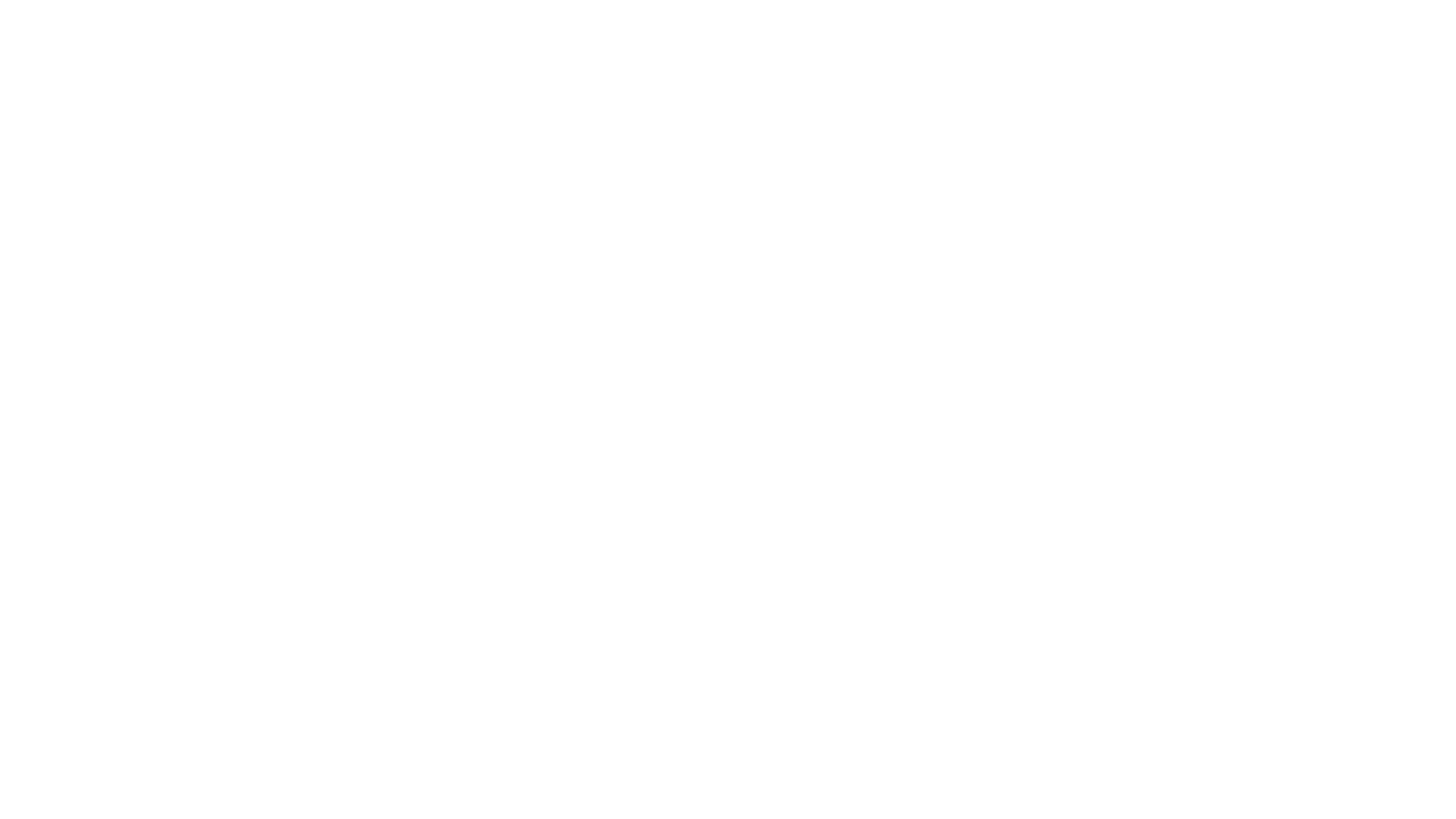 En primer lugar, Adán y Eva fueron creados para ser receptores de la revelación.
Se les dio habilidades comunicativas que a ninguna otra criatura se le dio. Fueron creados con la habilidad de escuchar, entender y aplicar las palabras de Dios a sus vidas. Estas habilidades no les fueron dadas para fomentar las relaciones humanas. Fueron dadas para que pudiéramos conocer a Dios y entenderlo.
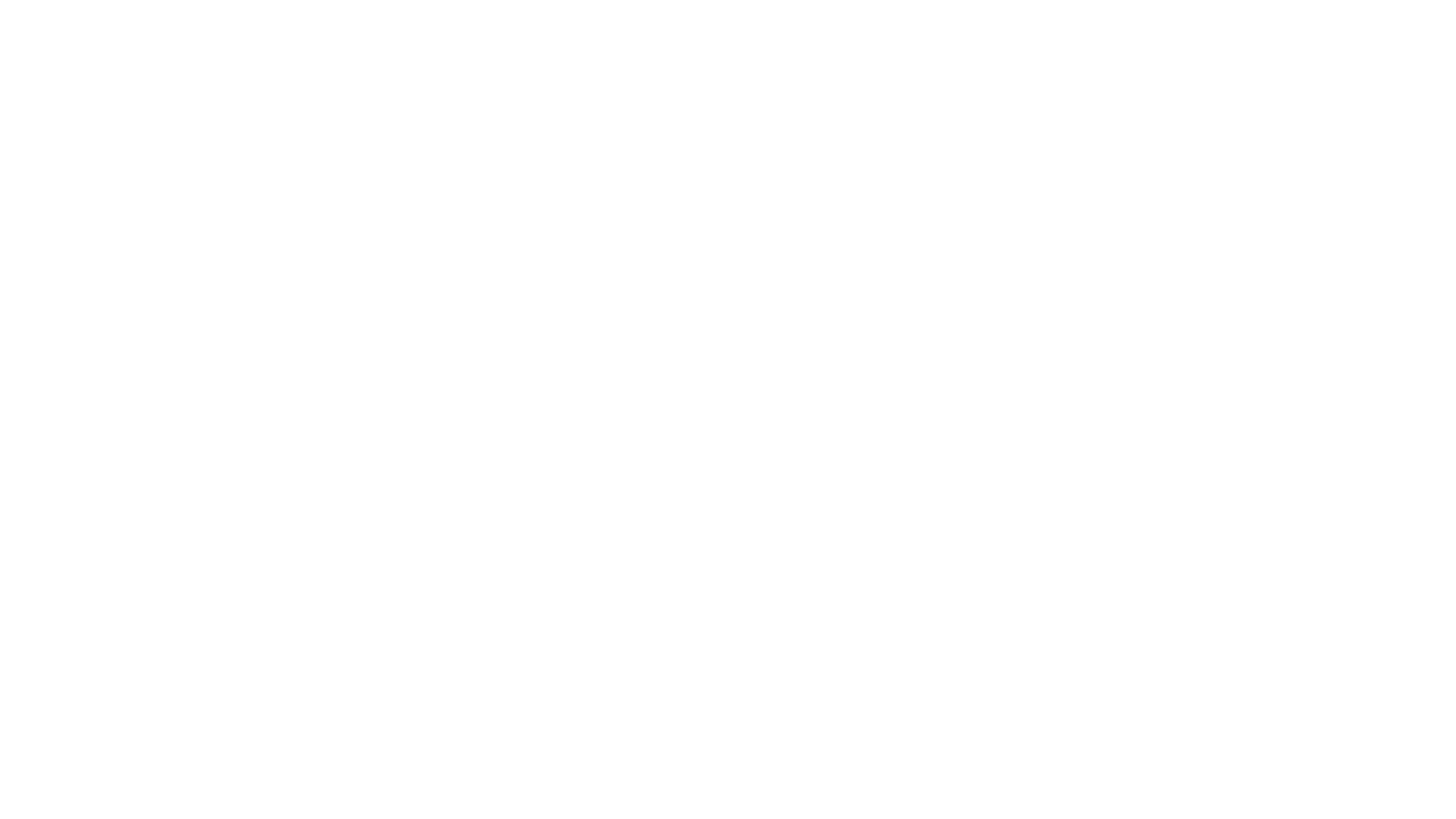 El intentar vivir sin la ayuda de Dios es auto-destinarme a una existencia infrahumana. Es vivir como un animal, como si fuera algo diferente a lo que soy. Un gran número de personas intenta vivir de esta manera, pero es un acto de irracionalidad. Ellos niegan su identidad, trastornan sus propias vidas, y aplastan su propia esperanza.
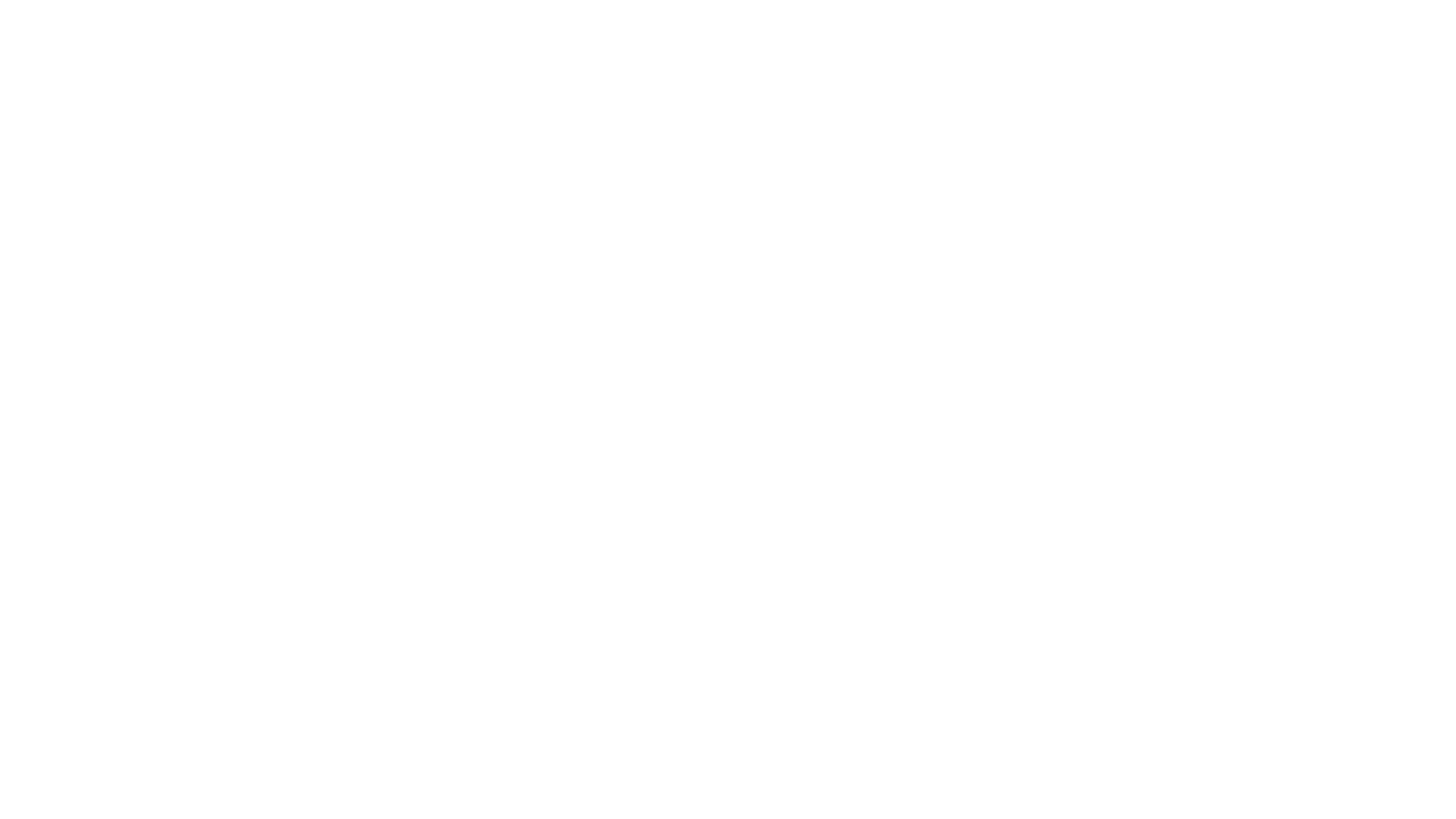 Los seres humanos fueron creados para vivir en la plataforma de la revelación de Dios, razón por lo cual se nos dieron las habilidades comunicativas únicas que poseemos.
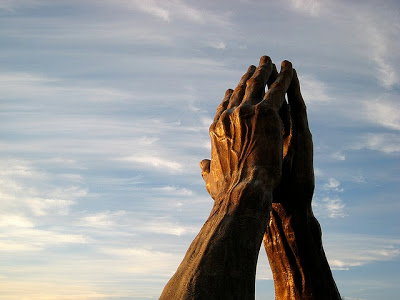 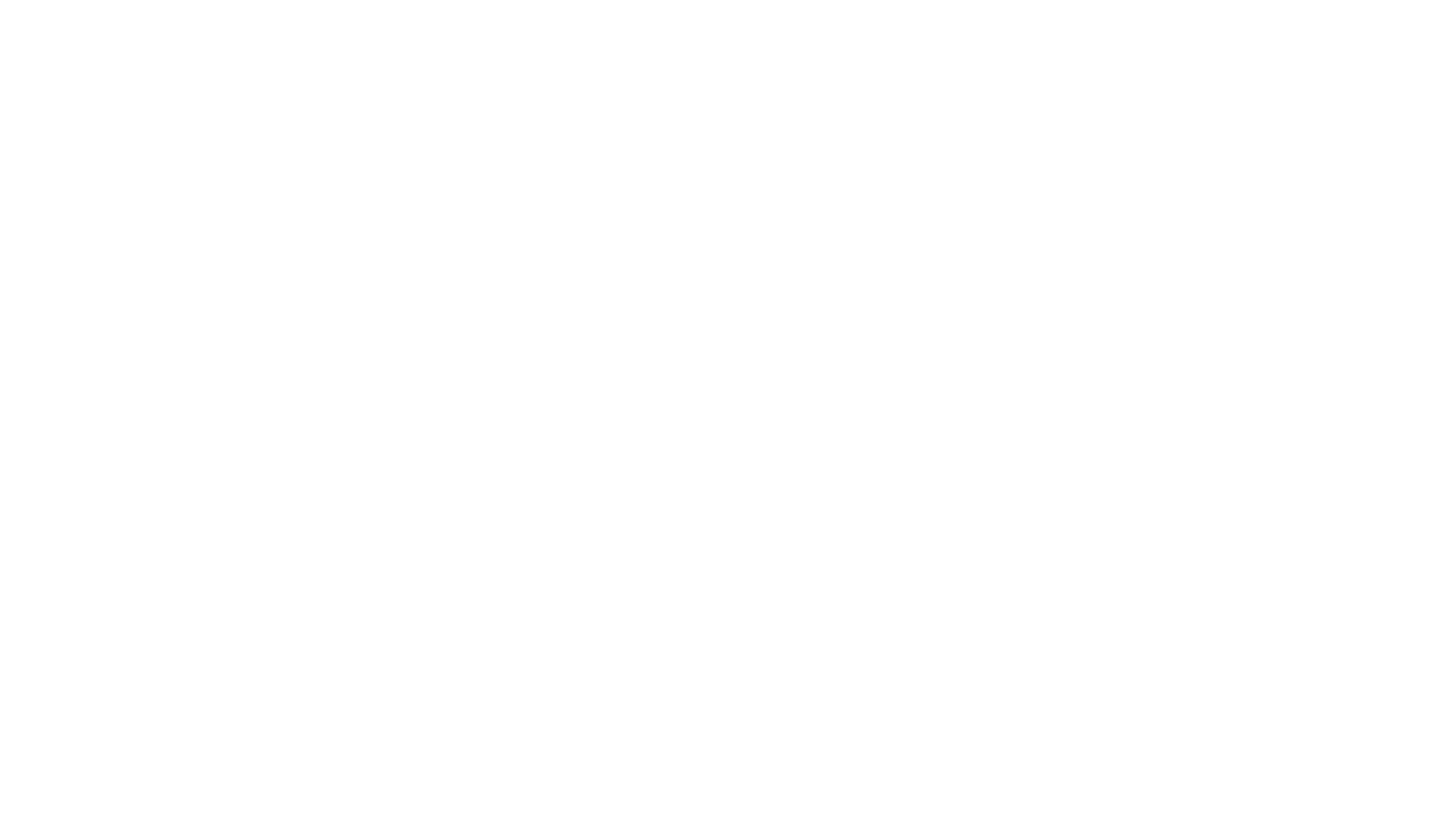 El ministerio personal debe comenzar con un humilde reconocimiento de la ineludible naturaleza de nuestra necesidad. Si no hubiese habido Caída, si nunca hubiésemos pecado, todavía necesitaríamos ayuda porque somos humanos. Esta es la base para una adecuada comprensión de sí mismo y de la obra a la que Dios le ha llamado.
La segunda cosa que distinguía a Adán y Eva del resto de la creación era que ellos fueron creados para ser intérpretes.
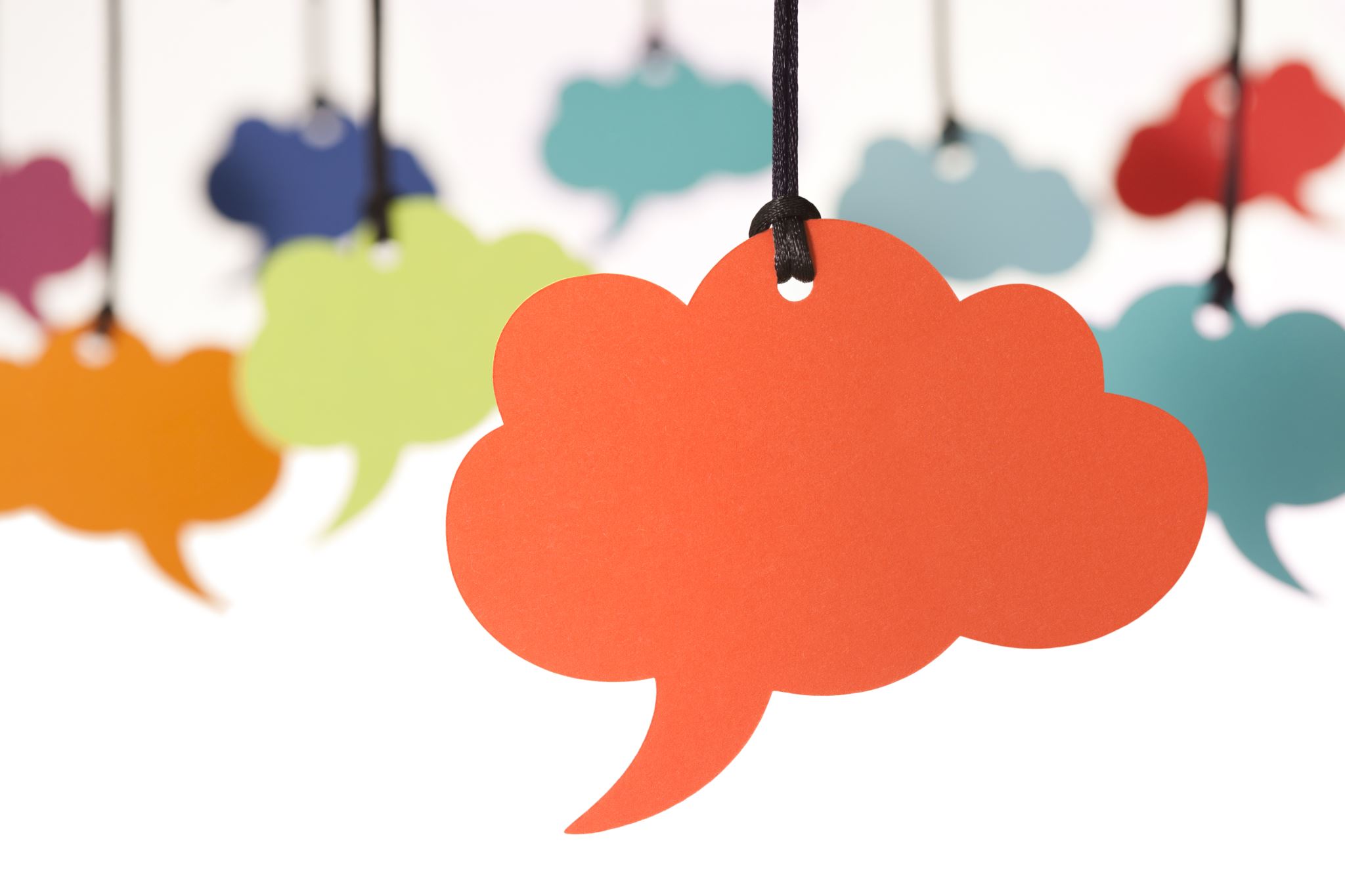 La gente es creadora de significado, hemos sido creados con la maravillosa capacidad de pensar.
Todos pensamos, aunque algunos de nosotros lo hacemos mejor que otros. No vivimos la vida sobre la base de los simples hechos de nuestra existencia, vivimos nuestras vidas de acuerdo a nuestra interpretación de esos hechos. Dios dio a Adán y Eva la capacidad única de pensar, pero solo Sus palabras podrían interpretar su mundo con precisión.
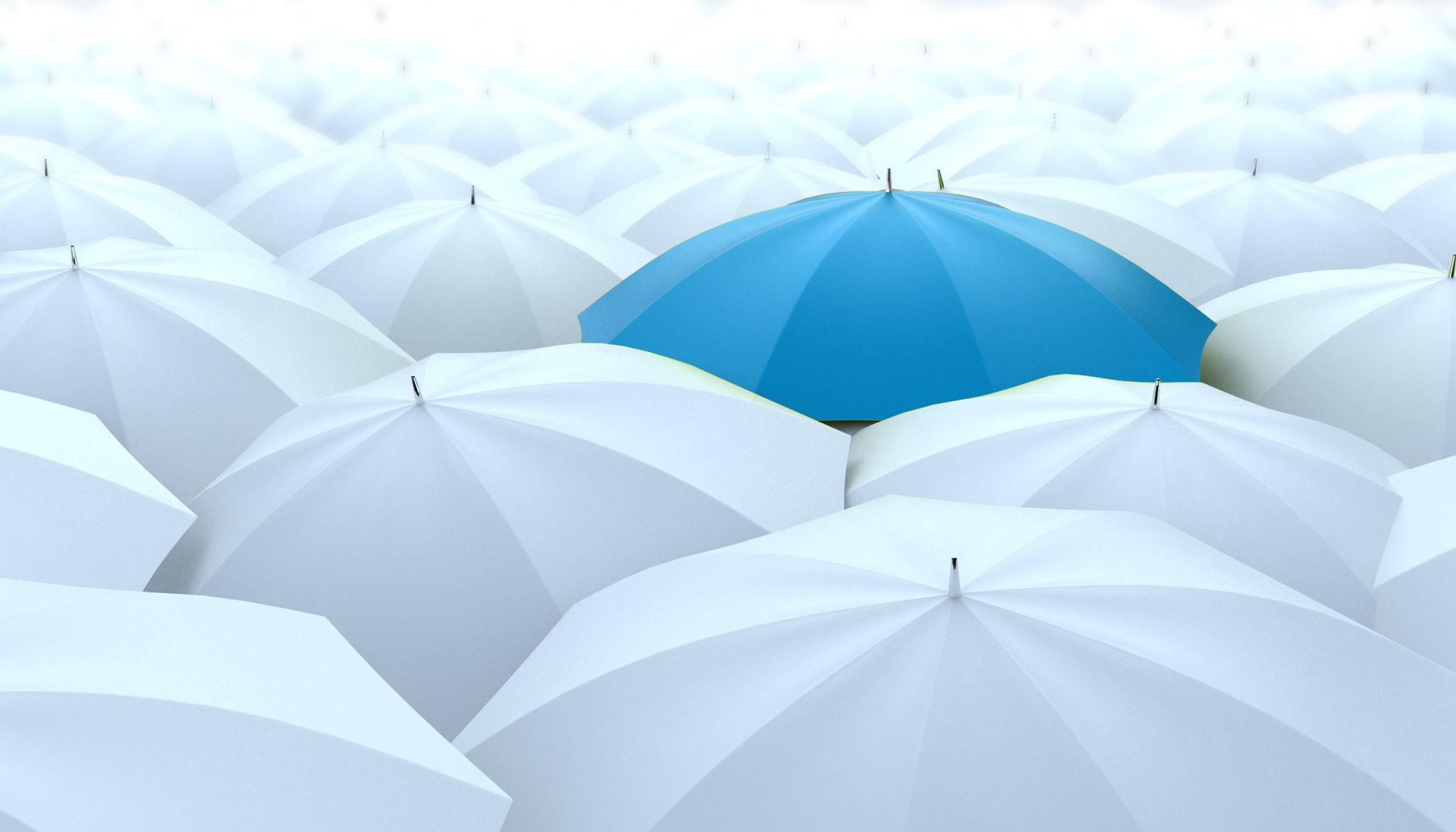 No sólo interpretamos situaciones y relaciones, sino que nos interpretamos a nosotros mismos. Nos asignamos una identidad y la vivimos.
Cuando decimos que Dios diseñó a los seres humanos para ser intérpretes, estamos llegando a la esencia de porqué los seres humanos hacen lo que hacen. Nuestros pensamientos condicionan nuestras emociones, nuestro sentido de identidad, nuestro punto de vista de los demás, nuestra agenda para la solución de nuestros problemas, y nuestra disposición para recibir consejo de otros.
Los seres humanos por su propia naturaleza son adoradores. La adoración no es sólo algo que hacemos, sino que define lo que somos. No se puede dividir a los seres humanos en los que adoran y los que no lo hacen. Todo el mundo adora; es sólo una cuestión de qué o a quién servimos.
Dios quiso que la adoración fuese el centro motivacional de nuestras vidas. Adán y Eva fueron creados para vivir de tal manera que todo en sus vidas encontrara su significado y propósito en la persona, presencia y propósito de Dios. Esto se denomina un referente hacia Dios. Debido a este diseño, todo lo que un ser humano hace expresa adoración. Lo que usted hace y la forma en que lo hace expresa su deseo de servir a algo. Algún amor central ordena nuestra lealtad y dirige nuestro comportamiento.
El robo de adoración es la esencia del problema de los seres humanos caídos. Por desgracia, todos somos culpables del crimen
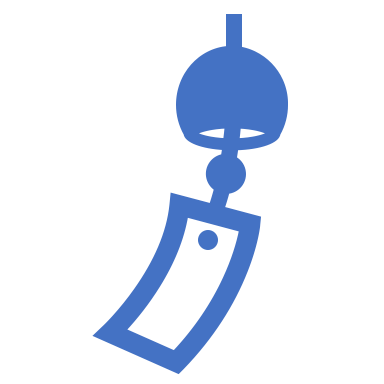 Debido a que somos adoradores por naturaleza, siempre estamos (1) dando culto adecuado a Dios, (2) sirviendo otra cosa, o (3) adorándonos a nosotros mismos, exigiendo ser el centro de nuestro propio universo.
Los seres humanos necesitan verdad que venga de fuera de sí mismos para encontrarle sentido a la vida. Necesitamos la perspectiva de Dios para interpretar los hechos de nuestra existencia. Fuimos creados para ser adoradores.
todo en la vida gira alrededor de la consejería o el ministerio personal. ¡La consejería es la sustancia de la vida humana! Siempre estamos interpretando y siempre compartiendo nuestras interpretaciones con los demás. En última instancia, este “intercambio” viene a ser consejo o consejería sobre cómo responder ante la vida.
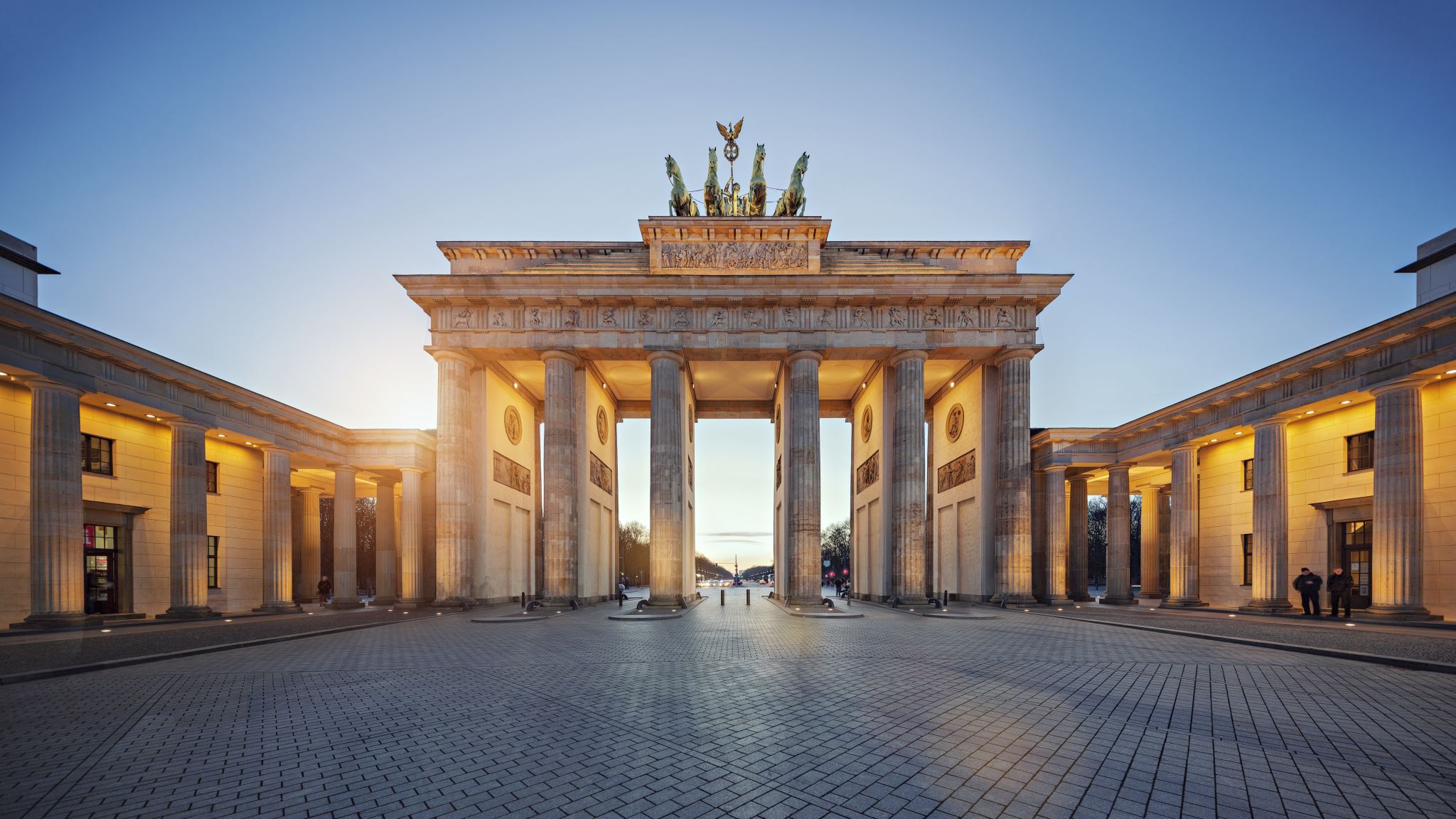 El problema es que a menudo no solemos reconocer el poderoso impacto de esos encuentros cotidianos.
El problema es que a menudo no solemos reconocer el poderoso impacto de esos encuentros cotidianos.
El libro de Proverbios capta bien esta dinámica. Desde las sabias palabras de un padre a su hijo, hasta los consejos del necio que complican la vida, los Proverbios describen la vida como un enorme foro de consejería.
Usted y yo recibimos consejos sabios y necios todos los días. Las diferentes voces compiten por la atención suya e influyen en sus pensamientos, deseos, decisiones y acciones. El consejo viene por las palabras de un amigo, el contenido de un programa de televisión, y el sermón del domingo. Hay consejo en la reprimenda de un padre y en la opinión de su cónyuge. La gente aconseja a la gente. Es ineludible.
Debemos estar preocupados por las miles de horas de consejería formal que no se basan en la Palabra de Dios.
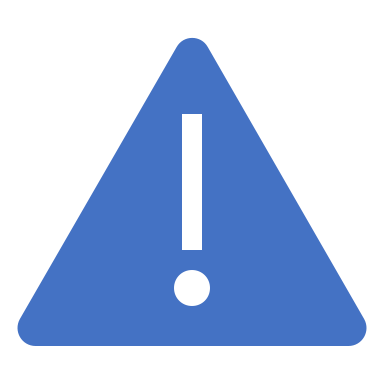 Pero también debemos preocuparnos por la cantidad muchísima mayor de consejería que tiene lugar todos los días entre personas que no saben lo que hacen y personas que no saben lo mucho que están siendo influenciadas. ¡Si usted está vivo en este planeta, usted es un consejero!La cuestión no es quién está aconsejando. Todos nosotros lo hacemos. El tema central si esa consejería se basa en la revelación del Creador.
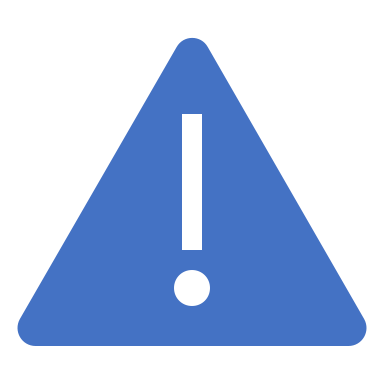 Genesis 3:1-7
Por primera vez en la historia somos testigos de la entrada de otra voz, otro consejero. Observe el contenido de su consejo a Eva. Toma las mismas que Dios le dijo a Adán y Eva y les da una interpretación diferente. La Serpiente le da un giro diferente a las palabras de Dios, porque él es cualquier cosa menos objetivo.
Note que el pasaje dice que Eva vio el fruto como “codiciable para alcanzar la sabiduría”. Satanás no solo estaba cautivando a Eva con la mejor fruta del jardín, sino con algo mucho más atrayente. Él le decía a Eva que si comía de la fruta, sería sabia por sí misma. La promesa era sabiduría personal autónoma, ¡sin necesidad de Dios o su revelación! Este fue el incentivo que llevó a la Caída.
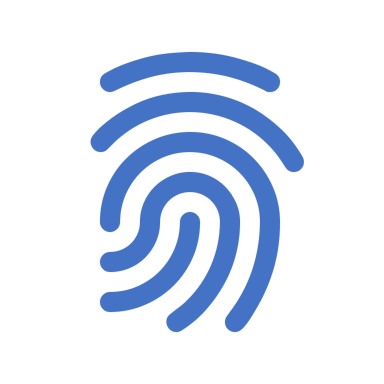 Satanás estaba ofreciendo un camino diferente hacia la sabiduría, haciendo la promesa de que la gente puede discernir la vida por su cuenta. Sus palabras sugieren que por muy hermosa que fuese la revelación de Dios, no era realmente necesaria. La sabiduría de Satanás pone la vida de las personas en sus propias manos, para que se apoyen en su propia capacidad de pensar, interpretar, comprender y aplicar. La Serpiente está cautivando a Eva con la más atractiva y más cruel de las mentiras, la mentira de la autonomía y la autosuficiencia. Él le ofrece una sabiduría que no necesita doblar la rodilla ante Dios.
Si Adán y Eva optan por seguir el consejo de la Serpiente, tendrán que hacer dos cosas. En primer lugar, tendrán que negar a Dios y Su revelación de Sí mismo como su Creador y Consejero, el que define su identidad y propósito. El apóstol Pablo dice de Cristo, “en quien están escondidos todos los tesoros de la sabiduría y del conocimiento”. El dice que lo que está mal con “la vana y engañosa filosofía” del mundo es “que sigue tradiciones humanas, la que va de acuerdo con los principios de este mundo y no conforme a Cristo”. (Colosenses 2:3, 8. NVI).
La Biblia declara que la sabiduría es una persona, ¡y su nombre es Cristo! Esto ha sido verdad desde el principio. Así, en una forma real, Adán y Eva están rechazando no sólo a Dios Padre, sino a Cristo, creyendo que pueden encontrar en otra parte lo que sólo Él puede ofrecer.
¿POR QUÉ OBEDECER A DIOS?
Podemos ir a la iglesia y poseer un alto nivel de conocimientos bíblicos y teológicos, pero estas cosas pueden existir al margen de nuestras vidas. Estos son solo los adornos de un pastel demasiado absorto en sí mismo, auto-dirigido, y autosuficiente. Otro sistema de consejería ordena los pensamientos y los motivos de nuestros corazones
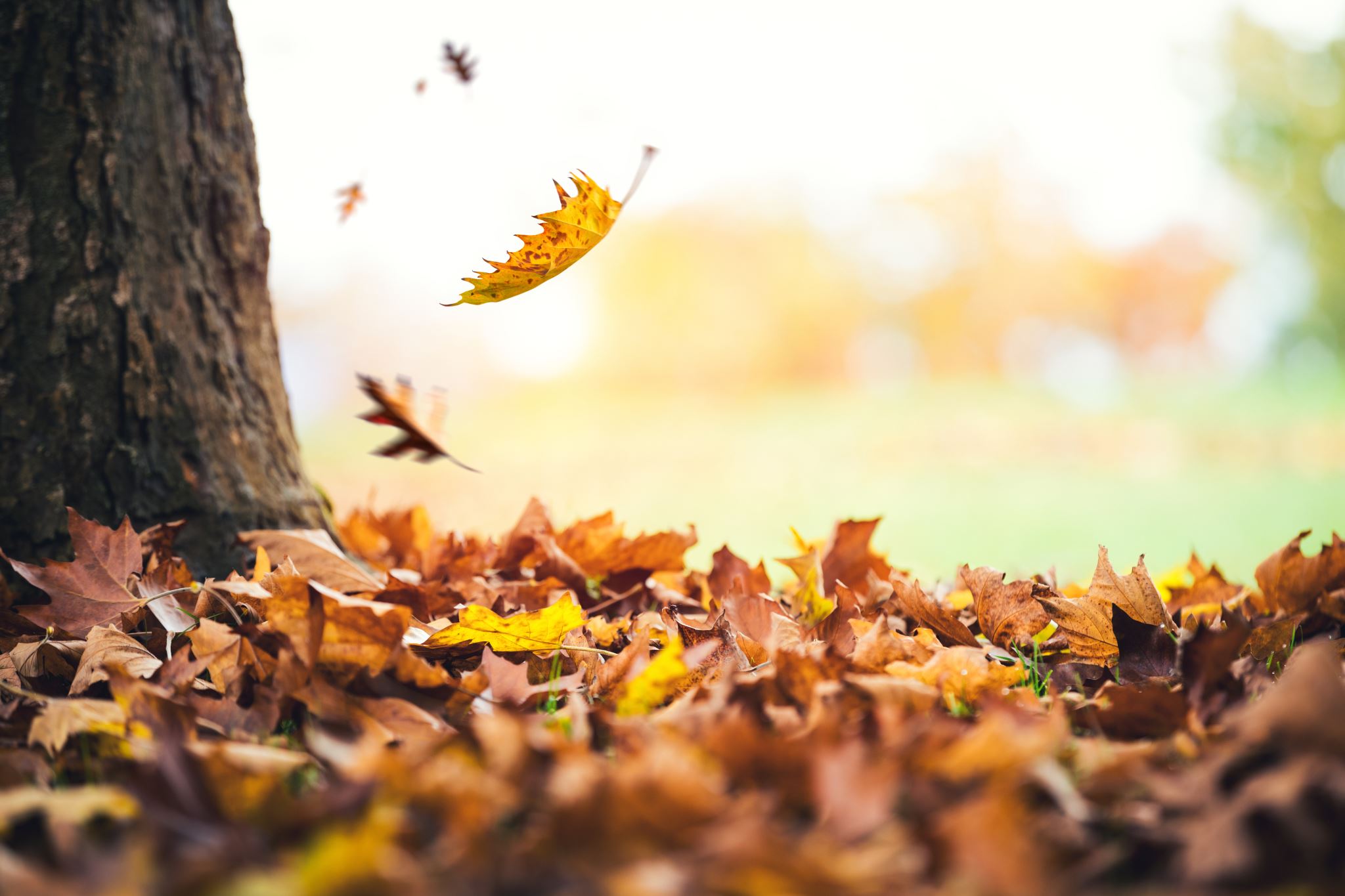 Capitulo 4-EL OBJETIVO ES EL CORAZÓN
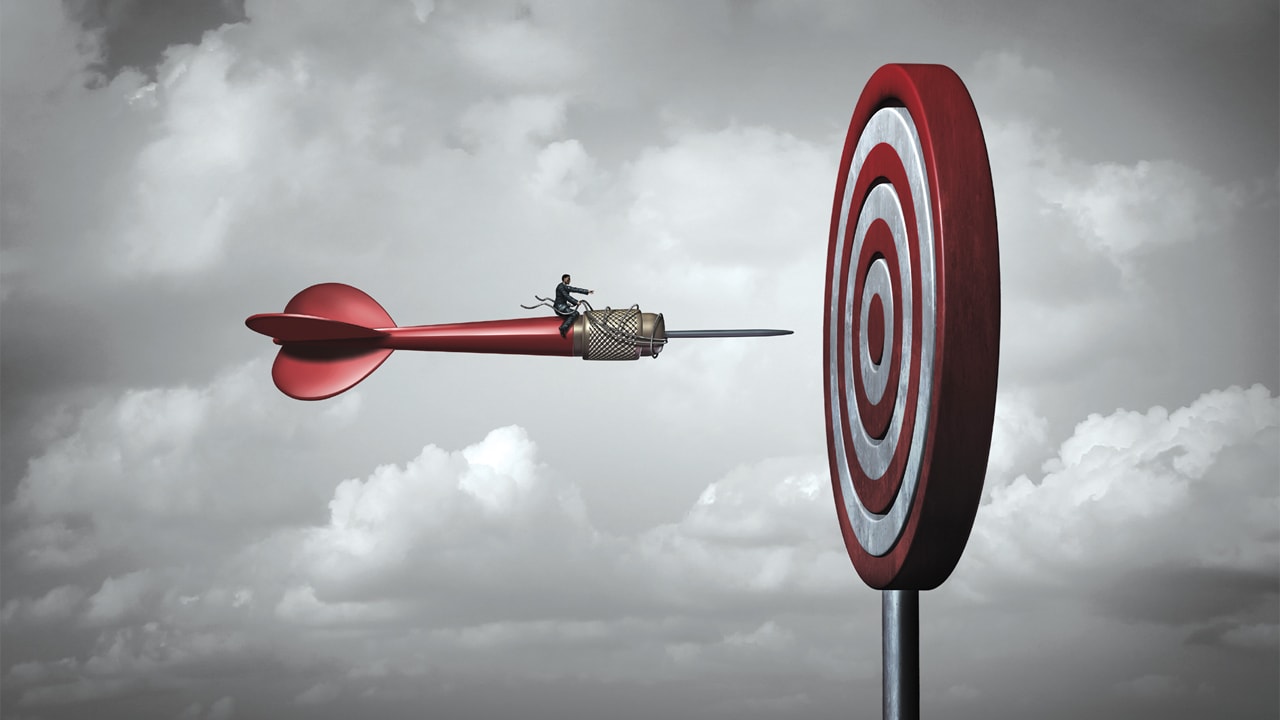 El ministerio personal efectivo lleva la promesa del Reino de un cambio duradero hasta el lugar donde se necesita: el corazón.
This Photo by Unknown Author is licensed under CC BY-SA-NC
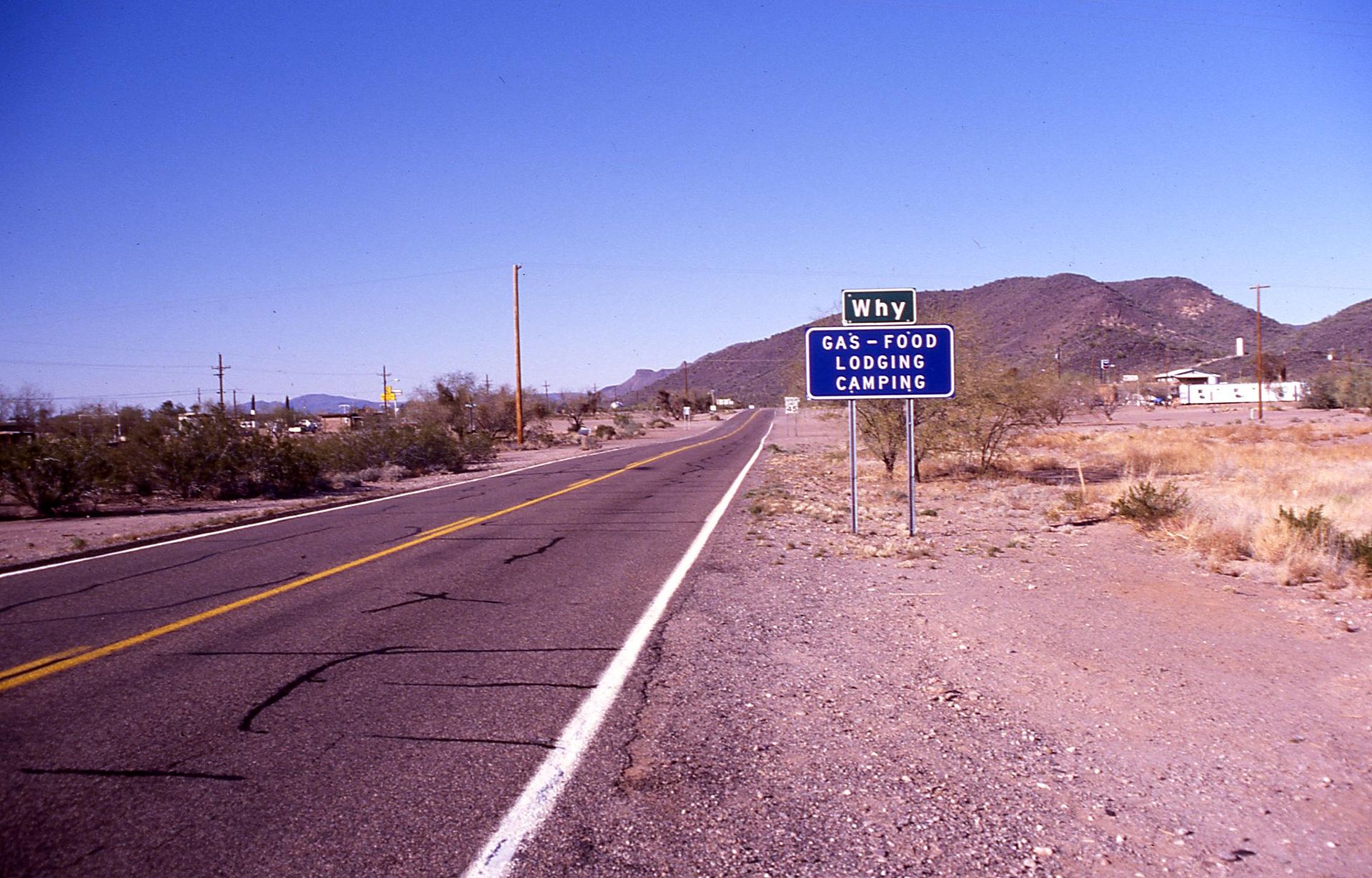 ¿POR QUÉ HACEN LAS PERSONAS LAS COSAS QUE
This Photo by Unknown Author is licensed under CC BY-SA
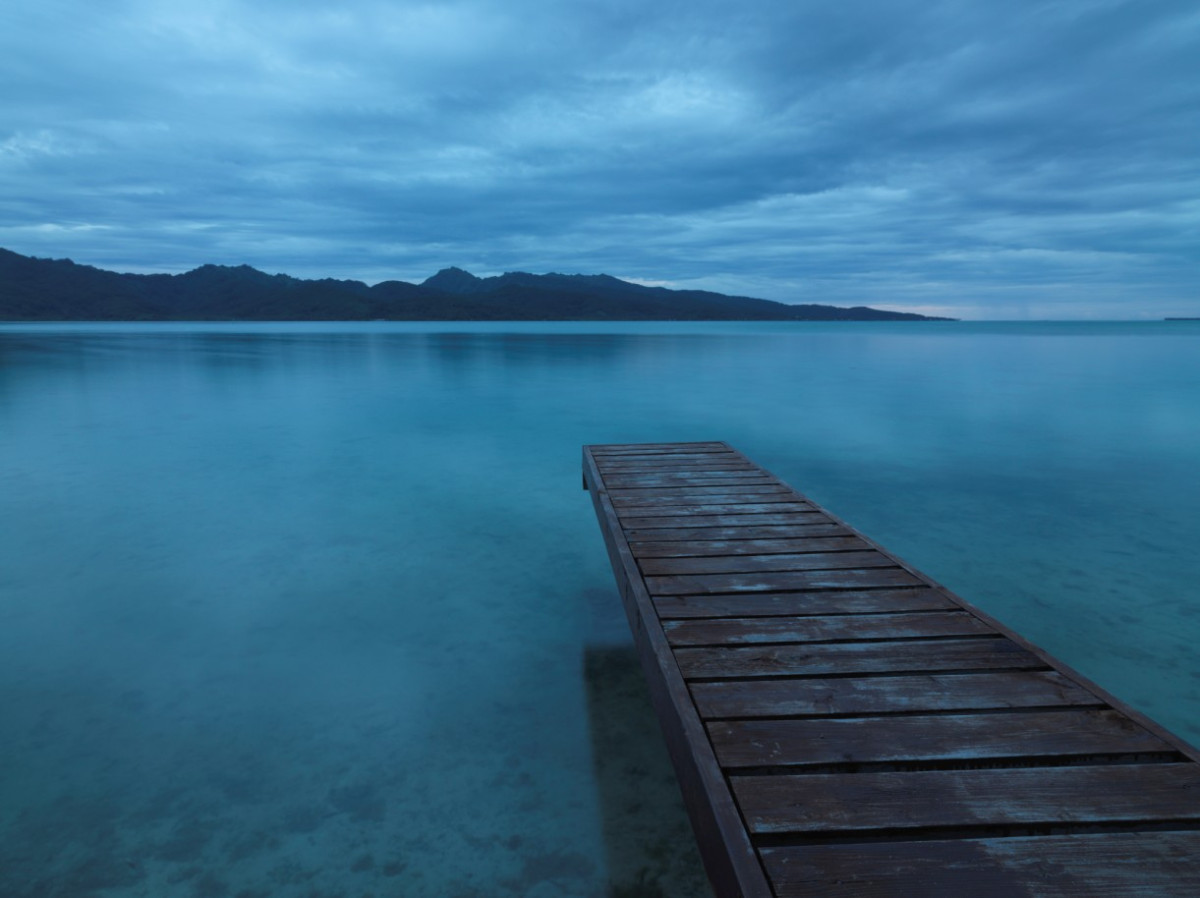 Si usted quiere ser parte de lo que Dios está haciendo en las vidas de los demás, es necesario que entienda cómo Dios diseñó el funcionamiento de los seres humanos.
This Photo by Unknown Author is licensed under CC BY-NC
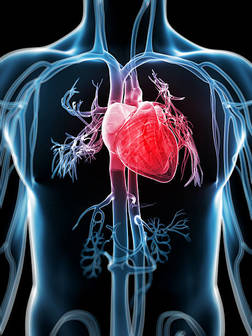 ¿Por qué hacen las personas lo que hacen? ¿Por qué es tan terco su párvulo? ¿Por qué se molestó su amigo en medio de la conversación? ¿Por qué su hijo adolescente se muestra tan enojado? ¿Por qué Anita está consumida por la depresión y la desesperación?
This Photo by Unknown Author is licensed under CC BY-SA
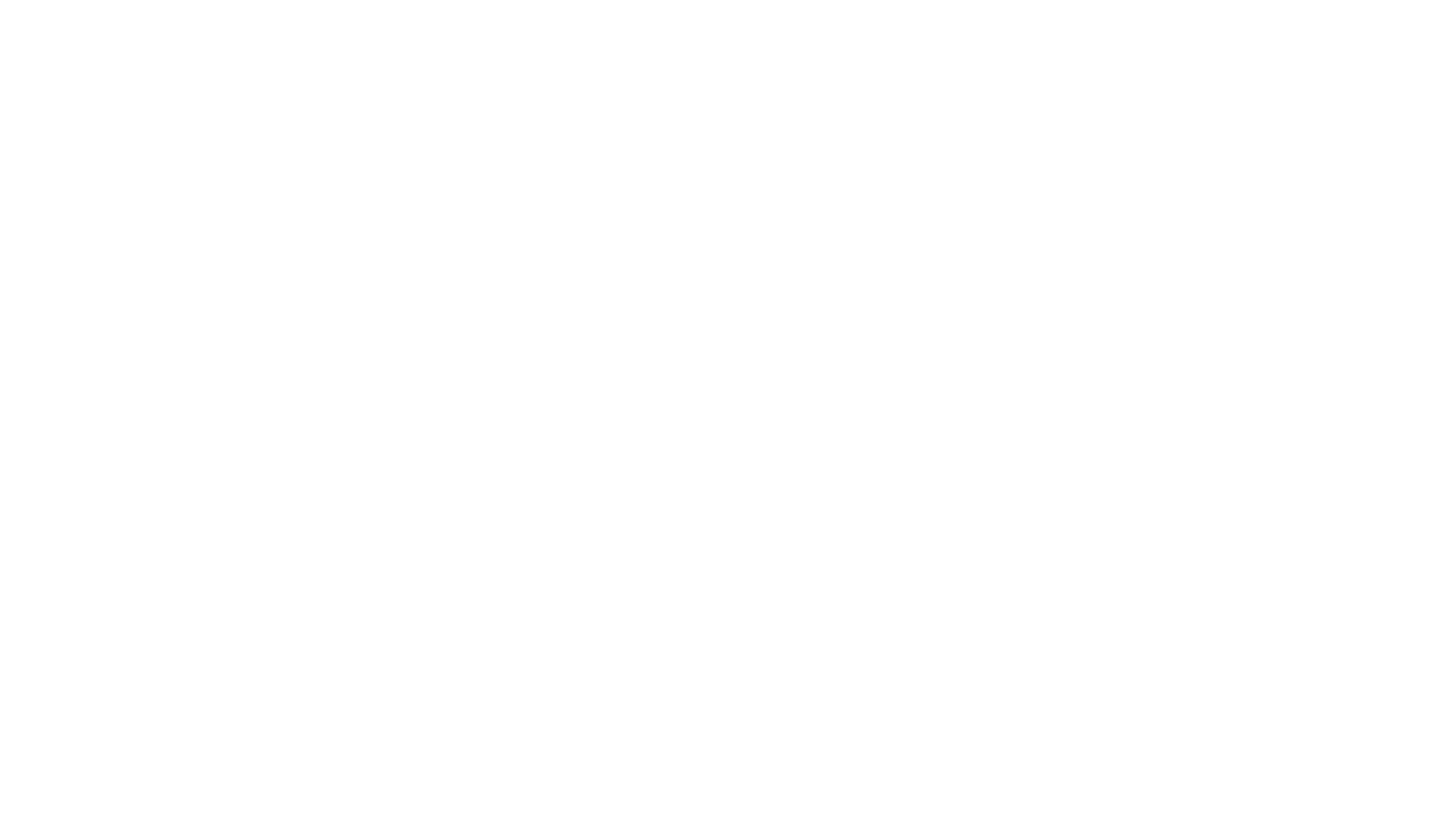 La respuesta más sencilla y más bíblica es el corazón.
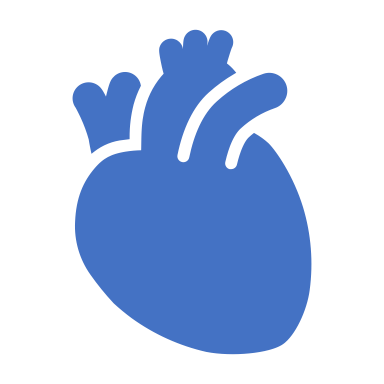 A pesar de que el corazón es uno de los temas más tratados de la Biblia, hay mucha confusión sobre el término. En la cultura occidental el término se relega a las esferas del romance (Día de San Valentín), y del deporte (“juega con mucho corazón”). En la Biblia, sin embargo, el corazón es una categoría esencial. No se puede entender al ser humano sin entender el corazón. Entonces, ¿qué describe este término?
La Biblia usa “corazón” para describir a la persona interior. La Escritura divide al ser humano en dos partes, el ser interior y el exterior. La persona exterior es su ser físico, el hombre interior es su ser espiritual (Efesios 3:16)
Mateo 6:22-24
22 La lámpara del cuerpo es el ojo; por eso, si tu ojo está sano[a], todo tu cuerpo estará lleno de luz. 23 Pero si tu ojo está malo, todo tu cuerpo estará lleno de oscuridad. Así que, si la luz que hay en ti es oscuridad, ¡cuán grande será la oscuridad! 24 Nadie puede servir a dos señores; porque o aborrecerá a uno y amará al otro, o se apegará a uno y despreciará al otro. No podéis servir a Dios y a las riquezas[b].
El sinónimo que la Biblia utiliza más a menudo para el ser interior es el corazón. Abarca todos los demás términos y funciones utilizadas para describir el hombre interior (espíritu, alma, mente, emociones, voluntad, etc.) Estos otros términos no describen algo diferente al corazón. Más bien, son aspectos del mismo, partes o funciones de la persona interior.
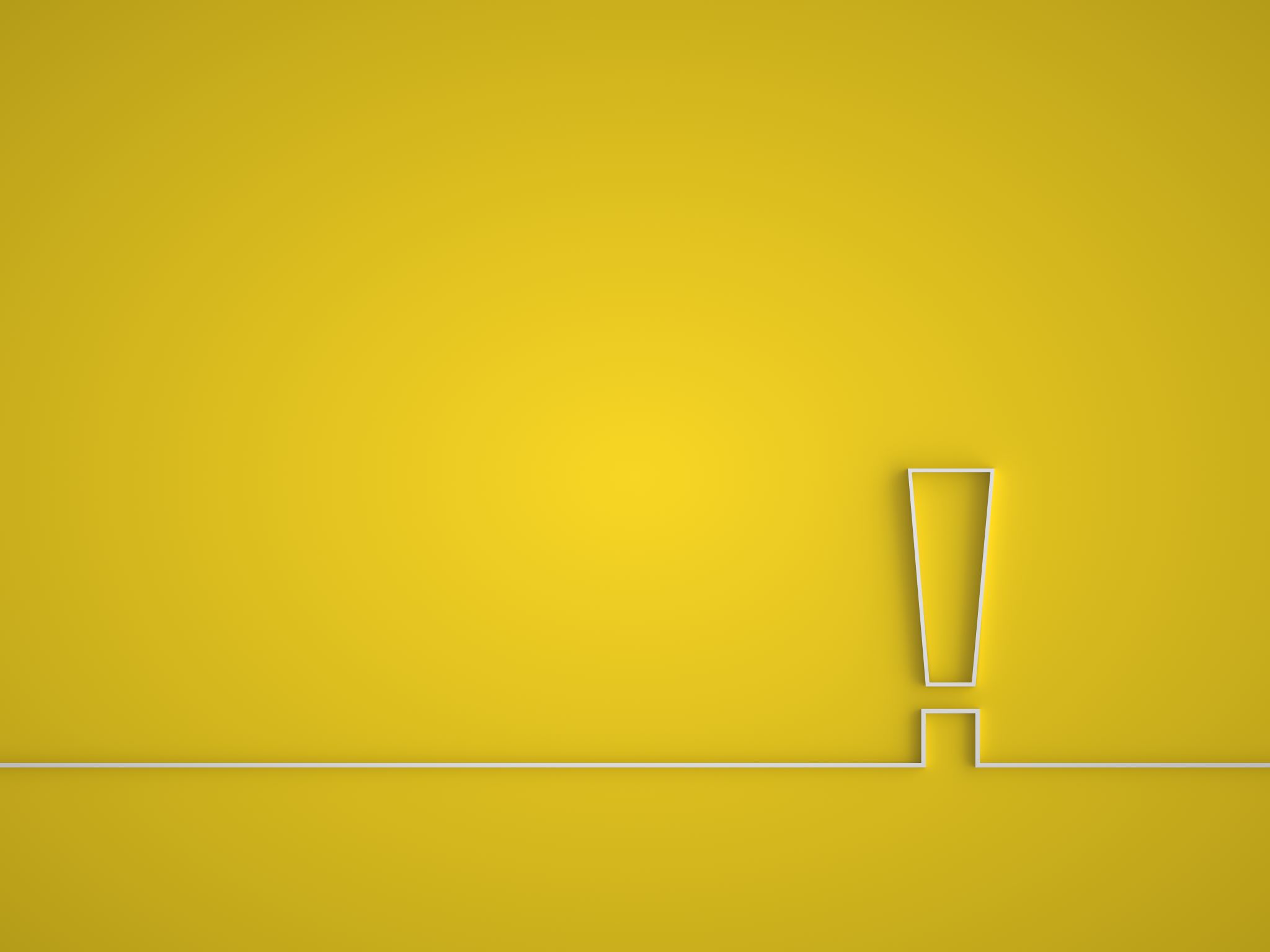 El corazón es el “verdadero” usted. Es el núcleo esencial de lo que usted es. A pesar de que hacemos un enorme énfasis en la persona externa, todos reconocemos que la verdadera persona es la persona interior. Por ejemplo, cuando usted dice que está conociendo a alguien, ¡no quiere decir que tiene un conocimiento más profundo de sus orejas o nariz!
Usted está hablando de la persona interior, el corazón. Usted sabe cómo la persona piensa, lo que quiere, lo que le hace feliz o la pone triste. Usted puede predecir lo que ella siente en un momento dado. Debido a que la Biblia dice que el corazón es el verdadero ser, un ministerio de cambio debe tener al corazón como objetivo. Esta perspectiva se explica en varios pasajes de la Escritura.
This Photo by Unknown Author is licensed under CC BY-NC-ND
FRUTOS, RAÍCES, Y EL CORAZÓN
Una de las descripciones vívidas más importantes en el Nuevo Testamento revela la perspectiva de Cristo acerca de cómo funcionan las personas. Es la respuesta de Cristo a la vieja pregunta: “¿Por qué hace la gente las cosas que hace?”
Lucas 6:34-35
No es buen árbol el que da malos frutos, ni árbol malo el que da buen fruto. Porque cada árbol se conoce por su fruto; pues no se cosechan higos de los espinos, ni de las zarzas se vendimian uvas. El hombre bueno, del buen tesoro de su corazón saca lo bueno; y el hombre malo, del mal tesoro de su corazón saca lo malo; porque de la abundancia del corazón habla la boca. (Lucas 6:43–45)
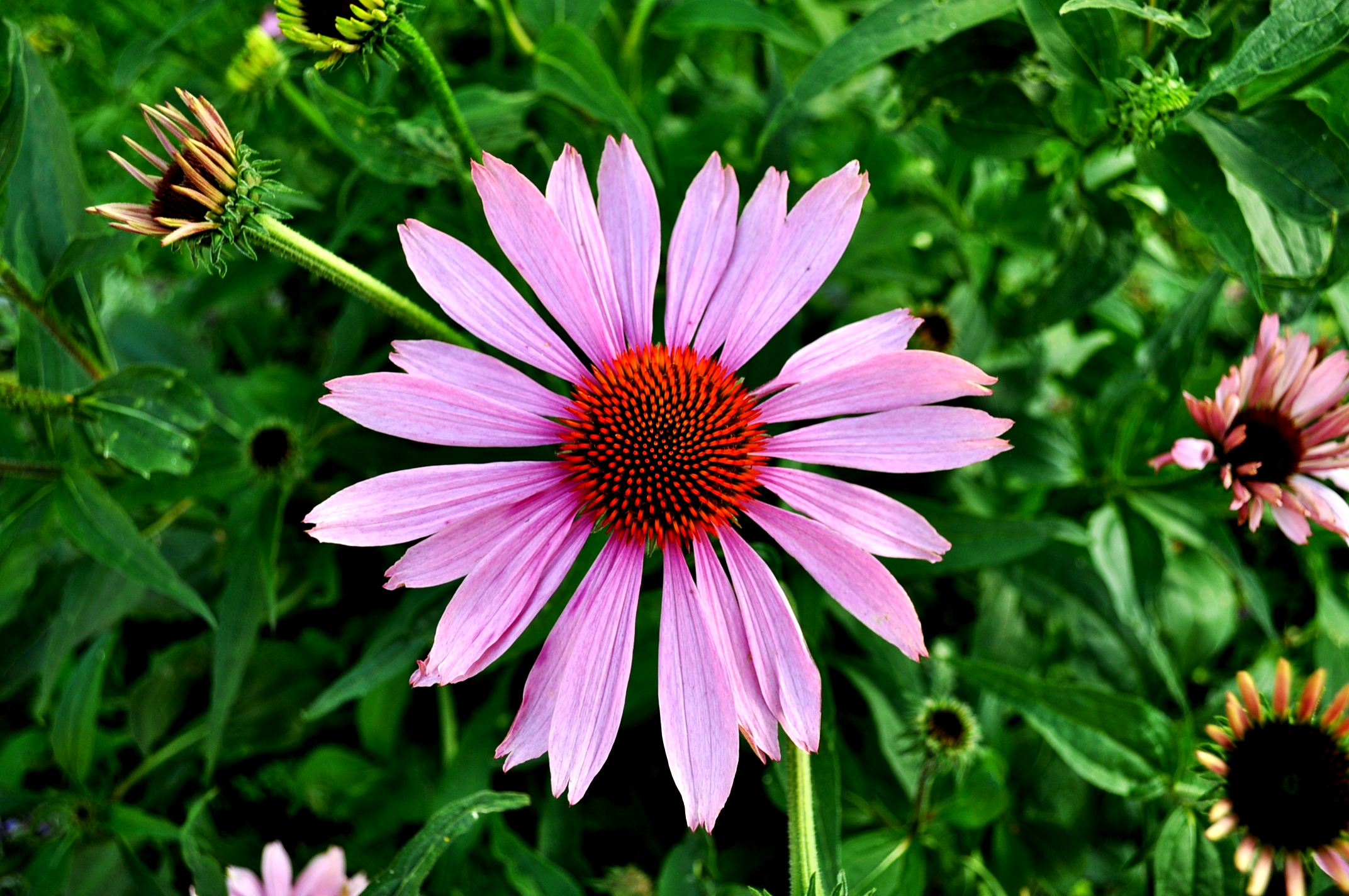 Cristo usó las cosas físicas comunes para explicar verdades desconocidas. Aquí, Él compara la forma en que la gente funciona con un árbol. Si usted planta semillas de manzana y estas echan raíces, no puede esperar que crezcan melocotones o naranjas. Usted espera que las semillas de manzana se conviertan en manzanos que producen manzanas.
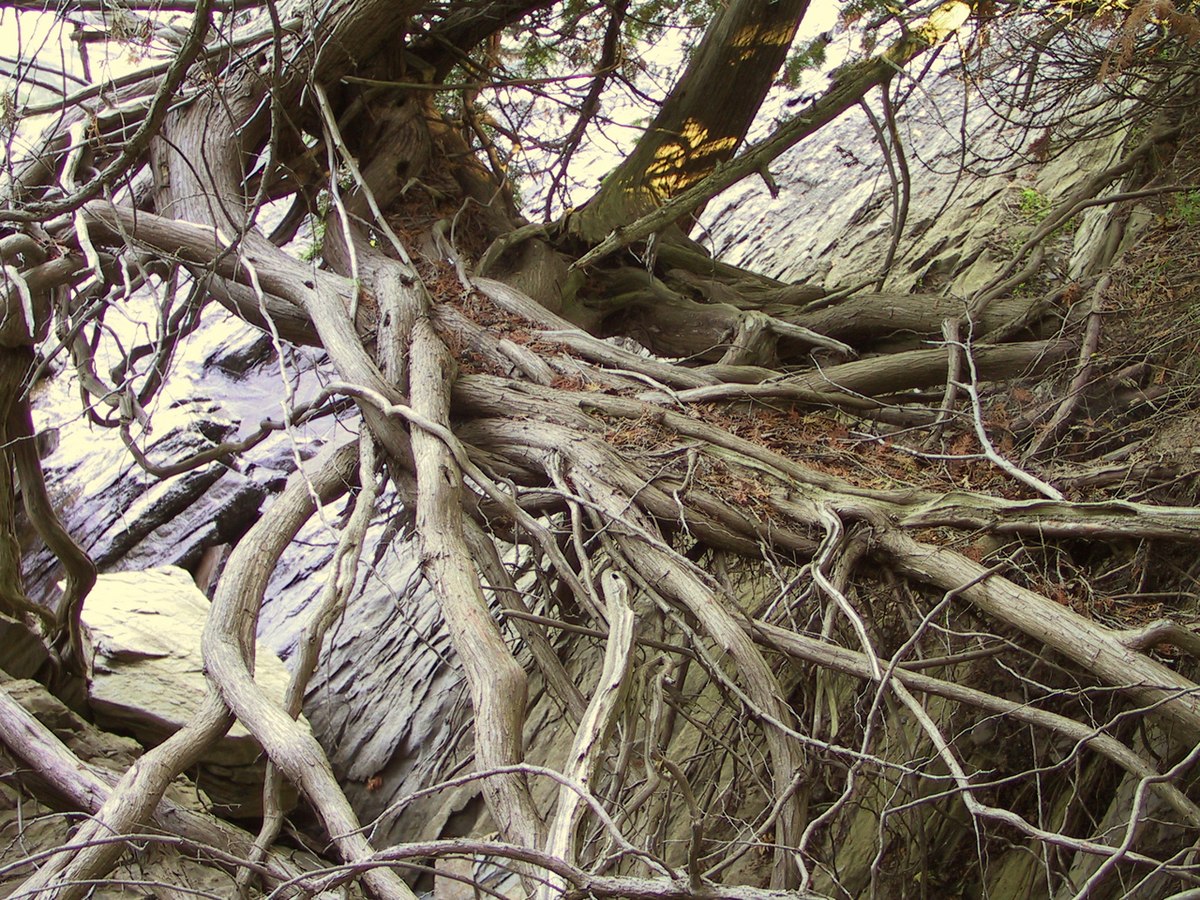 Hay una relación orgánica entre las raíces de la planta y el fruto que produce. Cristo está diciendo que lo mismo ocurre con las personas.
This Photo by Unknown Author is licensed under CC BY-SA
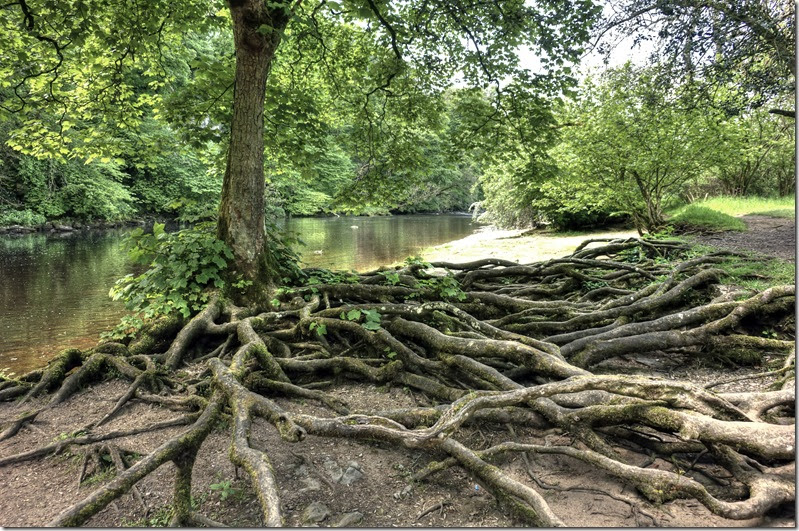 En la metáfora de Cristo, el fruto es igual al comportamiento. El fruto en particular (comportamiento) que se analiza en este pasaje son nuestras palabras. Cristo dice que nuestras palabras son, literalmente, el corazón que se desborda. Las personas y las situaciones no nos hacen decir lo que decimos, aunque tendemos a culparles. (“¡Me puso tan enojado!” “¡Si hubieras estado allí, le hubieras dicho lo mismo!” “¡Estos niños simplemente me vuelven loco!”) Más bien, este pasaje dice que nuestras palabras son controladas por nuestros corazones.
Un árbol produce frutos, y nuestros corazones producen comportamiento. Reconocemos un árbol por el fruto que produce, y, de la misma manera, la Biblia dice que las personas se conocen por sus frutos.
En el ejemplo de Cristo, las raíces del árbol se igualan al corazón. Ellas son subterráneas y por lo tanto no son tan fáciles de ver o entender. Pero lo que Jesús quiere expresar es que un árbol tiene la clase de fruto que tiene, por el tipo de raíz que tiene: hablamos y actuamos como lo hacemos, por lo que está en nuestros corazones.
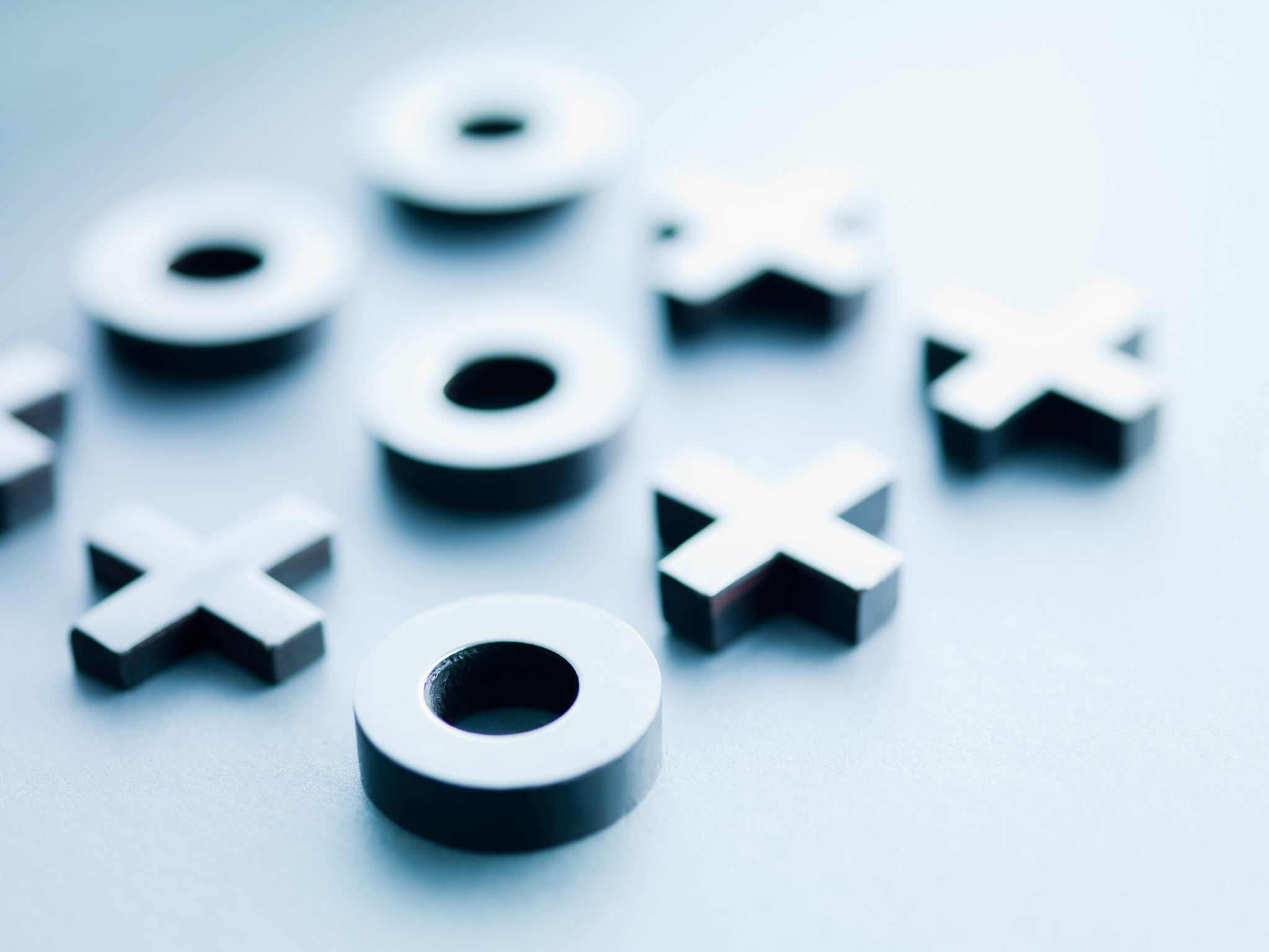 De muchas maneras negamos esta relación y culpamos a la gente y las circunstancias por nuestras acciones y palabras. Aquí Cristo nos llama a aceptar con humildad la responsabilidad de nuestro comportamiento. Él nos llama a reconocer con humildad que las relaciones y circunstancias son solo las ocasiones en que nuestros corazones se ponen de manifiesto.
Si mi corazón es la fuente de mi problema con el pecado, entonces un cambio duradero siempre debe viajar a través de la carretera de mi corazón. No es suficiente con modificar mi comportamiento o cambiar mi situación.
Cristo transforma a la gente por medio de un cambio radical de su corazón. Si el corazón no cambia, las palabras y el comportamiento de la persona pueden cambiar temporalmente debido a una presión o incentivo externo. Pero cuando la presión o incentivo se elimina, los cambios desaparecerán.
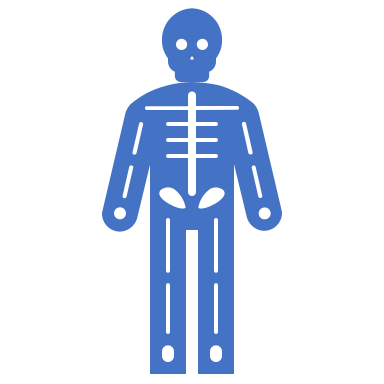 Esta es la verdad espiritual que los fariseos no veían y de la que Cristo los acusó en Mateo 23:25–26: “¡Ay de vosotros, escribas y fariseos, hipócritas! porque limpiáis lo de fuera del vaso y del plato, pero por dentro estáis llenos de robo y de injusticia. ¡Fariseo ciego! Limpia primero lo de dentro del vaso y del plato, para que también lo de fuera sea limpio.”
Cristo miró el énfasis en lo externo de los fariseos y les dijo: “Ustedes simplemente no entienden. Ustedes se enorgullecen de su buen comportamiento, sin embargo, ¡sus corazones son un desastre! Comiencen con su corazón y el buen comportamiento vendrá después”.
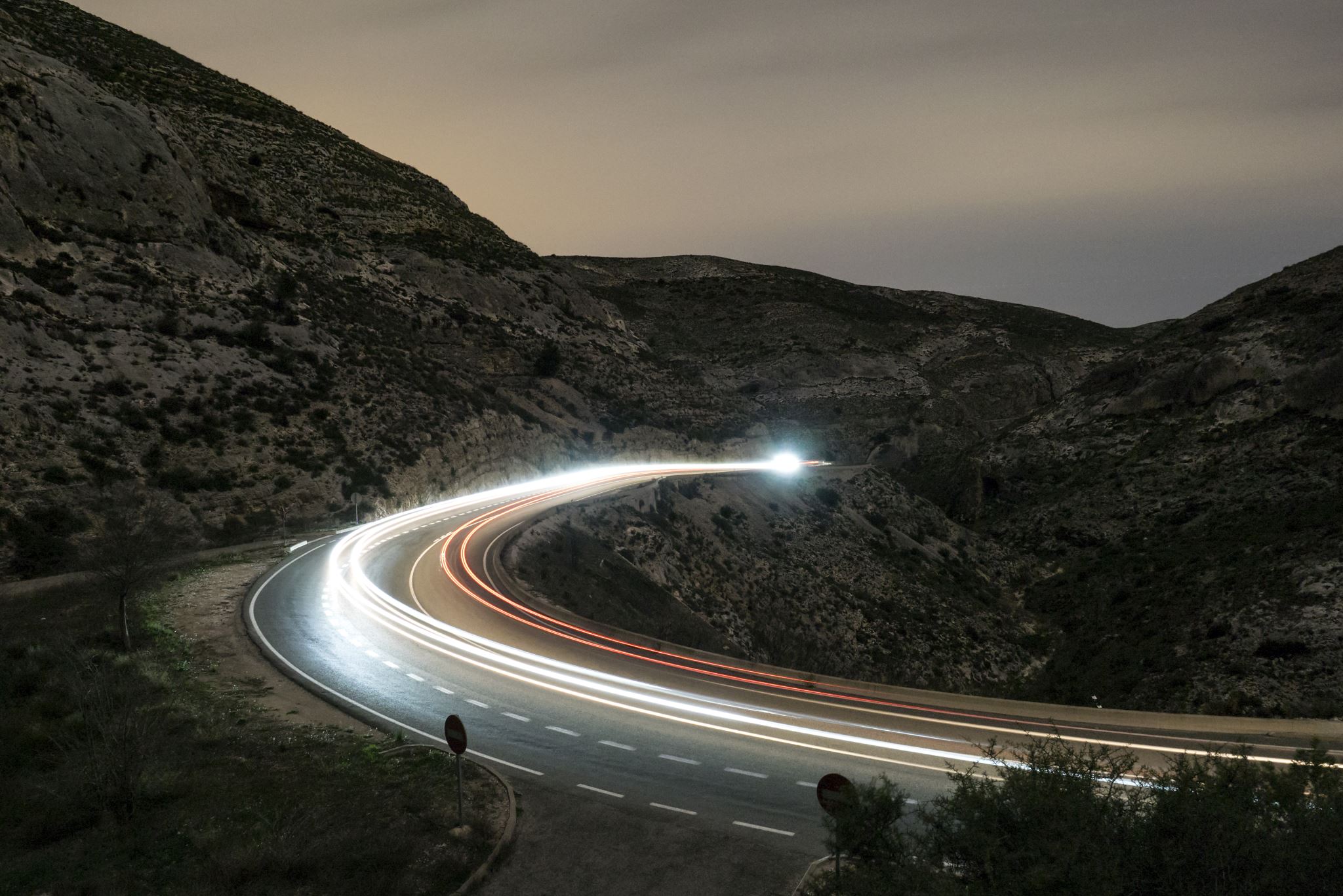 Para expresar este tema, Cristo lleva su ilustración hasta el límite. Él dice: “Limpia el interior del plato y el exterior también será limpio”. Realmente usted no puede hacer esto con sus platos en su casa - lavar el interior de una olla sucia no limpiará automáticamente el exterior. Sin embargo, esto es lo que Cristo está aconsejando; así de poderoso es el corazón. ¿Creemos realmente lo que Cristo enseña aquí?
Muchos de nuestros intentos de cambiar el comportamiento no toman en cuenta el corazón detrás de las acciones.
Nosotros amenazamos: (“¡No quieras ni imaginarte lo que haré si vuelves a hacer eso!”),
 manipulamos: (“¿Quieres un carro propio? Todo lo que tienes que hacer es…”),
 infundimos culpabilidad: (“Yo hago esto y esto por ti y ¿este es el agradecimiento que recibo?”), 
alzamos la voz, y hacemos un sinfín de otras cosas para cambiar el comportamiento, pero el cambio nunca perdura.
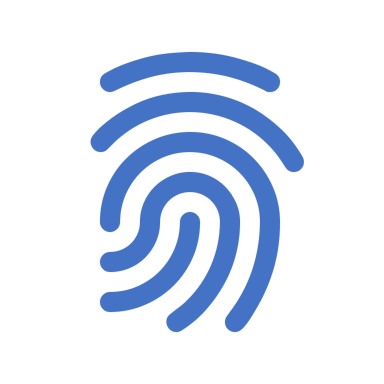 En el momento en que la presión exterior disminuye, el comportamiento se revierte a lo que era antes. El cuerpo siempre va a donde lleva el corazón.
MINISTERIO PERSONAL Y EL ENGRAPADO DE FRUTOS
La vívida descripción de Cristo ayuda a establecer la dirección para el ministerio personal, como podemos ver cuando lo expandimos y aplicamos.
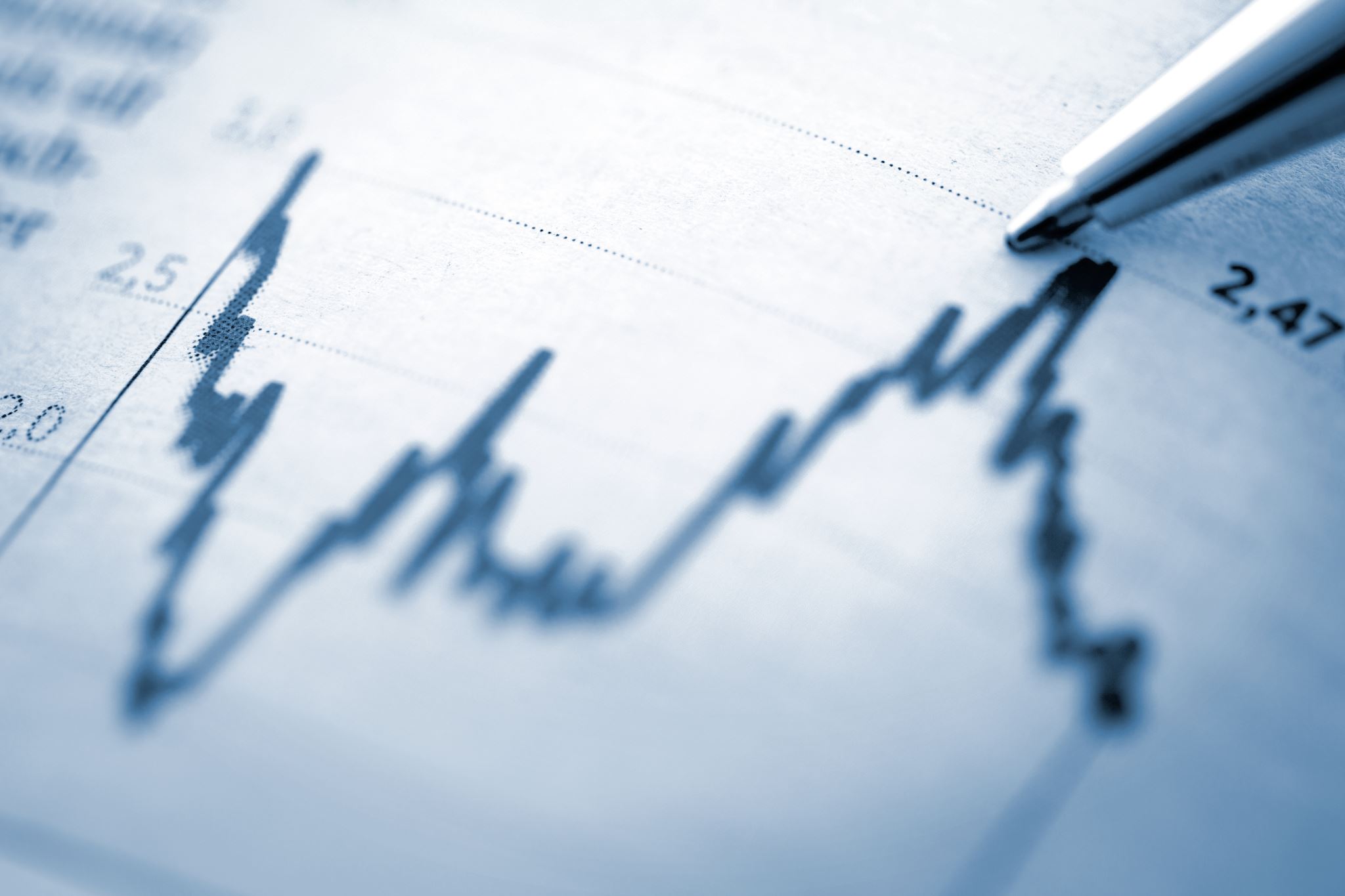 Si un árbol produce manzanas malas año tras año, hay algo terriblemente mal en su sistema, que desciende hasta sus mismas raíces. No voy a resolver el problema engrapando manzanas nuevas en las ramas.
El problema es que, en el ministerio personal, gran parte de lo que hacemos para producir crecimiento y cambio en nosotros mismos y en los demás es poco más que “engrapar frutos”.
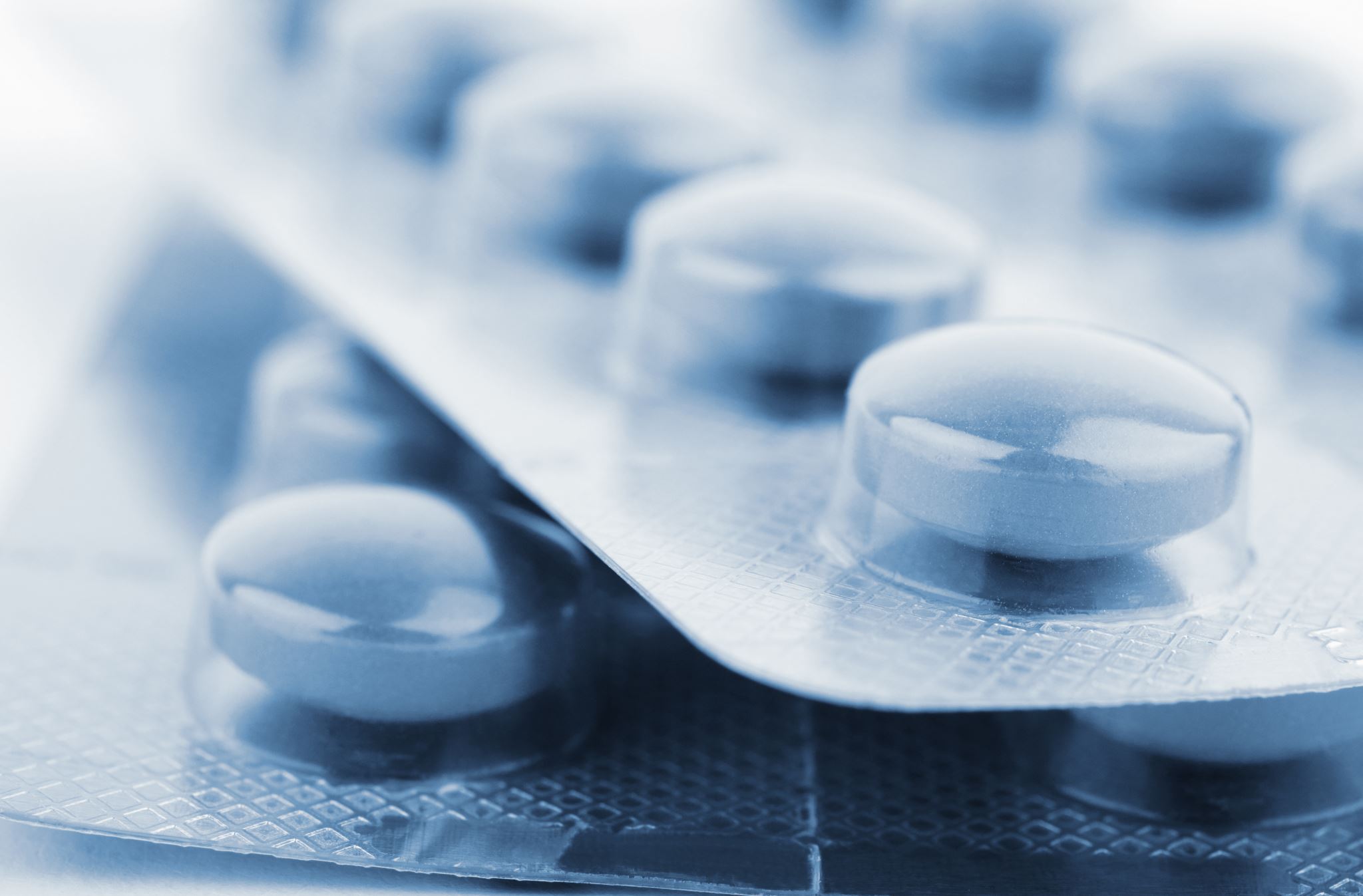 El cambio que ignora el corazón rara vez va a transformar la vida. Durante un tiempo puede parecer legítimo, pero no es más que temporal y cosmético.
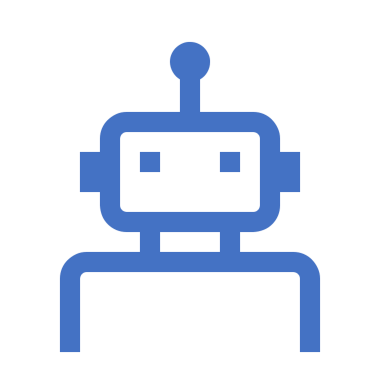 Esto sucede a menudo en el ministerio personal. Desde lejos se ve como si la persona hubiese cambiado realmente. Al rendir cuentas, la persona hace y dice cosas diferentes.
El marido parece ser amable y atento con su esposa. El adolescente parece tratar a sus padres con nuevo respeto. La persona deprimida se ha levantado y ha salido de la casa. La relación quebrantada parece haber sido restaurada. Pero los cambios no duran y en seis semanas o seis meses, la persona está igual que como comenzó.
¿Por qué?
Porque el cambio no penetró en el corazón, por lo tanto los cambios en el comportamiento estaban condenados a ser temporales.
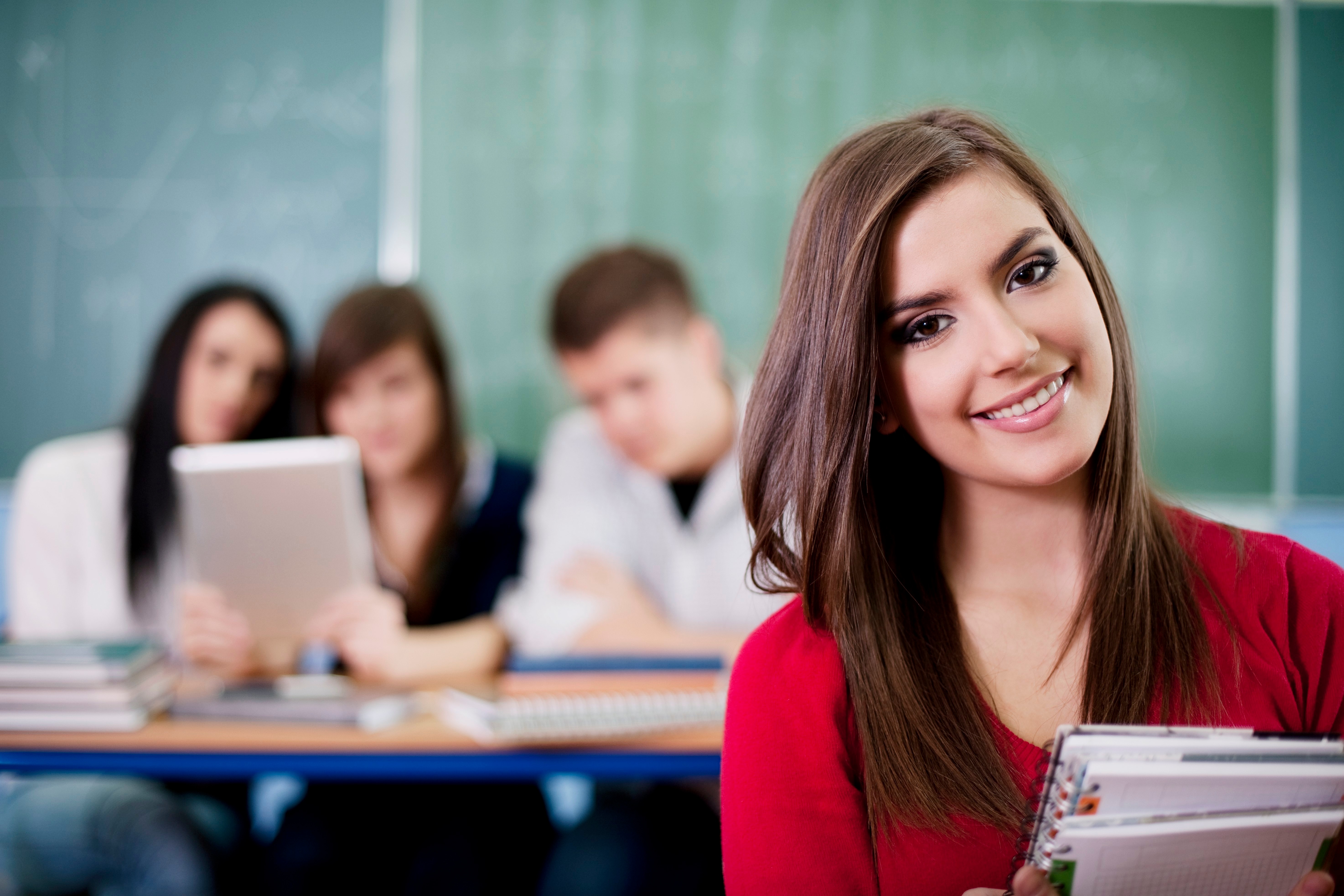 Esto es lo que sucede con el adolescente que pasa bastante bien por la adolescencia, bajo la instrucción, el amor cuidadoso y la supervisión de los padres cristianos, y cuando va a la universidad abandona completamente su fe. Yo sugeriría que en la mayoría de los casos no ha abandonado su fe. En realidad, su fe era la fe de sus padres, él simplemente vivía dentro de sus límites cuando aún estaba en casa.
Cuando se fue a la universidad y desaparecieron las restricciones, su verdadero corazón se reveló. No había interiorizado la fe. Él no se había confiado a Cristo en una manera transformadora. El cumplía con los deberes “cristianos” que tenía que hacer en casa, pero sus acciones no provenían de un corazón adorador.
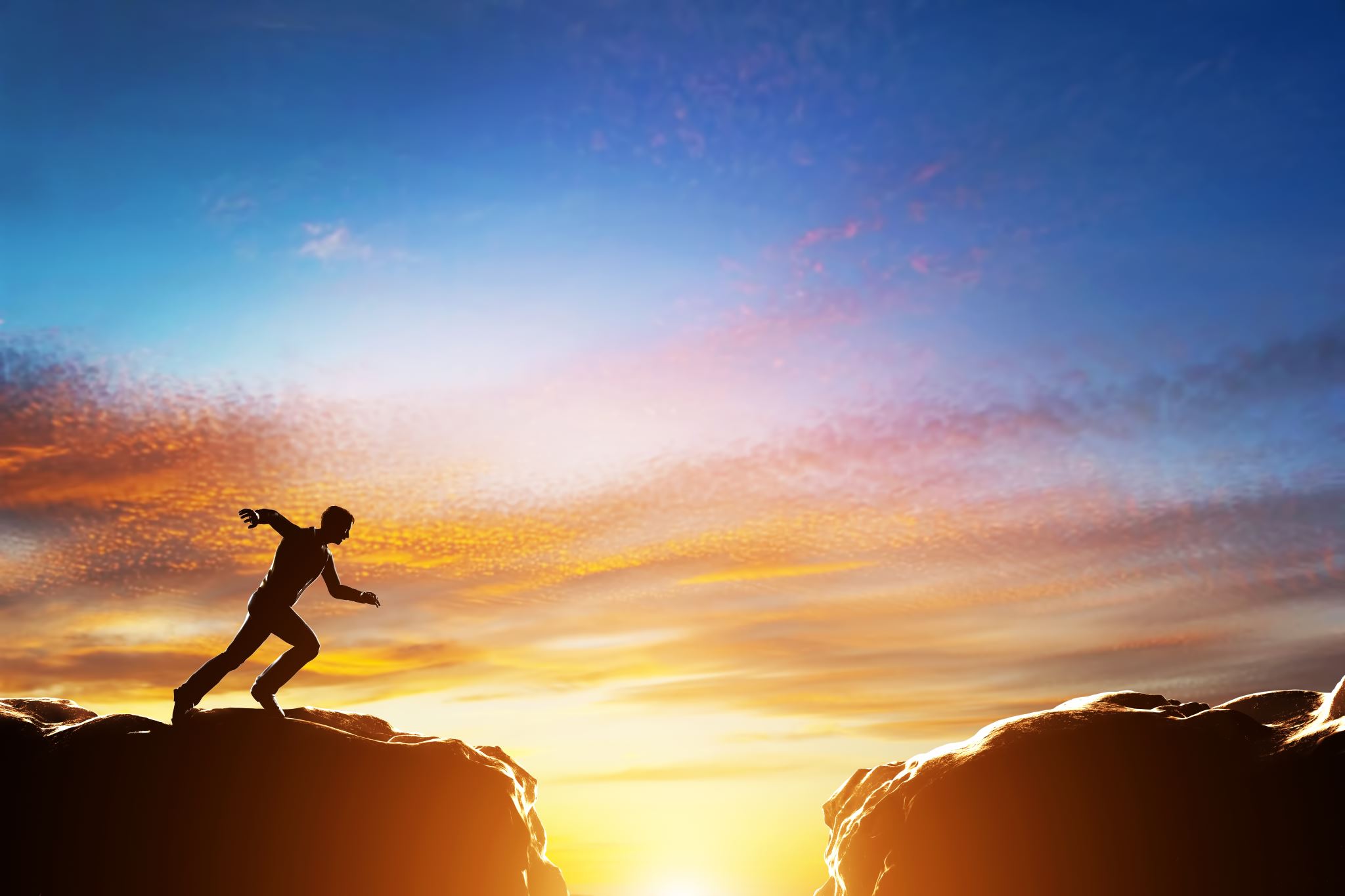 El verdadero problema era que la fe nunca se arraigó en su corazón. Como resultado, sus palabras, decisiones y acciones no revelaron un corazón inclinado a Dios. El buen comportamiento se prolongó durante un tiempo, pero resultó ser temporal porque no tenía sus raíces en el corazón.
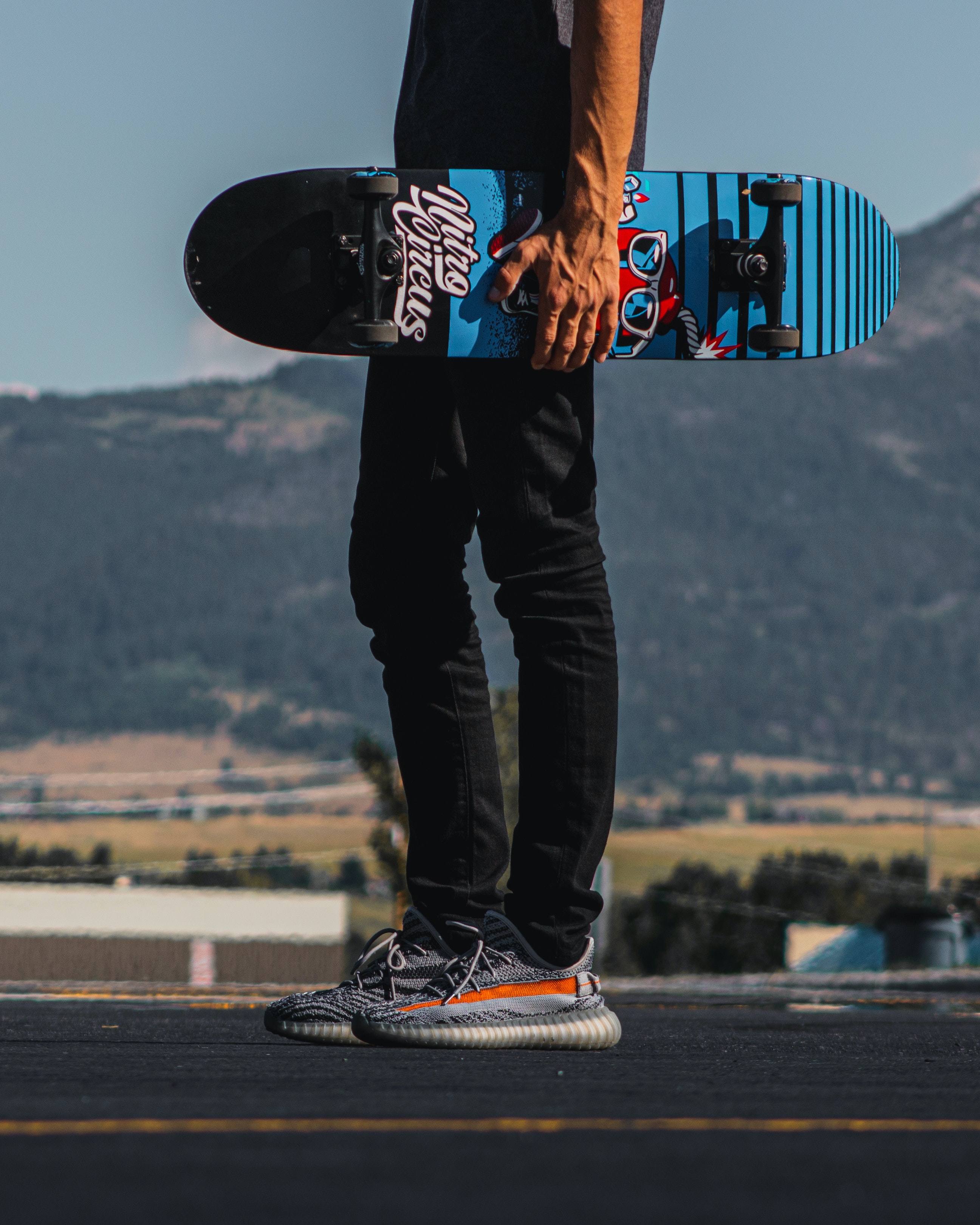 La adrenalina no toma el lugar de santidad
La ilustración de Cristo establece tres principios que guían nuestros esfuerzos para servir como instrumentos de cambio usados por Dios en las vidas de los demás.
Existe una conexión innegable raíz-fruto entre nuestro corazón y nuestro comportamiento. Las personas y las situaciones no determinan nuestro comportamiento, solo proporcionan la ocasión en que nuestro comportamiento revela nuestros corazones.
El cambio duradero siempre se lleva a cabo a través de la vía del corazón. El cambio del fruto es el resultado del cambio de raíz. Del mismo modo, en Mateo 23, Cristo dice: “Limpia primero lo de dentro del vaso y del plato, para que también lo de fuera sea limpio”. Cualquier agenda de cambio debe centrarse en los pensamientos y los deseos del corazón.
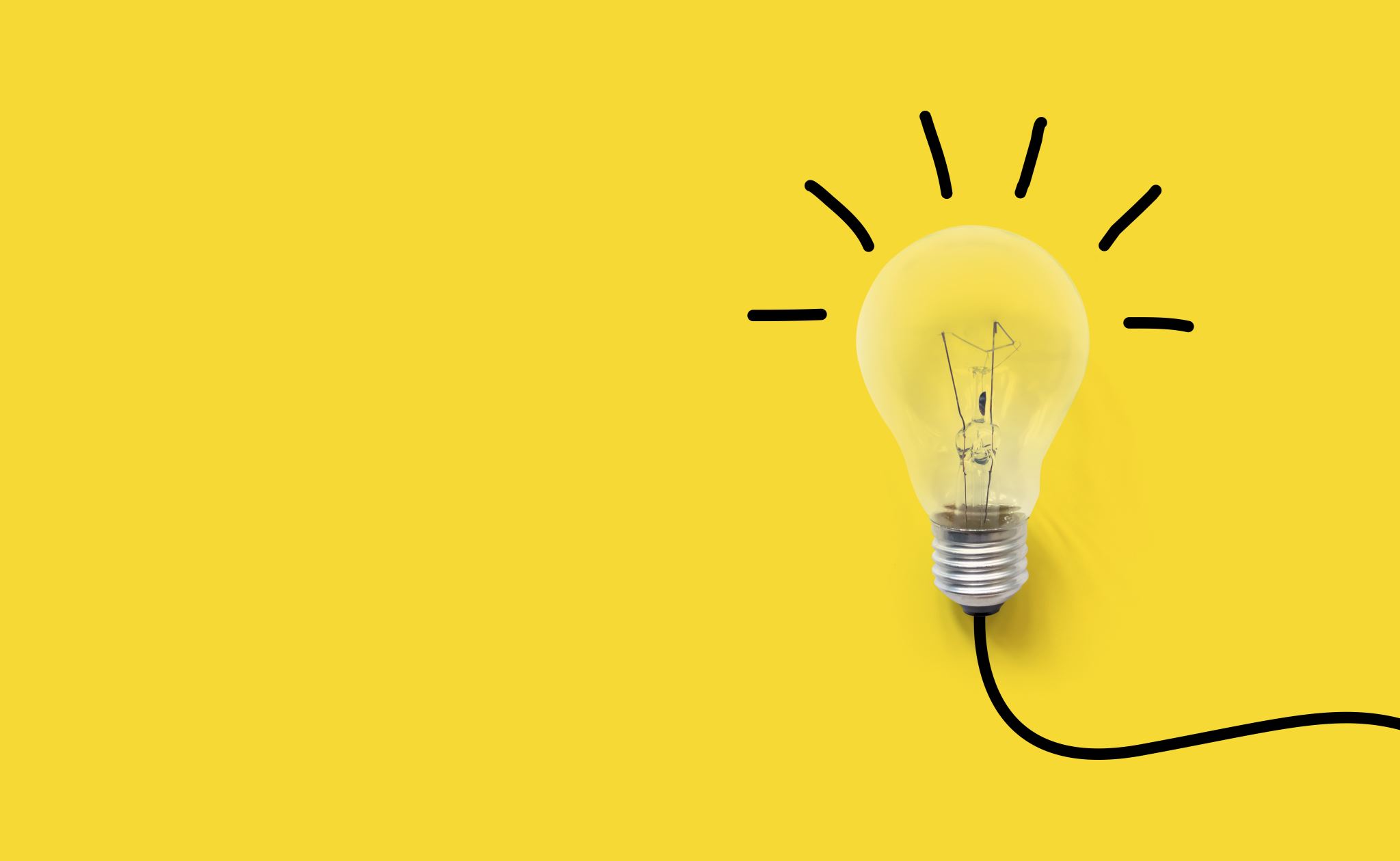 Por lo tanto, nuestro objetivo en el crecimiento y ministerio personal es el corazón. Nuestra oración es que Dios obre un cambio en nuestro corazón y que nos use para producir en el corazón de otros un cambio que se traduzca en nuevas palabras, elecciones y acciones.
LA ESENCIA DEL PROBLEMA- Ezekiel 14:1-5
Dios señala su idolatría, que es de un tipo específico. Tienen ídolos en sus corazones, una forma de idolatría más personal y fundamental que la idolatría ritual religiosa o cultural
LA ESENCIA DEL PROBLEMA- Ezekiel 14:1-5
Un ídolo del corazón es cualquier cosa que me gobierne aparte de Dios. Como seres adoradores, los seres humanos siempre adoran a alguien o a algo. Esto no es una situación donde algunas personas adoran y otros no. Si Dios no gobierna en mi corazón, algo o alguien más lo hará. Es la forma en que fuimos hechos.
Romanos 1 nos es de ayuda aquí. Es probablemente el mejor análisis de la naturaleza y los efectos del pecado que aparece en la Escritura.
El pecado es fundamentalmente idólatra. Hago cosas malas porque mi corazón desea algo más que al Señor. El pecado produce en todos nosotros una propensión hacia la idolatría.
Oh de la gracia, un gran deudor todos los días estoy obligado a ser; Permite que esa gracia ahora, como una cadena, ate mi errante corazón a ti. Propenso a vagar - Señor así lo siento - propenso a dejar al Dios que amo: Aquí está mi corazón, oh tómalo y séllalo, séllalo para tu palacio celestial.
El himno refleja el hecho de que una persona no se despierta una mañana y dice: “Sabes, estoy cansado de ser teísta. Creo que voy a convertirme en ateo.” No, el himno refleja el gran intercambio que se lleva a cabo dentro de nuestros corazones en los momentos rutinarios de la vida. El pecado nos lleva a creer que la vida se encuentra lejos del Creador, por lo que de manera sutil y obvia, olvidamos al Creador y deificamos la creación.
Como dijo Juan Calvino, nuestros corazones son “fábricas de ídolos”, y nuestras palabras y acciones están determinadas por nuestra búsqueda de las cosas que nuestros corazones anhelan.
En su esencia, el pecado es también adulterio espiritual. Toma el amor que pertenece solo a Dios y se lo da a alguien o a algo más. Es una forma de vida determinada por la satisfacción de los deseos, en vez de por el compromiso y la fidelidad sincera. Todo pecador es, de alguna manera, un adúltero espiritual.
Los problemas más profundos de la vida son problemas de adoración. La adoración es más fundamental para nuestra naturaleza esencial que el dolor, las presiones, o los placeres de nuestras experiencias. Lo que adoramos determina nuestras respuestas a todas nuestras experiencias.
El pecado es mucho más que hacer lo incorrecto. Este comienza con amar, adorar y servir las cosas incorrectas. El pecado, de alguna manera, siempre implica el gran intercambio.
Una frase crucial explica la respuesta de Dios y revela mucho acerca de cómo funciona el corazón: “Estos hombres han puesto sus ídolos en su corazón, y han establecido el tropiezo de su maldad delante de su rostro” (Ezequiel 14:3).
Imagine que alguien pone su mano en su rostro de manera que se queda mirando a través de sus dedos. ¿Qué pasará con su visión? Se obstruirá seriamente, y la única manera de aclararla es quitarle su mano. De manera similar, un ídolo en el corazón crea un tropiezo ante la cara.
Este es el principio de la influencia ineludible: Todo lo que rige el corazón ejercerá influencia ineludible sobre la vida y el comportamiento de la persona.
Si no somos capaces de examinar el corazón y las áreas donde se necesita cambio, nuestros esfuerzos ministeriales solo conseguirán que las personas sean idólatras más comprometidos y exitosos. Esta es la razón por la que Dios sólo responderá a los ancianos de Israel de acuerdo con su idolatría del corazón.
Si ellos no cambian allí, todo lo que Dios les diga solo será utilizado para servir a los ídolos que rigen sus corazones. ¡Incluso utilizaremos los principios de la Palabra para servir a nuestros ídolos!
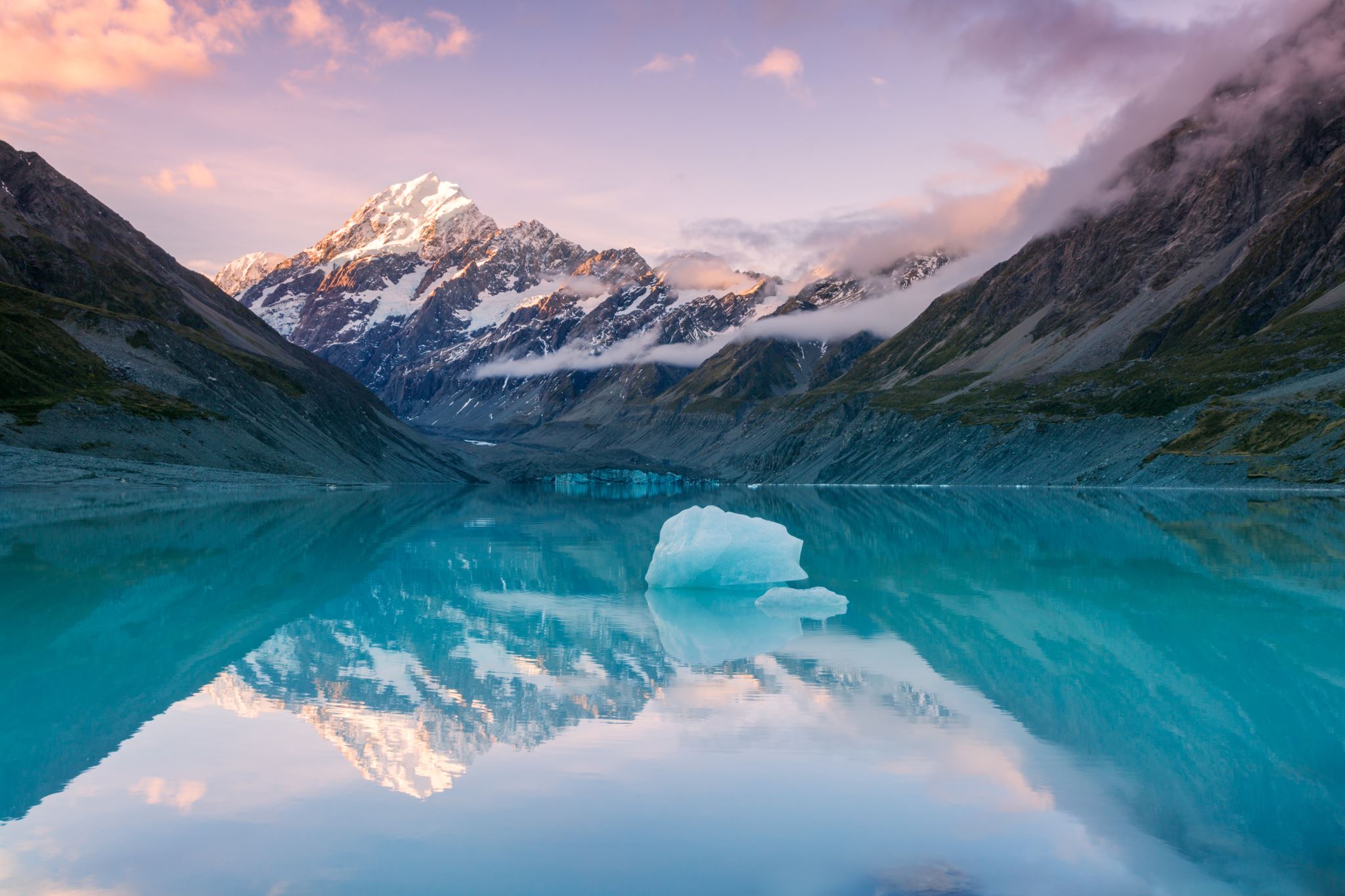 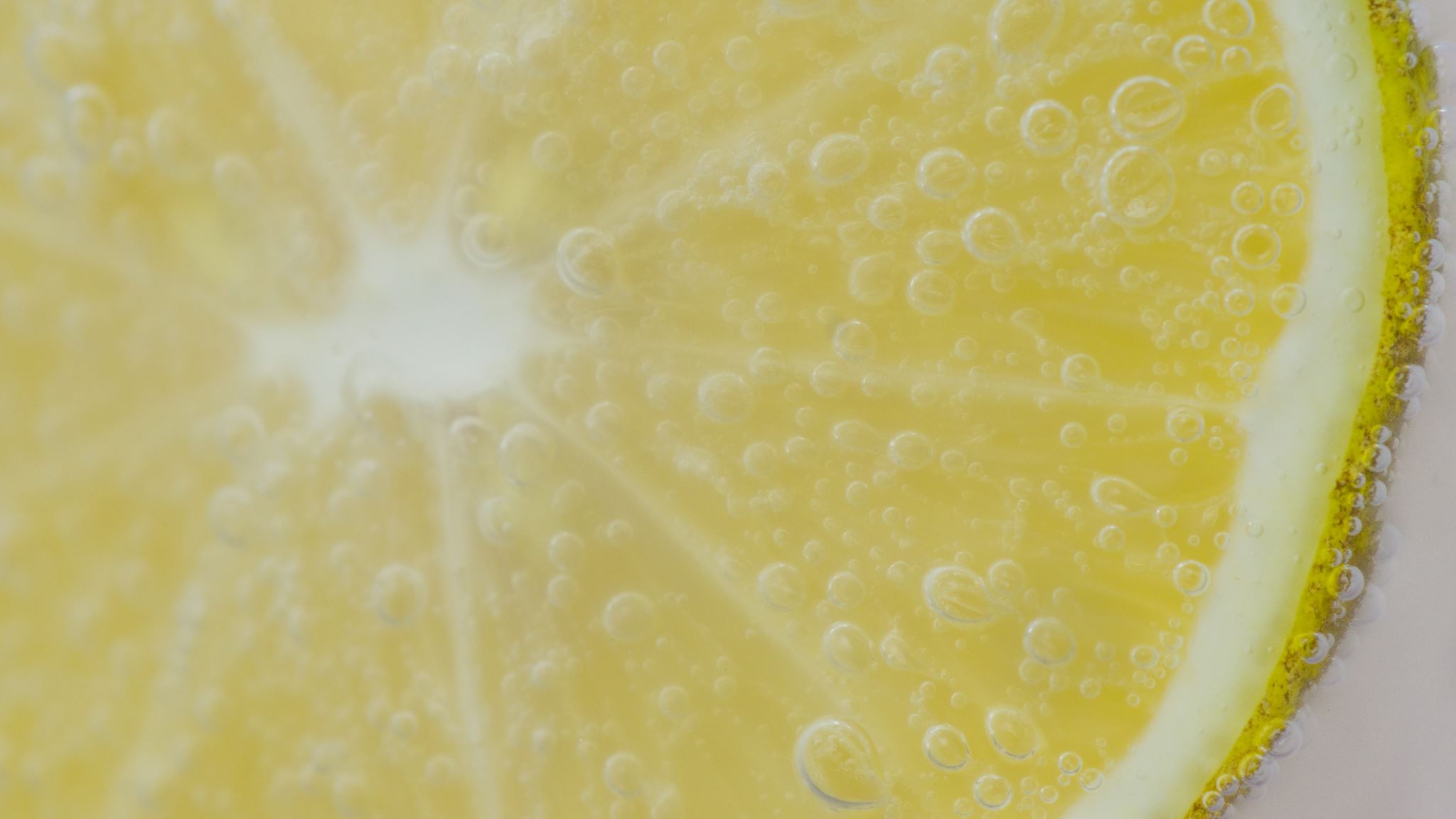 Debido a que la idolatría opera en las sombras sutiles de los pensamientos y los motivos de nuestros corazones, los idólatras más comprometidos no tienen idea de que este es su problema. Pero de todas formas, la influencia es poderosa.
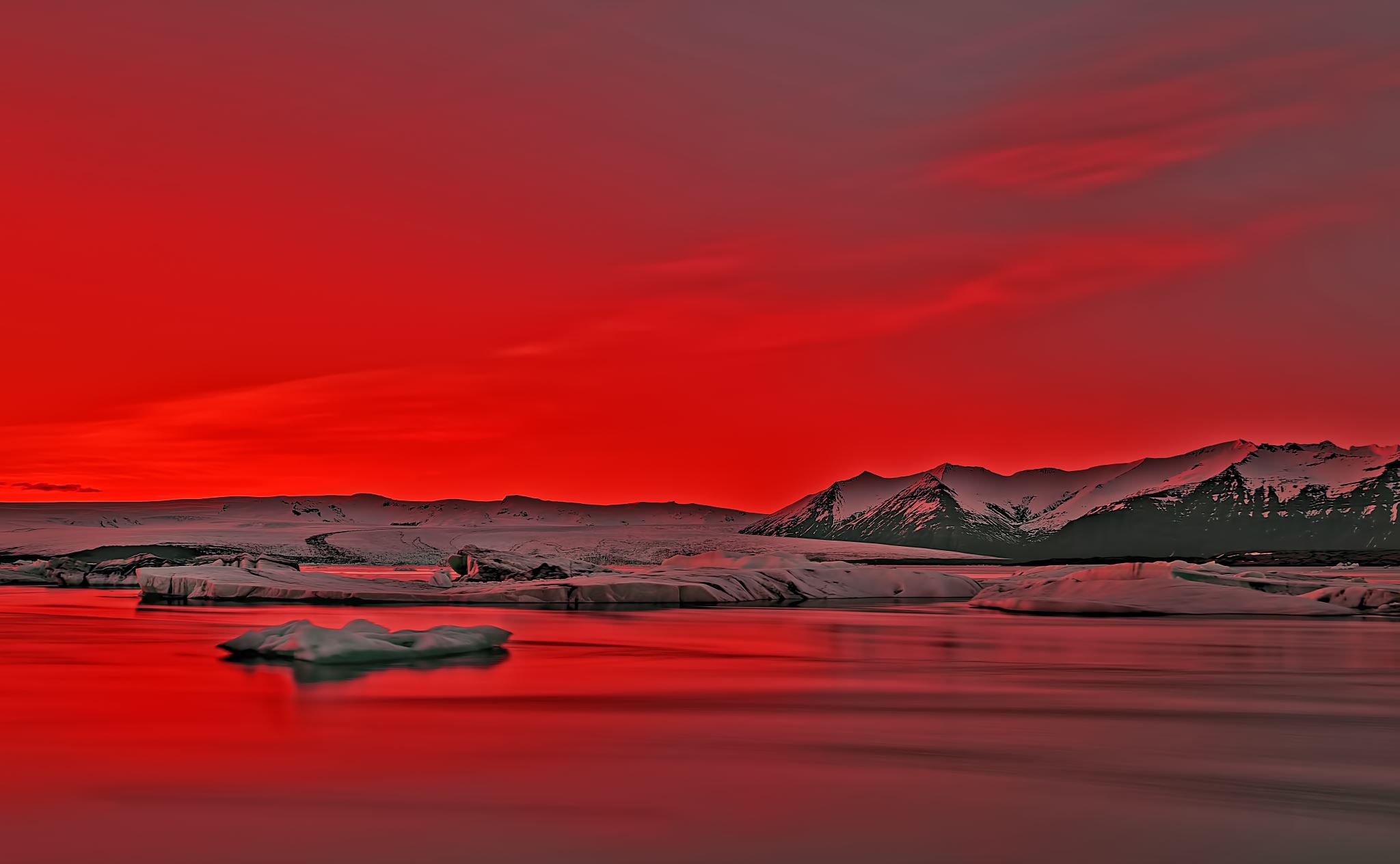 Solo la Biblia declara que los seres humanos son adoradores por naturaleza propia y que todo lo que dicen y hacen está moldeado por la adoración. La Palabra de Dios solamente insiste en que siempre estamos sirviendo a Dios o a algún aspecto de la creación, y todo lo que gobierne nuestros corazones ejercerá una influencia ineludible sobre nuestras vidas y comportamiento
Mi comportamiento diario es mi intento de conseguir lo que es importante para mí en diversas situaciones y relaciones. Mis elecciones y acciones siempre revelan los deseos que reinan en mi corazón. Nunca vengo vacío. Esta es la cuestión más profunda de la experiencia humana y una respuesta importante a la pregunta, “¿por qué hace la gente las cosas que hacen?” Como dice Santiago, somos seducidos por nuestras propias concupiscencias (Santiago 1:14).
Este principio tiene varias aplicaciones para el crecimiento y el ministerio personales.
1. Nuestros corazones siempre están siendo gobernados por alguien o algo.
2. La pregunta más importante al examinar el corazón es “¿Qué está gobernando funcionalmente el corazón de esta persona en esta situación?”
3. Lo que controla mi corazón controlará mis respuestas a la gente y ante las situaciones.
4. Dios nos cambia no solamente enseñándonos a hacer cosas diferentes, sino recuperando nuestros corazones para que le sirvamos solo a Él.
5. Los problemas más profundos de los conflictos humanos, no son cuestiones de dolor y sufrimiento, sino el problema de la adoración, porque lo que gobierne nuestros corazones controlará la forma en que respondemos ante el sufrimiento y la bendición.
Cristo también habló acerca de lo que rige el corazón utilizando la metáfora del tesoro, como vemos en Mateo 6:19–24:
No os hagáis tesoros en la tierra, donde la polilla y el orín corrompen, y donde ladrones minan y hurtan; sino haceos tesoros en el cielo, donde ni la polilla ni el orín corrompen, y donde ladrones no minan ni hurtan. Porque donde esté vuestro tesoro, allí estará también vuestro corazón.
Tres principios en este pasaje hablan de lo que hemos estado considerando.
1. Todo el mundo busca algún tipo de tesoro. (Esta es la suposición de comportamiento que expone Cristo.)
2. Su tesoro controlará su corazón. (“Porque donde esté vuestro tesoro, allí estará también vuestro corazón.”)
3. Lo que controle su corazón controlará su comportamiento. (“Ninguno puede servir a dos señores.”)
Capitulo 5- COMPRENDIENDO LA LUCHA DE SU CORAZÓN
¿Tiene usted algún conflicto en su vida? ¿Experimenta momentos de irritación extrema hacia alguien que normalmente ama? ¿Hay personas que simplemente lo sacan de las casillas más que otras? ¿Hay ciertas cosas que lo vuelven loco a diario? ¿Tuvo muchos conflictos el año pasado? ¿Y el mes pasado? ¿La semana pasada?
Capitulo 5- COMPRENDIENDO LA LUCHA DE SU CORAZÓN
El conflicto es uno de los principales efectos de la Caída, y no hace falta mucho para incitarlo.
El conflicto está a nuestro alrededor, desde disputas mezquinas hasta conflictos generalizados. Ninguno de nosotros está inmune, y el conflicto es en realidad una ventana que muestra nuestros corazones muy claramente. Santiago 4:1–10 lo usa para darnos una visión importante de la lucha diaria del corazón.
Santiago capta nuestra atención, no solo porque aborda un tema concerniente a nuestras vidas, sino porque explica por qué sucede.
¿No le gustaría entender por qué algunas personas lo irritan más que otras? ¿Por qué las relaciones se tornan amargas, y su propia cólera puede estallar con tanta rapidez? ¿Por qué le es difícil no repetir una y otra vez en su cabeza esas palabras que le hieren? ¿No deberíamos pensar porqué nosotros, como pecadores, somos mejores para hacer la guerra que para hacer la paz?
Cuando uno se enoja, la mayoría de las personas explican su ira culpando a algo o a alguien fuera de sí mismos. (“¡Ella me pone tan molesto!” “¡Este tráfico me vuelve loco!” “¡Tiene una habilidad extraña para sacarme de mis casillas!” “¡La bulla en nuestra casa vuelve loco a cualquiera!”). Santiago dice que de esa manera nunca entenderemos nuestra ira.
En su lugar, nos aconseja que hagamos exactamente lo contrario: que busquemos en nuestro interior. Este es un principio bíblico fundamental. La única manera de entender su ira es examinar su propio corazón. Según Cristo, la ira y las palabras y acciones que le siguen brotan del corazón (ver Lucas 6:45)
Santiago no solo se centra en el corazón, sino en los deseos del corazón. Santiago establece una fuerte conexión entre nuestros deseos y nuestro conflicto, entre lo que queremos y lo que nos hace airarnos. La comprensión de esta conexión puede preparar el camino para un cambio duradero en su vida.
La conexión deseo-conflicto es el fundamento sobre el que Santiago edifica todas las enseñanzas prácticas de este pasaje. ¿Qué revela la segunda pregunta de Santiago acerca de nuestros deseos?
Santiago nos exhorta a examinar nuestros deseos, porque es la única manera de entender nuestra ira. El deseo está en la base de cada sentimiento, palabra y acción airada. Pero tenemos que hacer algunas aclaraciones para entender correctamente el consejo de Santiago.
En primer lugar, él no dice que es malo desear. Dios es un Dios de propósito y deseo, y el deseo es una forma en que nuestro diseño refleja a Dios. Aquí estamos mucho más cerca de Él que del resto de la creación, que, o bien funciona por instinto o por procesos bioquímicos. Dejar de desear es imposible, porque si usted deja de desear, ¡está muerto!
En primer lugar, él no dice que es malo desear. Dios es un Dios de propósito y deseo, y el deseo es una forma en que nuestro diseño refleja a Dios. Aquí estamos mucho más cerca de Él que del resto de la creación, que, o bien funciona por instinto o por procesos bioquímicos. Dejar de desear es imposible, porque si usted deja de desear, ¡está muerto!
Observe también que Santiago no pone la palabra “malas” antes de la palabra “pasiones”. A pesar de que los malos deseos por cosas malas pueden ser una fuente de conflicto, Santiago se dirige a algo más importante. Él dice: “¿No provienen los conflictos de sus pasiones que batallan dentro de ustedes?”
Por detrás de las guerras entre las personas hay otra guerra, más fundamental, que se libra todos los días, pero nunca aparece en los titulares. Se trata de una guerra “dentro de usted,” que es un ataque directo al reino de Dios que está “dentro de usted”.
Cuando unas naciones están librando una guerra lo hacen por el control geográfico y político. El control es el propósito de la guerra. Lo mismo sucede con nuestros deseos, que luchan por el control de nuestros corazones. Lo que controle nuestros corazones ejercerá una influencia ineludible sobre nuestras vidas y comportamientos.
“vuestras pasiones, las cuales combaten en vuestros miembros”
El corazón de cada persona es una fuente de deseos en competencia.
hay una batalla más profunda que esa: la batalla entre nuestro deseo por algo de la creación y nuestro deseo por Dios.
Santiago dice que nuestros deseos horizontales (personas, bienes, reconocimiento, control, aceptación, atención, venganza, etc.) compiten con el Señor por el reinado de nuestros corazones.
Santiago dice que nuestros deseos horizontales (personas, bienes, reconocimiento, control, aceptación, atención, venganza, etc.) compiten con el Señor por el reinado de nuestros corazones.
Nuestro deseo de crear nuestro propio reino está en conflicto directo con el Rey, quien ha llegado para gobernar en nuestros corazones.
REINOS EN DUELO Y CAOS EN LAS RELACIONES
- ¿Qué tiene que ver todo esto con el conflicto? Nos señala la causa. Santiago conecta nuestros conflictos horizontales con la guerra interna entre el reino de la creación y el reino de Dios.
Mi problema no es usted o la situación que nos es común. Mi problema es que un deseo legítimo se ha apoderado de mi corazón y ahora tiene el control. Este deseo tiene tanto poder que ya no es legítimo.
Se ha convertido en un deseo desordenado y pecaminoso, ya que ha crecido hasta llegar a una posición de autoridad sobre mi corazón. Esta autoridad le pertenece solamente a Dios, que envió a Su Hijo para establecer Su reino allí.
El enfoque de la argumentación de Santiago no son los malos deseos (desear cosas malas), sino los deseos desordenados (deseos que pueden tener razón en sí mismos, pero que nunca deben gobernar mi corazón)
EL ADULTERIO ESPIRITUAL Y EL ENOJO CON LA GENTESantiago llama “adúltera” (Santiago 4:4) a la gente a quien se dirige. ¿Está cambiando el tema? No, de lo que está hablando es adulterio espiritual. Si el adulterio es el pecado de darle a alguien el amor que he prometido a otro, entonces cada vez que le doy el gobierno de mi corazón a alguien o algo que no sea Dios, soy un adúltero espiritual.
El versículo 4 nos da el principio básico de este pasaje: el conflicto humano tiene sus raíces en el adulterio espiritual. Mi problema no es la gente pecadora y las situaciones difíciles. Mi problema es que le doy a alguien o a otra cosa, el amor que le pertenece a Dios.
Es mi propio adulterio espiritual el que me hace estar enfadado con usted. Si se mete en el camino de lo que anhelo, entonces arremeto contra usted. Esta batalla tiene lugar en nosotros todo el tiempo. Todos tendemos a adorar y servir las cosas creadas antes que al Creador (ver Romanos 1:25).
Santiago señala que lo que es verdad en nuestras relaciones horizontales también es verdad a nuestra relación con Dios. Si mi corazón se rige por el deseo de una cosa determinada, esto afectará mi relación con Dios en dos maneras principales.
En primer lugar, esto determinará mi actitud cuando oro. En lugar de que la oración sea un acto de adoración y sumisión a Dios, haré oraciones egocéntricas y exigentes - si es que oro. Puedo estar tan concentrado en conseguir lo que quiero que me olvido de Dios. Pero no sólo mi actitud en la oración podría verse afectada, sino que el tipo de dios que quiero también cambiará.
UNA GRACIA CELOSA
¿Se desanima usted al pensar en esta constante guerra interna? Entonces necesita escuchar el aliento que Santiago incluye en este pasaje. ¡No estamos luchando solos - Dios pelea por nosotros! Santiago está diciendo, “¿No sabéis que El Espíritu que él ha hecho morar en nosotros nos anhela celosamente? En medio de la batalla no se puede olvidar que Dios es un Dios celoso.
Santiago dice más. Este Dios celoso, es dador de la gracia, el arma más poderosa en la guerra por el corazón. La gracia de Dios nos da el poder para decir no a deseos poderosos. Nos capacita para volvernos de la creación al Creador. Nos hace estar dispuestos a abandonar nuestros reinos por el Suyo.
La gracia de Dios perdona, pero también constriñe y atrae y gana. Es una gracia celosa, centrada en Dios, preparada para los momentos que somos tentados a seguir nuestros deseos.
(Tito 2:11–15)
Pablo quiere que Tito enseñe la teología de la gracia celosa, de modo que las personas pongan sus historias personales en la gran historia del reino de Dios; para Su gloria.
Pablo quiere que Tito enseñe la teología de la gracia celosa, de modo que las personas pongan sus historias personales en la gran historia del reino de Dios; para Su gloria.
LA CAPTURA DEL CORAZÓNLos objetos de la mayoría de nuestros deseos no son malos. El problema es la forma en que tienden a crecer, y el control que vienen a ejercer sobre nuestros corazones.
El problema con el deseo es que en los pecadores este se transforma muy rápidamente en una exigencia (“tengo que”).
Quizás ninguna palabra se utilice más mal e incorrectamente que la palabra necesidad. Como nos recuerda Santiago, esta aparece rápidamente en nuestras relaciones. Cuando mi corazón se rige por el deseo de una determinada cosa, este deseo no puede dejar de afectar mi relación con usted.
LA LIMPIEZA HUMILDE DEL CORAZÓN
¿Cuál es la solución de Santiago? El cambio de rumbo en este pasaje es muy interesante. Se podría pensar que su primer consejo sería ir a las personas contra las que hemos pecado y confesarlo. Pero el cambio de rumbo de Santiago es primero vertical (con respecto a Dios) y después horizontal (con respecto a las personas).
El primer llamado de Santiago es que “nos humillemos ante Dios”. Esta es una petición directa para que tratemos con la idolatría (adulterio espiritual) de nuestros corazones. Si los conflictos humanos tienen sus raíces en el adulterio espiritual, entonces el cambio debe comenzar humillándonos ante Dios en humilde arrepentimiento por los ídolos que lo han sustituido en nuestros corazones.
Santiago también nos llama a “purificad vuestros corazones” (4:8). La reconciliación y la restauración en nuestras relaciones comienzan con la purificación del corazón. La ira injusta que experimentamos y el conflicto ocurrido son el resultado directo de nuestra idolatría del corazón. La lógica bíblica es clara. No se puede guardar el segundo Gran Mandamiento a menos que antes guardemos el primero.
Santiago ofrece una ventana de mucha ayuda para comprender las luchas del corazón. Gálatas 5:13–26, literalmente, nos lleva a la escena y nos muestra cómo se lleva a cabo la lucha.
El amar a nuestro prójimo como a nosotros mismos resume la voluntad de Dios para nosotros.
Esto es verdad porque solo aquellos que aman primero a Dios amarán a sus prójimos como a sí mismos. En el versículo 15, Pablo sigue su mandamiento con una severa advertencia de que lo que hacemos y decimos sí hace una diferencia.
Tome nota especialmente de la frase, “y no satisfagáis los deseos de la carne” (v. 16). Esta pequeña frase capta de forma dinámica la guerra que se libra por dentro. El resto del pasaje expone su verdadera naturaleza (véanse los vers. 16–18). Pablo se refiere a la misma guerra que Santiago, la guerra por el control del corazón entre la carne y el Espíritu.
Gálatas 5 nos llama a aferrarnos a dos realidades. La primera es la realidad cotidiana de la guerra por el corazón, la guerra entre el reino de Dios “dentro de vosotros” y el reino de la creación.
Estoy llamado a enfrentar mi duplicidad y mi idolatría, y el hecho de que esta guerra es la dinámica interna más importante de la experiencia humana. Se libra en cada momento de sufrimiento y de bendición.
Lo que gobierne mi corazón moldeará la manera en que reaccione ante los momentos más tristes y más felices de la vida. Aunque estoy muy influenciado por mis experiencias y mi genética, lo que gobierne mi corazón determinará cómo respondo ante la vida.
La segunda realidad debe sostenerse con fuerza al mismo tiempo. Es la realidad de mi identidad como hijo de Dios y de los recursos que son míos en Cristo.
El primero es la realidad de la persona y la obra del Espíritu Santo que mora dentro de los hijos de Dios. Nuestra condición es tan desesperada que no fue suficiente con que Dios nos perdonara. Tuvo que descomprimirnos y meterse dentro de nosotros.
El segundo tema es la realidad de nuestra unión con Cristo. En la cruz, Cristo no compró la capacidad potencial de salvar. No, ¡Él llevó nuestros nombres a la cruz! Su muerte y resurrección son eficaces, es decir, cumplirán Sus propósitos en la vida de cada uno de Sus hijos.
¿ENTONCES USTED QUIERE SER UN INSTRUMENTO DE CAMBIO?
Todos hemos realizado esfuerzos en el ministerio que han estallado en nuestros rostros. Todos hemos sentido la tensión entre el llamado de Dios y el temor al hombre, entre la compasión y la ira, entre el amor y la amargura.
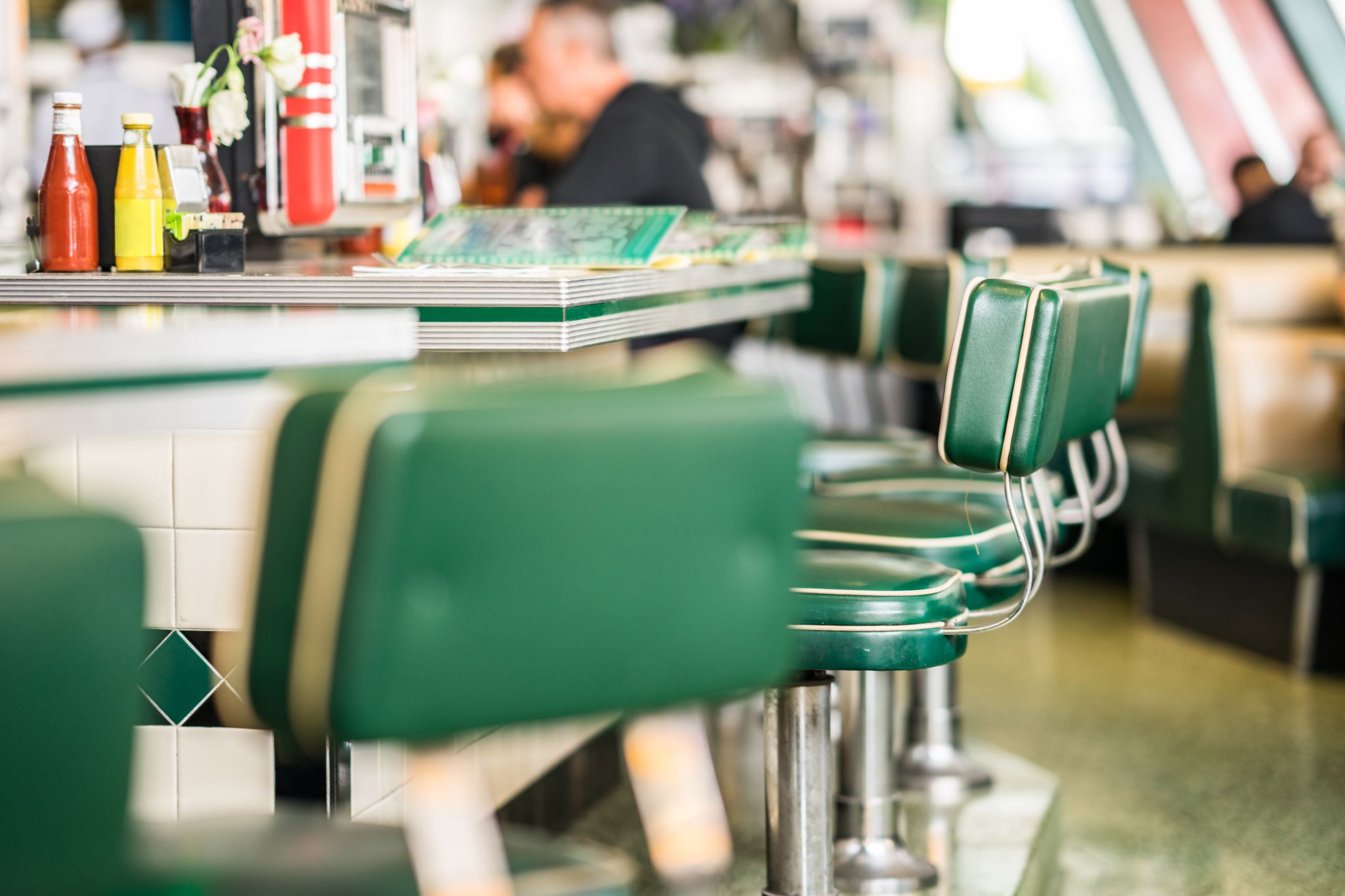 Teniendo en cuenta el desorden de pecadores que ayudan a pecadores, necesitamos un modelo. Y como pueblo de Dios, no tenemos que andar a ciegas. Tenemos el ejemplo del Consejero Admirable. En este capítulo se estudiará Su ejemplo y sus implicaciones para nosotros, los que queremos ser parte de Su trabajo.
Ser un instrumento de cambiar corazones significa seguir el ejemplo de Cristo y centrarse en el corazón - empezando por el suyo propio. Los ataques y las críticas de Pete me habían llenado de miedo al hombre y me hicieron olvidar mi lealtad primordial a Dios.
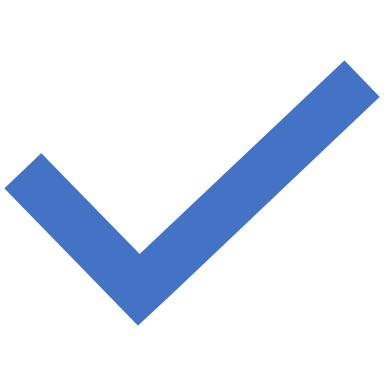 Estas cuestiones del corazón subvirtieron mis conocimientos y habilidades, haciéndolas ineficaces. Esta fue una demostración vívida de la forma en que mi corazón moldea mi respuesta a las oportunidades del ministerio que Dios me da. Pablo se lo dijo a Timoteo de esta manera: “Ten cuidado de ti mismo y de la doctrina; persiste en ello, pues haciendo esto, te salvarás a ti mismo y a los que te oyeren” (1 Timoteo 4:16).
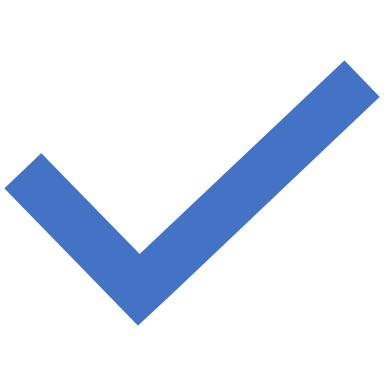 Empezar con su corazón significa comprender y someterse al llamado de Dios, el cual dará forma a su vida y relaciones. Dios nos ha llamado a nada más y nada menos que encarnar a Cristo en los demás. Yo debo estar arraigado en la Palabra, y ser celoso de llevar la Palabra viva – Cristo - a la gente perdida, ciega y en dificultades. Tú y yo somos llamados a ponerle carne y hueso a lo que Cristo es y a lo que vino a hacer.
PARA ENTENDER SU LLAMADO, USTED NECESITA ENTENDER LA ENCARNACIÓN-No comprendemos que el acontecimiento de la Encarnación es también una agenda y un llamado. La comprensión de los elementos de una agenda y de un llamado nos ayudará a entender la naturaleza del ministerio personal y la importancia de empezar con nuestros propios corazones.
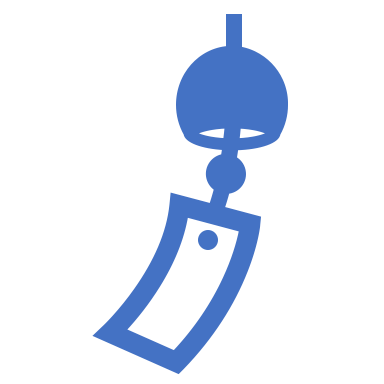 Nadie mejor que Juan capta el momento histórico asombroso cuando Cristo vino como un bebé a este mundo caído. Dos de las declaraciones resumidas de Juan son muy útiles. “Y aquel Verbo fue hecho carne, y habitó entre nosotros (y vimos su gloria, gloria como del unigénito del Padre), lleno de gracia y de verdad. A Dios nadie le vio jamás; el unigénito Hijo, que está en el seno del Padre, él le ha dado a conocer” (Juan 1:14, 18).
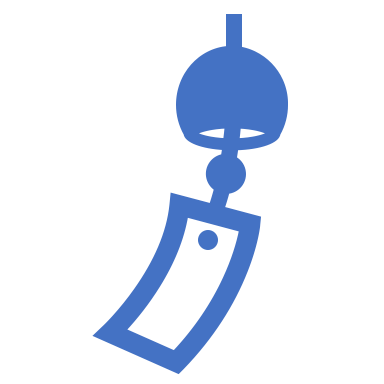 El resumen de Juan incluye una observación que tiene implicaciones de gran alcance. El poder de la encarnación es que hace que la presencia y gloria de Dios sean visibles. Al tomar forma humana, Cristo dio a conocer al Dios invisible. ¿Por qué necesita la Luz brillar en la tierra? Porque la gente anda buscando a tientas en las tinieblas. ¿Por qué necesita Dios revelarse? Porque la gente no lo ve. Al venir a la tierra, Cristo murió por los suyos, pero también dio vista a los ojos que habían estado ciegos durante demasiado tiempo.
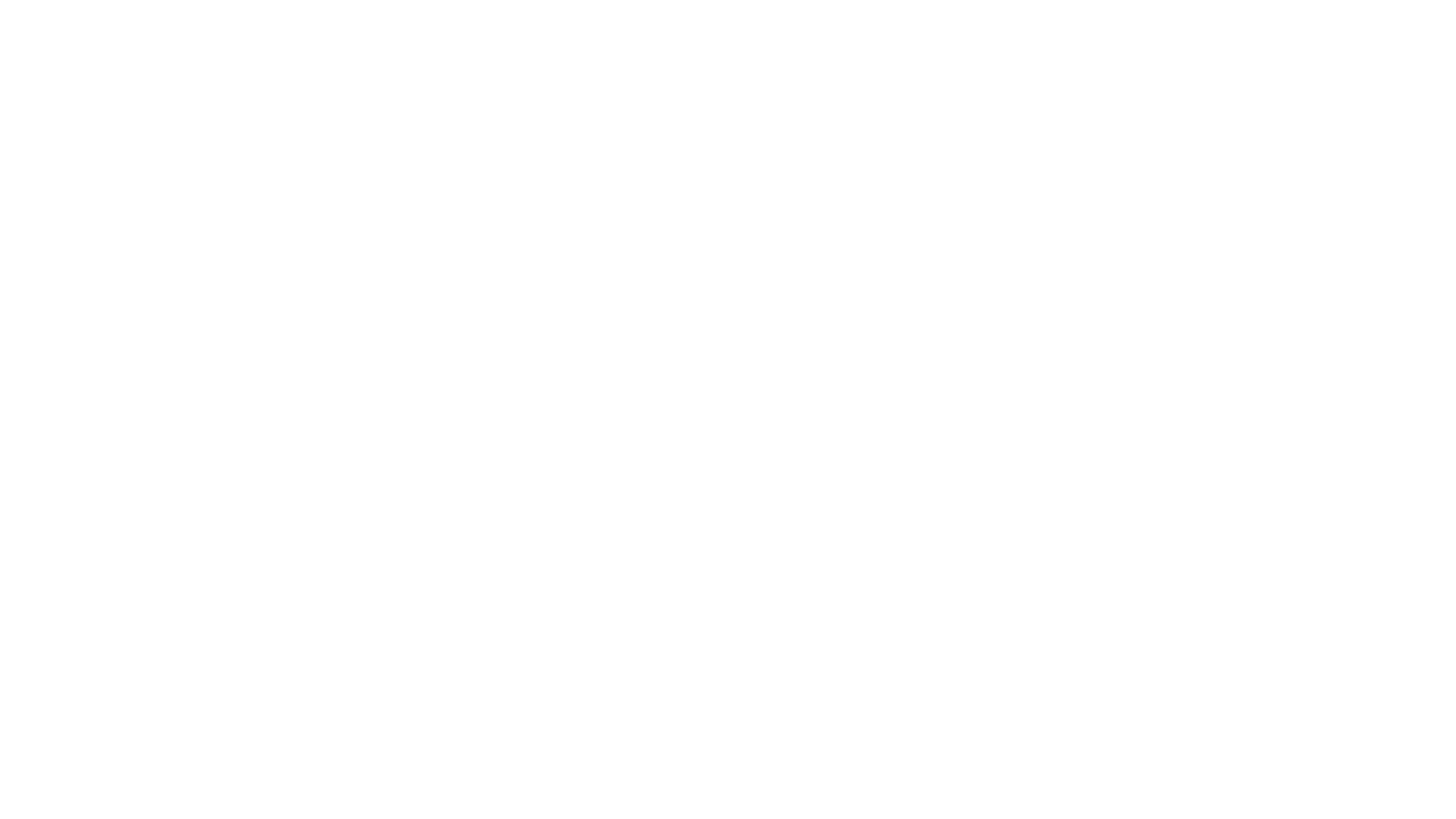 La encarnación aborda un problema que es tan amplio, tan profundo, tan esencialmente humano que es casi imposible que nosotros lo reconozcamos. El problema es que no podemos ver a Dios.
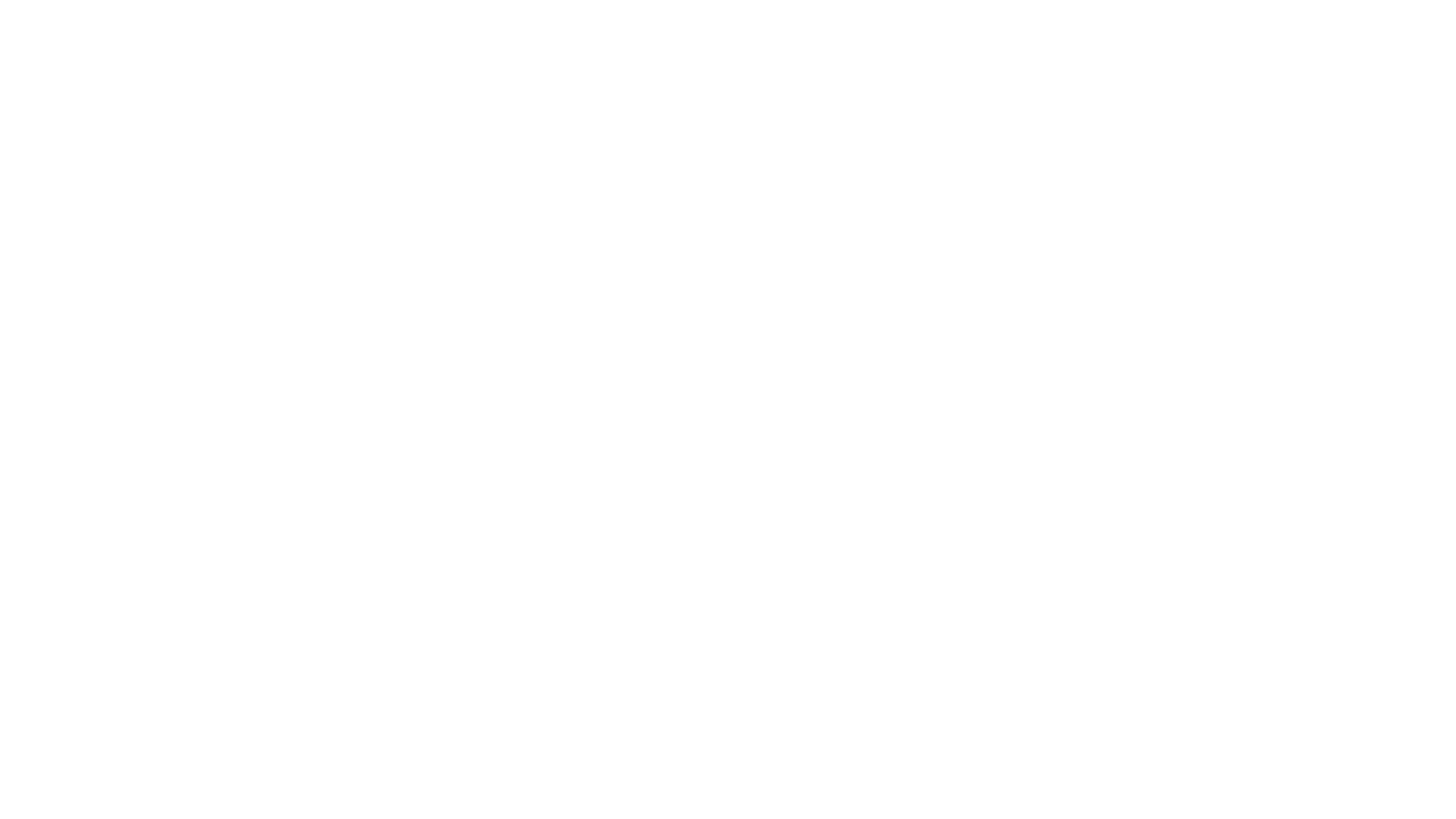 Parte del problema es que Dios es Espíritu, por lo que no podemos verlo físicamente. Otra parte del problema es que nuestro pecado nos hace moralmente incapaces de mirar a Dios. Sin embargo, en nuestra ceguera espiritual como pecadores, tampoco vemos a Dios en el sentido que no reconocemos la gloria de Su gracia y poder que opera dentro, alrededor y a través de nosotros todo el tiempo.
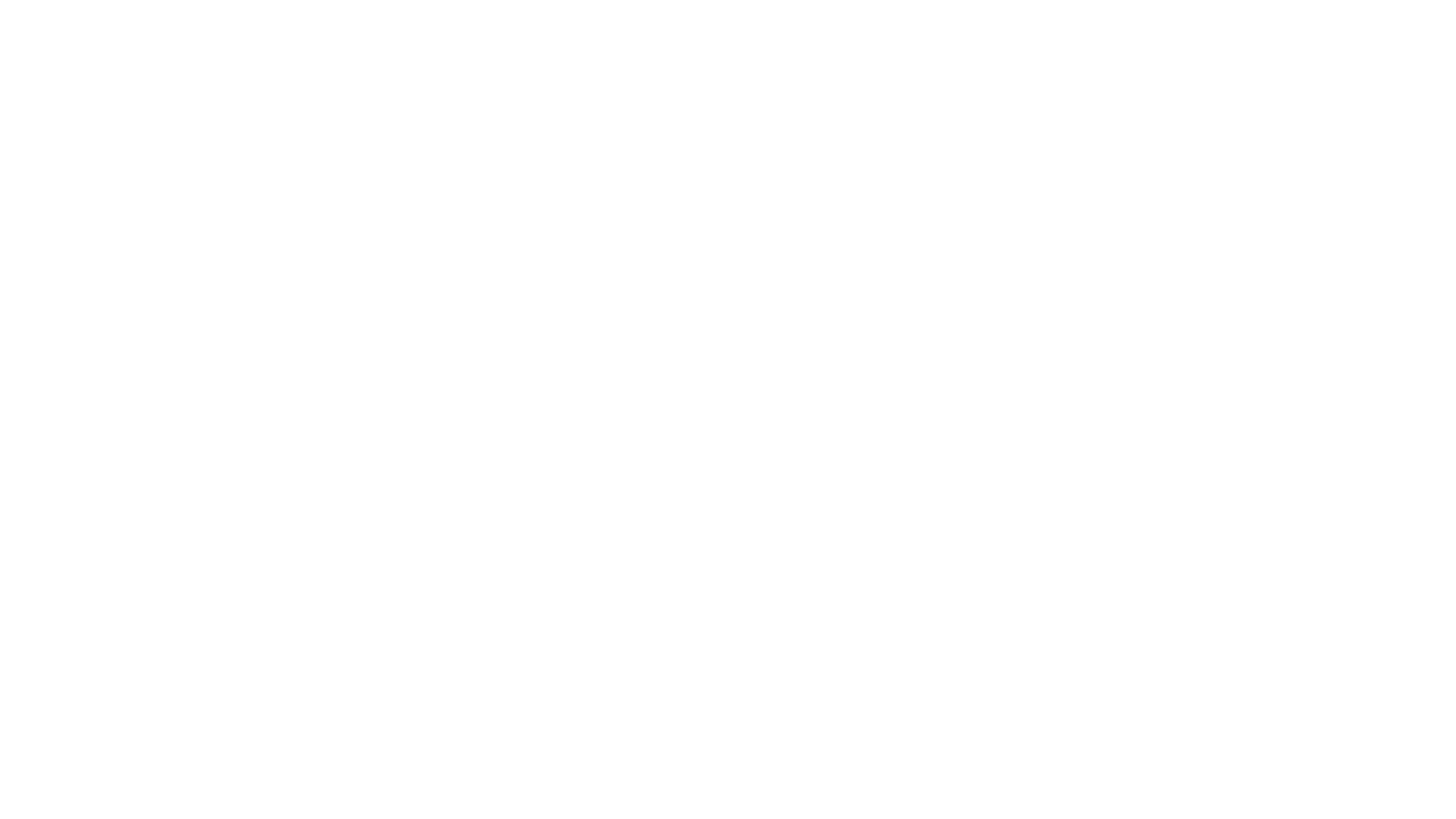 La conclusión es esta:
El problema no es que Dios no esté aquí o que esté inactivo, el problema es que no lo vemos. Nuestra perspectiva de la vida es a menudo trágicamente impía. Nos perdemos la única cosa que vale la pena ver, la gloria del Dios siempre presente. Cuando esto sucede, nuestras vidas no están edificadas sobre el fundamento de la gloria de Dios, que tenía por objetivo dar a nuestras vidas un punto de partida y un destino, una razón para levantarnos y las fuerzas para seguir adelante.
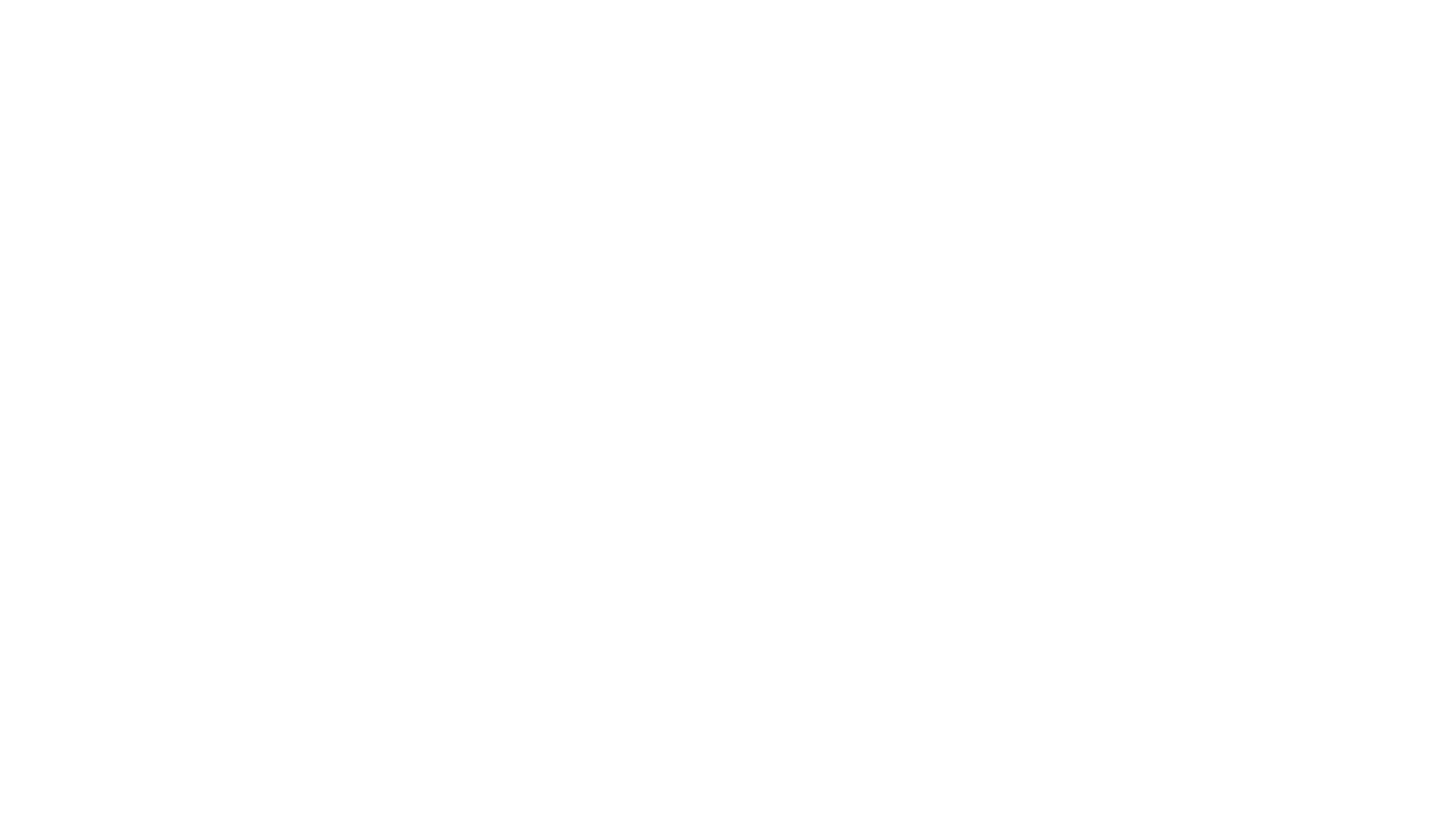 Como hemos visto, cada ser humano busca algún tipo de gloria. Si no es la gloria de Dios, será una especie de seudo-gloria terrenal. Puede ser dinero y posesiones o aceptación y respeto. Podrían ser logros y éxitos o capacidad intelectual y agudeza filosófica. Tal vez es el poder de controlar a la gente, el cariño de una determinada persona, o un cierto nivel de vida. La búsqueda de la gloria equivocada es la raíz de muchas dificultades y desastres.
La encarnación va directo al corazón de esta lucha, ya que confronta a las personas con la única cosa que puede hacer una diferencia duradera: la gloria de Dios. La revelación de Dios en Su impresionante gloria es lo único que expone el vacío total de todas las otras glorias que anhelamos. Si usted entiende la encarnación de esta manera, ya ha aprendido mucho acerca de su llamado. El ministerio personal no es solo confrontar a las personas con principios, teología, o soluciones. Es confrontar a las personas con el Dios que está activo y glorioso en Su gracia y verdad, y que tiene el derecho legítimo sobre nuestras vidas.
GRACIA Y VERDAD
Juan no se limita a explicar el objetivo de la encarnación, sino también su carácter.
Él dice que la gloria revelada en la tierra estaba llena de “gracia y verdad”. Jesús encarnó la unión suprema de la gracia y la verdad. En Su vida, muerte y resurrección, llegamos a entender la gracia de Dios. Dios envía a su propio Hijo, como el segundo Adán, para hacer frente a toda la gama de tentaciones en un mundo caído.
Lo hace para guardar la Ley por nosotros, con lo cual cumple el requisito de Dios para la vida. Él se ofrece voluntariamente a sí mismo como el perfecto Cordero sacrificial, para que el castigo del pecado sea pagado en su totalidad. Se levanta de la tumba, comprando una vida nueva para todos los que confían en Él.
Dado que el carácter central de la gran historia de la Escritura es Cristo, el tema central de la historia es la gracia. Este debe ser el tema central de nuestro ministerio personal, consejería bíblica, y discipulado también. Nosotros le señalamos a la gente el camino a un Dios que no solo establece la meta de sus vidas, sino que les permite hacer lo que ellos nunca han hecho antes. Su gracia trae reconciliación, restauración y paz. La imposibilidad de que los pecadores puedan ser santos se hace posible a través de Su gracia.
El ministerio bíblico personal no debe reducirse a una serie de principios para vivir. Su enfoque central es el Redentor que rescata a la gente del poder del pecado y erradica progresivamente su presencia de sus vidas. Nosotros somos simplemente los agentes de esta gracia. Nuestro objetivo es ayudar a las personas a entenderla y a seguirla donde quiera que los lleve mientras esperan el retorno de su Redentor.
La gloria revelada en la encarnación de Cristo estaba también llena de verdad. Este es el segundo gran tema de la historia de la Escritura. El pecado no solo nos hace rebeldes indefensos e idólatras, sino que también nos hace necios.
This Photo by Unknown Author is licensed under CC BY-NC
Tendemos a amar la mentira, engañarnos a nosotros mismos, a ser los más fuertes creyentes de nuestros propios argumentos vanos. Somos susceptibles a las trampas y tentaciones del Enemigo. Vivimos para lo que se encuentra ya en un estado de desintegración e ignoramos lo que quedará para siempre. Tendemos a ocultar, ignorar, o ser ciegos a nuestro propio pecado, mientras estamos obsesivamente centrados en los pecados de los demás.-Proverbios 14:12
En Cristo, la verdad de Dios se encarna. Jesús es la exposición máxima de cómo Dios quiere que la gente piense y viva. En Su vida y en Su enseñanza, Él confronta nuestra necedad con la verdadera sabiduría. Él nos llama a una forma de vida que va en dirección opuesta a donde nuestros instintos pecaminosos nos guían. ¿Quién elegiría, de forma natural, vivir por lo que no se puede ver, o hacerle el bien a alguien que le ha maltratado, o creer que hay mayor bendición en dar que en recibir? El hecho de que estas cosas nos parezcan radicales y paradójicas demuestra lo lejos que nos hemos separado de la verdad.
El ministerio personal debe ofrecerle a la gente la verdad que destruya sus viejas maneras de pensar acerca de sí misma, las relaciones, las circunstancias, el sufrimiento, y Dios. Las cosas necias que la gente hace tienen sus raíces en una visión del mundo llena de necedad. Nuestro problema no es solo el mal comportamiento y sus resultados, sino los pensamientos que los producen.
Ofrecemos a la gente una forma totalmente nueva de darle sentido a la vida – una visión del mundo en la que Dios es el centro, donde las cosas invisibles tienen el valor más alto, y donde la eternidad es lo que le da sentido al momento presente. Al confrontar a la gente con la verdad, los confrontamos con Cristo.
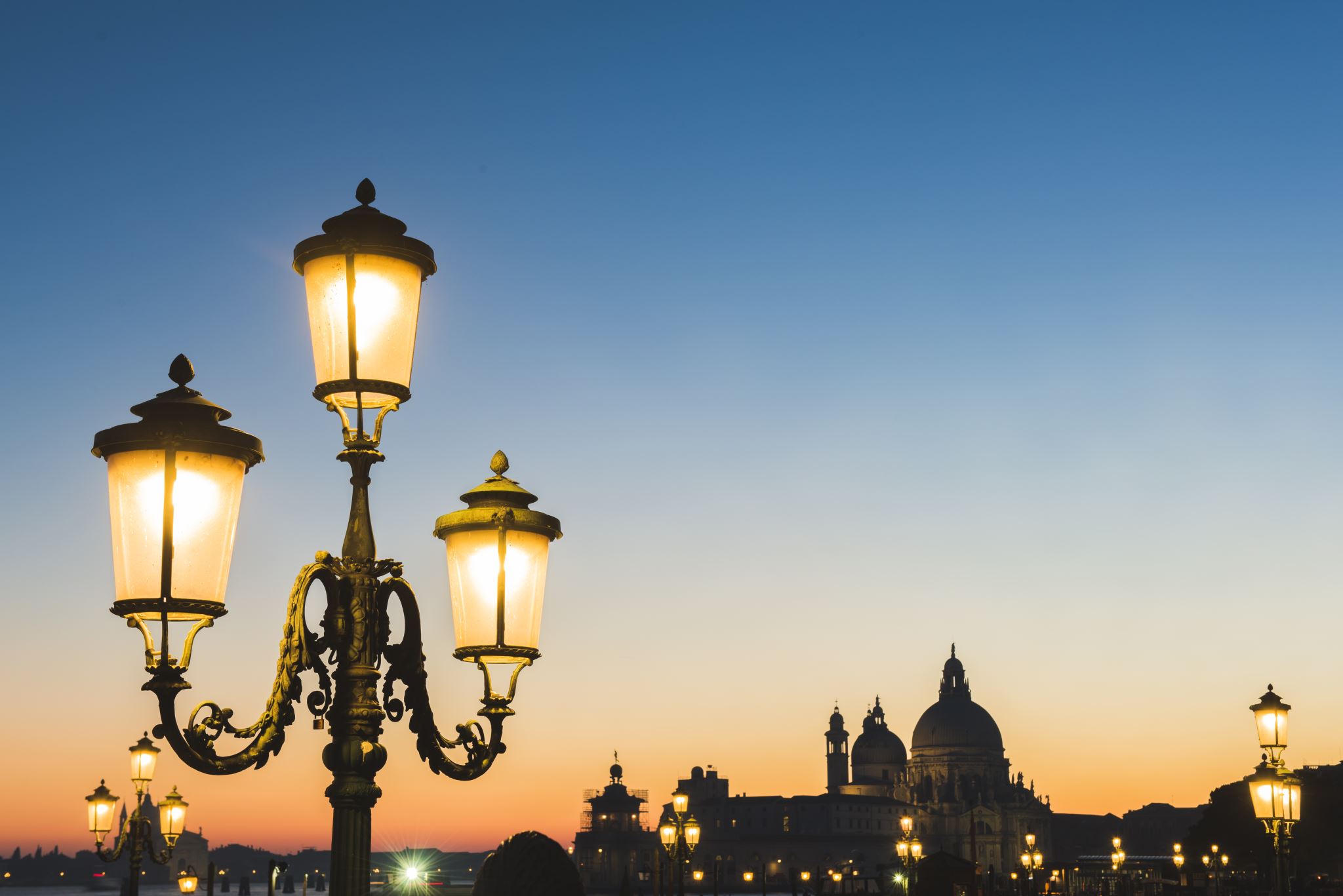 La encarnación no es solo un acontecimiento, sino que también establece una agenda, un conjunto de planes para lograr una meta. La agenda de Dios es que la iglesia sea una comunidad que posea el carácter de la encarnación en la tierra, de forma tal que nuestra sola presencia revele Su gracia y Su gloria llenas de verdad.
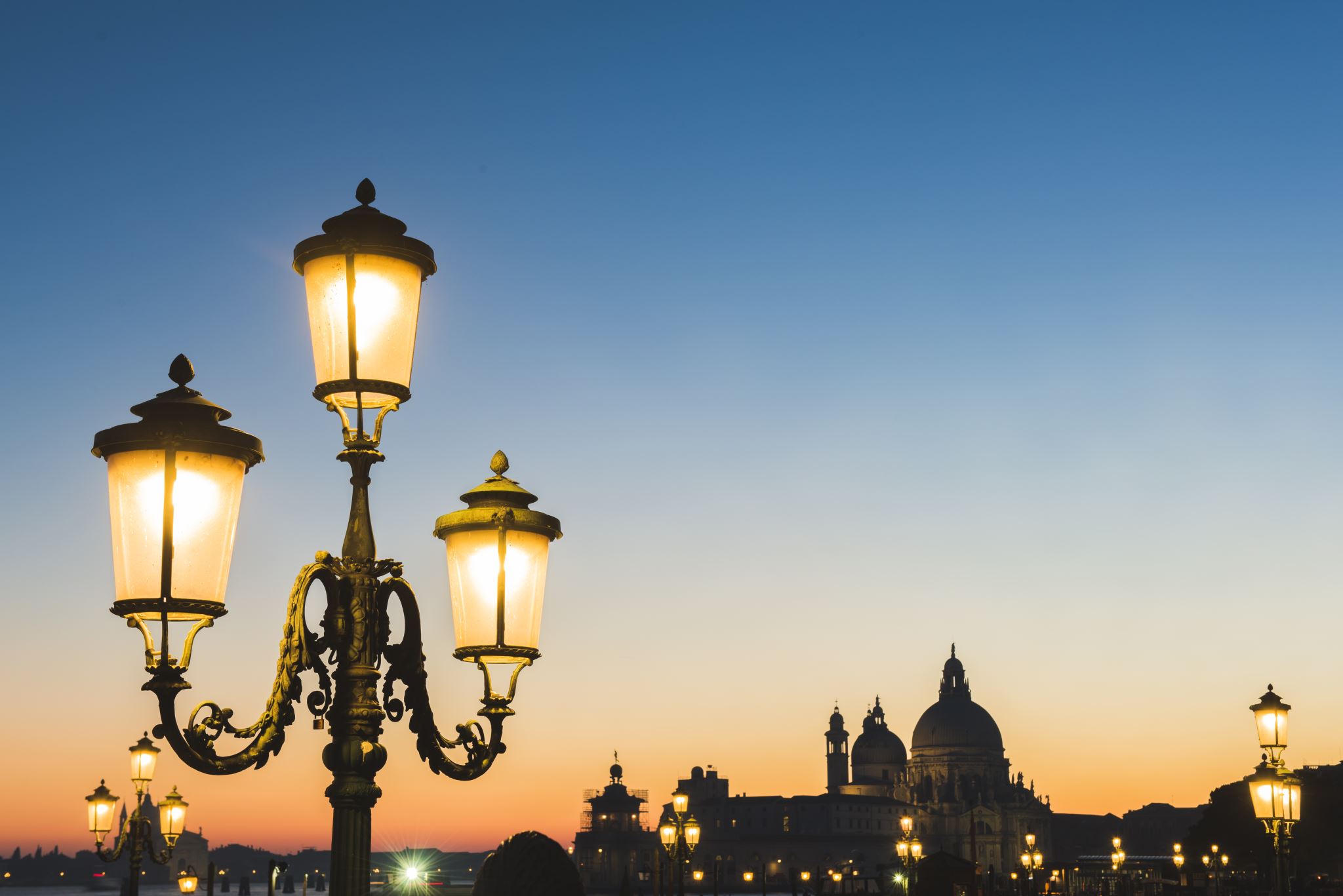 Justo antes de Su arresto, Cristo oró por sus discípulos y por los que creerían como resultado del ministerio de ellos (todos nosotros). A mitad de la oración, Jesús dice:
Mas no ruego solamente por éstos, sino también por los que han de creer en mí por la palabra de ellos, para que todos sean uno; como tú, oh Padre, en mí, y yo en ti, que también ellos sean uno en nosotros; para que el mundo crea que tú me enviaste. La gloria que me diste, yo les he dado, para que sean uno, así como nosotros somos uno. Yo en ellos, y tú en mí, para que sean perfectos en unidad, para que el mundo conozca que tú me enviaste, y que los has amado a ellos como también a mí me has amado. (Juan 17:20–23)
Esta es una oración extraordinaria por una unidad comparable solo a la Trinidad. Jesús ora para que sus seguidores se caractericen por un amor tan profundo que la comunidad de fe estaría tan unificada como Él lo está con el Padre. Su oración también revela el propósito de esta unidad. Las relaciones dentro de la comunidad de la fe tienen el propósito de revelar la persona y la obra de Cristo a un mundo vigilante. Esta unidad tiene un objetivo mayor que simplemente tener amistades agradables. El objetivo es que el mundo vea y conozca a Cristo.
La agenda de Dios es recibir gloria y dar gloria para que la gloria siga encarnada en la tierra. Tal vez la mejor manera de pensar en la encarnación es como un acontecimiento en progreso: Dios se ha dado a conocer, ya no en la presencia física de Cristo, sino en la gloria de Su obra a través de Su pueblo al vivir el carácter de la encarnación.
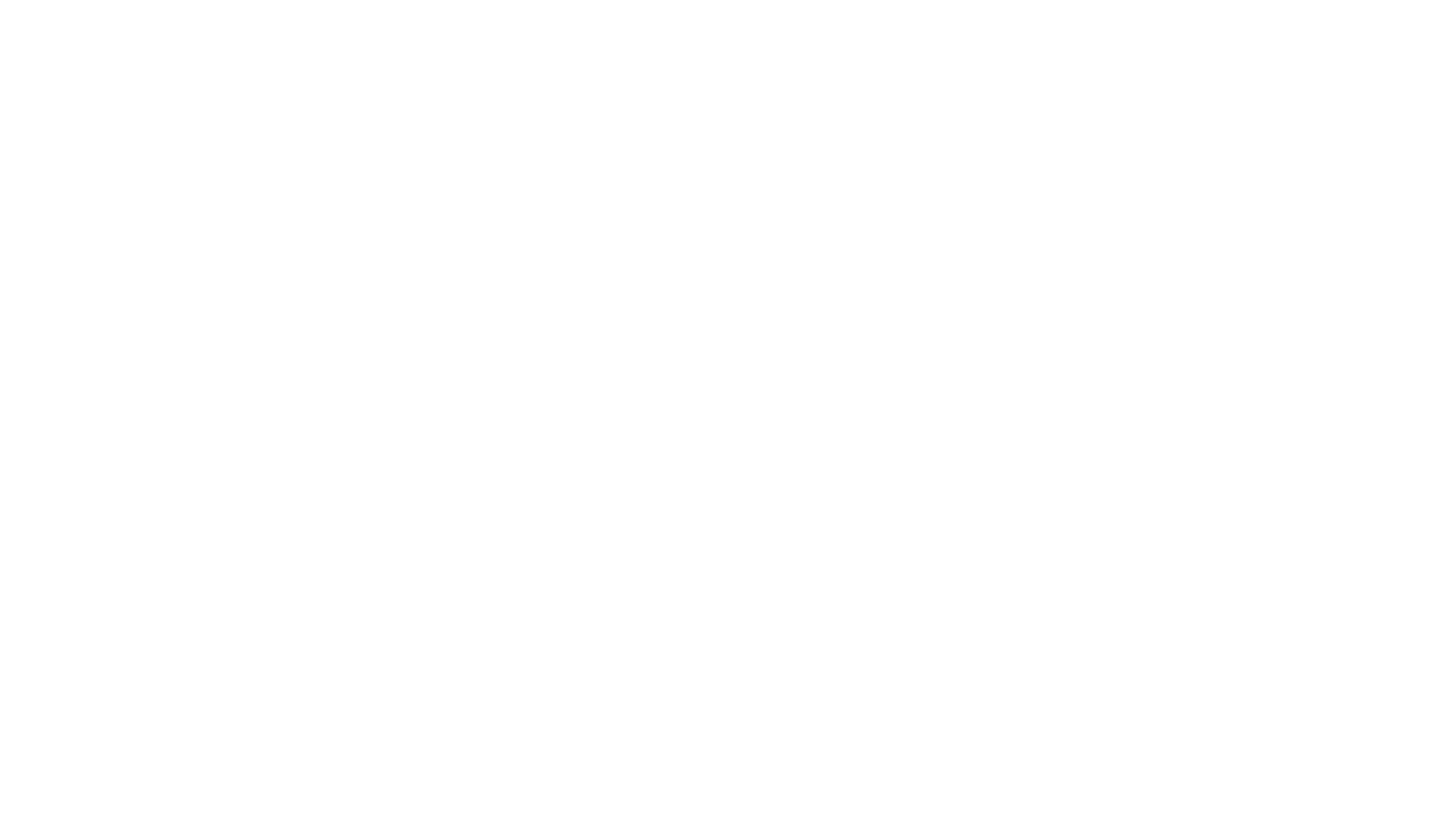 UN LLAMAMIENTO ENFOCADO
La encarnación es también un llamado. Pablo nos define ese llamado en 2 Corintios 5:14–6:2.
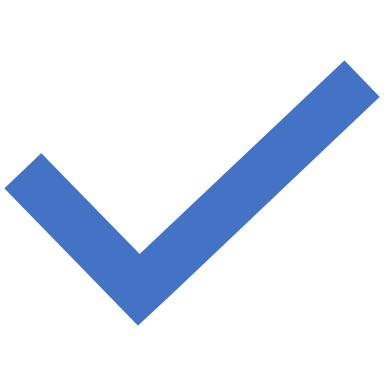 Qué debemos hacer para ser parte de la obra de Dios en las vidas de los demás? Pablo utiliza la palabra embajadores para definir lo que significa vivir la encarnación.
El trabajo de un embajador es representar a alguien o a algo. Todo lo que hace y dice debe representar intencionalmente a un líder que no está físicamente presente. Su llamado no se limita a cuarenta horas a la semana, determinados eventos de gobierno, o momentos de crisis internacional. Él siempre es el representante del rey
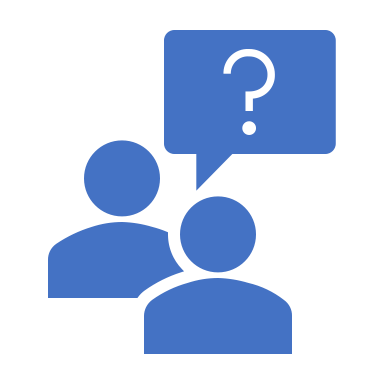 Pablo dice que Dios nos ha llamado a todos a desempeñarnos como Sus embajadores. Nuestras vidas no nos pertenecen para buscar nuestra propia realización. La cuestión principal es decir, “¿Cómo puedo representar mejor al Rey en este lugar, y ante esta persona en particular?” Esto no es un llamado a tiempo parcial, es un estilo de vida. Cuando un embajador asume sus responsabilidades, su vida deja de ser suya propia. Todo lo que dice y hace tiene importancia, debido al rey que representa. Cualquier cosa por debajo de esto es una afrenta al rey y una negación del llamamiento como embajador.
A qué le llama Dios en su matrimonio? A ser un embajador. ¿A qué le llama Dios como padre? A ser un embajador. ¿A qué le llama Dios con respecto a sus amigos y vecinos? A ser un embajador. ¿A qué le llama Dios en el trabajo y en el tiempo libre? A ser un embajador. Nosotros representamos los propósitos de Dios ante la gente que Él pone en nuestras vidas.
En realidad no queremos vivir como embajadores. Preferimos vivir como mini-reyes. Nosotros sabemos lo que nos gusta y la gente con quien queremos estar. Sabemos el tipo de casa que nos gustaría tener y el auto que queremos conducir. Sin ni siquiera darnos cuenta, rápidamente caemos en un estilo de vida de “mi deseo, mi voluntad y a mi manera “, donde las cosas que decimos y hacemos son impulsadas por las ansias de nuestros propios corazones. Si fuéramos honestos, tendríamos que confesar que la oración central de nuestros corazones es “que venga mi reino”.
EL TRABAJO DE UN EMBAJADOR
Vivir un estilo de vida representativo se puede resumir en tres puntos de enfoque. Como embajador, voy a representar:
1. El mensaje del Rey. Un embajador siempre se pregunta, “¿Qué quiere mi Señor comunicarle a esta persona en esta situación? ¿Qué verdades deben moldear a mi respuesta? ¿Qué metas deben motivarme?”
2. Los métodos del Rey. Aquí voy a preguntar: “¿Cómo me cambia el Señor a mí y a los demás? ¿Cómo respondía a la gente aquí en la tierra? ¿Qué respuestas son consecuentes con los objetivos y los recursos del Evangelio?”
3. El carácter del Rey. Aquí me pregunto: “¿Por qué hace el Señor lo que hace? ¿Cómo puedo representar fielmente el carácter que motiva Su obra redentora? ¿Qué motivos en mi propio corazón podrían entorpecer lo que el Señor quiere hacer en esta situación?”
¡El enfoque de la obra de Cristo es librarnos de nuestra propia esclavitud! Esta es nuestra forma más sutil, y sin embargo fundamental de idolatría. Y cuando Pablo dice: “Reconciliaos con Dios”, se hace eco del llamado de Santiago de “acercaos a Dios”. ¿Por qué deben ser los creyentes reconciliados con Dios? Porque mientras el pecado more en nosotros, vamos a tender a alejarnos de la adoración del Señor para servirnos a nosotros mismos.
AMAR, CONOCER, HABLAR, HACER
Estas palabras no representan un proceso de cuatro pasos. No se trata de fases de una relación de ministerio personal, como si comenzara en la primera (Amar) y llevara a la gente hasta la última (Hacer). Se trata simplemente de cuatro elementos importantes del ministerio bíblico. Aunque existe cierta lógica en el orden, a medida que usted trata de ser embajador del Señor, usted va a hacer todas estas cosas a la vez. Echemos un vistazo a cada elemento por separado.
AMAR
El amar destaca la importancia de las relaciones en el proceso de cambio. Los teólogos llaman a esto un modelo de cambio con carácter de pacto. Dios viene y hace un pacto con nosotros.
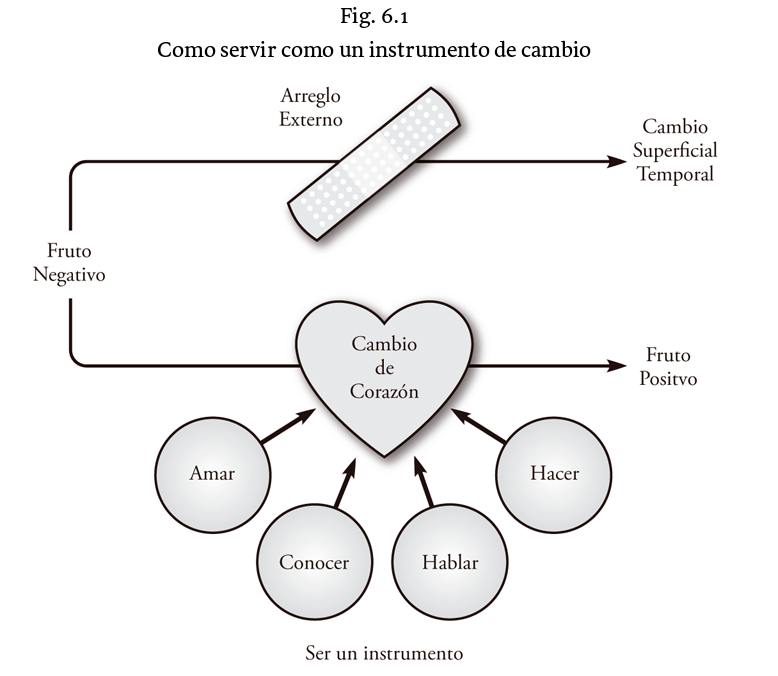 Conocer a una persona significa conocer el corazón. Cuando usted dice que está conociendo mejor a alguien, ¡no es que ha logrado una comprensión más íntima de su rótula! Quiere decir que usted sabe más acerca de sus creencias y objetivos, sus esperanzas y sueños, sus valores y deseos. Si usted conoce a su amiga, usted será capaz de predecir lo que ella piensa y cómo se sentirá en una situación dada. La amistad es la conexión de los corazones.
HABLAR
Hablar implica llevar la verdad de Dios para sostener a esta persona en esta situación. Para ello, tiene que preguntar, “¿Qué quiere Dios que esta persona vea que ahora no ve? ¿Cómo puedo ayudarla a verlo?”. Los Evangelios están llenos de ejemplos brillantes de la manera en que Cristo ayudaba a la gente a ver la verdad.
HACER
Por último, debe ayudar a su amiga a Hacer algo con lo que aprende; a aplicar en su vida diaria y en sus relaciones los conocimientos que Dios le ha dado. El conocimiento por sí solo no es el cambio, es solo el comienzo. Los conocimientos acerca de quienes somos, quién es Dios, y lo que nos ha dado en Cristo deben aplicarse a las realidades prácticas y específicas de la vida. Dios llama a su amiga no solo a ser una oyente de Su Palabra, sino también una hacedora activa de ella. Como embajador de Cristo, usted está llamado a ayudar a su amiga a responder de manera personal a este llamamiento.
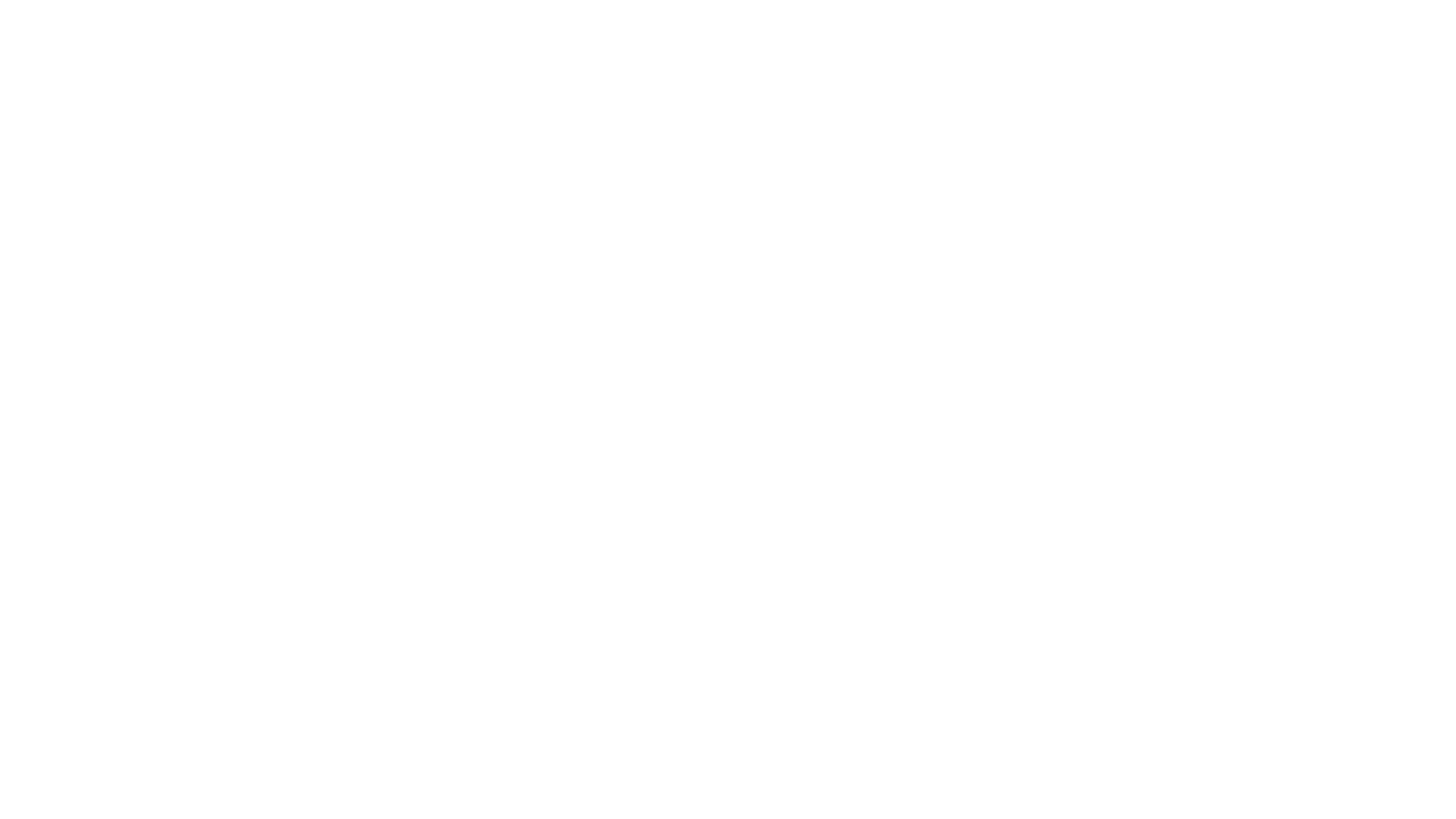 7 CAPÍTULO
DESARROLLANDO RELACIONES CON OTROS ENTRANDO EN SU MUNDO
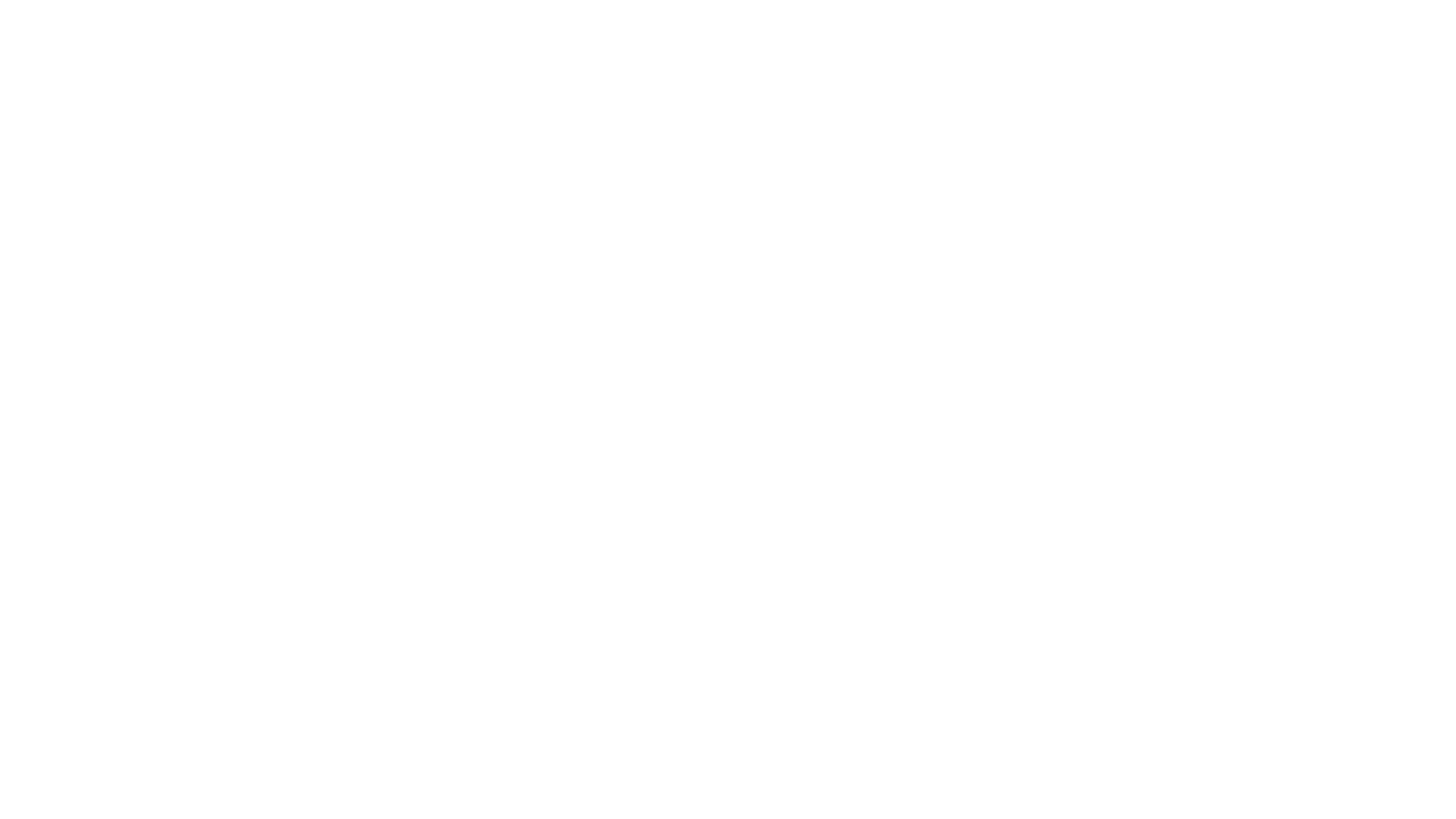 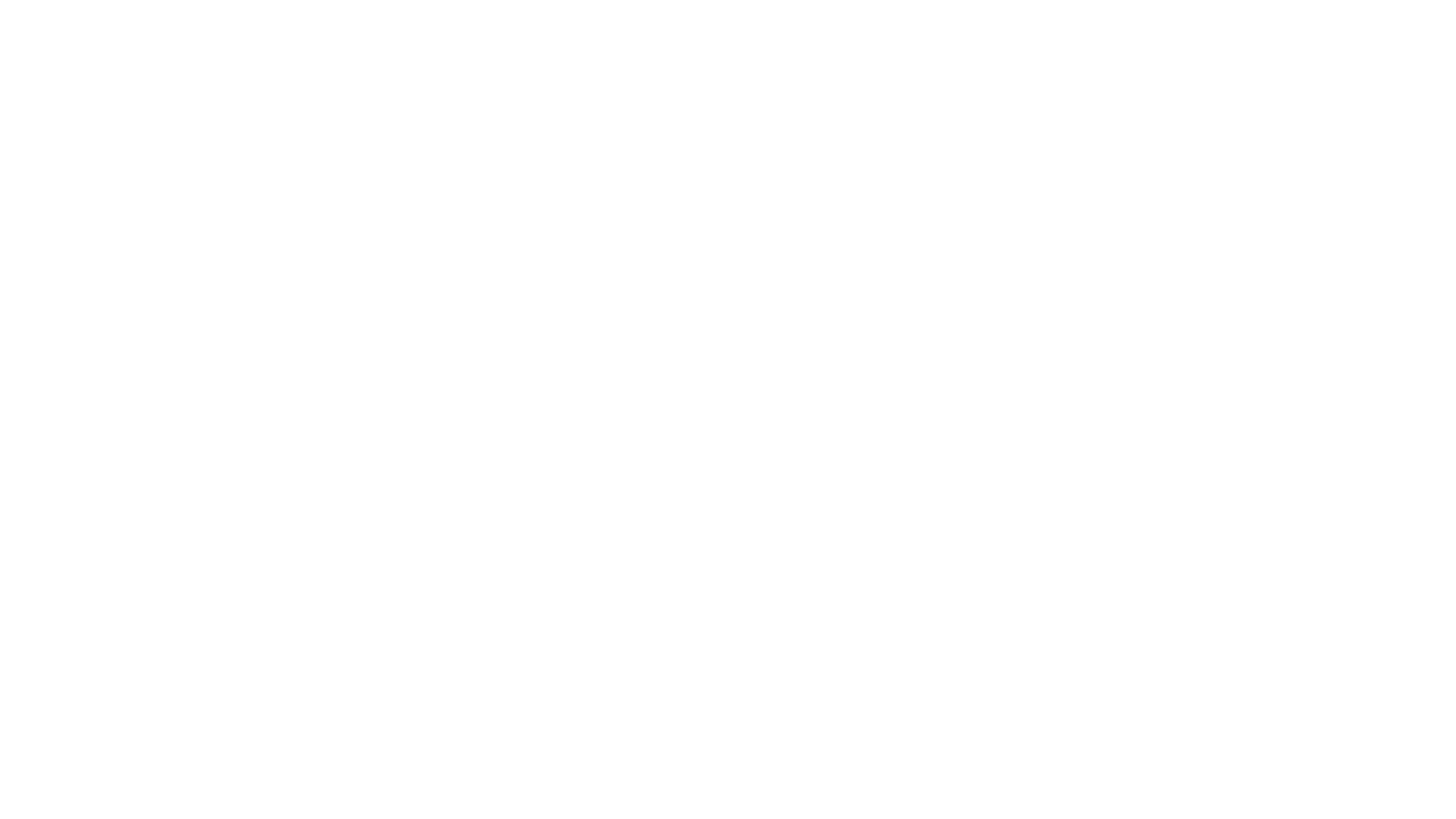 7 CAPÍTULO
DESARROLLANDO RELACIONES CON OTROS ENTRANDO EN SU MUNDO
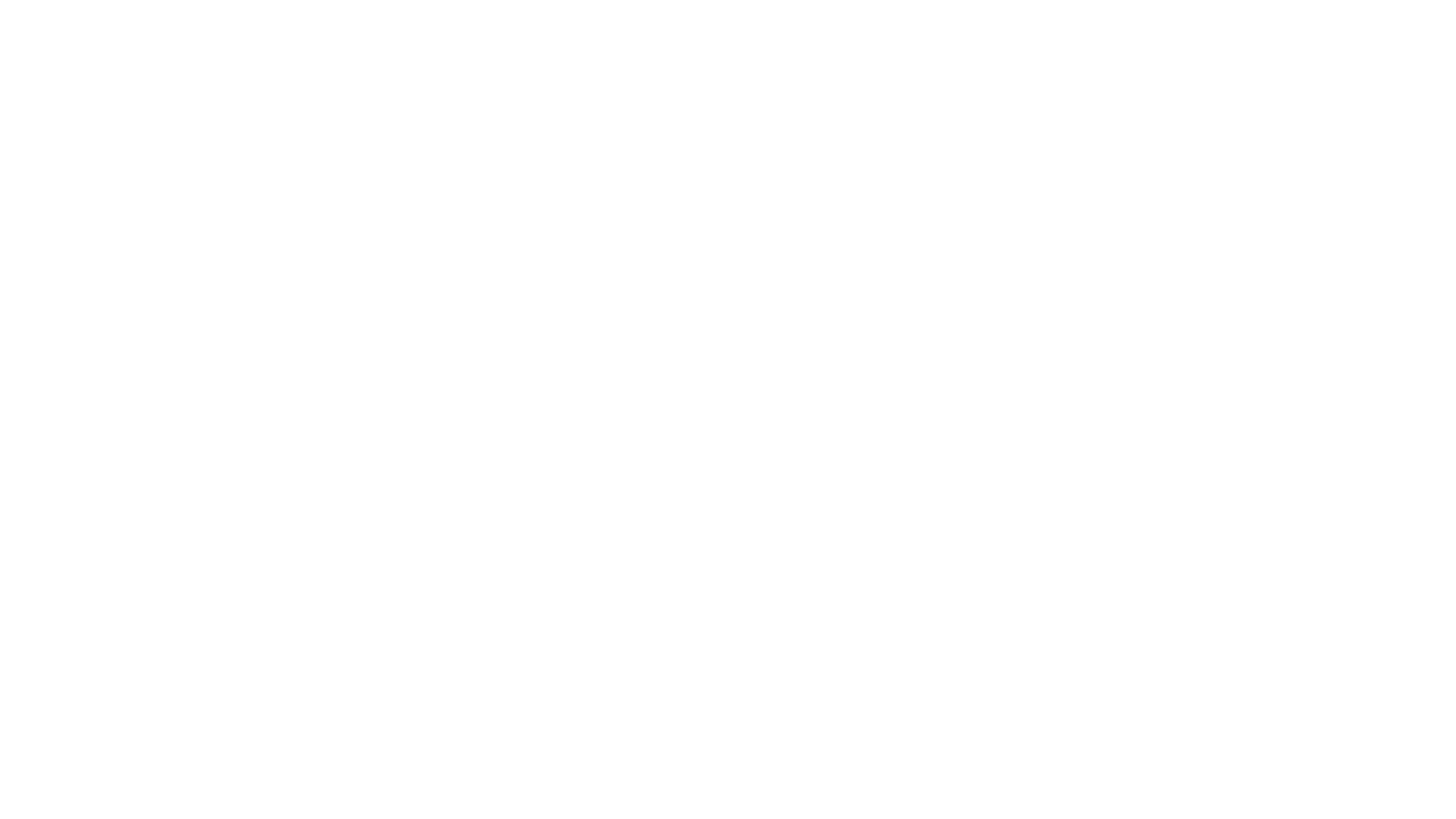 “Él veía a las personas perdidas y en problemas como un impedimento a su llamado, y la necesidad de responder a ellos como una interferencia enorme.”
Su punto de vista del ministerio se centraba en sermones bien pronunciados y programas bien concurridos que producirían una iglesia floreciente y en crecimiento. Veía la iglesia como una organización exitosa bien diseñada y bien dirigida.
Sin embargo, cuando yo veo la iglesia, veo un hospital lleno de gente en diferentes etapas de su lucha contra la enfermedad del pecado.
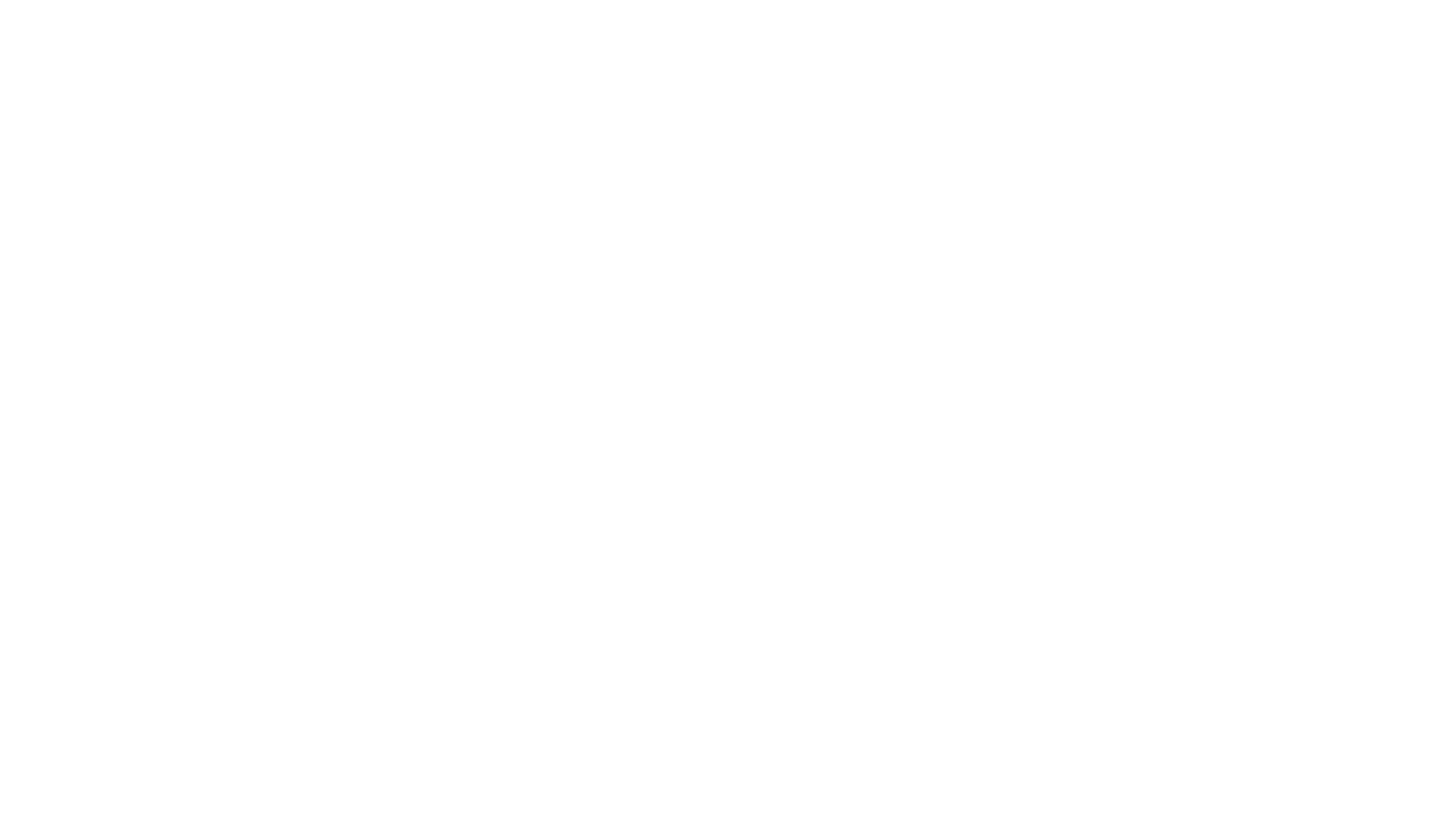 Imagínese a un médico que sale de una sala de examen a decirle a su recepcionista, “¡Enfermos, enfermos, enfermos! ¡Todo lo que veo es gente enferma! ¿Por qué nunca viene la gente sana a visitarme?
This Photo by Unknown Author is licensed under CC BY
La iglesia está llena de personas que tratan con los efectos del pecado, personas que no están formadas completamente a la imagen de Jesucristo. La iglesia está llena de personas que han perdido su camino y ni siquiera lo saben, que no han establecido una conexión entre sus problemas cotidianos y la gracia transformadora de Cristo.
¡Yo era igual que mi estudiante! Yo quería hijos que nunca hubiesen sufrido los efectos de la Caída y que poseyeran la habilidad innata de tomar todas las decisiones correctas. Quería que los devocionales familiares y algunas conferencias produjeran hijos que se las arreglaran muy bien por su cuenta.
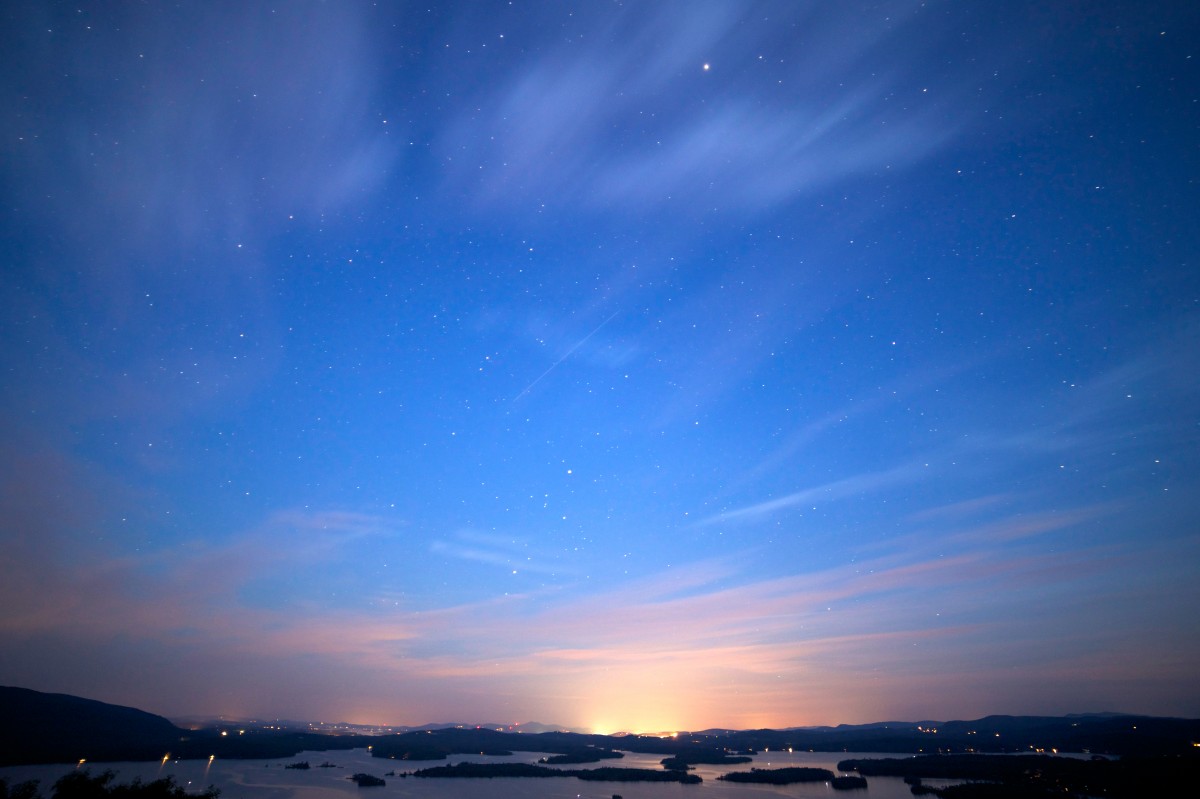 EL AMOR COMO FUNDAMENTOEstoy profundamente convencido que el fundamento para el ministerio transformador de personas no es la teología profunda, sino el amor.
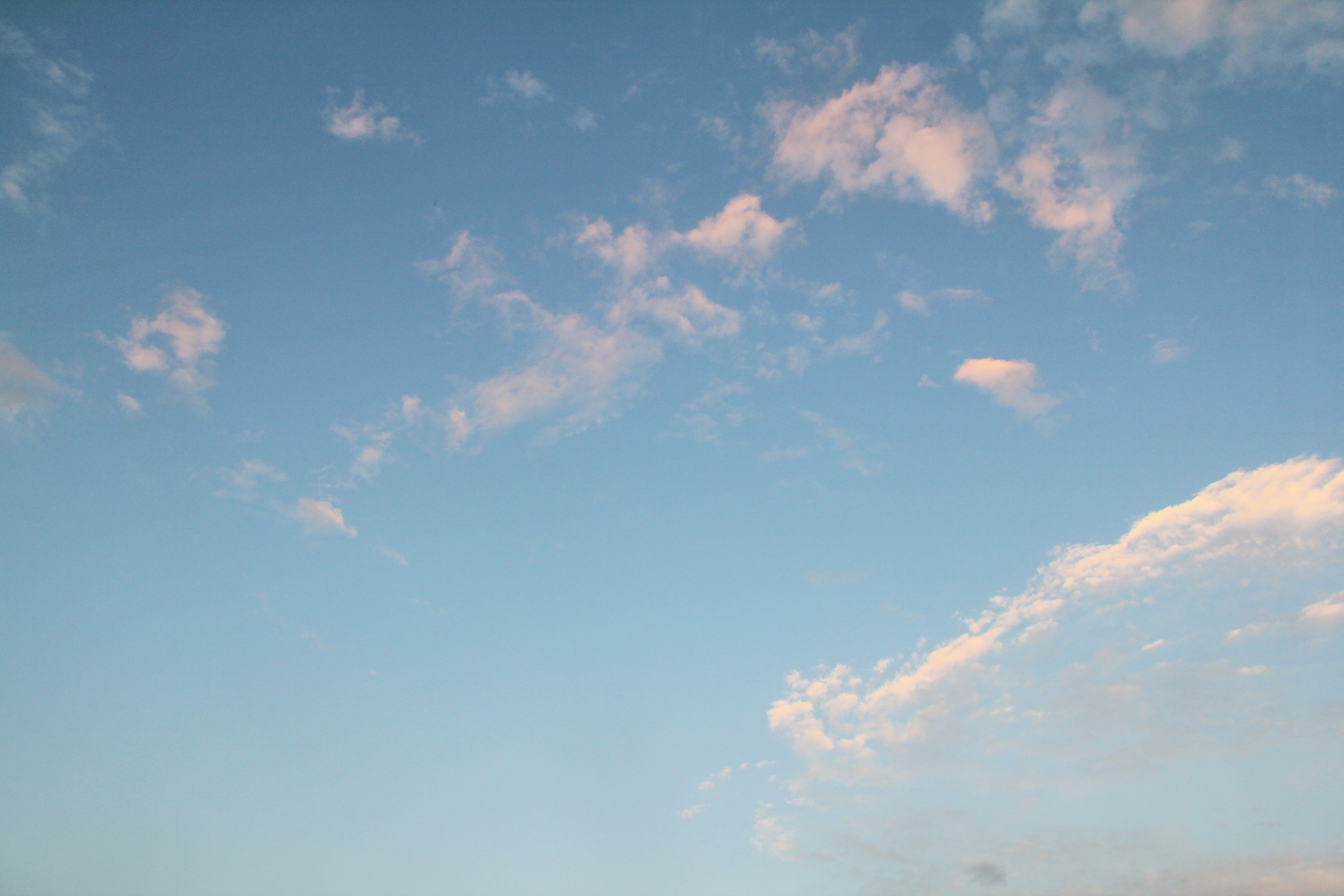 El amor es lo que le hace buscar y salvar a los perdidos, y perseverar hasta que cada uno de Sus hijos sea transformado a Su imagen. Su amor no descansará hasta que todos Sus hijos estén a Su lado en gloria. La esperanza de cada pecador no se basa en las respuestas teológicas sino en el amor de Cristo por los suyos. Sin él, no tenemos esperanza personal, relacional o eternamente..
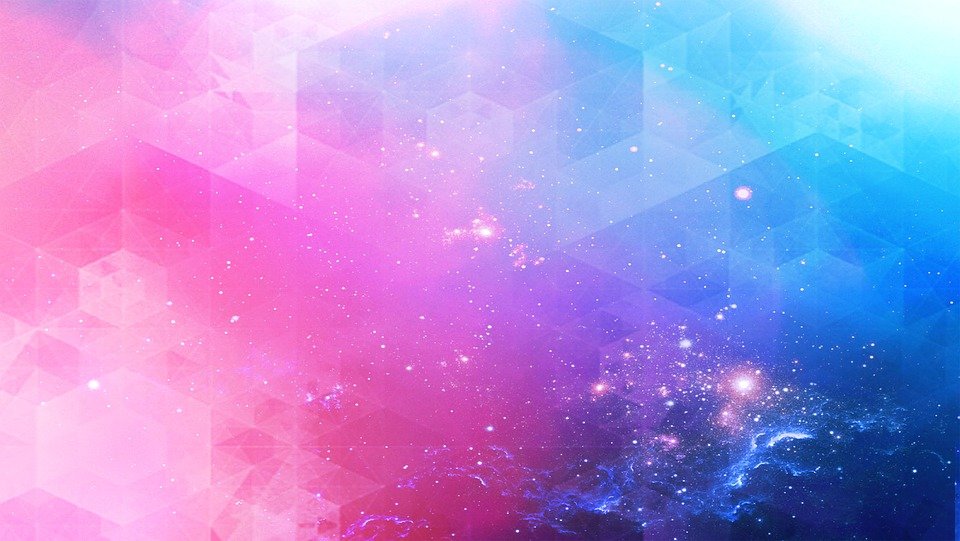 Romanos 8:31-39.
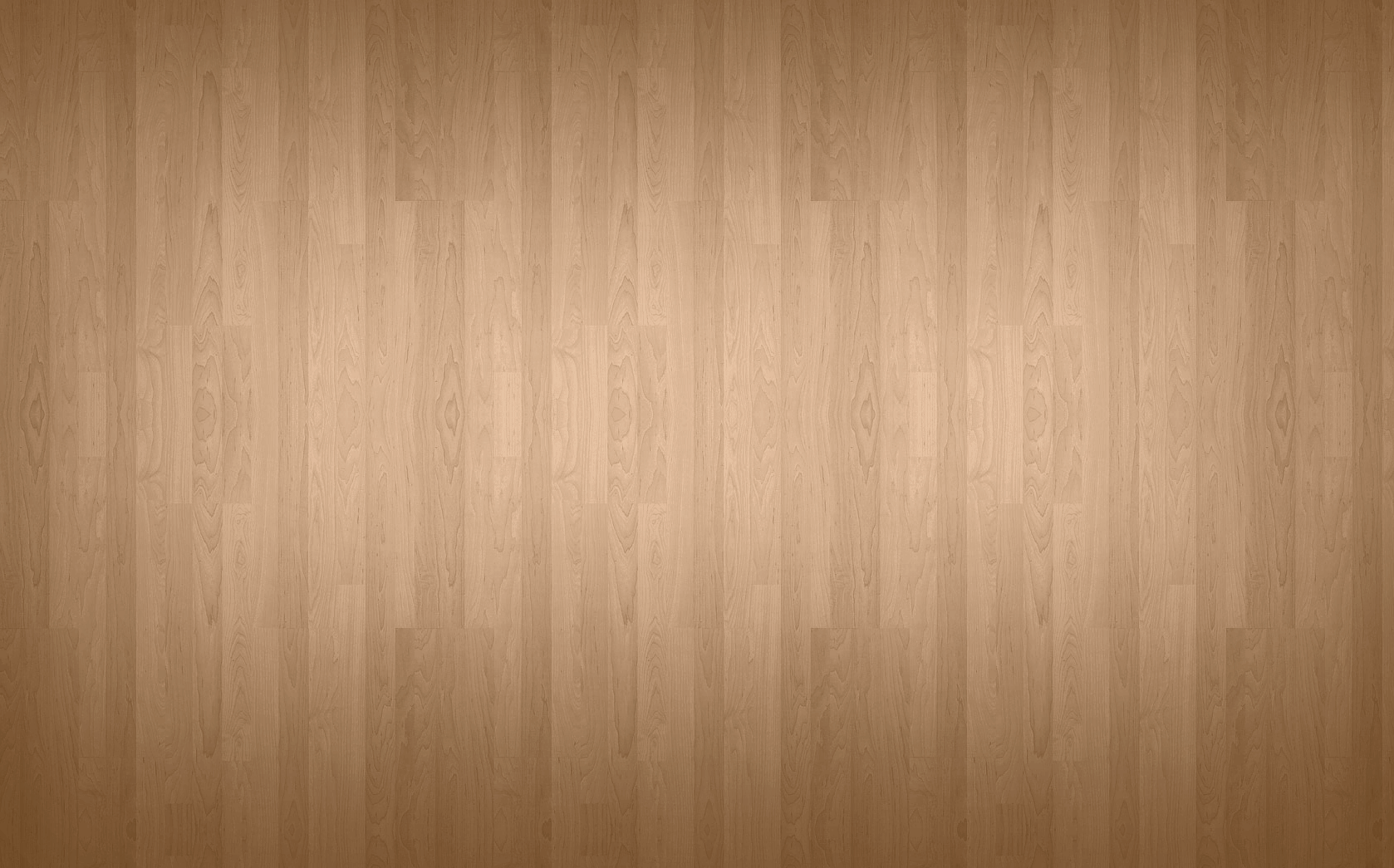 Queremos un ministerio que no exija un amor que sea así; es decir… ¡tan exigente! No queremos servir a los demás de una manera que requiere tanto sacrificio personal. Preferiríamos lanzar granadas de verdad a las vidas de las personas en lugar de poner nuestras vidas por ellas. Pero esto es exactamente lo que Cristo hizo por nosotros. ¿Podemos esperar ser llamados a hacer algo menos?
This Photo by Unknown Author is licensed under CC BY-SA
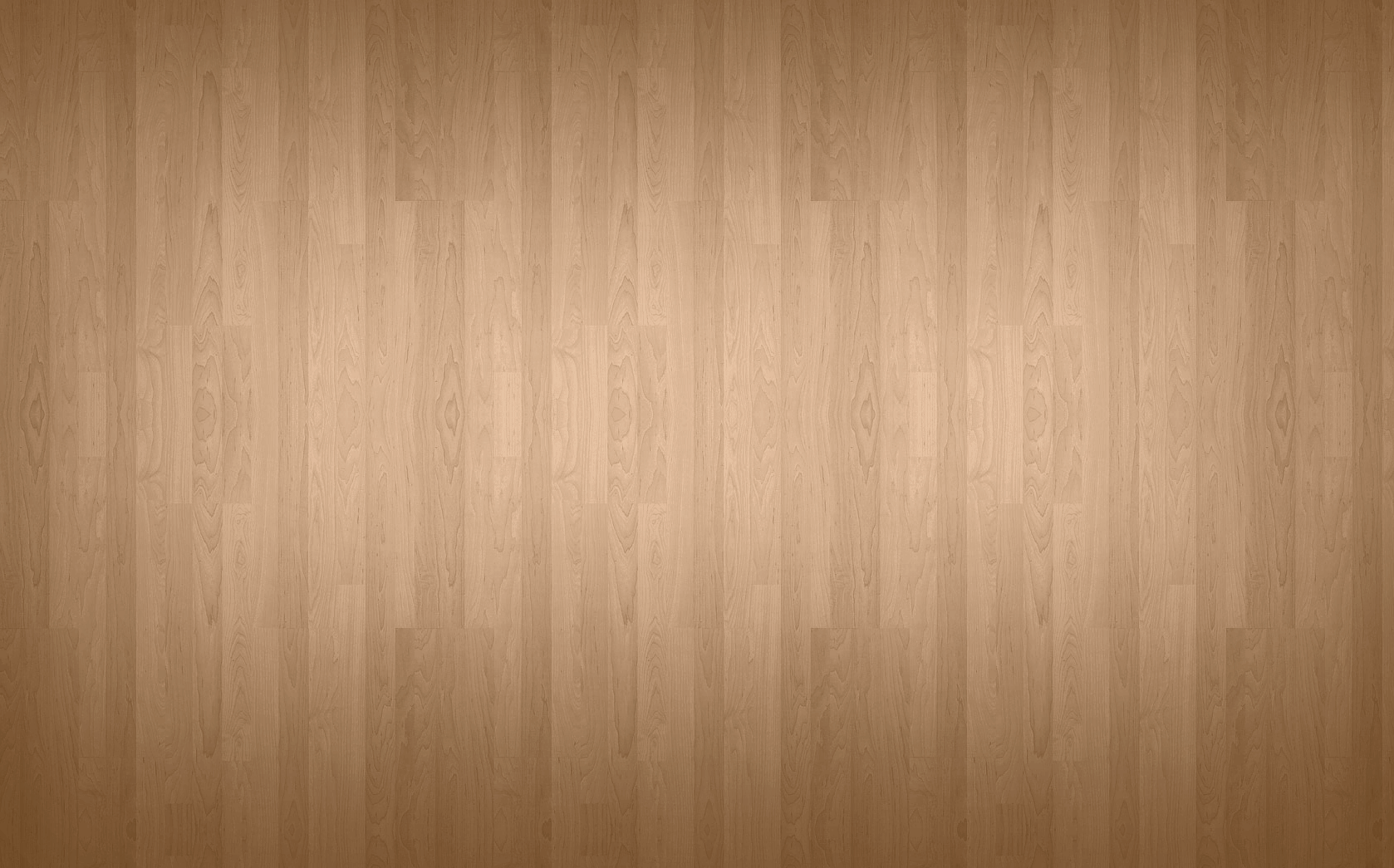 1 Corintios 13
This Photo by Unknown Author is licensed under CC BY-SA
El amor de Cristo no es solamente el fundamento de nuestra esperanza personal, sino que la encarnación de ese amor en nosotros es nuestra única esperanza para ser eficaces con los demás para Cristo.
No podemos ser parte de la obra vivificante de Cristo, sin estar dispuestos a sacrificar nuestras vidas. Por eso Jesús dijo: “Si alguno viene a mí, y no aborrece a su padre, y madre, y mujer, e hijos, y hermanos, y hermanas, y aun también su propia vida, no puede ser mi discípulo. Y el que no lleva su cruz y viene en pos de mí, no puede ser mi discípulo” (Lucas 14:26–27).
¿En qué medida son las personas en su vida una fuente de frustración personal? ¿Con qué frecuencia cede usted al estrés y hace cosas que no honran a Cristo o encarnan Su carácter? ¿Con qué frecuencia ve a la gente como un obstáculo para el ministerio en lugar de objeto del mismo? ¿A quién ha desechado? Cristo nos ha amado y nos ha llamado a encarnar ese amor abnegado donde quiera que Él nos ponga. ¿Sienten las personas ese amor en usted?
RELACIONES REDENTORAS
Cuando nos olvidamos del llamado a encarnar el amor de Cristo, asumimos nuestras relaciones como propias. Pronto estas se rigen nuestro placer, comodidad y ligereza.
Nos irritamos con las personas que interfieren en estas cosas, y gran parte de nuestro enojo se debe al hecho de que somos ladrones de relaciones. ¡La gente no nos pertenece; le pertenece a Dios!
Las relaciones no son principalmente para nuestra realización. Por el contrario, las relaciones entre los pecadores son turbias, difíciles, de intenso trabajo, y exigentes, pero de esta forma, están diseñadas para dar la gloria a Dios y para nuestro bien, conforme Él es adorado y nuestros corazones son cambiados.
El ministerio personal efectivo comienza cuando confesamos que hemos tomado las relaciones que pertenecen a Dios y las hemos utilizado para nuestros propios propósitos egoístas.
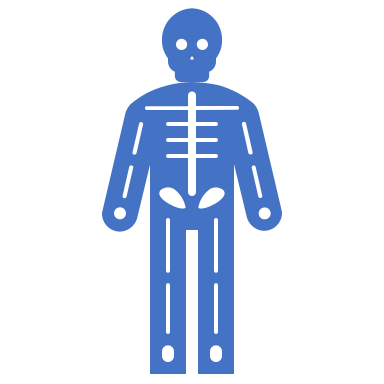 Cuando confesamos y nos arrepentimos estamos dispuestos a preguntar qué papel pueden desempeñar nuestras relaciones en la obra que Cristo quiere hacer. Si las relaciones que Dios nos da no son solo un lujo para nuestra propia felicidad, ¿cuál es el plan de Dios para ellas? Esto nos lleva a la función de Amar en el ministerio personal. La relación de Dios con nosotros es amor y redención, y quiere que nuestras relaciones reflejen esas cualidades.
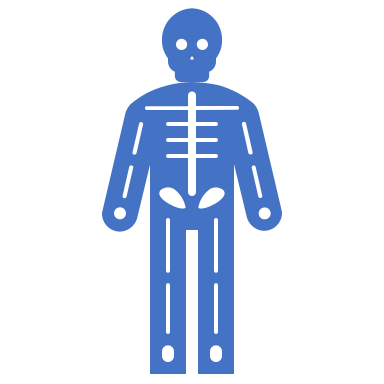 Esto significa por lo menos tres cosas:
1. Él tiene un objetivo más elevado para nuestras relaciones que nuestra felicidad personal.
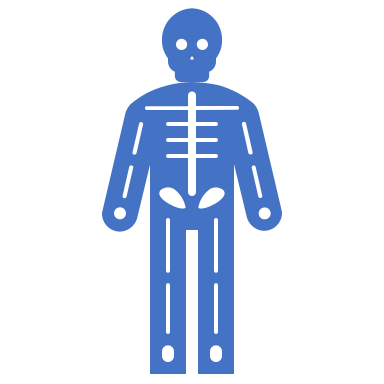 2. Él quiere que nuestras relaciones sean el contexto para el cambio que Él obra en nosotros y a través de nosotros.
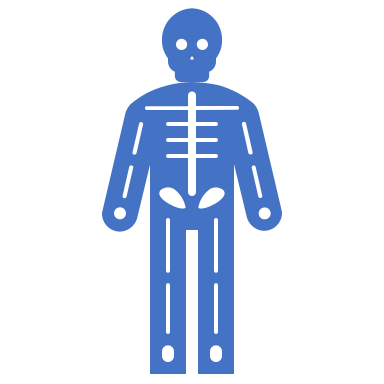 3. Necesitamos desarrollar relaciones que fomenten esta obra de cambio.
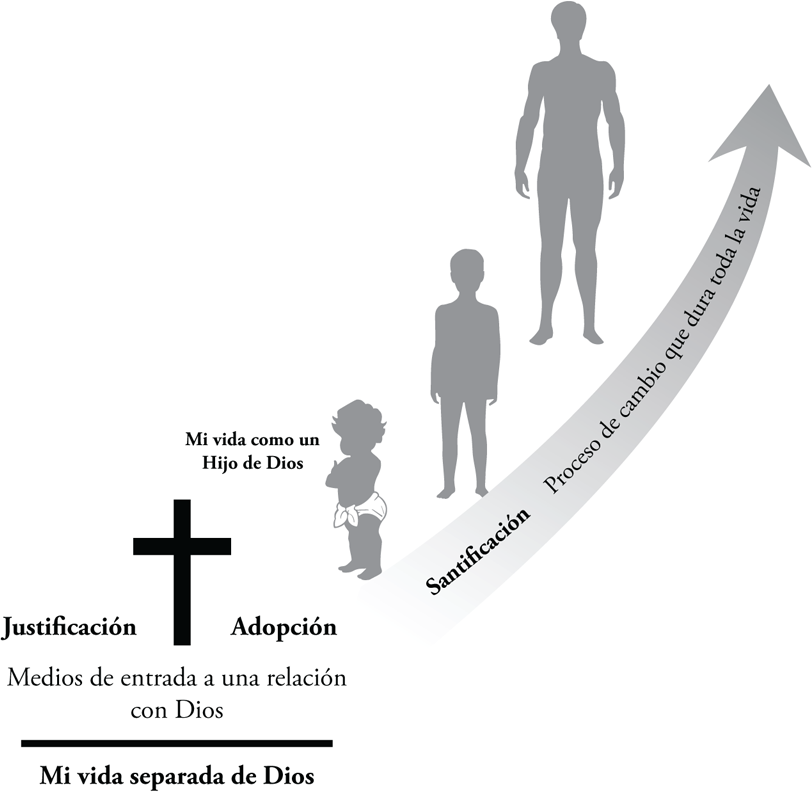 El Fundamento Relacional para el Ministerio: La Salvación como Nuestro Modelo
Al observar la obra de Dios en nosotros como el modelo para nuestro trabajo para Él, surgen tres principios prácticos:
1. La actividad redentora de Dios siempre se lleva a cabo dentro de las relaciones.
2. El primer paso de Dios para cambiarnos es llevarnos a una relación con Él.
3. Nuestras relaciones son esenciales para la obra que Dios está llevando a cabo en nosotros y en otros.
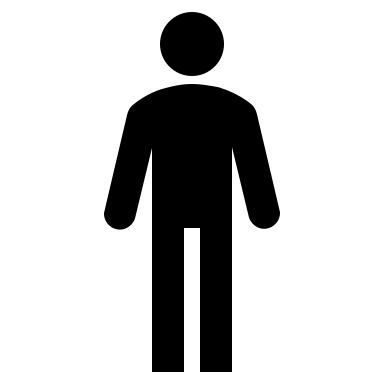 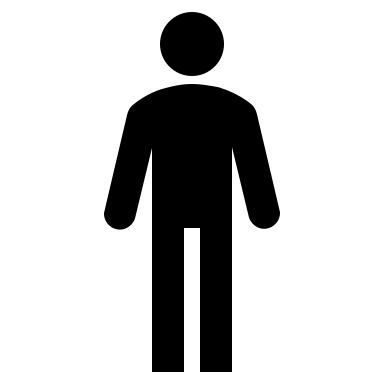 Juan 1:40-42
Andrés
Simon Pedro
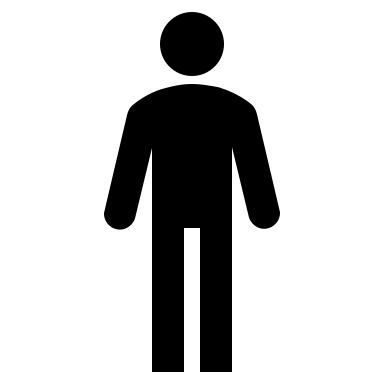 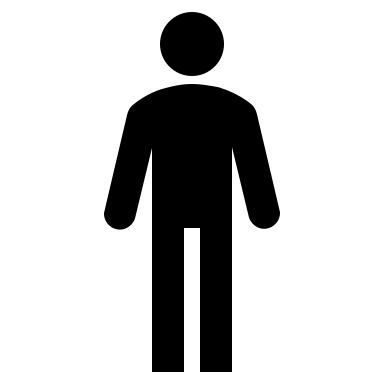 Juan 1:44-45
Felipe
Natanael
Por ello, nuestras relaciones no nos pertenecen, pertenecen al Señor y son santas. Dios las usa para preparar un pueblo para sí mismo. Estas relaciones cotidianas son esenciales para el plan de transformación personal dispuesto antes de la fundación del mundo.
Dios nos da oportunidades todos los días para servir a los atribulados, enojados, desalentados, derrotados, confundidos, y ciegos. Esta es la forma en que Él trabaja y llama a cada uno de Sus hijos a que sean parte de ello.
Comienza con sus actitudes. Cuando piensan en el otro desde una perspectiva horizontal, se muestran desalentados, sin esperanza, y cínicos. Después de todo, han hecho todo lo imaginable para que la otra persona se arregle pero nada ha funcionado. Pero cuando son conscientes de que Dios está presente con Su propio propósito redentor, tendrán motivos de sobra para tener esperanza.
Comienza con sus actitudes. Cuando piensan en el otro desde una perspectiva horizontal, se muestran desalentados, sin esperanza, y cínicos. Después de todo, han hecho todo lo imaginable para que la otra persona se arregle pero nada ha funcionado. Pero cuando son conscientes de que Dios está presente con Su propio propósito redentor, tendrán motivos de sobra para tener esperanza.
Ver este momento desde la perspectiva redentora también cambiará su postura. En el modelo horizontal, ellos disputan entre sí como enemigos con agendas opuestas. Luchan por asegurarse de que su voluntad se imponga.
Pablo lo capta en Efesios 6, cuando llama a los padres a criar a sus hijos en la “disciplina y amonestación del Señor”. Esto cambia radicalmente la agenda de los padres. El enfoque horizontal desaparece. El llamado es a ser parte de la obra de Dios de transformación del corazón - a ayudar al niño a cambiar de un pecador centrado en sí mismo a alguien que ama a Dios por encima de todo lo demás.
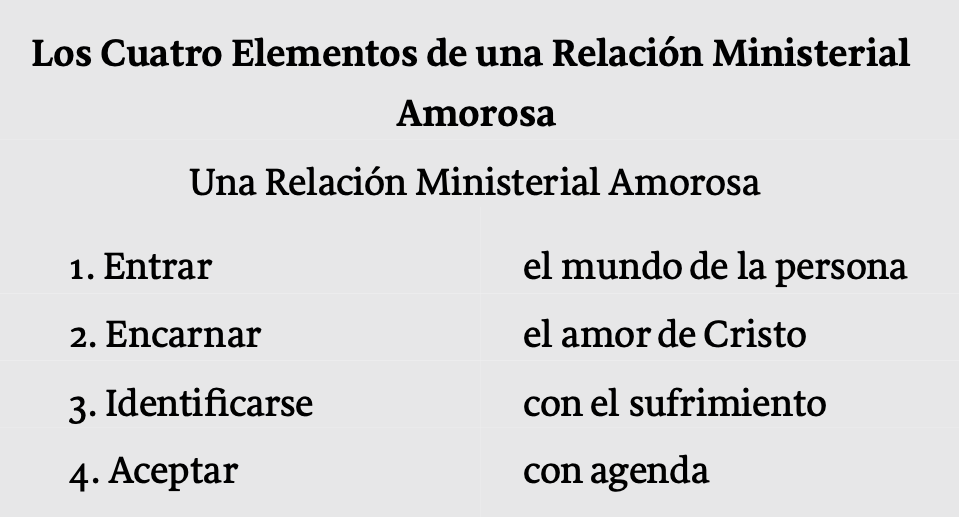 En este mundo no hay escasez de necesidades. Nuestro problema es que perdemos las oportunidades que Dios pone en nuestro camino. ¿Cómo podemos buscarlas de manera efectiva? Comenzamos por reconocer las puertas de entrada que Dios nos da, los medios de entrada que van desde una relación informal a una relación que cambia la vida. ¿Cómo puede usted reconocerlos?
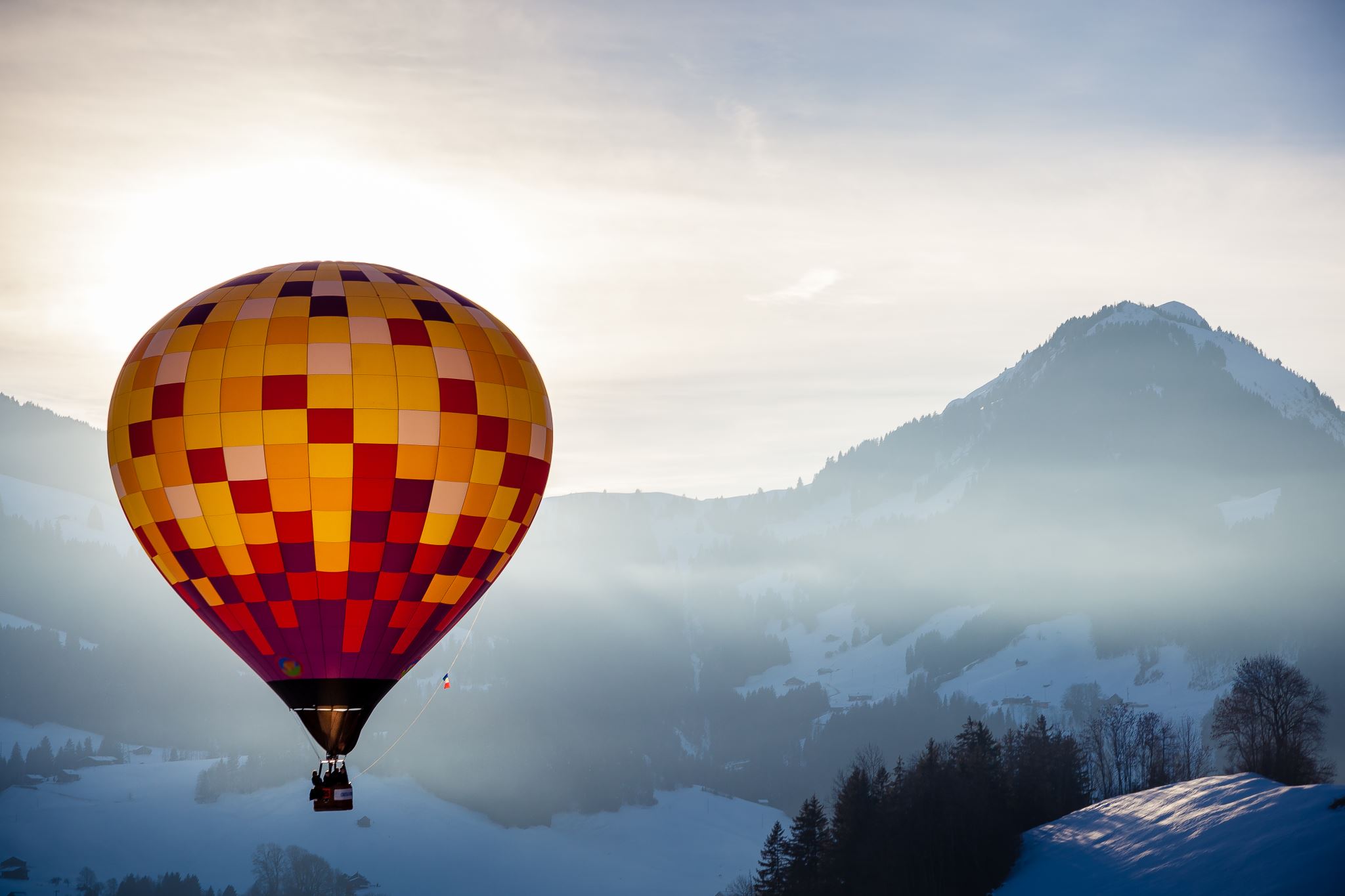 En primer lugar, no es el problema del que la persona quiere hablar. Podemos centrarnos en el problema y perder a la persona ahí mismo. El ministerio bíblico personal incluye sin dudas la resolución de problemas, pero debe estar centrado en la persona.
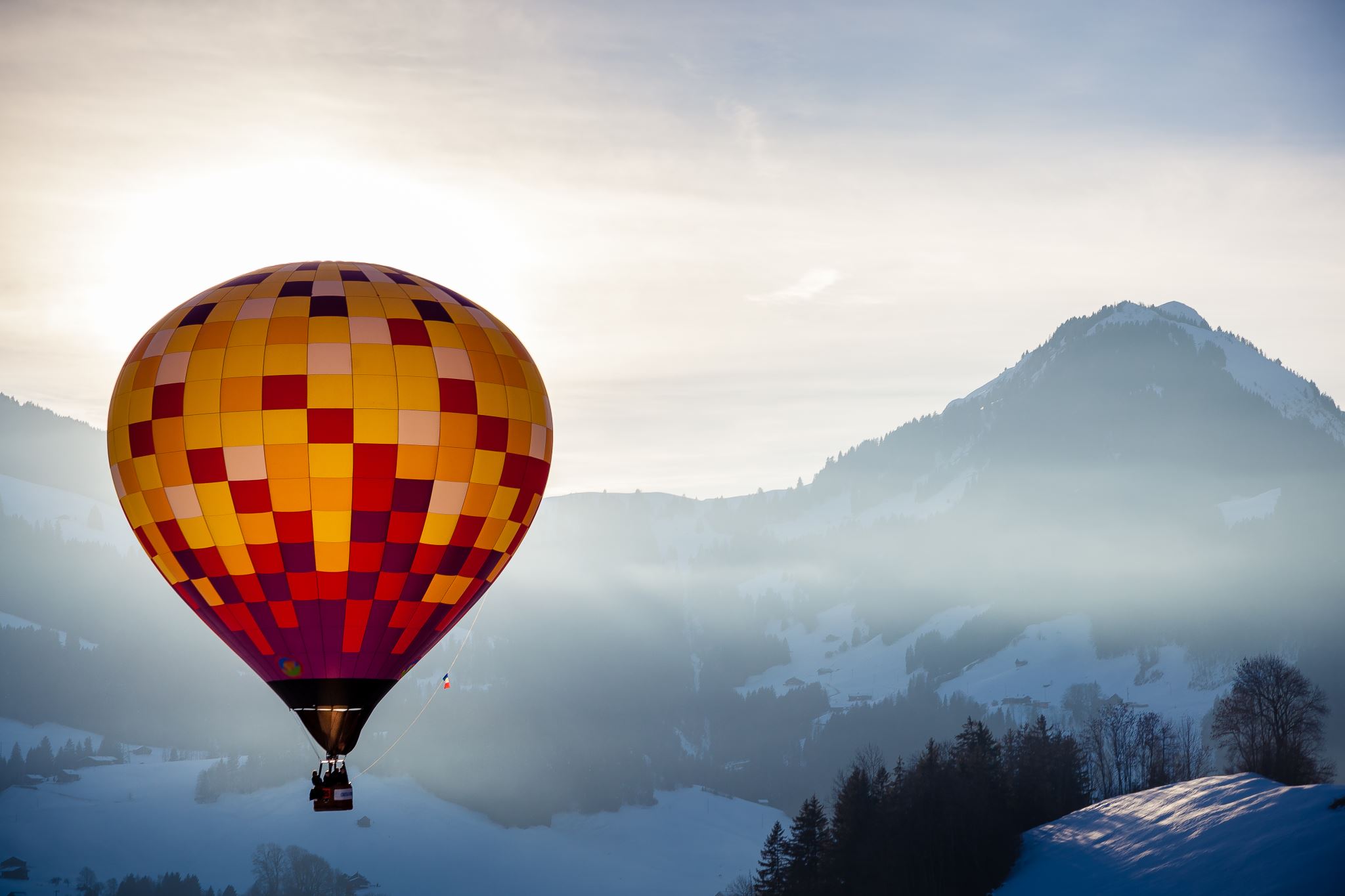 la puerta de entrada no es una situación o circunstancia en la vida de la persona. Por debajo de estas, se encuentran las luchas más profundas del corazón, que constituyen el enfoque de Dios. Tampoco la puerta de entrada es otra persona o un problema de relaciones. Debemos resistir la tendencia a tener un ministerio totalmente enfocado en los problemas.
Vamos a escuchar la palabra problema (adulterio, duda, miedo, lujuria, robo, codicia, envidia, conflicto) y luego dispararemos de inmediato, hasta que hayamos dicho todo lo que sabemos acerca de lo que la Biblia dice acerca del tema. Esto no solo viola la manera en que Dios quiere que Su Palabra sea utilizada, sino que pasa completamente por alto las luchas del corazón de la persona con el problema.
“¿Con qué esté luchando esta persona en medio de la situación?” o, “¿Qué tiene atrapado a esta persona en este momento?” La puerta de entrada no es lo que usted piensa que es el objeto de lucha de la persona, sino que es la lucha que la persona confiesa.
Cuando tratamos con las luchas reales de la gente, ellos responden: Esta persona me ha escuchado. Esta persona me entiende. Quiero más de este tipo de ayuda. Este es el poder de una relación de amor. Así que, una puerta de entrada no es el problema objetivo que una persona ha encontrado, sino su experiencia particular de ese problema
Cómo puede reconocer las puertas de entrada que Dios pone en su camino? Escuche con propósito. Concéntrese en la persona en medio del problema. Conforme ella cuenta su historia, ésta saldrá como una mezcla caótica del presente, el pasado, las emociones, y las interpretaciones personales. Entrénese en escuchar cuatro cosas que le mostrarán dónde la persona está luchando.
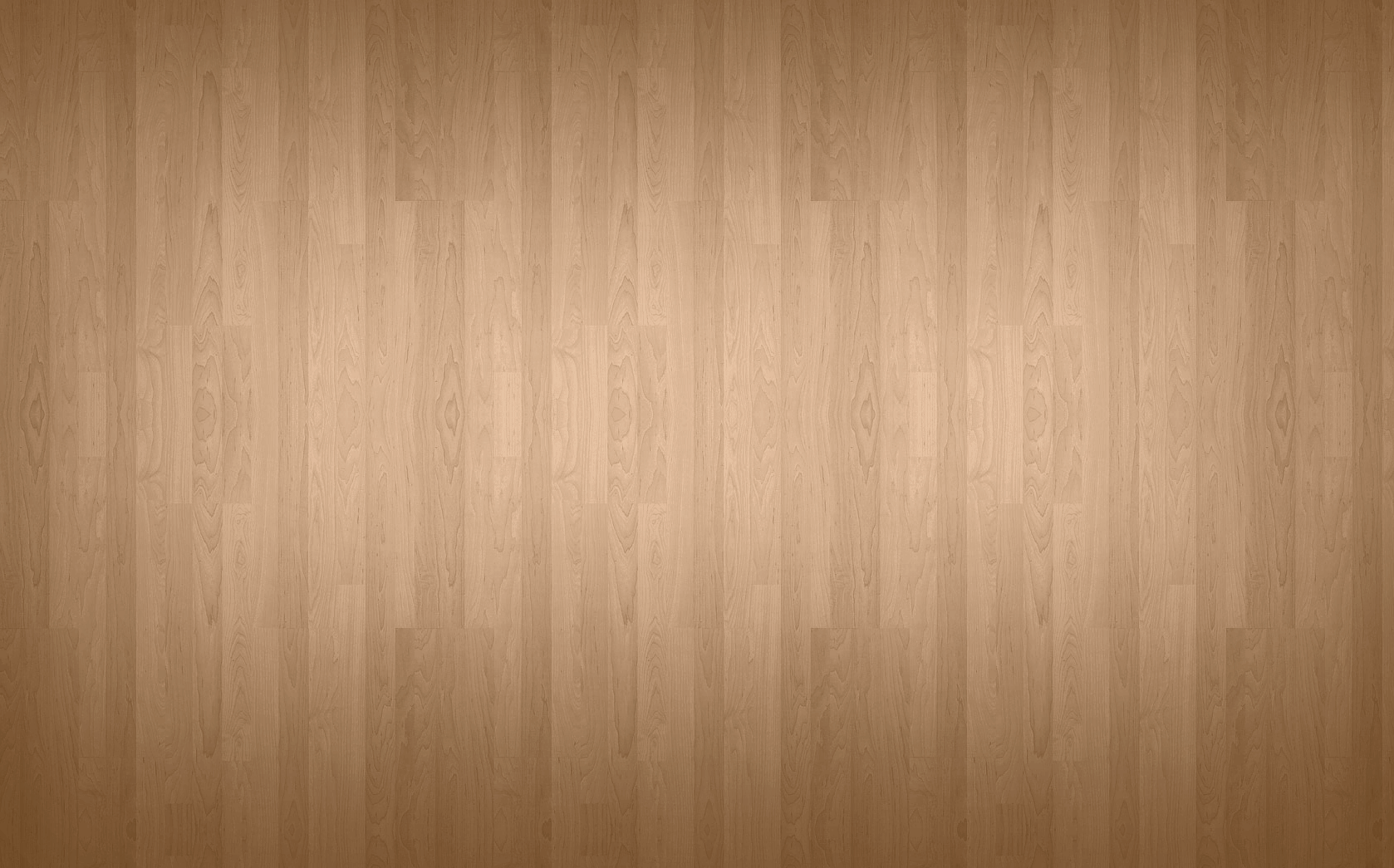 1. Escuche las palabras emocionales. (“Estoy enojado.” “Tengo miedo.” “No puedo dejar de llorar.”)
2. Escuche las palabras de interpretación. (“Esto no debería suceder.” “Supongo que estoy recibiendo lo que me merezco.” “Me pregunto si vale la pena levantarse por la mañana.”)
This Photo by Unknown Author is licensed under CC BY-SA
3. Escuche hablar de sí mismo. (“Soy un fracaso.” “Esto siempre me sucede.” “Yo no tengo lo que se necesita para hacerle frente a esto.”)
4. Escuche hablar de Dios. (“Yo pensaba que estaba haciendo lo que Dios quería.” “Él simplemente no oye mis oraciones.” “¿Cómo podría Dios permitir que esto me suceda?”)
Nosotros sabemos que Dios no le ha fallado a esa persona, no se ha ido a casa, ni está ocupado ayudando a otros. Pero las nubes oscuras de las circunstancias pueden impedir que una persona vea a Dios, quien está allí y está obrando.
Hágale saber a la persona que usted ha escuchado su problema. Cuando usted vea que el tema va apareciendo, repítaselo, de ser posible en sus propias palabras. Al hacer esto usted está diciendo, “Dios te ha enviado a alguien que te escucha, que ha empezado a entender por lo que estás pasando”.
Hágale saber a la persona que Dios está ahí y que Él entiende el problema. Para esto no lleve a la persona a un bosquejo teológico. Vaya a pasajes de las Escrituras que hablen exactamente de eso que la tiene atrapada. De esta manera, usted logra dos cosas. Usted la ayuda a (1) reconocer que la Escritura habla a los problemas más profundos de la experiencia humana y (2) a ver que Dios se revela a Su pueblo más poderosamente en medio de las experiencias donde ellos temen que Él no está.
Hágale saber a la persona que va a estar con ella.
Una de las luchas más comunes en las crisis es la sensación de que uno está completamente solo. Debido a esto, es muy desalentador cuando la gente le lanza respuestas rápidas y se marcha. Se siente como si las personas se olvidaran rápidamente de su vida para volver a las suyas propias. Por esta razón, es muy importante encarnar, desde el principio, la promesa de Dios “Yo estaré contigo”.
EL COMIENZO DEL CAMBIO
Cuando usted procura ministrar a las personas de esta manera, sus corazones responderán de tres maneras que sientan las bases para proseguir el ministerio – y el cambio - en los próximos días.
1. Confianza horizontal. A menudo, las personas en problemas no se abren fácilmente. Tienen miedo de recibir más heridas y les resulta difícil confiar en los demás. Pero cuando me puedo conectar con la experiencia real de la persona en medio de una prueba, tengo la oportunidad de generar confianza.
A medida que usted trata de servir a esta persona, le está pidiendo que ponga la “vajilla de porcelana” de su vida en sus manos. Va a pedirle que hable de los temas más importantes y sensibles de su vida. Ella solo hará esto cuando confíe en usted. La mayoría de nuestras conversaciones son impersonales y de auto-protección. Hablamos mucho, pero sin mucha sustancia. Nos reservamos los momentos personales de auto-revelación para las personas de confianza.
2. Esperanza vertical. Dios no solo sorprende a la gente en problemas con Su gracia, Él los llama a hacer cosas que son difíciles e inesperadas, cosas que contradicen los instintos normales de la persona. Dios va a decir: “Escúchame. Confía en mí. Sígueme”.
una persona en pruebas grandes mira al Señor y ve cualquier cosa menos esperanza. Por lo tanto, en esos primeros momentos estamos ayudando a la persona a ver al Señor, a reconocer que Él entiende las luchas secretas, que está presente con él o ella, y que ofrece una ayuda que realmente ayuda.
3. Compromiso con el proceso. Rara vez vendrá una persona a usted y le dirá: “Yo sé que Dios quiere obrar un cambio maravilloso en mi corazón. Me preguntaba si usted estaría dispuesto a ayudar”. Es posible que la persona no busque ninguna ayuda en absoluto, solo un lugar para expresar y contar su historia. Él puede estar buscando un aliado o alguien para validar sus acciones e interpretaciones. Incluso, cuando la gente hace una cita formal para hablar conmigo, no todos ellos se han comprometido a buscar ayuda o a cambiar.
Lo principal que deben tratar de lograr en su primera conversación con una persona es ayudarlo a estar dispuesto a hablar de nuevo. La primera charla puede ser solamente para que la persona se desahogue, pero la segunda conversación significa algún tipo de compromiso con el proceso de cambio que Dios realiza. Ese es mi objetivo: animar a la persona a confiar en Él
Lo principal que deben tratar de lograr en su primera conversación con una persona es ayudarlo a estar dispuesto a hablar de nuevo. La primera charla puede ser solamente para que la persona se desahogue, pero la segunda conversación significa algún tipo de compromiso con el proceso de cambio que Dios realiza. Ese es mi objetivo: animar a la persona a confiar en Él
Aquí hay algunas preguntas útiles para encontrar puertas de entrada, que usted podría hacerle a la mujer cuyo marido la dejó. 
• “¿Qué le vino a la mente al leer la nota?”
• “¿Cuál es su mayor lucha en este momento?”
• “¿Con qué se está enfrentando usted ahora que nunca pensó que se enfrentaría?”
• “¿Qué está sintiendo?”
• “¿A qué tiene miedo en este momento?”
• “¿Qué le vino a la mente al leer la nota?”
• “¿Cuál es su mayor lucha en este momento?”
• “¿Con qué se está enfrentando usted ahora que nunca pensó que se enfrentaría?”
• “¿Qué está sintiendo?”
• “¿A qué tiene miedo en este momento?”
“¿Cuando no puede dormir, ¿qué pensamientos la mantienen despierta?”
• “¿Qué parte de la situación le está afectando más?”
• “¿Con qué remordimientos lucha?”
Hay cuatro razones principales para encarnar a Cristo en las relaciones que Dios nos da.
Es una protección para usted. En el ministerio personal, el pecado de la persona que usted está ayudando se revelará con el tiempo en su relación. Si usted está ministrando a una persona airada, en algún momento esa ira se dirigirá a usted. Si usted está ayudando a una persona que lucha con la confianza, en algún momento ella desconfiará de usted. Una persona manipuladora tratará de manipularlo. Una persona deprimida le dirá que ha intentado todo lo que le sugirió y no funcionó. ¡Usted no puede pararse cerca de un charco sin que el fango finalmente lo salpique!Proverbios 6:27
Gálatas 6:1 dice: “Hermanos, si alguno fuere sorprendido en alguna falta, vosotros que sois espirituales, restauradle con espíritu de mansedumbre, considerándote a ti mismo, no sea que tú también seas tentado”.
Una de las cosas más amorosas que podemos hacer es estar comprometidos a un humilde auto-examen: ¿Cómo respondemos cuando pecan contra nosotros? A medida que el pecado de la persona forma parte de nuestra experiencia, ¿demostramos el poder de la gracia de Cristo? ¿Encarnamos a Cristo al lidiar con el pecado?
2. Ofrece un ejemplo vivo. Si seguimos el ejemplo de Cristo, la persona que estamos tratando de ayudar debe experimentar en nosotros lo que es el verdadero amor, la compasión, la mansedumbre, el perdón, la tolerancia, la bondad y la humildad, a pesar de que somos seres humanos caídos. De esta manera, los momentos de ministerio personal no son solo la parte teórica de una clase, ¡sino que son el laboratorio también!
3. Da evidencia de lo que el Señor puede hacer. Las metas que nos trazamos para las personas pueden parecer poco realistas. A ellas les cuesta trabajo imaginar cómo podrán jamás hacer estas cosas en sus circunstancias actuales. Pueden estar tan conscientes de sus fracasos que verán el nuevo camino de Dios como algo completamente imposible. El ministerio personal le ofrece a usted una dulce oportunidad para hablar sobre esta duda y este miedo, no sólo con palabras, sino con su vida también.
4. Mantiene a Cristo en el centro. La esperanza que le ofrecemos a la gente es más que un conjunto de estrategias. ¡Nuestra esperanza es Cristo! Solamente en Él, la gente perdida, confundida, airada, herida, y desalentada encuentra lo que necesita ser y puede hacer lo que Dios quiere. No somos gurús. No somos más que instrumentos en manos de un poderoso Redentor.
4. Mantiene a Cristo en el centro. La esperanza que le ofrecemos a la gente es más que un conjunto de estrategias. ¡Nuestra esperanza es Cristo! Solamente en Él, la gente perdida, confundida, airada, herida, y desalentada encuentra lo que necesita ser y puede hacer lo que Dios quiere. No somos gurús. No somos más que instrumentos en manos de un poderoso Redentor.
8 CAPÍTULO
CULTIVANDO RELACIONES CON OTROS IDENTIFICANDONOS CON SU SUFRIMIENTO
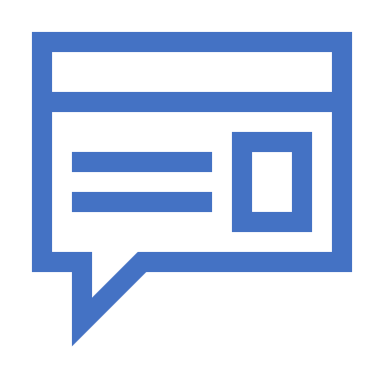 EN UN MUNDO DONDE EL SUFRIMIENTO ES COMÚN
No nos gusta pensar en ello, pero vivimos en un mundo donde el sufrimiento es común. En un mundo caído, poblado por pecadores, esto no debería sorprendernos. Deberíamos estar sorprendidos de que no sufrimos más. Nuestras gamas de sufrimiento varían desde las heridas temporales por la desconsideración de alguien hasta horribles experiencias de maltrato y abuso. Todos somos pecadores sufrientes. Es lo que tenemos en común con toda la gente que conocemos. Como tal, es un terreno común para el ministerio personal.
Con demasiada frecuencia, reducimos nuestro ministerio a temas bíblicos trillados y promesas de oración, y establecemos una amplia zona de amortiguación alrededor de las personas que están en profundo dolor.
Claro, podemos enviar una carta, hacer una visita, hacer una oración, y leer un pasaje, pero estamos intranquilos y ansiosos por irnos. Pero tarde o temprano, sufriremos también.
La realidad del sufrimiento personal.
La Biblia declara claramente que Dios es soberano sobre todas las cosas, incluso el sufrimiento. Muchos de nosotros piensan erróneamente que Dios no tiene nada que ver con las cosas malas que suceden en nuestro mundo. Sin embargo, la Escritura nos lleva en una dirección completamente diferente, y arraiga nuestra esperanza en la realidad de que Dios no es el autor de nuestro sufrimiento, pero Él está con nosotros en nuestro sufrimiento (Éxodo 4:11; 1 Samuel. 2:2–7; Dn. 4:34–35; Pr. 16:9; Sal. 60:3; Is. 45:7; Lm. 3:28; Am. 3:6, Hch. 4:27–28; Ef. 1:11).
La Biblia dice claramente que Dios es bueno. Es una idea equivocada el decir que un Dios bueno de verdad nunca permitiría que una persona sufra, o que si Dios realmente le amaba, no hubiese permitido que le pasara x cosa. La Biblia declara que un Dios infinitamente bueno está en medio de nuestras experiencias más dolorosas (Sal. 25:7–8; 34:8–10; 33:5; 100:5; 136; 145:4–9).
La Biblia dice claramente que Dios tiene un propósito con nuestro sufrimiento. La Biblia no presenta el sufrimiento como un obstáculo para nuestra redención, sino como una herramienta que Dios usa para llevar a cabo Su propósito redentor en nosotros (Rom. 8:17; 2 Cor. 1:3–6; Fil 2:5–9; Stg. 1:2–8; 5:10–11, 1 Pedro).
La Biblia explica las razones principales por las que sufrimos.
Sufrimos porque vivimos en un mundo caído, plagada de enfermedades, desastres naturales, animales peligrosos, maquinarias rotas, etc.
• Sufrimos por nuestra carne. Gran parte de nuestro sufrimiento proviene de nuestras propias manos. Tomamos decisiones que hacen nuestras propias vidas dolorosas y difíciles.
Sufrimos porque otros pecan contra nosotros. Desde el prejuicio sutil hasta los ataques personales, todos sufrimos a manos de otros.
• Sufrimos por el Diablo. En realidad existe un enemigo en nuestro mundo, un tramposo y un mentiroso que divide, destruye y devora. Nos tienta con cosas que prometen dar vida, pero que en realidad la destruyen.
Sufrimos debido al buen propósito de Dios. Dios llama a Sus hijos a sufrir para Su gloria y para su bien redentor.
4. La Biblia es clara en que la soberanía de Dios sobre el sufrimiento nunca:
• Significa que el sufrimiento no es real (2 Co. 1:3–9; 4:1–16).
• Excusa al malhechor (Habacúc, Hechos 2:22–24; 3:14–23).
ELEMENTO 3 DE AMAR: IDENTIFICARSE CON EL SUFRIMIENTO
¿Ha pasado alguna vez por un momento difícil que le ha hecho sentirse completamente solo? ¿Se ha sentido como si usted fuera dos personas diferentes, el que sufre en privado y la persona que la gente a su alrededor “conoce”? ¿Ha querido alguna vez contar su historia, pero ha sentido miedo de lo que otros puedan pensar?
El sufrimiento no es solo la base común de las relaciones humanas, sino uno de los talleres más útiles de Dios. Como embajadores de Dios, tenemos que aprender a identificarnos con los que sufren. Para ello, aprendemos del ejemplo del Consejero Maravilloso en pasajes como Hebreos 2:10–12.
Este pasaje trata de cómo Cristo, “el autor de nuestra salvación” se identifica con nosotros. Nos dice que estamos en la misma familia de Cristo. Esta familia es más que la familia del hombre. El autor de Hebreos señala a una identidad compartida muy específica. Estamos con Cristo en la familia de los que sufren. No debemos olvidar que servimos a un Salvador Sufrido.
Jesús es compasivo y comprensivo. Él nos puede ayudar porque es como nosotros. Pasó por lo que estamos pasando ahora. Él nos conoce y conoce nuestras experiencias, porque estamos en la misma familia, la familia de aquellos que han sufrido.
El pasaje dice que Cristo no se avergüenza de llamarnos “hermanos”. El título hermano expresa una posición particular en la familia, una relación de igualdad entre hermanos. Cristo no podría haber elegido un término más poderoso para identificarse con nosotros.
Tres aspectos de esta identificación se destacan:
1. Estamos en la misma familia.
2. Estamos en una posición similar en la familia.
3. Compartimos experiencias de vida similares, debido a esa posición.
Tres aspectos de esta identificación se destacan:
1. Estamos en la misma familia.
2. Estamos en una posición similar en la familia.
3. Compartimos experiencias de vida similares, debido a esa posición.
Esto refleja el carácter humilde del ministerio personal. Nuestro servicio no debe tener un carácter de “yo estoy por encima de ti por ser alguien que ya lo ha logrado”. Este brota de un humilde reconocimiento de que compartimos una identidad con aquellos a quienes servimos. Dios tampoco ha terminado su obra en mí. Nosotros somos hermanos y hermanas en medio del proceso de cambio guiado por Dios que dura toda la vida.
Esta postura es esencial para un ministerio personal que honre a Dios. En primer lugar, reconoce que Dios pone personas en mi camino, no solo para que ellas cambien, sino para que yo también cambie. El Consejero Maravilloso está trabajando en todos los que están en la sala. Dios usa repetidamente las dificultades de una relación de ministerio y la revelación de Su gloria redentora para desafiar, profundizar y fortalecer mi fe
Esta postura de identidad compartida también nos protege de la dependencia no saludable que puede descarrilar la consejería, el discipulado, y el ministerio personal. Nosotros no somos lo que la gente necesita. Nuestro objetivo es conectarlos a un Cristo vivo, activo y redentor.
Una identidad humilde como hermano-en-proceso, también ayuda a que mi vida sea un ejemplo. A veces la gente nos pone en un pedestal que le quita el poder a nuestras historias. Ellos escuchan nuestras historias, pero olvidan que somos pecadores al igual que ellos. Se olvidan de que vivimos con las presiones de las relaciones y el trabajo. Nosotros también tenemos que controlar nuestros pensamientos y ponerle riendas a nuestros deseos.
SUFRIR CON UN PROPÓSITO
Mire nuevamente a Hebreos 2.
 El núcleo de nuestra fraternidad con Cristo y con otras personas es el sufrimiento. Pero ¿cuál es el propósito de nuestro sufrimiento común?
El versículo 10 dice algo muy interesante (y un poco confuso) acerca de Cristo. Se dice que, como nosotros, fue perfeccionado a través del sufrimiento. El escritor establece una conexión entre la vida de Cristo y la nuestra. Si lo entendemos, vamos a obtener una mejor comprensión de cómo Él nos ha llamado a ministrar a otros.
El autor de Hebreos sugiere que hay una analogía directa entre la vida de Cristo y la nuestra. Así como Cristo fue declarado perfecto en la eternidad, nosotros somos declarados perfectos en Cristo (justificación). Y así como el sufrimiento de Cristo demostró su justicia en la tierra, también nosotros somos hechos santos a través del proceso de sufrimiento (santificación). ¡Estamos siendo perfeccionados a través del mismo proceso que Cristo pasó!
Nos da la oportunidad de concretarle la verdad a la gente. A menudo, las verdades que compartimos son despojadas de su poder porque la gente no puede verlas en acción. Pero debido a que compartimos una identidad con los que servimos, estas verdades se pueden presentar como realidades concretas en medio de la vida. Debemos encarnar las verdades que ofrecemos, al llevarlas de lo abstracto a los lugares conocidos de la vida cotidiana.
Anima a la gente a depender de Cristo y no de nosotros. Debemos presentarnos fielmente como personas que necesitan a Cristo en todo momento de cada día. No somos más que Sus embajadores, Sus instrumentos de cambio.

Anima a la humildad y la honestidad. Una de las diferencias radicales entre la terapia secular y el ministerio bíblico es la importancia de compartir la historia de nuestras propias luchas. Cristo quiere que yo dé evidencias de lo que Él puede hacer. Al ser humildemente honesto, el Redentor va a utilizar mi historia para darle esperanza a otra persona.
Redime mi historia. Dios ha permitido que yo pase por el pecado y el sufrimiento, no solo para cambiarme sino para permitirme servir a los demás. Mi historia es un pequeño capítulo en la gran historia de la redención, y Cristo está en el centro del escenario. Mi historia trata más de Él, que de mí. De esta manera, incluso mis fracasos redundan para Su gloria. En mi propia debilidad, necedad, e incapacidad, he aprendido la veracidad de Sus promesas y la realidad de Su presencia. Esto hace de mi historia un vehículo de cambio en las vidas de los demás.
Hace de mi vida una ventana a la gloria de Cristo. A menudo, la gente nos mira y quiere ser como nosotros. Podemos ser más maduros y podemos tener una mayor sabiduría, pero no somos esencialmente diferentes de las personas que esperamos ayudar. Pero cuando hacemos hincapié en que somos hermanos y hermanas, ya no somos vistos como modelos idealizados. Nos convertimos en las ventanas a través de las cuales la gente puede mirar para ver la presencia, el poder, el amor y la gracia de Cristo.
Da lugar a la adoración de Cristo. Cuando usted ha pasado quince minutos delante de un Monet, usted se alegra de que él tuvo pinceles, pero estos no son los que lo impresionan. Usted está impresionado por Monet y su habilidad como pintor. La postura de la hermandad presenta a Cristo como el gran Artista redentor. Nosotros somos simplemente pinceles en Sus manos. Los cambios gloriosos que Él pinta en los corazones de las personas no son el resultado de buenos pinceles, sino de las habilidades del Pintor.
CONSUELO, COMPASIÓN, Y SU HISTORIA
¿Qué significa consolar a los que sufren? ¿Cómo estar junto a ellos con compasión? A menudo no estamos seguros de qué decir. Luchamos con la forma de consolar a alguien que ha perdido a un ser querido, o que se enfrenta a experiencias pasadas de las que no se puede deshacer. No queremos comunicar verdades de manera fácil y trivial.
Necesitamos mostrarle que las verdades que compartimos son lo suficientemente fuertes como para sostenerlo. Antes que todo queremos que él sepa que no está solo, porque Cristo está presente como su Ayudador en tiempos de problemas. La pregunta es “¿Cómo evitar estos escollos y lograr estas metas?”
Una respuesta útil se encuentra en la segunda carta de Pablo a la iglesia en Corinto.
2 Corintios 1:3-11
EL MODELO: 
VER EL SUFRIMIENTO Y EL CONSUELO DESDE LA PERSPECTIVA DE LA REDENCIÓN
Si usted enumerara todo lo que sabe sobre el sufrimiento y el consuelo, ¿cuáles son los temas que aparecerían en su lista? ¿Tiene problemas en poner el amor de Dios junto con Su llamamiento a que suframos? ¿Parecen contradictorios los dos? En una cultura que canoniza el bienestar y ve el sufrimiento como una interferencia horrible, necesitamos un paradigma bíblico tanto del sufrimiento como de la consolación. Pablo lo ofrece aquí.
Dios es la fuente de la verdadera compasión. La consolación real es más que pensar en las cosas correctas en los momentos de pruebas. Se trata de tener mi identidad arraigada en algo más profundo que mis relaciones, posesiones, logros, riquezas, salud, o mi capacidad para entenderlo todo. La consolación verdadera se encuentra cuando comprendo que estoy en el hueco de la mano de Aquel que creó y gobierna todas las cosas. Lo más valioso en mi vida es el amor de Dios, un amor que nadie puede quitar. Cuando mi identidad está arraigada en Él, las tormentas de problemas no me podrán arrastrar.
Esta es la consolación que ofrecemos a las personas. No las consolamos diciéndoles que las cosas saldrán bien. Puede que no. La gente alrededor de ellos puede cambiar, pero quizás no. La Biblia nos dice una y otra vez que todo a nuestro alrededor se encuentra en proceso de desaparición. Dios y Su amor es todo lo que queda, ya que las culturas y los reinos se levantan y caen. La consolación se encuentra al hundir nuestras raíces en la realidad invisible del amor siempre fiel de Dios.
Pablo dice aún más aquí. Él dice que si no fuera por Dios, en la tierra no existiría la compasión. Él es la fuente de toda compasión. Este punto es importante, porque si Dios es la fuente de la compasión, no tiene sentido que Sus hijos sean indiferentes. Si somos miembros de Su familia y partícipes de Su naturaleza divina, cada vez más conformes a Su imagen, entonces nuestra compasión nos debe distinguir. Debemos ser más que máquinas contestadoras teológicas.
La consolación que hemos recibido del Señor tiene una perspectiva de ministerio. Dios me ha elegido a mí, no solo para ser el destinatario de Su gracia, sino para transmitir Su gracia a los demás. No debo acaparar la consolación que he recibido como una herencia espiritual. He sido llamado a compartir lo que he recibido
Dios quiere que compartamos el sufrimiento de Cristo. La lógica en 2 Corintios es sencilla: usted ha sido llamado a sufrir para que experimente la consolación de Dios. Usted ha experimentado la consolación de Dios, para que pueda consolar a otros. A medida que estos reciben la consolación de Dios a través de usted, pueden llevar esa consolación a los demás. Nuestro sufrimiento no es una brecha en el amor de Dios, como si el Diablo hubiese entrado sigilosamente mientras el Señor estaba de espaldas.
Pedro lo dice así: “Amados, no os sorprendáis del fuego de prueba que os ha sobrevenido, como si alguna cosa extraña os aconteciese, sino gozaos por cuanto sois participantes de los padecimientos de Cristo, para que también en la revelación de su gloria os gocéis con gran alegría.” (1 Pedro 4:12–13).
El sufrimiento no significa que el plan de Dios ha fracasado. El sufrimiento es el plan. El sufrimiento es una señal de que estamos en la familia de Cristo y en el ejército del reino. Sufrimos porque llevamos Su nombre. Sufrimos para que podamos conocerlo más profundamente y apreciar Su gracia más plenamente. Sufrimos para que podamos ser parte de lo bueno que Él hace en la vida de los demás.
Incluso nuestro sufrimiento no nos pertenece, sino que pertenece al Señor. Tal vez es más fácil reconocer que nuestras bendiciones pertenecen al Señor que reconocer que nuestro sufrimiento le pertenece. Si usted observa a alguien que sufre, verá que tendemos a tratar el sufrimiento como algo que nos pertenece, algo a lo que podemos responder como nos plazca. Tenemos la tendencia a encerrarnos en nosotros mismos. Nuestro mundo se encoge al tamaño de nuestro dolor. Deseamos un poco más que liberación, y tendemos a ser irritables y exigentes.
El propósito redentor de todo esto es esperanza en un mundo caído. Dios quiere levantar gente llena de esperanza. La verdadera esperanza no tiene sus raíces en mis logros o bienes, sino en mi conocimiento de que soy hijo del Rey.  Esto significa que en los momentos más difíciles de mi vida, no hay nada verdaderamente permanente o de valor en juego. Eso, para lo que yo realmente vivo, está a salvo y seguro. No sé lo que traerá el mañana, pero sé que estoy en la familia de Dios, eternamente amado y cuidado por Él. Esta es una esperanza real.
Así que este es el paradigma: el sufrimiento con propósito, lleva a la experiencia de la consolación de Dios, que produce la capacidad de consolar a otros, lo que da como resultado una comunidad de esperanza. A medida que aceptamos el hecho de que Dios está en nuestro sufrimiento, necesitamos mantener la perspectiva del paradigma de Pablo: sufrimiento consolación consolación esperanza.
CONTAR HISTORIAS CENTRADAS EN CRISTO
En 2 Corintios 1, Pablo dice que él no quiere que los corintios estén desinformados acerca de su sufrimiento en Asia. Él quiere que su historia redunde en una esperanza más profunda, un fortalecimiento de la fe y una adoración renovada entre ellos. Las experiencias de Pablo le ponen carne y hueso a las promesas de Dios. En ellas se ve a Dios en acción, haciendo exactamente lo que ha prometido hacer por Sus hijos.
Cuente su historia de una manera que rompa con la idea errónea de que usted es esencialmente diferente de la persona que está ayudando. ¿Ha estado usted alguna vez en una clase de escuela dominical en la que alguien ha levantado la mano y ha dicho: “Esto puede ser una pregunta tonta, pero ¿me preguntaba…?”. Al escuchar la pregunta, usted se siente agradecido porque era precisamente la pregunta que usted tenía, pero que no se atrevió a plantear.
Cuente siempre una historia completa. Su historia debe incluir (1) una situación difícil (2) su lucha en medio de ella, y (3) cómo Dios le ayudó. Esta no es una historia del tipo “la miseria quiere compañía”; ni de contar la mejor historia de desastre. Cuente una historia que sea lo suficientemente antigua como para reflexionar sobre cómo el Señor le dio consolación en medio de ella, y cómo utilizó gente para hacerlo.
Al contar su historia, sea honesto en la descripción de sus luchas y fracasos. Su historia debe resaltar la gracia de Dios en su debilidad, no su fe heroica. Esté dispuesto a exponer su pecado para que la gloria redentora del Señor viva en los oídos del oyente.
Cuente su historia con discernimiento y sentido. Limite la cantidad de detalles “morbosos”. Su enfoque no es la situación, sino el Dios que se encontró con usted en medio de la misma. Tenga en cuenta que Pablo no da casi ningún detalle aquí, sin embargo, podemos sentir la gravedad y el drama de su situación.
Cuente su historia siempre de una manera que haga a Dios el actor principal del drama. Con demasiada frecuencia, nuestras historias de sufrimiento cristiano son increíblemente centradas en el hombre. Incluso esto lo hacemos al contar los grandes relatos de la Escritura, cuando nos centramos en las respuestas heroicas de Moisés, David y Daniel, en lugar de centrarnos en el Señor que los sustentaba.
Cuente su historia con humildad, y admita su continua necesidad de la gracia. A veces tenemos una manera de contar nuestra historia que tiene un sabor a “el buen estudiante que aprende la lección final”. Esta expresa un “logro” espiritual en lugar de una necesidad continuada. Tenemos que contar nuestra historia con un reconocimiento siempre nuevo de nuestra impotencia aparte de los recursos que encontramos solo en Cristo
Siempre deje en claro que usted no es lo que esta persona necesita—es Dios. En el mejor de los casos, usted es uno de los instrumentos de Dios, un embajador que comparte una necesidad de la gracia y la misericordia diaria de Dios. La narración de una historia personal es una forma natural para desestimular la tendencia de una persona a desarrollar una dependencia poco saludable de usted. Si la cuenta correctamente, su historia alentará a la gente a confiar cada vez más en Cristo.
ELEMENTO CUATRO: ACEPTAR CON AGENDA
Una vez más seguimos el ejemplo del amor de Cristo por nosotros. La gracia que me adopta en la familia de Cristo no es una gracia que dice que yo estoy bien. De hecho, la Biblia es clara en que Dios extiende Su gracia sobre mí, porque no estoy nada bien. Al entrar en la familia de Dios, necesitamos un cambio personal radical. La aceptación de Dios no es un llamado a relajarse, sino un llamado a trabajar. Pablo dice en Tito 2:11–12, “Porque la gracia de Dios se ha manifestado para salvación a todos los hombres, enseñándonos que, renunciando a la impiedad y a los deseos mundanos, vivamos en este siglo sobria, justa y piadosamente”.
Por lo tanto, es un error el acercarse a un hermano o hermana en problemas con un espíritu de condena, y de justicia propia. Esto se interpone en lo que el Señor está haciendo en sus vidas. Usted debe conceder la misma gracia y amor que ha recibido del Señor. Al mismo tiempo, debe evitar que esta oferta de gracia se malinterprete. La gracia de Dios es siempre la gracia que conduce al cambio.
El cambio está en la agenda de Dios, ya que Su propósito es que lleguemos a ser “participantes de la naturaleza divina” (2 Pedro 1:4). Al ofrecer a la gente un amor humilde, paciente, amable, tolerante, y perdonador, nunca debemos expresar que está bien que ellos se queden como están.
Al tratar de ministrar, por medio de entrar en las luchas de las personas, buscamos formas de encarnar la presencia y el carácter de Cristo. Nos ponemos al lado de las personas como hermanos y hermanas en la misma familia, que pasamos por el mismo proceso.
9 CAPÍTULOLLEGANDO A CONOCER A LA GENTE
SALIR DE LO INFORMAL
¿Alguna vez ha pensado que conocía bien a alguien, y se ha enterado después de detalles significativos de los que no sabía nada? ¿Alguna vez ha comenzado a compartir una historia de su propia vida y alguien lo interrumpe y dice: “¡Sé exactamente lo que quieres decir!”, pero es obvio que no lo sabe?
Piense en alguien que usted cree que conoce bien. Trate de identificar algunas de las lagunas en su comprensión de su historia. ¿Cuánto sabe de la familia de origen de su amiga? ¿Sabe usted dónde ella tiene luchas en su relación con Dios o en su comprensión de la Escritura?
¿Qué sabe usted acerca de la calidad de su matrimonio o de las luchas que tiene con su esposo? Si él es soltero, ¿sabe cómo pasa sus horas a solas? Si ella es una madre, ¿piensa ella que es un fracaso? ¿Podría su amigo tener problemas con relaciones quebrantadas en su trabajo o con problemas a largo plazo con su familia cercana?
Tendemos a tener relaciones permanentemente informales que nunca ganan en verdadera intimidad. Hay cosas que sabemos los unos de los otros, pero estas nos hacen creer que conocemos a los seres humanos que viven dentro de las fronteras de esos detalles. De esta forma no logramos hacerles buenas preguntas.
La mayor parte de las conversaciones que tuvimos hoy fueron triviales y más bien de auto-protección. Pasamos la mayor parte de nuestro tiempo hablando acerca de cosas que son de poca consecuencia personal: el tiempo, la política, los deportes y el entretenimiento. No hay nada malo en esto, excepto que nos permite ocultar lo que realmente somos.
Una persona puede estar terriblemente angustiada por su matrimonio, sin embargo, cuando la gente pregunta cómo está, rápidamente responderá: “Bien, ¿cómo estás tú?” La persona que pregunta realmente no quiere saber y la persona que contesta no quiere realmente decirlo. Ellos son co-conspiradores en una relación informal.
Hay muchas razones por las cuales nuestras relaciones se quedan en la informalidad. Una es que, en el ajetreo de nuestras vidas, nos desesperamos por exprimir conversaciones de diez dólares en momentos de diez centavos. Hay momentos en los que nos gustaría contar nuestra historia, pero no parece haber una oportunidad para hacerlo. Todos luchamos con la desconexión entre nuestra reputación pública y nuestras luchas particulares.
Otra razón por la que mantenemos la informalidad en las relaciones es que nos tragamos la mentira de que somos únicos, y que nadie tiene nuestras mismas luchas. La imagen pública de la gente nos engaña y olvidamos que a puerta cerrada ellos viven una vida real como nosotros. Nos olvidamos que para todo el mundo la vida está llena de decepción y dificultades, sufrimiento y lucha, tribulaciones y tentaciones. Nadie tiene una familia perfecta, nadie tiene un trabajo perfecto, nadie tiene relaciones perfectas, y nadie hace lo correcto todo el tiempo.
La Biblia enseña que la gente ama más las tinieblas que la luz, porque sus acciones son malas. Todos le tenemos un poco de miedo a la luz inquisitiva de la verdadera amistad. La verdadera amistad lo saca de la oscuridad de la intimidad personal al candor amoroso del interés mutuo. Lo lleva de ser un sobre cerrado a ser una carta abierta. Las mejores relaciones se construyen sobre una base de mutua entrega de confianza y de hablar verdad.
Otra razón por la que rara vez hablamos más allá de un nivel informal se debe a que no vemos. La Biblia tiene mucho que decir acerca de cuan ciegos estamos. El pecado es engañoso, nos hace ver a los demás con una mayor claridad que con la que nos vemos a nosotros mismos. Debido a que tendemos a creer en nuestros propios argumentos y a tragarnos nuestras propias excusas, a menudo no somos conscientes de cuán grande es realmente nuestra necesidad de ayuda
Tal vez la razón más simple de nuestra falta de franqueza auto-reveladora es que nadie pregunta. El ritmo típico de nuestra vida nos incentiva a llegar solo a la superficie. En el ajetreo de la vida parece indiscreto el hacer preguntas que no pueden responderse sin una auto-revelación personal. Sin embargo, de alguna manera, todos tenemos sed de relaciones de esa calidad. Estas son las relaciones en las que el Redentor hace Su buen trabajo.
El genio del ministerio personal es que es personal. Este puede tomar los grandes temas de la Gran Historia y aplicarlos con absoluta especificidad a las particularidades de la vida de un individuo. El ministerio personal no es predicar a una congregación muy pequeña. Es el ministerio cuidadoso de Cristo y Su Palabra a las luchas del corazón que han sido descubiertas por medio de buenas preguntas por parte de un amigo comprometido.
CRISTO, EL RECOPILADOR DE DATOS
Puede parecer una exageración pensar en Cristo como un modelo de recopilador de datos, pero eso es exactamente lo que hizo cuando caminó entre nosotros. Este se nos muestra poderosamente en Hebreos 4:14–16.
Este pasaje nos anima a ir al Consejero Admirable con toda la gama de nuestras experiencias y las debilidades que estas exponen. Podemos llegar a sabiendas de que vamos a recibir la misericordia y la gracia adecuada a la necesidad del momento. Esta es una promesa de ayuda personalizada. Cristo es capaz de compadecerse de cada una de nuestras debilidades.
Y la palabra griega traducida como “compadecerse” aquí significa mucho más que un destello de compasión o una oleada de piedad. Nuestra experiencia de compasión se limita generalmente a sentir lástima por alguien y estar agradecido de no estar en su pellejo. Pero la compasión aquí significa conmoverse por lo que ha conmovido a otra persona.
La doble negación en el pasaje (“no tenemos… que no pueda”) es una declaración positiva de que es exactamente así como el Consejero Maravilloso responde a nosotros en nuestras luchas con la vida. Es un consuelo extraordinario comprender que Ese al que acudimos “se da cuenta”. Él entiende perfectamente lo que estamos pasando y está dispuesto a responder con la ayuda adecuada.
¿No es esto lo que quiere todo el que está en problemas? Deseamos más que lastima, una palmadita en la espalda, o algunas palabras de esperanza. Deseamos a alguien que sea capaz de comprender lo que estamos hablando y se preocupe lo suficiente como para ayudarnos a hacer algo al respecto. Darnos cuenta de que todo esto lo encontramos en Cristo es una gracia hermosa.
La palabra griega traducida en este pasaje como “debilidades” es también muy fuerte. Se entiende mejor como “la condición humana.” El escritor de Hebreos dice que Jesús realmente entiende lo que significa vivir en este mundo caído. Él entiende el catálogo completo de tentaciones que enfrentamos. Él entiende lo difícil y complicado que son nuestras relaciones. Él entiende la traición, el rechazo, el dolor físico, y la soledad. Jesús sabe lo que significa ser humano. ¡Él nos conoce!
Jesús resistió todo el poder de la tentación porque nunca cedió, porque no huyó, porque nunca fue donde la tentación le guiaba, sino que se mantuvo fuerte hasta que terminara el momento de la tentación. Cristo soportó el estrés, el dolor, el sufrimiento y el sacrificio con una intensidad que nosotros nunca enfrentaremos porque Él no se rompió.
Jesús nos entiende porque entró a nuestro mundo. Durante treinta y tres años, vivió entre nosotros, recopilando datos sobre la naturaleza de nuestra experiencia. No malgastó ni un solo minuto de esos años. No vino solamente a aprobar la prueba que Adán suspendió, sino también vino a familiarizarse a fondo con todo lo que nosotros enfrentaríamos al luchar con la vida hasta Su regreso.
Puesto que Cristo es nuestro modelo de ministerio personal, nosotros también queremos entender a las personas para servirle a Él ministrando sus vidas. Nosotros debemos comprometernos a entrar en el mundo de ellas. Podemos empezar por tomarnos el tiempo para hacer buenas preguntas y escuchar bien
EL PROBLEMA DE LAS SUPOSICIONES
¿Por qué no hacemos mejores preguntas y no nos tomamos el tiempo para escuchar de verdad? ¿Por qué no le preguntamos a la gente con más frecuencia lo que quisieron decir con lo que dijeron, o por qué hicieron lo que hicieron? ¿Por qué no le pedimos a la gente que definan sus términos o expliquen su lógica? ¿Por qué no le preguntamos a la gente más acerca de lo que estaban pensando y sintiendo?
Cuando usted supone, usted no pregunta. Si usted no pregunta, se expone a un mundo de conclusiones no válidas y de malentendidos. Hay dos razones principales por las que suponemos demasiado. Una de ellas es teológica y la otra es experimental.
La teología de la Palabra no solo explica el plan de redención de Dios, también describe a la gente. La Biblia nos conoce, incluso los pensamientos y los motivos más profundos de nuestros corazones. Muestra con gran claridad nuestros sufrimientos y nuestras alegrías, desenredando las complejidades de las relaciones humanas. Describe los sentimientos, el conocimiento y la comunicación de los seres humanos. Si usted lee la Biblia, va a conocer y entender a las personas.
Esta visión bíblica es un gran regalo, pero también es donde nos metemos en problemas. Conocer las cosas fundamentales acerca de la gente en general no debe confundirse con el conocimiento de los individuos particulares que Dios ha puesto en su camino. Nuestra rica base teológica no debe convertirnos en apáticos recopiladores de datos.
Dios no sólo nos crea de forma única a cada uno de nosotros, Él también es autor y director soberano de cada una de nuestras historias. En todas ellas hay elementos familiares, pero la historia de cada persona es un laberinto de detalles que hace a cada uno totalmente diferente del otro. Debido a esto, usted no puede conocerme sólo por saber lo que la Escritura dice de mí.
Debemos tratar de conocernos unos a otros de una manera que reconozca a Dios tanto como nuestro Creador (verdades humanas universales) y como nuestro Señor soberano (los detalles individuales únicos).
La segunda razón por la que suponemos demasiado es nuestra experiencia. Hablamos el mismo idioma, compartimos muchas de las mismas experiencias, vivimos en la misma comunidad, y a menudo asistimos a la misma iglesia, así que es fácil suponer que nos conocemos más de lo que realmente nos conocemos. Más peligrosa es la tendencia a confundir experiencias similares con experiencias idénticas.
El principio para ser eficaces en el ministerio personal es simple: no suponga, sino pregunte. Esto es válido no solo para un buen consejero, sino también para un maestro, anciano, padre, cónyuge, o amigo sabio. El suponer que usted ya sabe lo que necesita saber, casi siempre conduce a malentendidos que bloquean y arruinan el ministerio personal.
CÓMO COMPROBAR QUE SUS CONCLUSIONES SON CORRECTAS
Al confrontar la realidad de la experiencia compartida y la tentación de suponer, es importante formarse el hábito de hacer tres cosas. 
Siempre pídale a la gente que defina sus términos (¿Qué?).
Yo le digo regularmente a la gente, “no quiero ponerle mi definición a sus palabras y acabar aconsejando a alguien que no existe, así que voy a pedirle con regularidad que defina sus términos”
Siempre pídale a la gente que aclare lo que quiere decir con los términos que emplea, y que use ejemplos concretos de la vida real (¿cómo?). Si el primer punto pide la definición del diccionario individual de la persona, entonces el segundo punto pide a la gente que ponga el video.
Pídale siempre a la gente que explique por qué respondió como lo hizo en los ejemplos que le dan (¿Por qué?). Ahora no solo tiene una definición y una situación concreta, sino que puede comenzar a entender un poco el corazón detrás de la conducta de la persona.
Cuando usted se ocupa de pedirle a la gente que defina, aclare y explique, evitará muchos malentendidos y falsas suposiciones que le roban su eficacia al ministerio personal. Recuerde, usted no trata de difundir los principios de la Palabra de una manera general. Más bien, en la intimidad de este momento con esta persona, use la Palabra con especificidad concentrada. Entre en su mundo, conozca a lo que se enfrenta, y ayúdela a comprender sus recursos en Cristo para enfrentar su situación específica.
LA IMPORTANCIA DE HACER BUENAS PREGUNTAS
Es tentador pensar que la gente perspicaz tiene todas las respuestas correctas, y en cierto sentido eso es verdad. Pero también es cierto que usted no obtiene las respuestas correctas sin antes hacer las preguntas correctas.
Nuestro pensamiento siempre viaja sobre los rieles de nuestras preguntas. A los buenos pensadores les gusta caminar en torno a un tema y verlo desde diferentes ángulos. Les gusta hacer preguntas nuevas y preguntas viejas de nuevas maneras. Los buenos pensadores no hacen suposiciones no corroboradas, y no se permiten pensar que saben más de lo que de hecho saben.
Recuerde que las personas fueron hechas por Dios para ser intérpretes, y las preguntas que nos hacemos (a veces casi inconscientemente) son las que usamos para tratar de dar sentido a la vida. Las respuestas que damos afectarán profundamente la dirección de nuestras vidas.
Cuando yo le hago preguntas que usted nunca se haría a sí mismo, le estoy enseñando a verse a través de lentes bíblicos. Estoy haciendo algo que Dios puede usar para cambiarlo de manera profunda. Tal vez mis preguntas le ayudarán a verse con más precisión. Cuando mis preguntas hacen esto, estoy encarnando al Mesías que vino a dar la vista a los ciegos.
El hacer buenas preguntas es hacer la obra de transformación. A través de ellas, damos vista a los ciegos y entendimiento a la mente torpe, ablandamos los corazones endurecidos, alentamos las almas que flaquean, y estimulamos el hambre que solo la verdad puede saciar. Esto no solo crea una plataforma para la obra que el Mesías hace a través de nosotros, ¡esa es la obra!
AHORA, ALGUNAS BUENAS PREGUNTAS
1. Haga siempre preguntas abiertas que no se pueden contestar con un “sí” o un “no”.
2. Haga una combinación de preguntas específicas y de sondeo.
3. Recuerde que ciertos tipos de preguntas revelan ciertos tipos de información.
4. Haga una línea progresiva de preguntas, en la que cada pregunta esté basada en la información revelada en las preguntas anteriores.
10 CAPÍTULODESCUBRIENDO DÓNDE SE NECESITA EL CAMBIO
el ministerio personal también le permite ver a Dios obrando, y como Él lleva a la gente más allá de su propia fuerza y sabiduría. Usted será testigo de cómo Su plan de redención se lleva a cabo en la vida de las personas.
El ministerio personal no se trata de saber siempre qué decir. No es arreglar todo lo que está roto a simple vista. El ministerio personal es conectar a las personas con Cristo para que sean capaces de pensar como El quiere que piensen, deseen lo que Él dice que es mejor, y hagan lo que El les pide que hagan, aunque sus circunstancias nunca se “arreglen”.
Mientras pensaba y oraba por Miguel y Conchita, sucedieron dos cosas. En primer lugar, tuve la oportunidad de ver a Dios obrando en medio de su caos. Me entusiasmé por ayudarlos a verlo a Él
En segundo lugar, su historia comenzó a ser menos confusa. Empecé a ver cómo las piezas del rompecabezas encajaban. Yo tenía más preguntas que hacer, pero también tenía cosas que decir. Tenía un sentido bíblico de dirección y eso me motivaba grandemente para reunirse con Conchita y Miguel.
DÁNDOLE SENTIDO A LOS DATOSEn el capítulo 3 vimos que la gente no vive la vida basada en los hechos de sus experiencias, sino en su interpretación de los hechos.
Lo mismo puede decirse de ministerio personal. Dios nos creó para ser intérpretes, así que cuando otras personas cuentan sus historias, instintivamente tratamos de dar sentido a lo que oímos.
El ministerio bíblico personal debe ser simplemente eso: bíblico. Esto significa que nosotros miramos la vida de las personas desde la clara perspectiva de una visión bíblica del mundo.
El ministerio personal bíblico tiene que ver más con perspectiva, identidad, y llamamiento que con arreglar lo que está roto.
En el caso del matrimonio, ¿qué necesitan las parejas en problemas? ¿Necesitan un frente único con respecto a la crianza de los hijos y las finanzas, y maneras saludables de lidiar con los conflictos?
La respuesta a todas estas preguntas es “¡Sí!” Pero necesitan más. Necesitan comprender quienes son, quién es Dios, y lo que Él está haciendo en su matrimonio. Pablo nos recuerda en 2 Corintios 11:1–3 que nuestras vidas ahora son el campo de entrenamiento para nuestro matrimonio futuro.
Ojalá que me soportarais un poco de insensatez; y en verdad me soportáis. 
2 Porque celoso estoy de vosotros con celo de Dios; pues os desposé a un esposo para presentaros como virgen pura a Cristo. 
3 Pero temo que, así como la serpiente con su astucia engañó a Eva, vuestras mentes sean desviadas de la sencillez y pureza de la devoción a Cristo.
Somos la novia de Cristo. Dios nos está preparando para el matrimonio perfecto que está por venir. Por esa razón, la gran pregunta de nuestras relaciones de ahora no es si vamos a ser felices, sino si el amor que le hemos prometido al Novio se lo daremos a alguien o a algo más.
¿Por qué puso Dios la relación humana más importante, exigente y difícil del mundo (el matrimonio) justamente en medio del proceso más importante del mundo (la santificación)?
Él permite que nuestros sueños se nos escapen de entre los dedos para que a medida que aprendamos a amarnos mutuamente, nos enamoremos más profundamente de Él.
El esposo y la esposa. Esta es quizá la descripción de la relación más íntima entre Cristo y su Iglesia (Ef. 5:22-23). Muestra no solo su autoridad sobre ella y su protección, sino también la ternura, el amor, la unidad y la intimidad que para siempre existirá entre Cristo y ella. Todavía no es la novia de Cristo, pero lo será en el futuro. Cristo la tomará para sí en el rapto y ella reinará con él (2 Ti. 2:12), compartiendo su gloria (Ef. 1:20-21; Ro. 8:17).
Ahora sabe quién es usted (desposado con Cristo) y lo que Dios está haciendo (preparándolo para la boda final). Usted también está siendo preparado para ser la esposa de Cristo a través de las relaciones y situaciones que experimenta con la familia, vecinos, compañeros de trabajo, y la familia de la iglesia.
Si usted no ayuda a las personas a ver sus historias desde una perspectiva claramente bíblica, y centrada en Cristo, su ministerio no hará más que lanzarles frases y principios teológicos trillados. Sus corazones se mantendrán iguales, y cualquier cambio de comportamiento será temporal.
El ministerio personal bíblico prospera cuando una buena exégesis de las Escrituras conduce a una exégesis correcta de la vida de la persona. Este doble proceso interpretativo es lo que hace único el ministerio personal bíblico. Nosotros no podemos comprender adecuadamente a la gente sin hacer una exégesis precisa de la Escritura, y no podemos aplicar correctamente las Escrituras sin hacer una exégesis precisa de las personas.
ORGANIZANDO LA INFORMACIÓN BÍBLICAMENTE
Conocer a una persona es como ir por toda la casa recogiendo la ropa sucia. En poco tiempo usted tendrá un montón variado de ropa multicolor, pero es mejor que lo clasifique antes de lanzarlo en la lavadora, ¡o le saldrán medias de divertidos colores!
El primer paso para dar sentido a las cosas es organizar la información en categorías bíblicas sencillas. Este paso es como la clasificación de la ropa sucia o armar un rompecabezas. Cuando hemos terminado la tarea, podemos dar un paso atrás y preguntarnos: “¿Dónde dice la Biblia que debe llevarse a cabo el cambio en esta persona, en esta situación?”
Vamos a practicar la organización bíblica de los datos. Imagine que Isabela, una mujer de la iglesia, pide hablar con usted. Ella está preocupada por su marido Juan, que cada vez tiene más mal genio. Le grita a ella y a los niños por la más mínima cosa. Es crítico y exigente. Cada vez pasa más tiempo en el trabajo, y la mayor parte de su tiempo en casa lo pasa en la computadora.
Cuando ella le pregunta a Juan qué es lo que pasa, él le dice que la vida es basura. Isabela dice que el padre de Juan era un tipo negativo que pensaba que la gente le quería hacer daño. Juan no era así cuando se casó con ella, pero Isabela tiene miedo de que se esté poniendo como su padre. Cuando Isabela le pregunta cómo puede ayudarle, todo lo que Juan dice es, “Dame un poco de espacio para que pueda respirar”
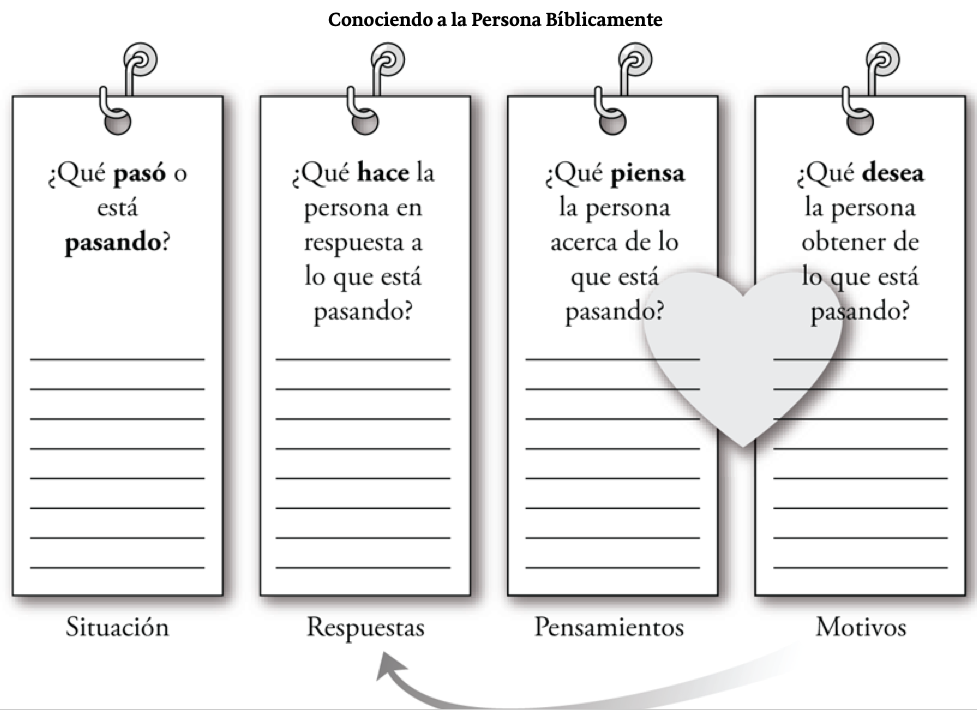 La Situación. (¿Qué está pasando?) Aquí colocamos toda la información que describe el mundo de la persona (sus circunstancias), tanto pasada como presente. Lo que sabemos hasta ahora acerca de Juan es que, en el pasado, fue criado por un padre negativo y cínico. En la actualidad es un esposo cada vez más airado, crítico y distante.
Las Respuestas. (¿Qué hace la persona en respuesta a lo que está pasando?) Aquí incluimos datos sobre el comportamiento de la persona. Nos hemos enterado de que Juan le está gritando a su familia, pasa más tiempo en el trabajo; y en la casa, permanece en la computadora.
Los Pensamientos. (¿Qué piensa la persona de lo que está sucediendo?) Esto incluye información sobre cómo la persona ha estado interpretando su mundo. Todo lo que sabemos acerca de Juan hasta el momento en esta categoría es que él dice que, “la vida es basura”.
Los Motivos. (¿Qué desea la persona de, o en medio de, lo que está pasando?) Esto incluye lo que sabe acerca de los deseos de la persona, sus objetivos, tesoros, motivos, valores, e ídolos. ¿Para qué vive? ¿Qué gobierna realmente su corazón? Todo lo que sabemos acerca de Juan en este momento es que él dice, “Dame un poco de espacio para poder respirar.” Sin embargo, no sabemos lo que quiere decir con “un poco de espacio” o porqué lo quiere.
COMPRENSIÓN Y USO DE LOS GANCHOS
Sara se me acercó después del culto del domingo. Me dijo que su matrimonio era un desastre y que necesitaba hablar inmediatamente. Fijamos una fecha para reunirnos y le pedí que invitara a su marido, Eduardo. Sin embargo, Sara llegó sola, contando su historia de forma muy emotiva y con grandes detalles. Eduardo no estuvo dispuesto a venir, y le dijo “o te arreglas o me voy de aquí”.
Sara me contó sobre una relación cada vez más violenta. Ella y Eduardo ya no dormían en la misma habitación ni iban juntos a ningún lugar. Ellos tenían cuentas bancarias separadas y habían acordado recientemente que era mejor comer por separado. Sus dos niños pequeños se turnaban para comer con cada uno de ellos.
Incluso antes de su matrimonio, ellos habían experimentado problemas de comunicación. Eduardo sintió que Sara siempre estaba tratando de controlarlo. Sara sintió que Eduardo nunca le prestaba atención a su punto de vista a menos que ella “lo remachara muchas veces”
Sin embargo, Eduardo decía que Sara era la mujer más bella del mundo y Sara decía que Eduardo era lo mejor que le hubiese pasado a ella.
Eduardo era un “mandamás” con un negocio de importaciones en expansión, y Sara disfrutaba estar con gente que “importe”. Ella había vivido toda su vida en casas de amparo filial y nunca conoció a sus padres biológicos.
Eduardo se crió en un barrio urbano de clase media. Eduardo había dicho durante años que Sara estaba destruyendo lentamente su hombría. Sara confesó dos aventuras amorosas durante el matrimonio. Eduardo estaba muy enojado, y parecía que ella estaba igual.
Sara aclaró muy bien su agenda cuando hablamos. “Yo no estoy aquí para que trabaje conmigo”, dijo. “Creo que estoy bien. Estoy aquí porque mi matrimonio está en problemas. ¿Cree que pueda lograr que mi esposo hable con usted? ¡Él es el que necesita ayuda!”
LA SITUACIÓN
Para que el ministerio personal sea efectivo, debo entender el mundo cotidiano de Sara. ¿A qué presiones, oportunidades, responsabilidades, y tentaciones se enfrenta a diario? ¿Quienes son las personas importantes en su vida, y qué están haciendo? ¿Qué conozco sobre su pasado? Al revisar los hechos, me pregunto, “¿Qué está (o estaba) pasando?” y cuelgo toda la información situacional en este gancho.
[Speaker Notes: Aquí hay dos listas de preguntas que usted puede utilizar para clasificar la información sobre el pasado y la situación actual de una persona. Estas listas no pretenden ser exhaustivas, sino son solo un incentivo para darle una idea del tipo de cosas que debe escuchar y preguntar.]
Histórico
• Familia de origen. ¿Qué conozco acerca de la niñez de esta persona?
• Sucesos de crisis. ¿Qué sucesos de importancia (muerte en la familia, divorcio, accidente grave, etc.) influyeron en la vida de esta persona?
• Relaciones importantes. Fuera de la casa, ¿quienes eran las personas más influyentes en la vida de esta persona (entrenador, familiar, amigo, maestro, pastor)? ¿Cómo moldearon estas personas la perspectiva de sí mismo y de su mundo?
• Experiencias importantes. Estos no son los sucesos de crisis, sino las experiencias a largo plazo que moldearon la vida de la persona (Un cambio significativo de domicilio, ir a la universidad, su conversión a Cristo). ¿Cuál es el impacto perdurable de estas experiencias?
Presente
• Contexto de vida. ¿Qué situaciones y relaciones enfrenta esta persona todos los días (presiones, oportunidades, responsabilidades, tentaciones)?
• Relaciones importantes. ¿Quienes son las personas influyentes en la vida de esta persona? ¿Qué impacto tienen?
• Familia actual. ¿Qué debo saber sobre la familia con la que ella está viviendo?
• Problema que presenta. ¿Cómo describe esta persona su lucha? ¿Qué es lo que dice que está mal?
La Situación de Sara
• Matrimonio en problemas
• Esposo no dispuesto a buscar ayuda
• Relación violenta
• Cuentas bancarias independientes
• Problemas de comunicación
• El esposo es un “mandamás” en un negocio en expansión
• Esposo airado, le dice que cambie o se va
• Muchas casas de amparo filial, en realidad nunca conoció a sus padres biológicos
Las Respuestas de Sara
• Vino en busca de ayuda (para Eduardo)• No duerme con Eduardo
• Obtiene una cuenta bancaria independiente	• Come separada de Eduardo, y se alternan a los niños
• Dos aventuras amorosas				• Confesó las aventuras
• Le pide que logre que Eduardo quiera hablar	• No se va de la casa
• Continúa asistiendo a la iglesia
• Le dice a Eduardo muy claro lo que quiere (y a usted)
Los pensamientos de Sara
• Mi matrimonio está en problemas.
• Eduardo no presta atención a mi punto de vista.
• Eduardo era lo mejor que me pudo pasar.
• Me gusta estar con gente que importe.
• Estoy bien.
• Eduardo es el que necesita ayuda.
Los Motivos de Sara
• Quiere hablar sobre el matrimonio de inmediato
• Quiere separarse de Eduardo
• No quiere que la controlen
• Le gusta estar con gente importante
• Quiere que Eduardo cambie
• Quiere que usted sepa que ella está bien
• Quiere que usted sepa que Eduardo necesita ayuda
En este punto, ¿qué hemos logrado? En lugar de responder de inmediato a la pila caótica de hechos que Sara ha compartido con nosotros, hemos tratado de organizarlos en categorías bíblicas. Ahora la información nos habla, y en muchos casos nos sugiere hacerle más preguntas a Sara y a Eduardo
¿QUÉ PASA CON LAS EMOCIONES?
Tal vez usted haya notado que las emociones no eran una de las cuatro categorías de organización. ¿Cómo debemos considerar exactamente el papel que las emociones juegan en nuestras vidas?
La Biblia también es brutalmente honesta, al presentarnos personas y situaciones con un candor que probablemente nosotros, de haberlas escrito, las hubiésemos ablandado. La Biblia se niega a pasar por alto el impacto del pecado en nosotros y en nuestro mundo.
Pero también es honesta por otra razón: para demostrar cómo la sabiduría del Señor y la gracia transformadora de Cristo son lo suficientemente potentes como para tratar con los problemas más profundos de la experiencia humana.
Si usted lee la Escritura cuidadosamente, nunca se llevará la idea de que la obra de Cristo es para personas bien equilibradas que solo necesitan un pequeño impulso redentor. Nunca presenta ninguna condición o dilema humano fuera del alcance del Evangelio. La redención no es nada más ni nada menos que el rescate de personas impotentes que enfrentan una eternidad de tormento, aparte del amor de Dios.
¿Qué tiene que ver esto con las emociones? Todo. La Escritura, al plasmar experiencias de la vida real en cada página, describe la gama completa de las emociones humanas. Capta los celos violentos de Caín, las lágrimas amargas de la estéril Ana, y el miedo de Israel cuando sus amos egipcios los acorralaron frente al Mar Rojo. Plasma la alegría de la victoria nacional, el regocijo de la adoración pura, y el dolor aplastante de David por la muerte de su perverso hijo Absalón.
Representa la depresión de Elías que lo llevó a desear la muerte, la falta de humanidad de los fariseos, y las desesperadas súplicas de los mendigos por la ayuda de alguien. Nos muestra la furia de Cristo en el templo profanado, su pena y dolor por su separación del Padre, y su ternura en la búsqueda de sus confundidos y temerosos discípulos después de Su resurrección.
En resumen, nuestras emociones reflejan lo que adoramos. Ellas revelan eso que ha cautivado nuestros corazones. Al hacernos a Su imagen, Dios nos dio las emociones, y sirven para ayudarnos a vivir en comunión con Él. Ellas son un indicador clave de si estamos viviendo en gozosa comunión de pacto con Él o al servicio de otra cosa.
Si usted entiende la historia de la redención, sabrá que Dios no parece tener ese horrible apuro que a menudo caracteriza nuestros esfuerzos de ayudar a los demás. Seguir Su ejemplo significa tomarnos el tiempo para preguntar, escuchar, pensar, interpretar y orar. No debemos asumir que sabemos más acerca de las personas de lo que en verdad conocemos.
preguntar, escuchar, pensar, interpreter orar.
Hacemos todo esto para llevar la gracia transformadora de Cristo a las personas como realmente son, en medio de lo que realmente están enfrentando.
Este trabajo de conocer a la gente es impulsado por dos grandes mandamientos que Jesús resumió en Mateo 22:37–40:
Jesús le dijo: “Amarás al Señor tu Dios con todo tu corazón, y con toda tu alma, y con toda tu mente. Este es el primero y grande mandamiento. Y el segundo es semejante: Amarás a tu prójimo como a ti mismo. De estos dos mandamientos depende toda la ley y los profetas.”
La confrontación tiene sus raíces en una sumisión al Primer Gran Mandamiento. Este mandamiento nos dice “Amarás al Señor tu Dios con todo tu corazón, y con toda tu alma, y con toda tu mente” (Mateo 22:37). Dos veces el pasaje de Levítico dice: “Yo soy el Señor». Dios quiere que la confrontación sea una expresión de nuestra sumisión a Él en nuestras relaciones con los demás. Desde la perspectiva de Dios, la única razón por la que nos confrontamos mutuamente es porque amamos al Señor y queremos obedecerle.
Primera de Juan nos enseña (3:11–20; 4:7–21) que uno de los indicadores más fiables de nuestro amor por Dios es la calidad de nuestro amor por nuestro prójimo. El fundamento del Segundo Gran Mandamiento es el Primer Gran Mandamiento
La confrontación tiene sus raíces en el Segundo Gran Mandamiento, que nos dice “Amarás a tu prójimo como a ti mismo” (Mateo 22:39). ¿No es interesante que el llamado del Antiguo Testamento a amar a tu prójimo como a ti mismo esté vinculado al presente llamamiento a reprender con franqueza? Una reprensión, libre de ira injusta, es una señal clara de amor bíblico, pero me temo que en nuestras relaciones hemos sustituido el amor por el ser “agradables”. Ser agradable y actuar por amor no es lo mismo.
La confrontación es nuestra responsabilidad moral en cada relación. El pasaje dice: “Reprende con franqueza a tu prójimo”. Este llamado se extiende más allá de las fronteras de la consejería formal, el discipulado, y las relaciones de ministerio. Es un llamado a responder a todos los que viven cerca de nosotros. La reprensión no es algo que exista fuera de una buena relación, o que se ofrezca tan solo en momentos de crisis. La Biblia presenta la confrontación como una de las cuerdas de una fuerte relación, una parte normal de la interacción que hace de una relación lo que es.
La confrontación debe ser más un estilo de vida que un acontecimiento inusual. La confrontación es difícil cuando no es una parte normal de nuestra experiencia. A veces es tan poco frecuente que nos faltan la comprensión, las expectativas y las habilidades necesarias, de forma tal que andamos a tientas y fracasamos y con esto hacemos que la gente, como Teresa, tema la próxima confrontación. Pero desde la perspectiva bíblica, una buena relación siempre crece en su capacidad de reconocer, enfrentar y lidiar con la verdad. Cada vez que hablamos la verdad, crecemos en la comprensión de nuestro llamamiento y en nuestra habilidad para llevarlo a cabo
No somos capaces de confrontar en amor porque hemos cedido a formas pasivas y sutiles de odio.
Levítico 19 es claro en que cuando vemos pecado en otros, debemos encontrar una manera amorosa de enfrentarlo. Si no lo hacemos así, no podemos consolarnos diciendo, “Tal vez no estoy amando a esta persona como Dios quiere que lo haga, ¡pero al menos no la odio!”.
La confrontación fluye de un reconocimiento de nuestra identidad como hijos de Dios. El pasaje repite la frase, “Yo soy el Señor”. Nos recuerda que hemos sido elegidos por Él, y nuestras vidas ya no nos pertenecen. Todo lo que somos y tenemos le pertenece a Él, y nosotros encontraremos nuestro mayor gozo en las relaciones cuando reconozcamos que éstas también le pertenecen a Él. Somos del Señor. Las relaciones son del Señor. La situación es del Señor.
La confrontación bíblica adecuada no está motivada por la impaciencia, la frustración, el dolor, o la ira, sino que es una manera en que Dios no permite que estas cosas dañen nuestras relaciones. Evadir la reprensión amorosa como parte de nuestras relaciones le da al diablo una oportunidad enorme.
La confrontación no obliga a una persona a tratar con usted, pero lo pone delante del Señor. El encuentro más importante en la confrontación no es el encuentro de la persona con usted, sino con Cristo. La reprensión no obliga a una persona a hacer frente al juicio suyo, sino que le da una oportunidad de hacer negocios con Dios.
Si vamos a ser fieles a Cristo en tales circunstancias, debemos comenzar por examinar nuestros propios corazones.  Como instrumentos de la gracia de Cristo, debemos confesar que necesitamos de esa gracia, tanto como las personas que estamos ayudando.
La confrontación bíblica eficaz a menudo comienza antes de hablar. La forma en que vivimos unos con otros de día en día prepara el escenario para la manera en que nuestras palabras serán recibidas. No debe haber separación entre nuestra vida cotidiana y la obra redentora de Dios como si viviésemos según nuestra propia voluntad en situaciones “normales
COMPRENDIENDO LOS PASOS DEL PROCESO DE CONFRONTACIÓN
Nuestro objetivo es hacer algo más que leerle a la gente una lista de los cargos en su contra según la Escritura o decirle lo que pensamos de ellos. Queremos ayudar a las personas a entender lo que está mal y llevarlas al arrepentimiento.
 Los siguientes cuatro pasos enmarcan el proceso de confrontación:
1. CONSIDERACIÓN
La pregunta que debe hacerse es, “¿Qué necesita ver esta persona (acerca de sí misma, Dios, los demás, la vida, la verdad, el cambio) que ahora no ve, y cómo puedo ayudarle a verlo?”.
Cinco preguntas pueden ayudar a la gente a ver lo que Dios quiere que vean. El orden es importante porque nos enseña a pensar bíblicamente acerca de por qué hacemos las cosas que hacemos y cómo Dios nos cambia.
1. ¿Qué estaba pasando? Esta pregunta se centra en las situaciones o circunstancias que las personas enfrentan. Sus respuestas son importantes por dos razones. En primer lugar, usted quiere que ellos vean que las circunstancias no les obligaron a hacer lo que hicieron. En segundo lugar, usted necesita conocer los detalles de su mundo con el fin de hablar verdad al respecto.
2. ¿Qué pensó y sintió cuando todo ocurría? Esta pregunta le quita a la gente los ojos de la situación y le pide que examine su corazón. Se le recuerda que nuestros corazones siempre interactúan con lo que sucede a nuestro alrededor. Nunca somos solo víctimas, sino intérpretes constantes cuyas interpretaciones preceden y dan forma a nuestras acciones.
3. ¿Qué hizo usted en respuesta? Esta pregunta viene después de la pregunta anterior, porque nuestra conducta está determinada por la respuesta de nuestro corazón ante la situación.
4. Por qué lo hizo? ¿Qué estaba tratando de lograr? Si la segunda pregunta descubre los pensamientos, esta pregunta tiene por objeto revelar los motivos. Al hacer esta pregunta, estamos enseñando que el corazón siempre le sirve a algo
En Mateo 6, Cristo utiliza la metáfora del tesoro para expresar esta orientación a la adoración. La vida humana es una gran búsqueda de tesoros. Todos tenemos cosas que son valiosas para nosotros (la aceptación, las posesiones, los logros, un cierto estilo de vida, la gloria de Dios, la venganza, el amor, la independencia, la salud). De alguna manera, todos tratamos de conseguir esas cosas a partir de nuestras situaciones y relaciones.
El Consejero Admirable es un Dios celoso. Él no está satisfecho con que el exterior del vaso esté pulido cuando el interior se deja sin cambios (Mateo 23:25). El ministerio bíblico personal siempre se mueve hacia los temas de la gloria y la adoración. La pregunta más importante en todo ministerio personal es: “¿Para la gloria de quién está usted viviendo?”
2. Confesión- Si la gente se ha mirado en el espejo de la Escritura, debe haber identificado pecados del corazón y del comportamiento que deben ser confesados. Jaime debe ver el espíritu de apropiación que le permite robar en su trabajo sin sentirse culpable. Él debe darse cuenta que ha mirado a una vida de bendición y no ha visto nada excepto penurias. Junto con estas percepciones de su corazón, él debe ser capaz de ver las numerosas respuestas que han fluido de ellas.
El problema es que para los pecadores es difícil la confesión. Todos tenemos maneras de librarnos de ella. Cuando la luz de la verdad brilla sobre nosotros, por instinto negamos, reformulamos la historia, explicamos, acusamos, culpamos, nos defendemos, discutimos, racionalizamos, u ocultamos. Sin embargo, la confesión es esencial para el proceso de cambio.
Albergar amargura contra una persona es en realidad confesar su pecado a mí mismo, una y otra vez. La ira es similar a confesar su pecado a Dios, insatisfecho porque no ha hecho algo, colocándome en Su posición como juez. El chisme es confesar su pecado a otra persona. Cada uno de estos casos puede existir en forma sutil en nuestros corazones, y subvertir así el ministerio que Dios quiere hacer a través de nosotros.
No siempre estamos contentos por el hecho de que Dios convenza a la gente, los lleve al arrepentimiento, les perdone, y les atraiga a una renovada comunión con Él. Hay momentos en los que somos como Jonás, que se enojó después del arrepentimiento de Nínive. Lee Jonas 4:1-3
3. Compromiso
La consideración y la confesión conforman la fase de “despojaos” del proceso de confrontación (véase Ef. 4:22–24). El compromiso es el primer paso de la fase “vestíos» del arrepentimiento
No suavice el llamamiento de Dios a los compromisos concretos de corazón y de vida. Los compromisos de la gente deben estar dirigidos a Dios y que no sean simplemente negocios horizontales con el objetivo de tener una vida mejor y más fácil. Si el pecado confesado era contra Dios, también se deben hacer compromisos con Él. Si la persona ha vivido para su propia gloria, una nueva forma de vida debe tener sus raíces en un celo por la gloria de Dios y una resolución de vivir para Él.
Tanto en el Antiguo como en el Nuevo Testamento, Dios repudia este tipo de compromiso superficial. Él no está dispuesto a conformarse con nada menos que nuestros corazones. (Ver Isaías 1:10–20; 29:13, y Mateo 23.)
4. Cambio
Es fácil asumir que el cambio ha tenido lugar porque la persona ha ganado en percepción y ha hecho nuevos compromisos. Esto puede tentarnos a detener el proceso de confrontación antes de tiempo. ¡Pero el cambio no ha ocurrido hasta que el cambio haya ocurrido! El objetivo de la confrontación es el cambio, y no la percepción personal o el compromiso. La percepción y el compromiso son simplemente pasos hacia una vida vivida en adoración a Dios.
Estos cuatro pasos proporcionan un mapa de rutas.
1. Consideración. ¿Qué quiere Dios que la persona vea?
2. Confesión. ¿Qué quiere Dios que la persona reconozca y confiese?
3. Compromiso. ¿A qué nuevas formas de vida está llamando Dios a esta persona?
4. Cambio. ¿Cómo deben aplicarse estos nuevos compromisos a la vida diaria?
CÓMO CONFRONTAR BÍBLICAMENTE
Al igual que en todos los demás aspectos del ministerio personal, la confrontación debe ser moldeada no solo por metas bíblicas, sino por métodos bíblicos también.
En la Escritura, el estilo más común de confrontación es la interacción. El que confronta se encuentra junto a la persona, y le ayuda a ver, le narra historias, le hace preguntas, le saca respuestas, y luego le pide una respuesta. Tiene principalmente una estructura conversacional.
Cristo empleó sabiamente este método de confrontación en Sus parábolas. (Lucas 7:36–50; 14:1–14) Él habló de tal manera que la gente pueda ver, y al ver, pueda confesar, y al confesar pueda arrepentirse. Él confrontó actitudes, creencias y acciones poderosas, sin embargo, lo hizo de una manera muy diferente a nuestras escenas de tensa confrontación.
Otro ejemplo de confrontación interactiva se encuentra en 
2 Samuel 12:1–7.
El enfoque de Natán es digno de mencionar, pero veremos solamente doce aspectos.
1. Tenga en cuenta la gravedad de los problemas. Natán no solo brinda una “guía espiritual.” David ha cometido asesinato y adulterio.
2. Tenga en cuenta el grado de ceguera espiritual. David es el rey ungido de Dios, sin embargo, no solo ha cometido adulterio con Betsabé y ha asesinado a su marido, sino que la ha traído al palacio a vivir con él. Mientras más vergonzoso es el pecado, más fundamental es la ceguera que lo cubre.
3. No hay evidencia de que Natán entre en el salón del trono con ojos brillantes, venas dilatadas, ardientes palabras y acusando con el dedo. (“¡David, eres un asesino y adúltero!”) De hecho, es posible que usted se inquiete al ver la forma paciente de Natán.
4. Natán está ante David y le cuenta una historia, una larga metáfora diseñada para abrir los ojos del corazón de David.
5. Tenga en cuenta que la historia se basa en un tema relacionado con la vida de David (las ovejas). Si prestamos atención, podemos aprender muchas cosas sobre una persona que nos ayudarán cuando llegue el momento de confrontarla
6. En el estilo interactivo de confrontación de Natán, la atención se centra en la historia, con el objetivo de estimular a David a ver lo que no ha visto.
7. Tenga en cuenta que la historia es corta en los detalles, pero muy específica en su aplicación. La historia no es la meta, sino que es un medio hacia la meta. Debe ser lo suficientemente aguda como para cortar a través de las capas de la ceguera y exponer el corazón.
8. La historia cumple su objetivo, dando lugar a una reacción del corazón: “se encendió el furor de David” (v. 5).
9. Tenga en cuenta que David es el primero en hablar después que la historia se termina. Ha captado la esencia de la historia y dice: “¡el que tal hizo es digno de muerte!” (v. 5). La historia lleva a David a confrontarse a sí mismo, incluso antes de que él se dé cuenta de la aplicación a su vida.
10. Natán sigue la auto-confrontación de David al aplicar específicamente la historia a sus pecados de adulterio y asesinato (vv. 7–12).
11. David entonces habla palabras claras de confesión que están libres de culpar a otros y de excusas (v. 13).
12. Natán termina asegurando a David del perdón de Dios y las consecuencias de su pecado (vv. 13–14).
Comunicación en dos sentidos. La persona que es confrontada debe ser invitada a hablar. Esta es la única manera de saber si ha entendido lo que usted le señala, si ha reconocido lo que se necesita admitir y confesar, y si se ha comprometido a nuevas formas de vida.
El uso de la metáfora. Una metáfora es una cosa familiar que se utiliza para comunicar una idea menos familiar. Dios emplea una extensa lista de metáforas para ayudarnos a verlo y a conocerlo. Metáforas como roca, sol, fortaleza, escudo, puerta y luz nos enseñan que Dios es firme, estable, impasible, inmutable, alguien sobre el que podemos estar firmes.
Declaraciones de auto-confrontación. Aquí, usted anima a la persona a establecer conexiones entre sus ejemplos y su propia vida. ¡No haga las conexiones en lugar de ella! Su corazón tiene que aceptar lo que Dios le está mostrando, y sin presión, estar dispuesto a confesar y a apartarse del pecado.
13 CAPÍTULOESTABLECIENDO LA AGENDA Y DEFINIENDO LA RESPONSABILIDAD
“vivir con una visión larga” en 2 Corintios 11:1–3.
¡Ojalá me toleraseis un poco de locura! Sí, toleradme. Porque os celo con celo de Dios; pues os he desposado con un solo esposo, para presentaros como una virgen pura a Cristo. Pero temo que como la serpiente con su astucia engañó a Eva, vuestros sentidos sean de alguna manera extraviados de la sincera fidelidad a Cristo.
Pablo entiende la vida cristiana escatológicamente. Esto significa que el hoy es la preparación para el mañana, y el mañana es la preparación para algo más que todavía está por venir.
Las dificultades de ahora, el sufrimiento de ahora, las decepciones de ahora, y las bendiciones de ahora constituyen preparativos para la boda futura.
En otras palabras, ¡su vida entera es una consejería prematrimonial! Usted pertenece a un novio que se llama Emmanuel, y Dios le está preparando para la boda para la cual usted fue creado y redimido. Todo lo que usted enfrenta hoy es la preparación prematrimonial viviendo ahora con el futuro a la vista.
INGREDIENTES NECESARIOS PARA ESTIMULAR EL CAMBIO
¿Ha alcanzado alguna vez una comprensión personal que no ha llevado a un cambio duradero? ¿Ha tenido siempre la teología que ha aprendido un impacto práctico en usted? ¿Alguna vez ha asumido compromisos que de alguna manera no ha cumplido por el ritmo frenético de la vida?
Hacer prepara a la gente en las decisiones, acciones, relaciones y habilidades de una vida Cristo-céntrica, y bíblicamente informada. Tenemos una gran oportunidad no solo para enseñar a la gente a resolver sus problemas de una manera bíblica, sino para cambiar sus vidas enteras a largo plazo.
Las personas que comienzan a seguir a Cristo por la fe de manera práctica, pondrán de manifiesto sus corazones cada vez más. Si ellos están dispuestos a examinar sus corazones, verán donde tienden a dudar o donde no se exigen a sí mismos el pensar bíblicamente. Comprenderán porqué se ven tentados a correr tras los sustitutos de Dios y a vivir para su propia gloria.
Para ayudar a las personas en estas áreas, usted seguirá cuatro objetivos:
1. Establecer su agenda personal del ministerio. Esto proporciona un sentido de dirección.
2. Aclarar la responsabilidad. Cuando la gente aplica la verdad a su vida, siempre surge la cuestión de quién es responsable de las cosas.
3. Inculcar la identidad en Cristo. El cambio es un proceso difícil, y es necesario recordarle a la gente los recursos que le pertenecen como hijos de Dios.
4. Rendir cuentas. El cambio exige paciencia y perseverancia, por lo que todos necesitamos el estímulo, la comprensión y la advertencia que proporciona un sistema de supervisión.
OBJETIVO 1: ESTABLECER SU AGENDA DE MINISTERIO PERSONAL
Una agenda es simplemente un plan para lograr una meta, un mapa que nos muestra nuestro destino (los cambios que necesitan ocurrir) y cómo llegar allí (¿Cómo? ¿Dónde? ¿Cuándo? ¿Con quién?). Nuestro objetivo es más que denunciar el pecado o resolver el problema del momento. Necesitamos saber a qué cambios específicos Dios está llamando a esta persona en esta situación
Tenemos que establecer un sentido bíblico de dirección (agenda) para nuestro ministerio en esta etapa. De lo contrario, nuestro consejo se verá debilitado por: • Parcialidad personal • Ignorancia
• Mala teología • Mala comprensión de la Escritura
• Aplicación indebida de la Escritura • Miedo del hombre
• Pensamiento emocional • La presión del momento.
Tenemos que establecer un sentido bíblico de dirección (agenda) para nuestro ministerio en esta etapa. De lo contrario, nuestro consejo se verá debilitado por: • Parcialidad personal • Ignorancia
• Mala teología • Mala comprensión de la Escritura
• Aplicación indebida de la Escritura • Miedo del hombre
• Pensamiento emocional • La presión del momento.
“¿Qué es lo que Dios ha enseñado, prometido, ordenado, advertido, estimulado, y hecho con respecto a esta situación?”
Volvamos al ejemplo de “Sara y Eduardo” del capítulo 10 para poder entender cómo estas tres preguntas nos ayudan a establecer metas bíblicas. Vimos que la relación de Sara y Eduardo se vio dañada grandemente por el abuso, la infidelidad, el aislamiento, la manipulación y la venganza. Aunque Sara era “la mujer más bella del mundo” para Eduardo, y Eduardo era “lo mejor que le había pasado a Sara”, su matrimonio estaba en el borde del colapso.
Existe varias maneras de ministrar a Sara y Eduardo, pero lo que hagamos debe estar moldeado por un pensamiento bíblico claro y metas bíblicas concretas
¿Qué dice la Biblia acerca de la información recopilada?
• El matrimonio de Sara es su principal relación humana (Génesis 2; Ef. 5). ¿Está ella viviendo de esta manera?
• Las luchas en las relaciones revelan nuestros corazones (Lucas 6:43–45, Marcos 7).
• Es más fácil ver las faltas del otro que ver a las nuestras (Mt. 7:3–5; He. 3:12–13).
• Dios nos llama a la paz (Mateo 5:9; Romanos 12:14–21.).
• Dios nos llama a ser agentes de reconciliación (2 Cor. 5:16–21).
• El perdón es el camino a la paz y a la reconciliación (Lucas 17:3–4; Efe. 4:29–5:2).
• Dios le da a Sara y a Eduardo todo lo que necesitan para trabajar en su matrimonio (2 Pedro 1:3–9).
• Dios describe claramente cómo el marido y la mujer deben relacionarse mutuamente (Efesios 5:22–33).
La cuestión fundamental en el matrimonio no es lo que Sara quiere y la mejor manera para que lo logre, sino lo que Dios quiere y la mejor manera para buscarlo.
¿Cuáles son las metas de Dios para el cambio en Sara?
• Moverse de la justicia propia y ciega a un conocimiento humilde de sí misma
• Moverse de la amargura al perdón
• Moverse de la búsqueda de la venganza a tratar de hacer el bien
• Moverse de la auto-protección al servicio amoroso y sacrificial
• Moverse del retraimiento enojado a la comunicación productiva
• Moverse de la separación a la búsqueda de la reconciliación
• Encomendar a Eduardo a Dios y dejar de ser el “mesías” de Eduardo
¿Cuáles son los métodos bíblicos para el cumplimiento de las metas de Dios para el cambio?
• Ayudar a Sara a verse en el espejo de la Palabra de Dios.
• Hacer que Sara lleve un diario dirigido con las preguntas del capítulo 10. Esto le ayudará a ver cómo los temas de su corazón se manifiestan en sus acciones y reacciones.
Estudiar el Salmo 73 y 1 Pedro 1 con Sara para ayudarle a escapar del desaliento, la ira y el miedo que son el resultado no solo del fracaso de Eduardo, sino de su propio ensimismamiento y ahora-ismo. Enséñele a poner sus ojos en lo que es invisible y eterno
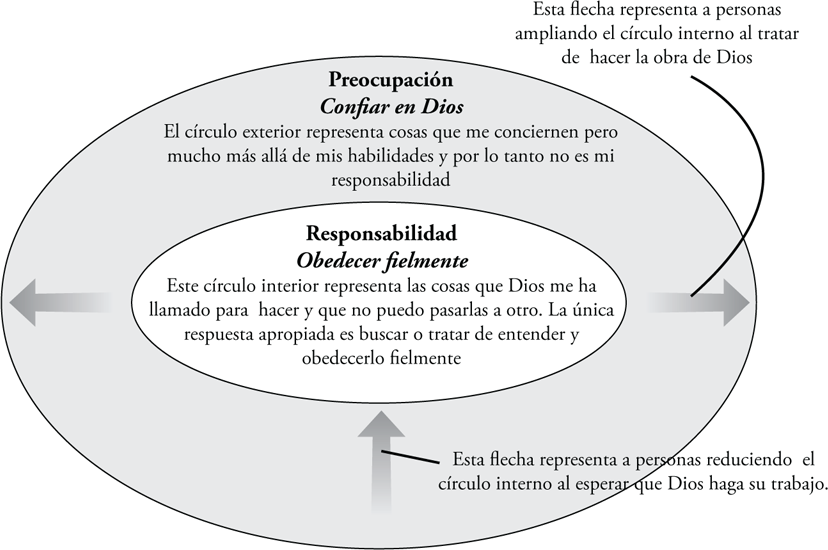 CONFIAR Y OBEDECER
La vida cristiana realmente puede resumirse en dos palabras: confiar y obedecer. Siempre debo confiar a Dios las cosas que están fuera de mi control (Círculo de Preocupación), y siempre debo ser fiel en obedecer Sus mandamientos claros y específicos (Círculo de Responsabilidad).
Romanos 12:14–21 es un pasaje maravilloso que se puede utilizar para explicar este estilo de vida de “confiar y obedecer”
Dios explica claramente nuestros deberes al enfrentar el maltrato:
• Bendecid a los que os persiguen (v. 14).
• Ser tierno y compasivo (v. 15).
• Comprometerse a vivir en armonía (v. 16).
• No ser orgullosos (v. 16).
• Siempre que pueda, vivir en paz con todo el mundo (v. 19).
• Satisfacer las necesidades de tu enemigo (v. 20).
• Vencer el mal con el bien (v. 21).
En resumen, tenemos que hacer lo que Dios nos ha llamado a hacer en un espíritu de alegre sumisión, y en un espíritu de humilde confianza; dejemos que Dios haga lo que sólo Él puede hacer.
OBJETIVO 3: INCULCAR LA IDENTIDAD EN CRISTO
En pasajes como Romanos 6:15–17 y 1 Juan 3:1–3, la Escritura nos presenta esta nueva identidad. Aprendemos que no solo somos perdonados, sino que de hecho, hemos sido adoptados en la familia de Dios.
Pablo lo describe en Efesios 2:6–7: “y juntamente con él nos resucitó, y asimismo nos hizo sentar en los lugares celestiales con Cristo Jesús, para mostrar en los siglos venideros las abundantes riquezas de su gracia en su bondad para con nosotros en Cristo Jesús”
Filipenses 2:1–12 es otro pasaje útil sobre la identidad, sobre todo debido a su construcción “si + por tanto”. El versículo 1 nos da los “si” al mencionar cuatro realidades redentoras en la vida de todo creyente:
• Si usted ha sido alentado por su unión con Cristo
• Si usted ha experimentado el consuelo del amor de Cristo
• Si usted ha disfrutado de comunión con Su Espíritu Santo que mora dentro de usted.
• Si usted ha experimentado la ternura y la compasión de Dios.
OBJETIVO 4: RENDICIÓN DE CUENTAS
EL DON DE RENDIR CUENTAS EN AMOR
En primer lugar, cuando ayudamos a restaurar a la gente a donde Dios quiere que estén, estamos llamados a “sobrellevad los unos las cargas de los otros” (Gálatas 6:2). También se nos llama a luchar contra el engaño del pecado así, “exhortaos los unos a los otros cada día” (Hebreos 3:13).
Debemos amar a la gente lo suficiente como para hacer algo más que solamente exponer el mal, anunciar el bien y marcharnos. Pedir cuentas requiere una disposición a subirse las mangas y estar junto con las personas en medio de sus luchas entre el pecado y la justicia.
la rendición de cuentas tiene el carácter de la encarnación. Al estar junto a las personas, nosotros encarnamos la presencia del Espíritu Santo que no solo está con ellos sino en ellos. Predicamos el evangelio de un Redentor siempre presente que no sólo manda, sino que capacita. Él no sólo condena, sino que perdona y restaura.
La rendición de cuentas proporciona estructura. La vida a menudo es desordenada y caótica. Parece más fácil hablar del cambio que lograrlo de hecho, por lo que la rendición de cuentas proporciona un sistema de estructura externo (“Haz estas cosas durante este período de tiempo”) que puede ser inmensamente útil para alguien que intenta algo por primera vez.
La rendición de cuentas proporciona orientación. A menudo, una persona querrá hacer lo correcto, pero no estará segura de cómo hacerlo. Es una gran ventaja tener a alguien que brinde una sabiduría práctica y continua en cuanto al dónde, cuándo, y el cómo del cambio.
La rendición de cuentas proporciona una advertencia. A veces las personas confiesan su necesidad de cambio, pero comienzan a rebelarse contra ella cuando se dan cuenta del costo y el trabajo que implica. Estas personas necesitan que se les advierta de las consecuencias de su desobediencia y rebelión. Necesitan que se les recuerde que cosecharán lo que siembren (Gálatas 6:7).
Al terminar la enseñanza de este material, hay dos cosas que siempre vienen a mi mente. En primer lugar, me choca la absoluta simplicidad del ministerio bíblico personal. No es una tecnología secreta para la élite de intervención, sino un llamado sencillo a cada uno de los hijos de Dios para ser parte de lo que Dios está haciendo en las vidas de otros. Es vivir en comunidad humilde, honesta y redentora con otros, amar como Cristo ha amado, yendo más allá de lo informal para conocer de verdad a la gente.
¡Es básicamente un llamado a la amistad bíblica! Es casi vergonzosamente sencillo: Ame a la gente. Conózcalas. Háblele la verdad a sus vidas. Ayúdeles a hacer lo que Dios les ha llamado a hacer.
Al mismo tiempo, hay una grandeza en el ministerio personal que no se puede capturar con palabras. Dios está pintando Su gracia en el lienzo de las almas humanas. Un día estaremos con Él en la gloria y veremos el lienzo terminado, y no podremos hacer otra cosa que no sea adorar.